美洲華語第四冊
1
第
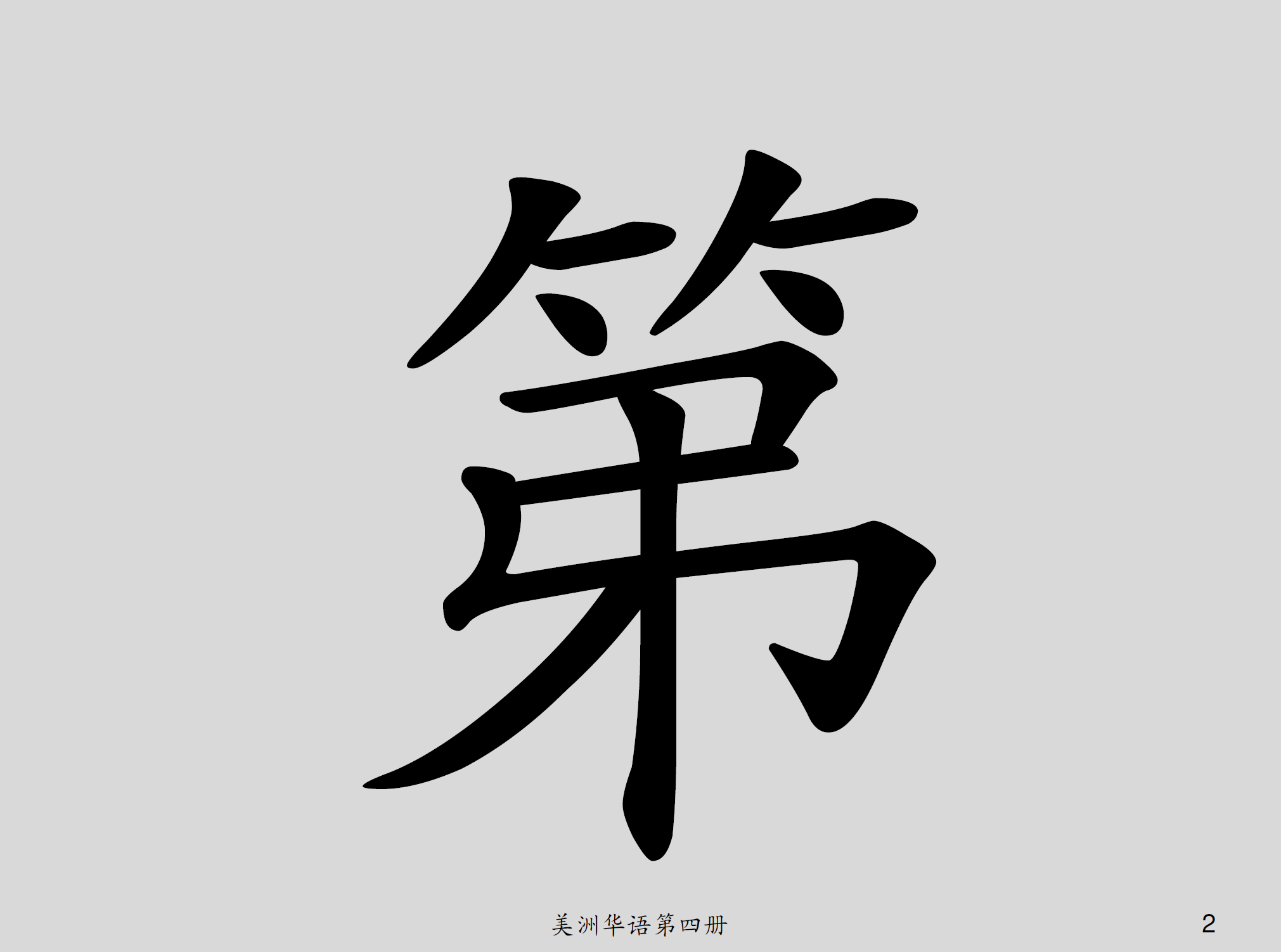 美洲華語第四冊
2
考
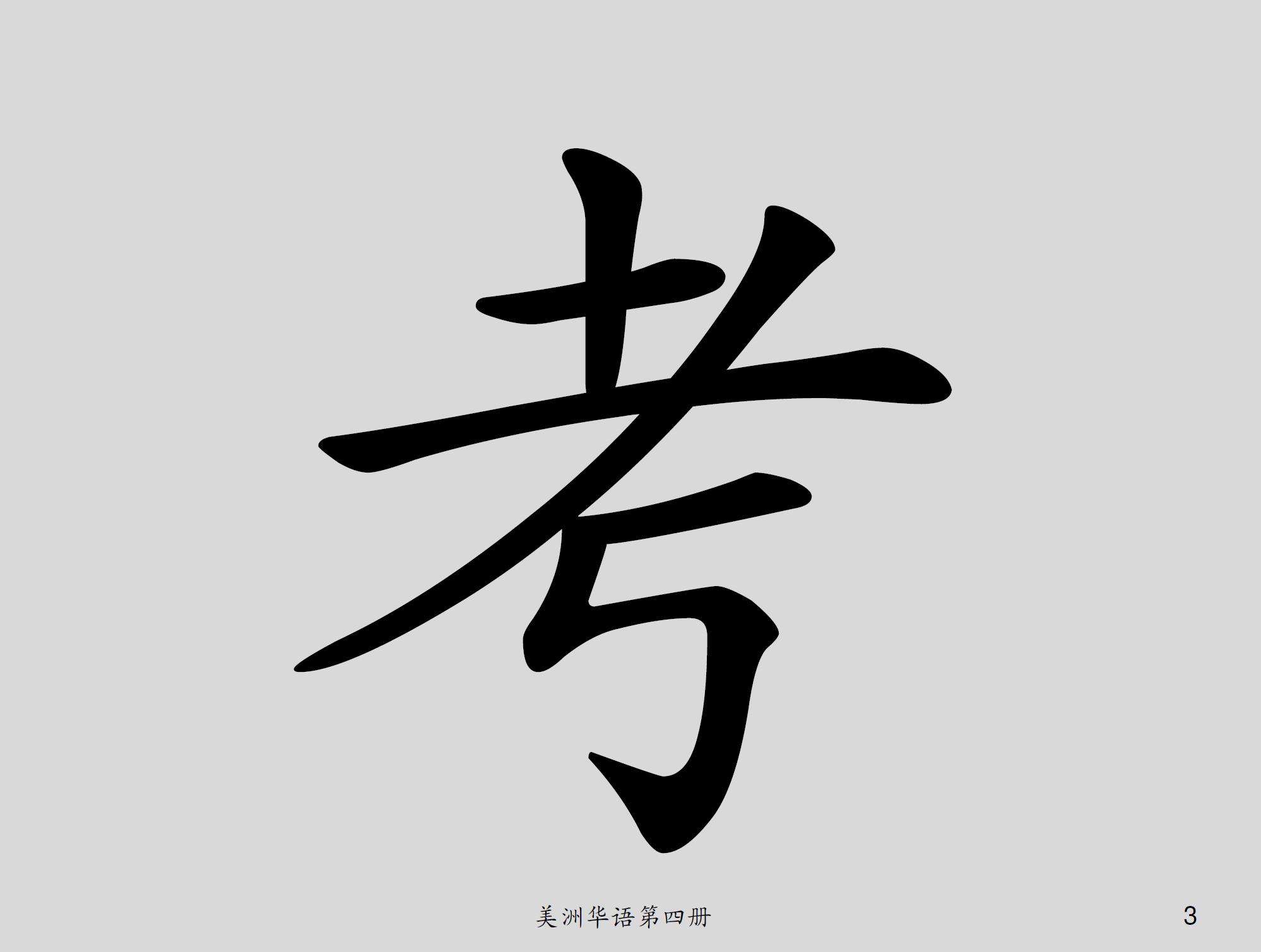 美洲華語第四冊
3
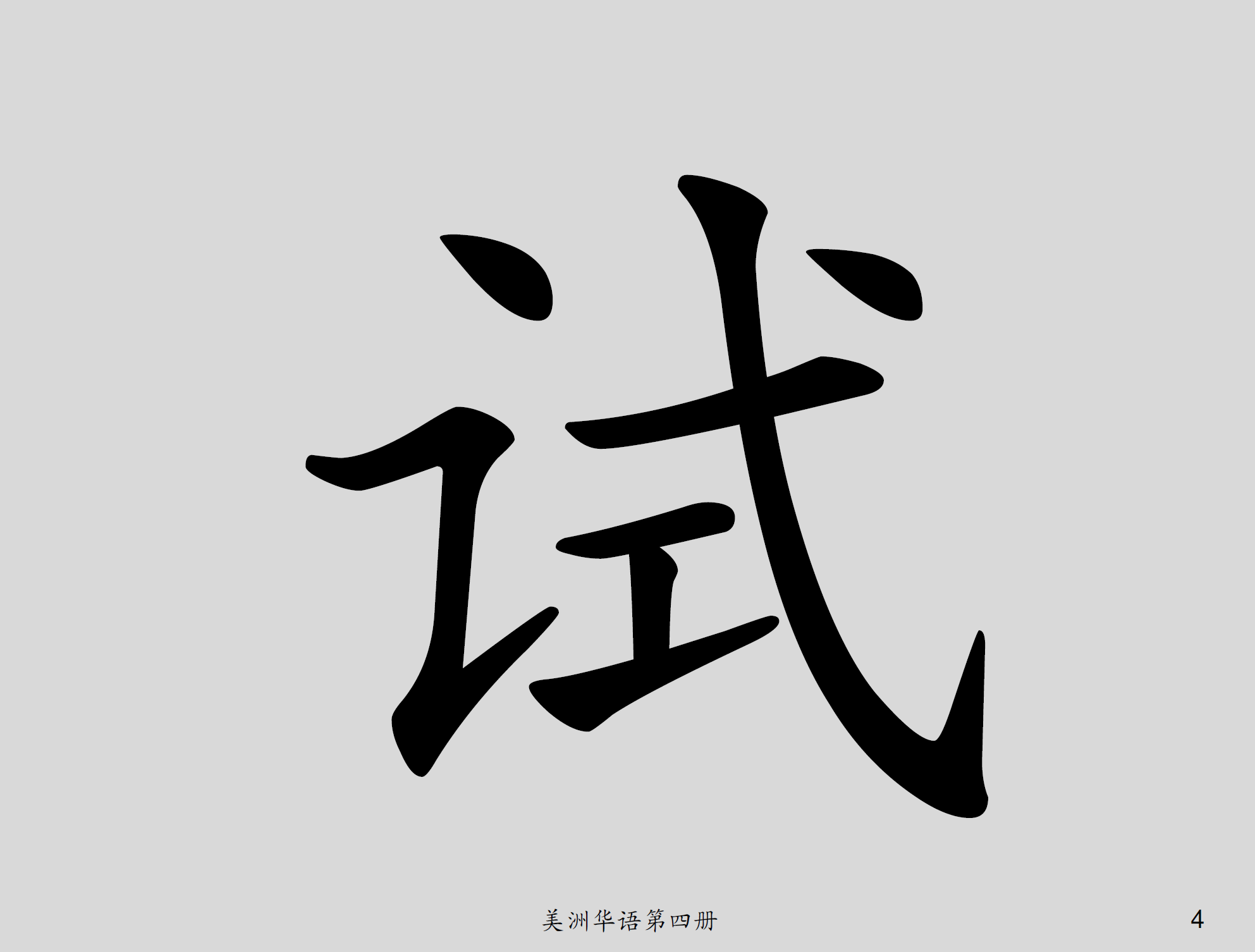 試
美洲華語第四冊
4
張
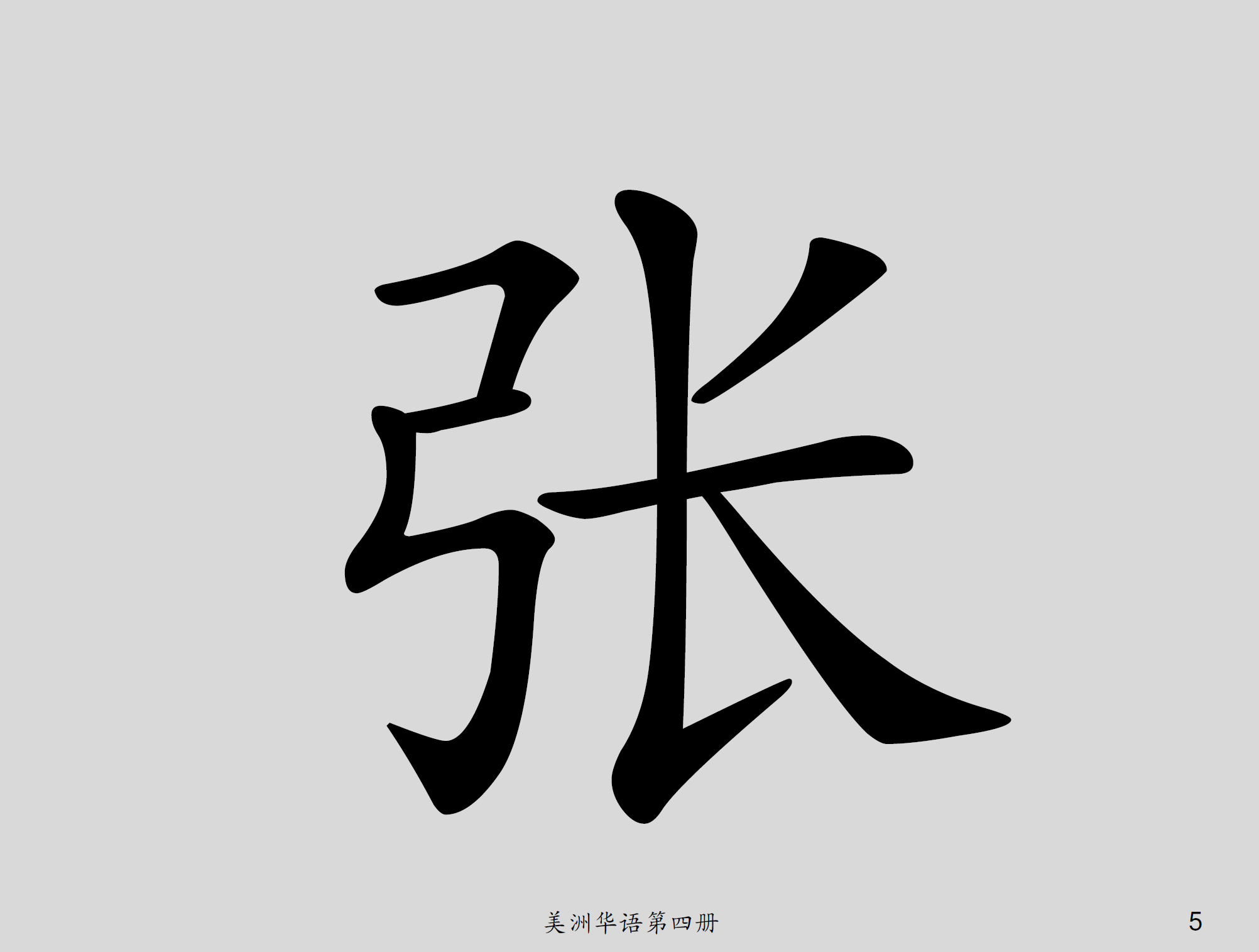 美洲華語第四冊
5
法
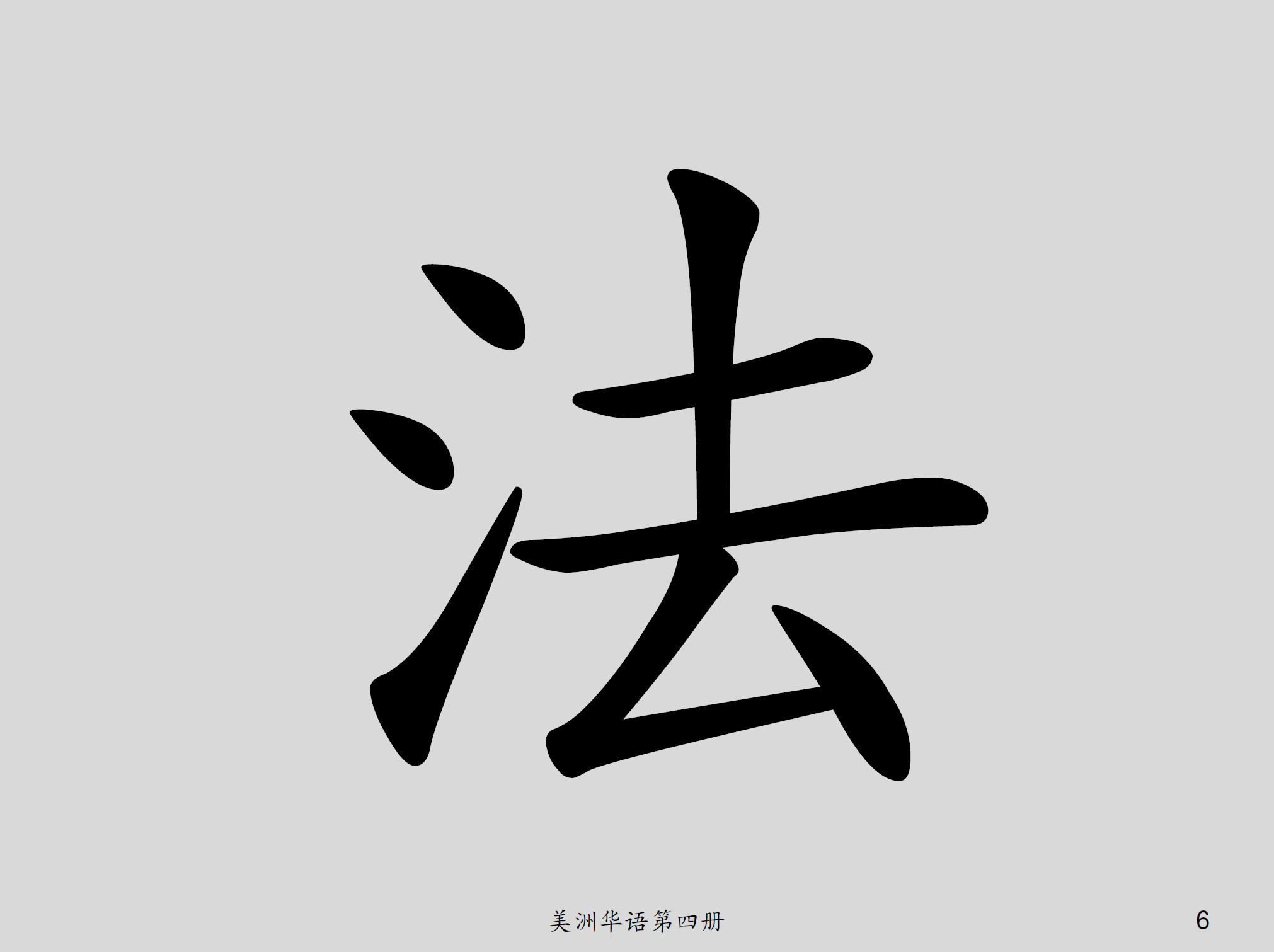 美洲華語第四冊
6
因
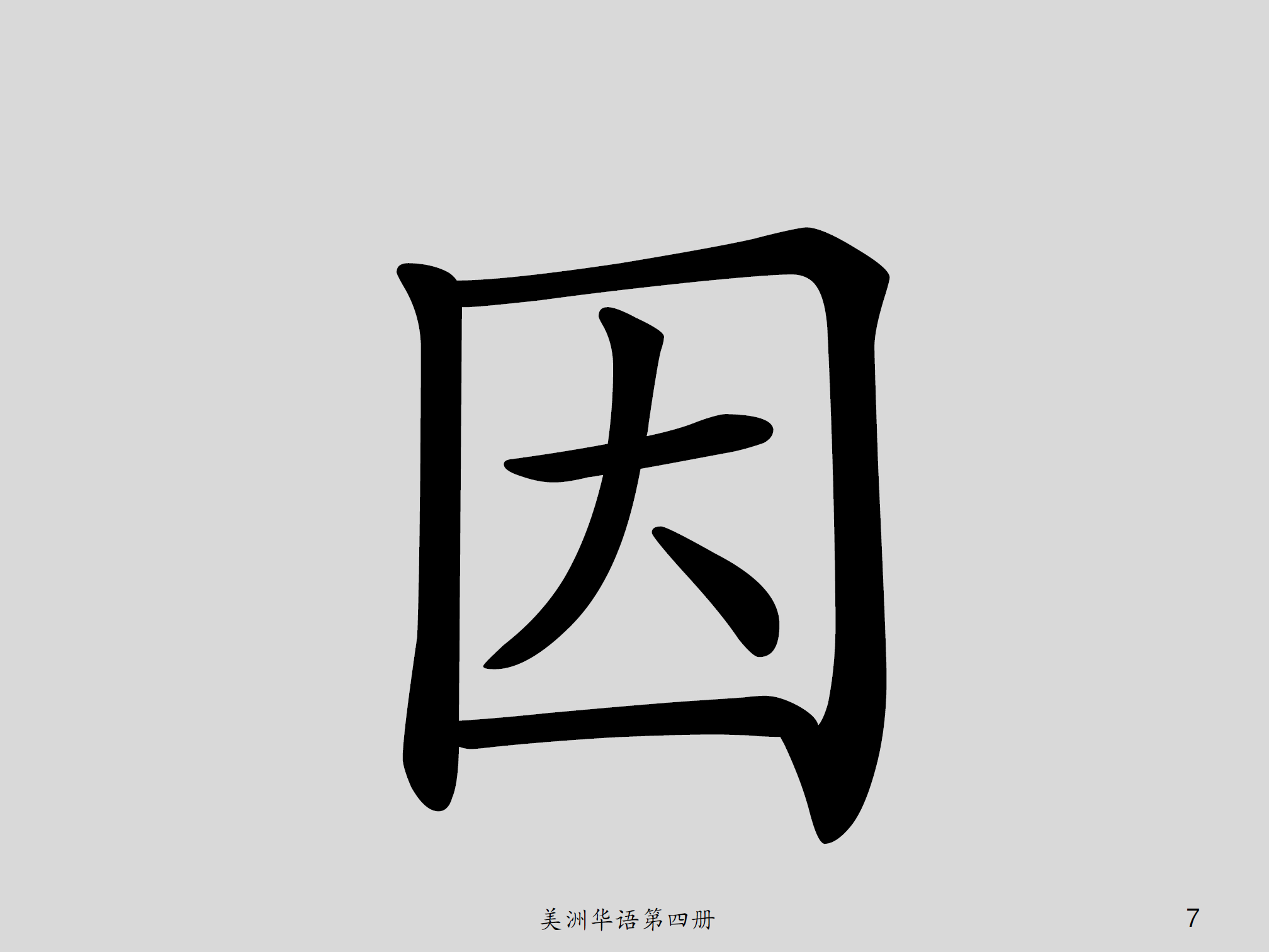 美洲華語第四冊
7
所
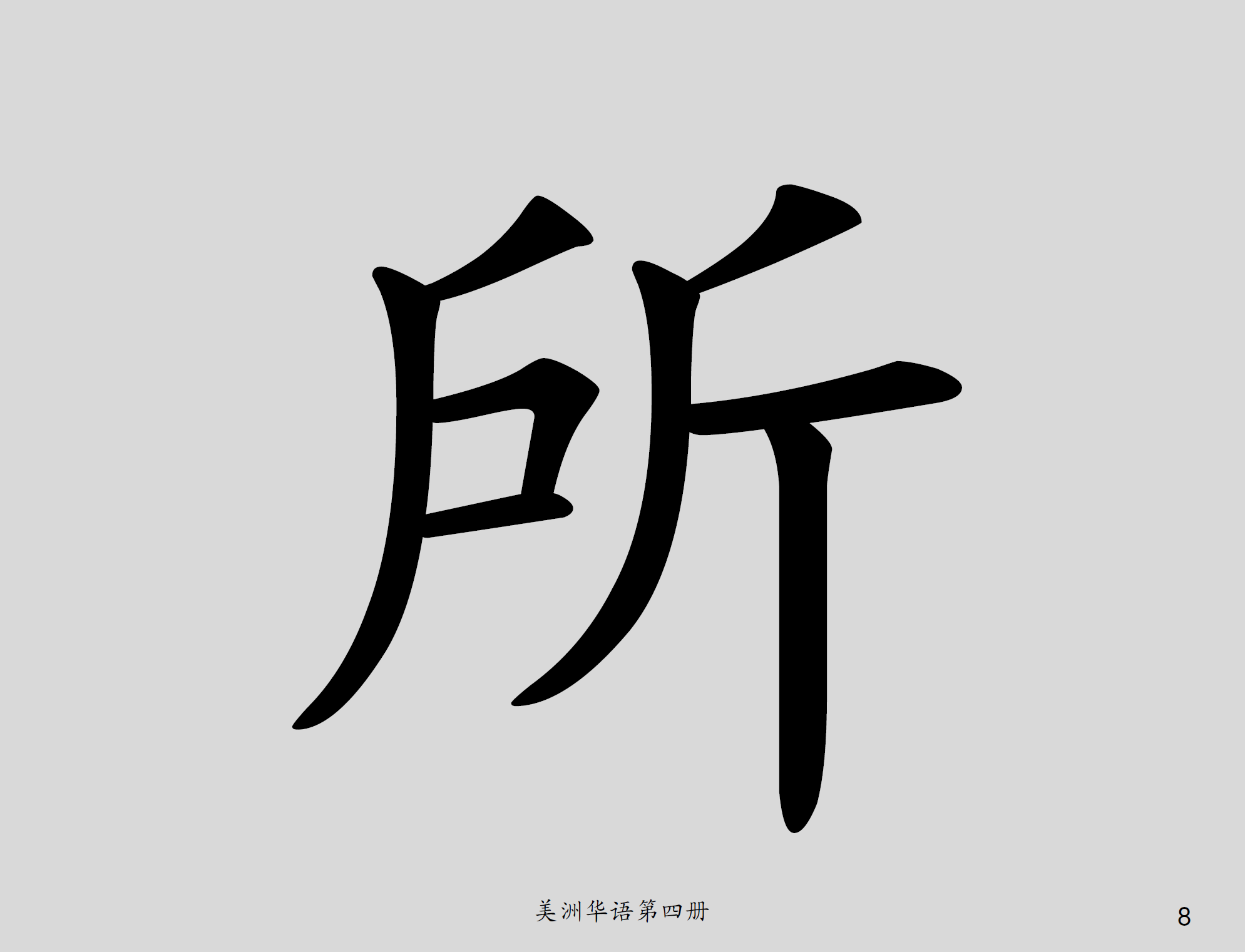 美洲華語第四冊
8
帽
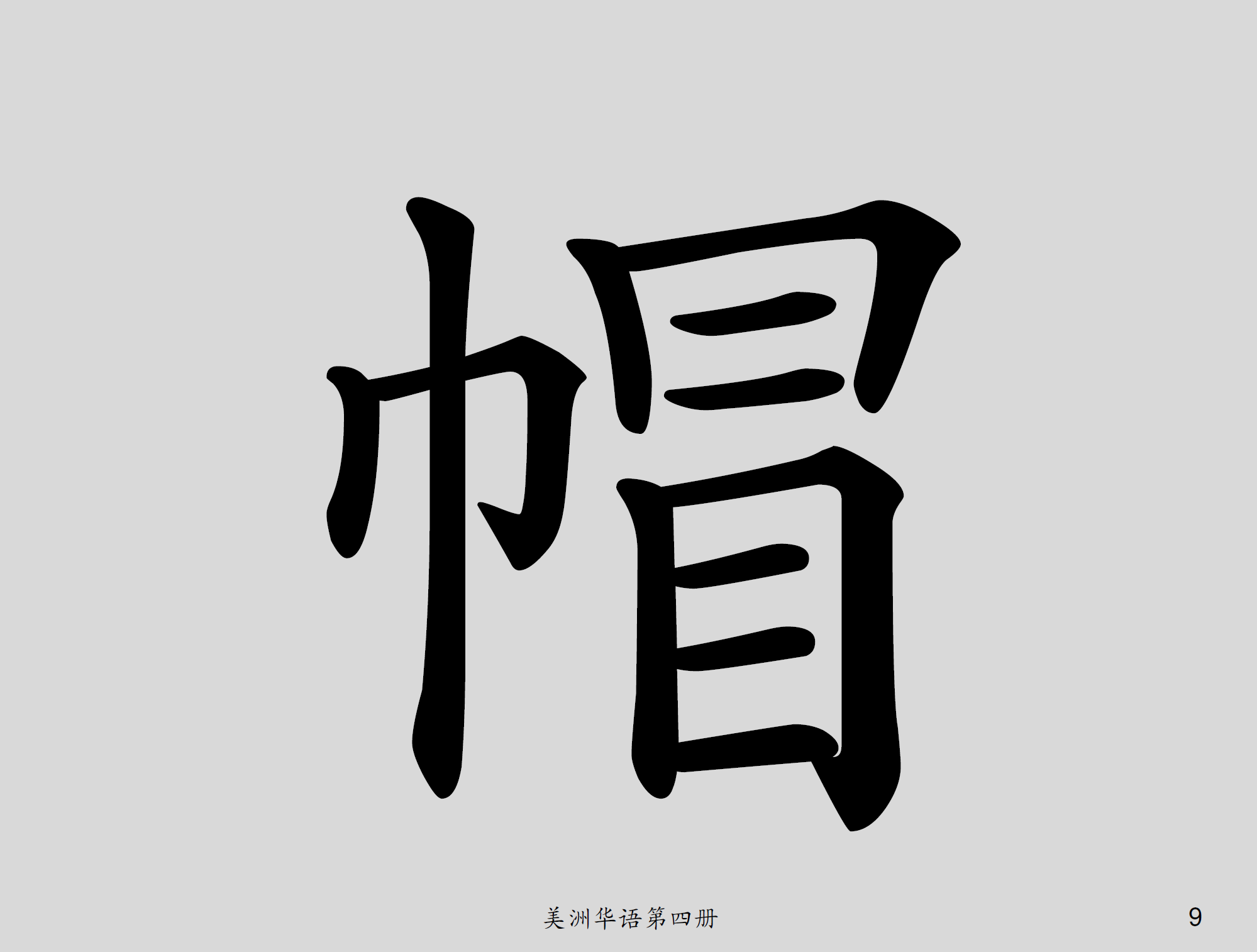 美洲華語第四冊
9
弓
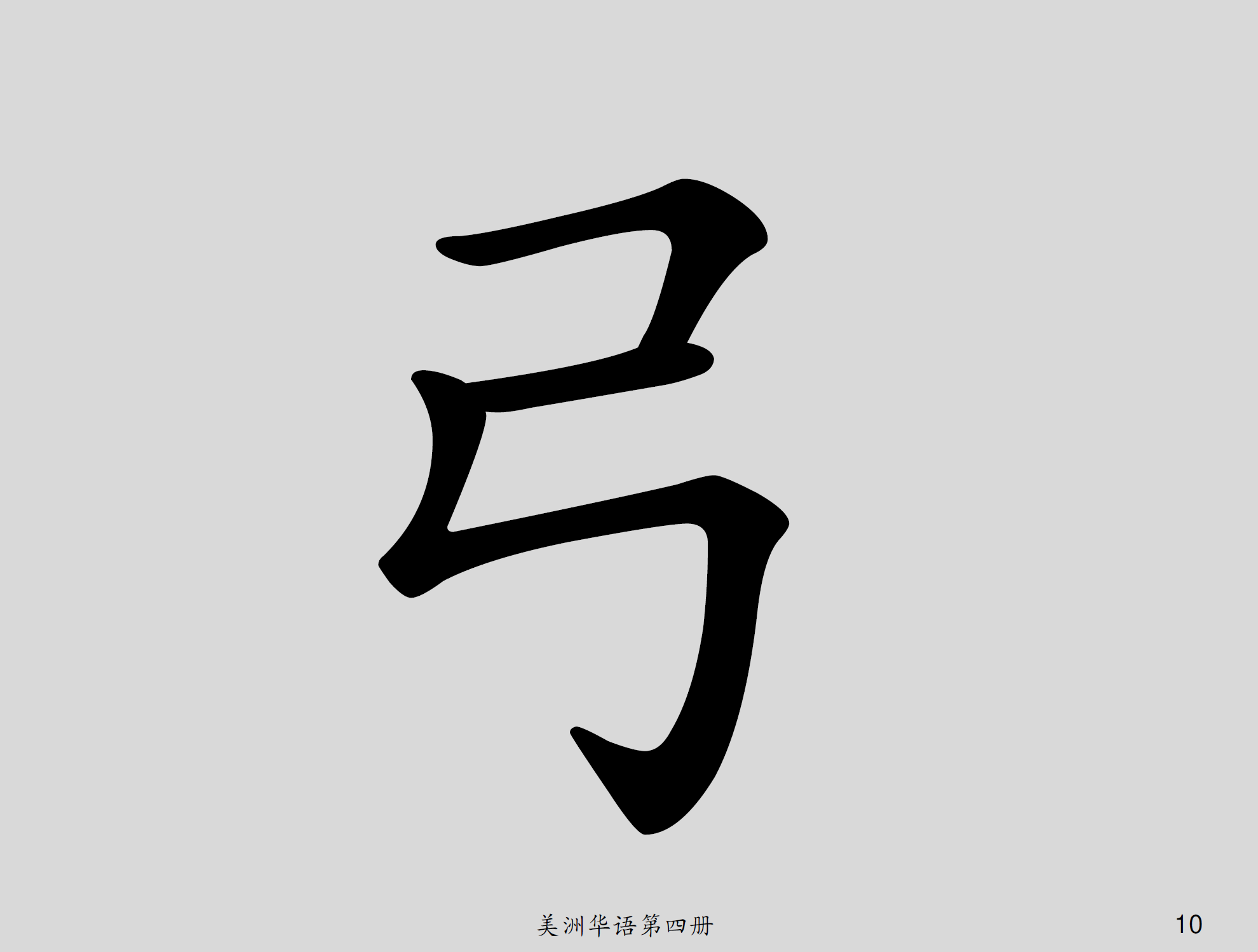 美洲華語第四冊
10
反
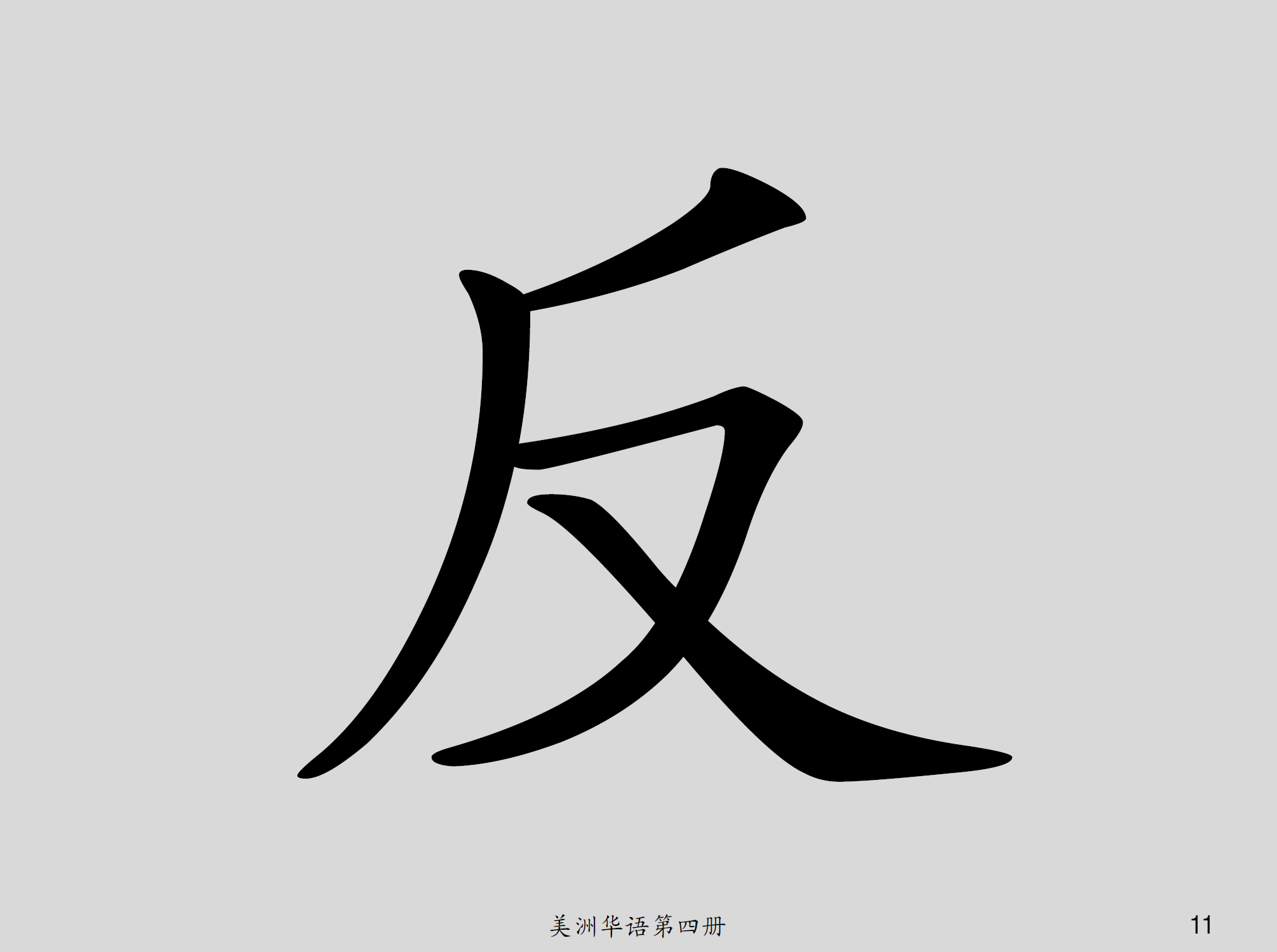 美洲華語第四冊
11
式
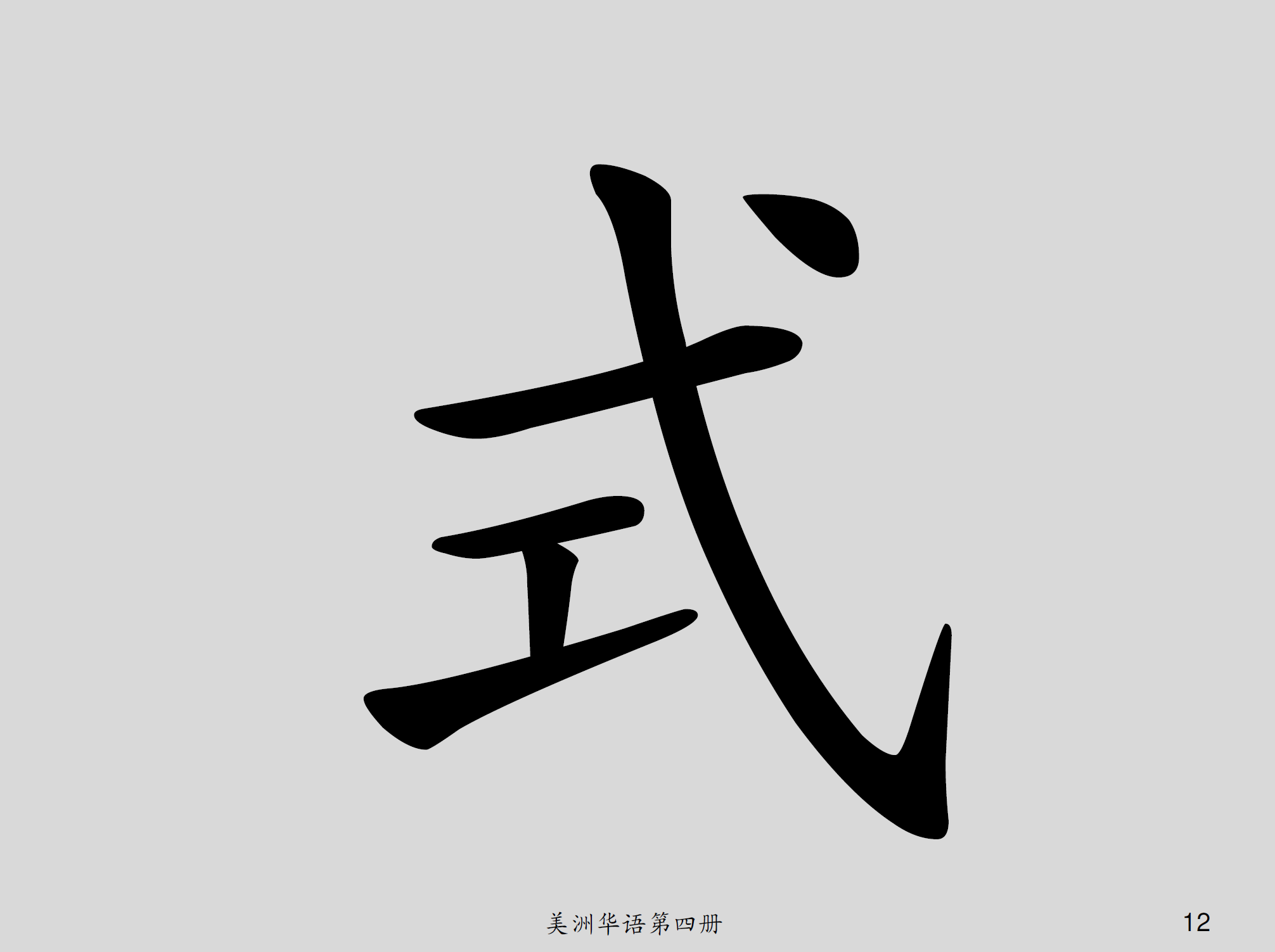 美洲華語第四冊
12
冒
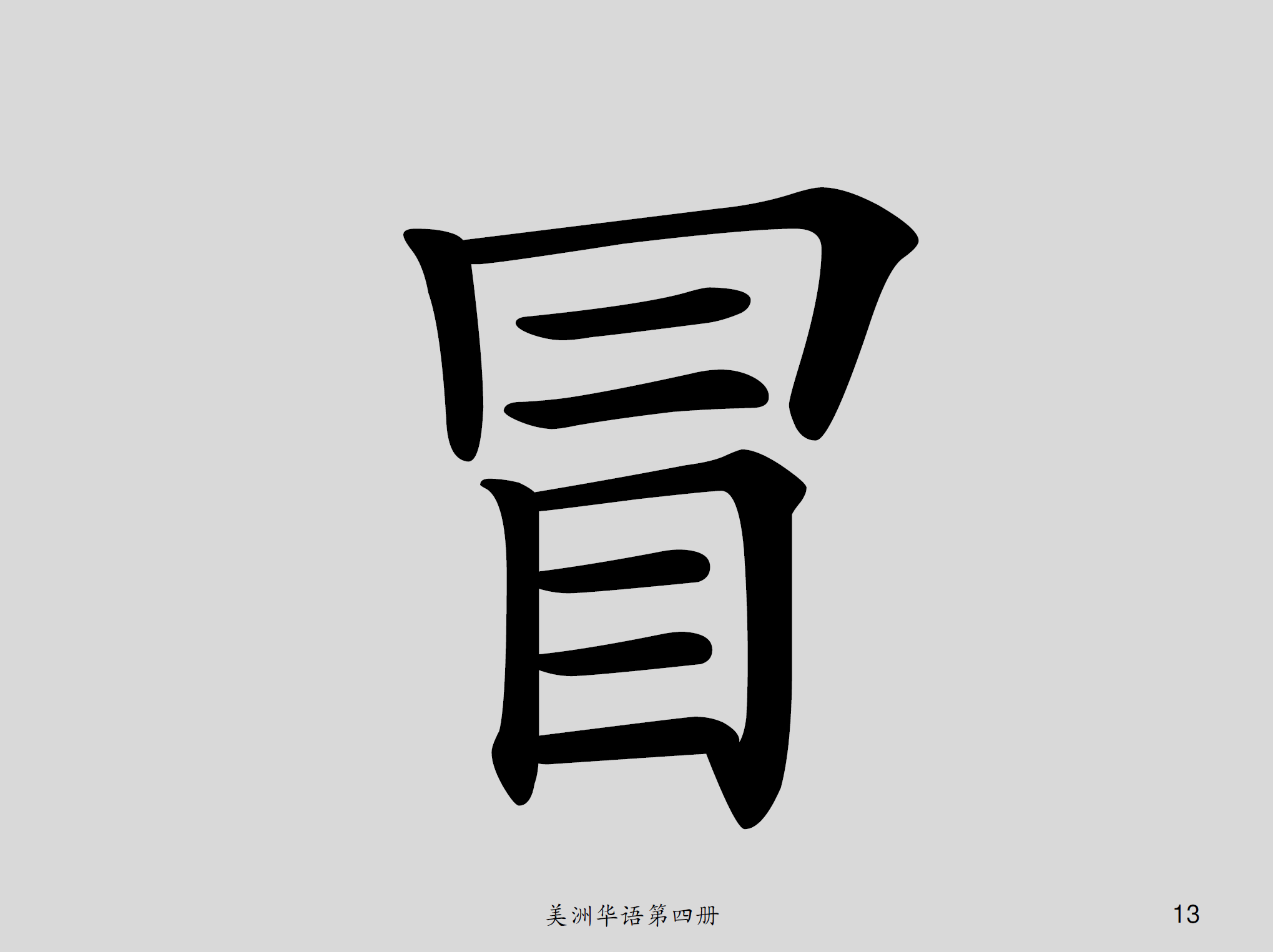 美洲華語第四冊
13
孝
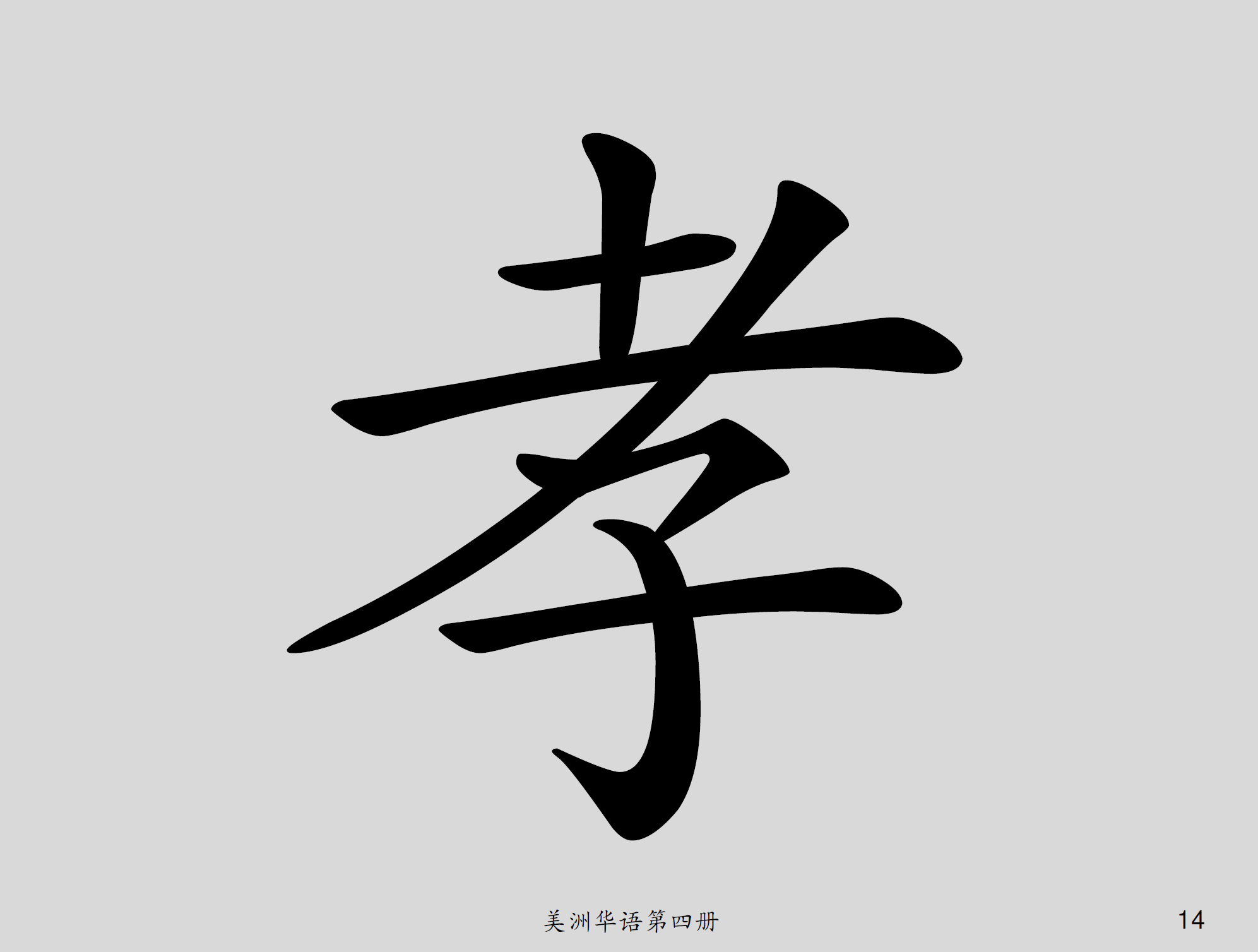 美洲華語第四冊
14
更
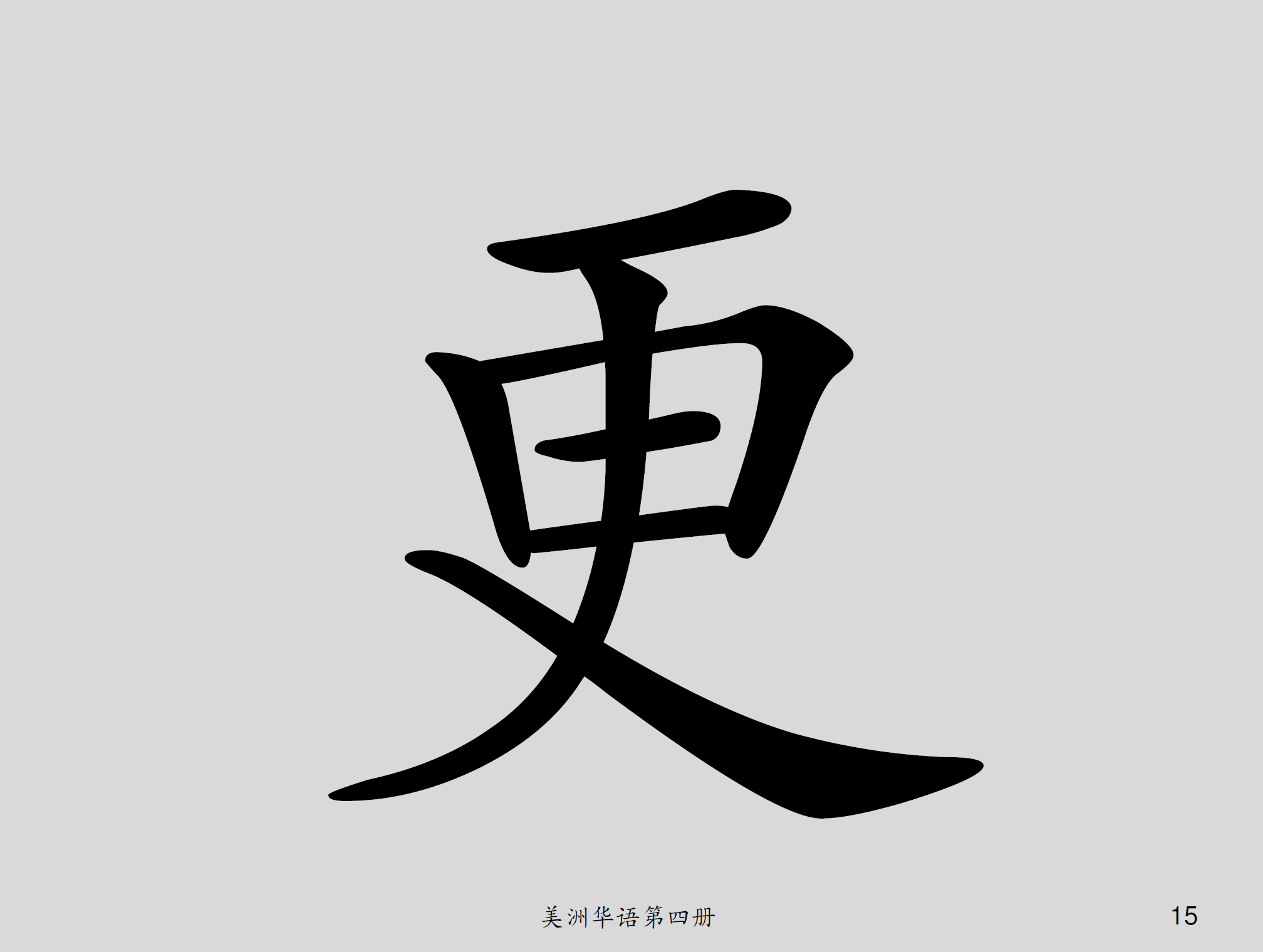 美洲華語第四冊
15
照
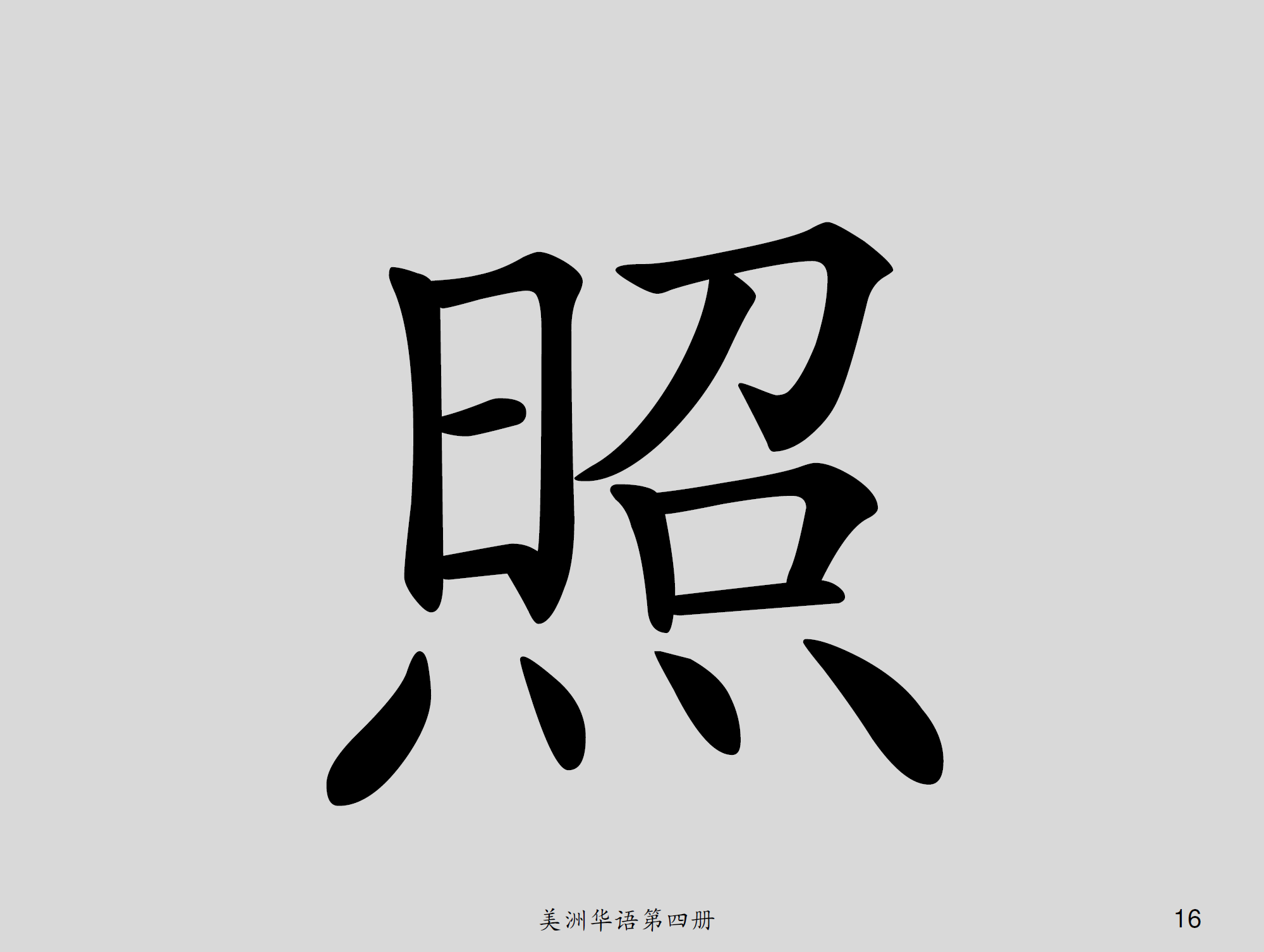 美洲華語第四冊
16
溫
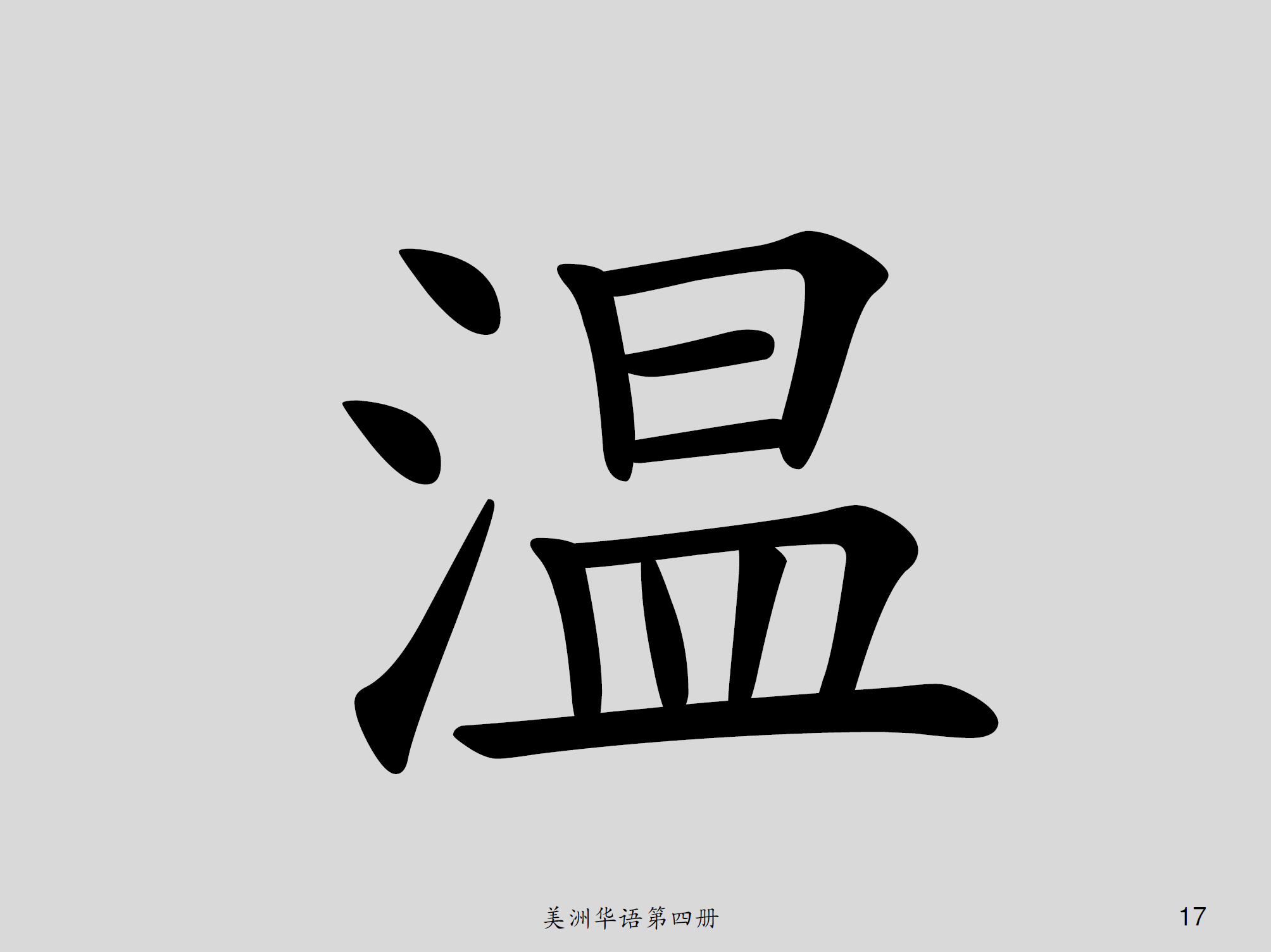 美洲華語第四冊
17
使
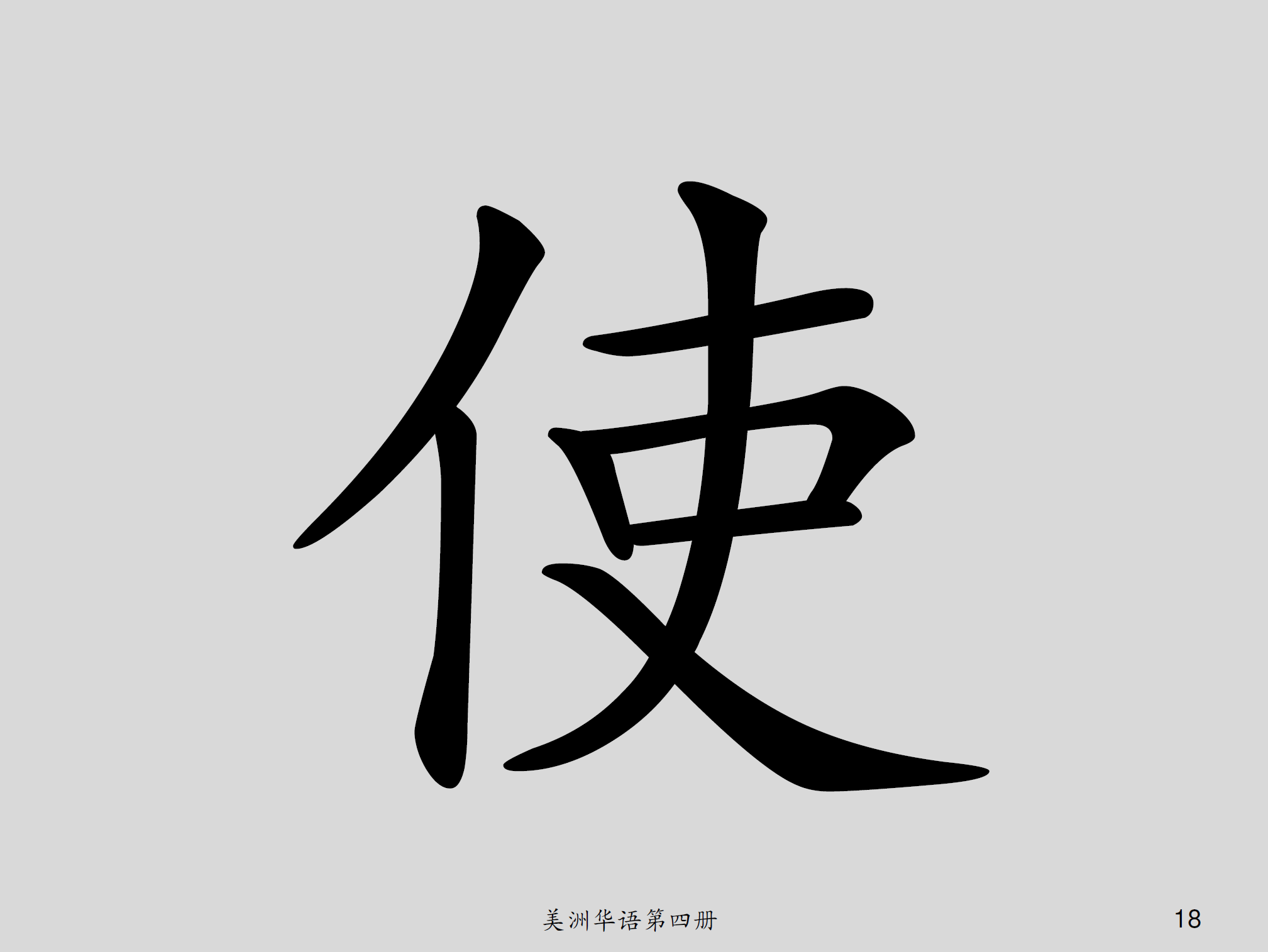 美洲華語第四冊
18
運
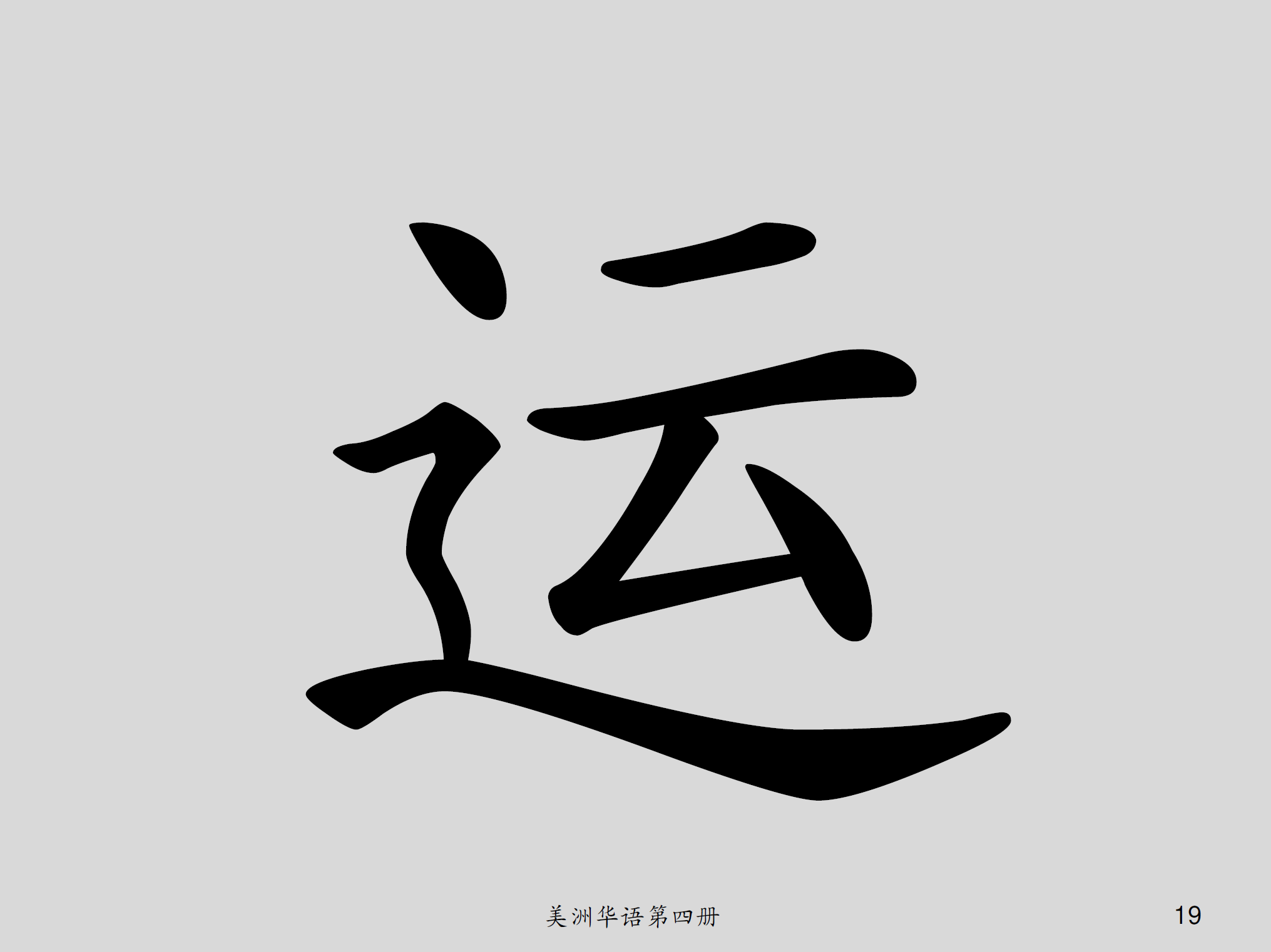 美洲華語第四冊
19
員
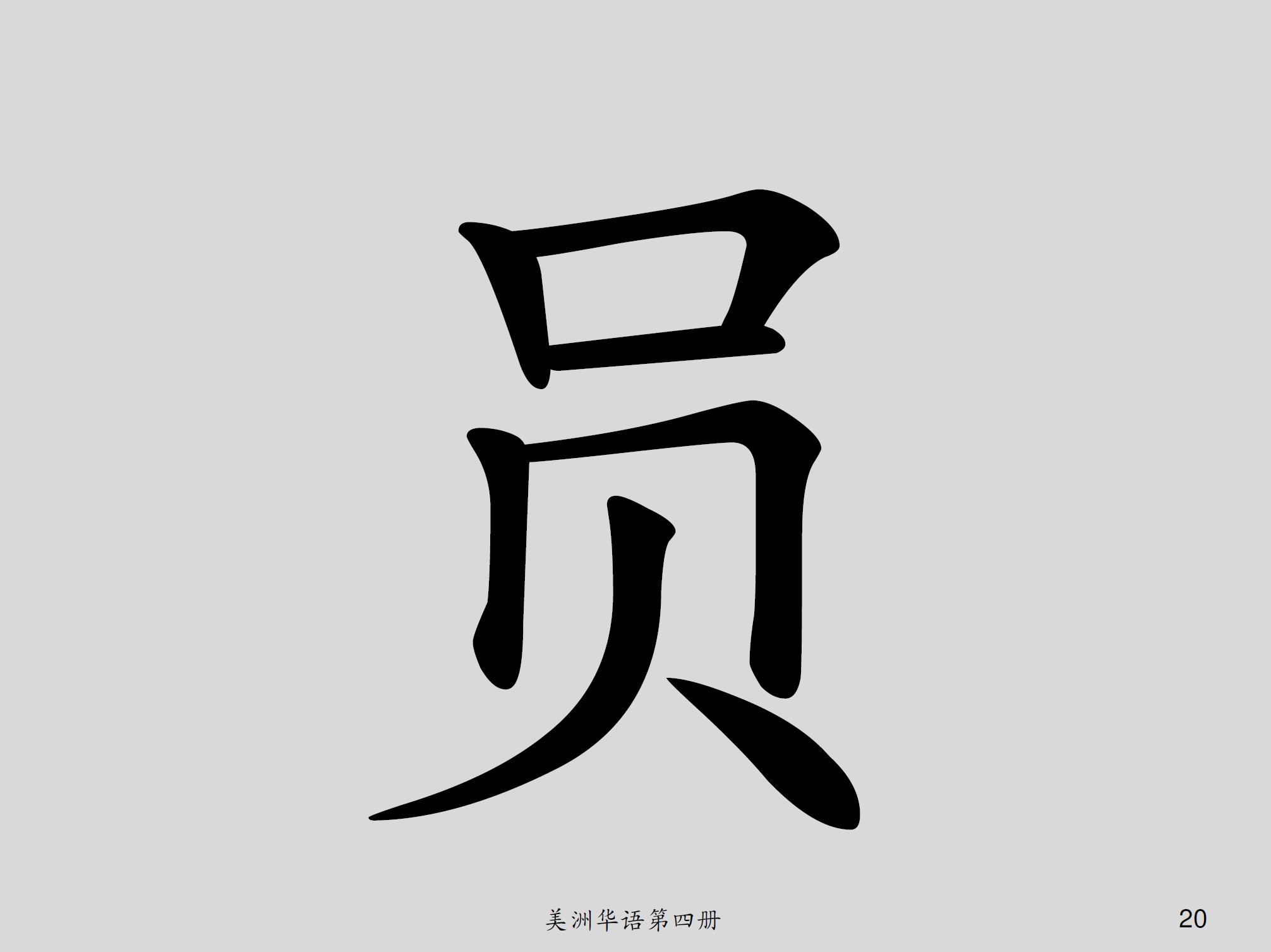 美洲華語第四冊
20
充
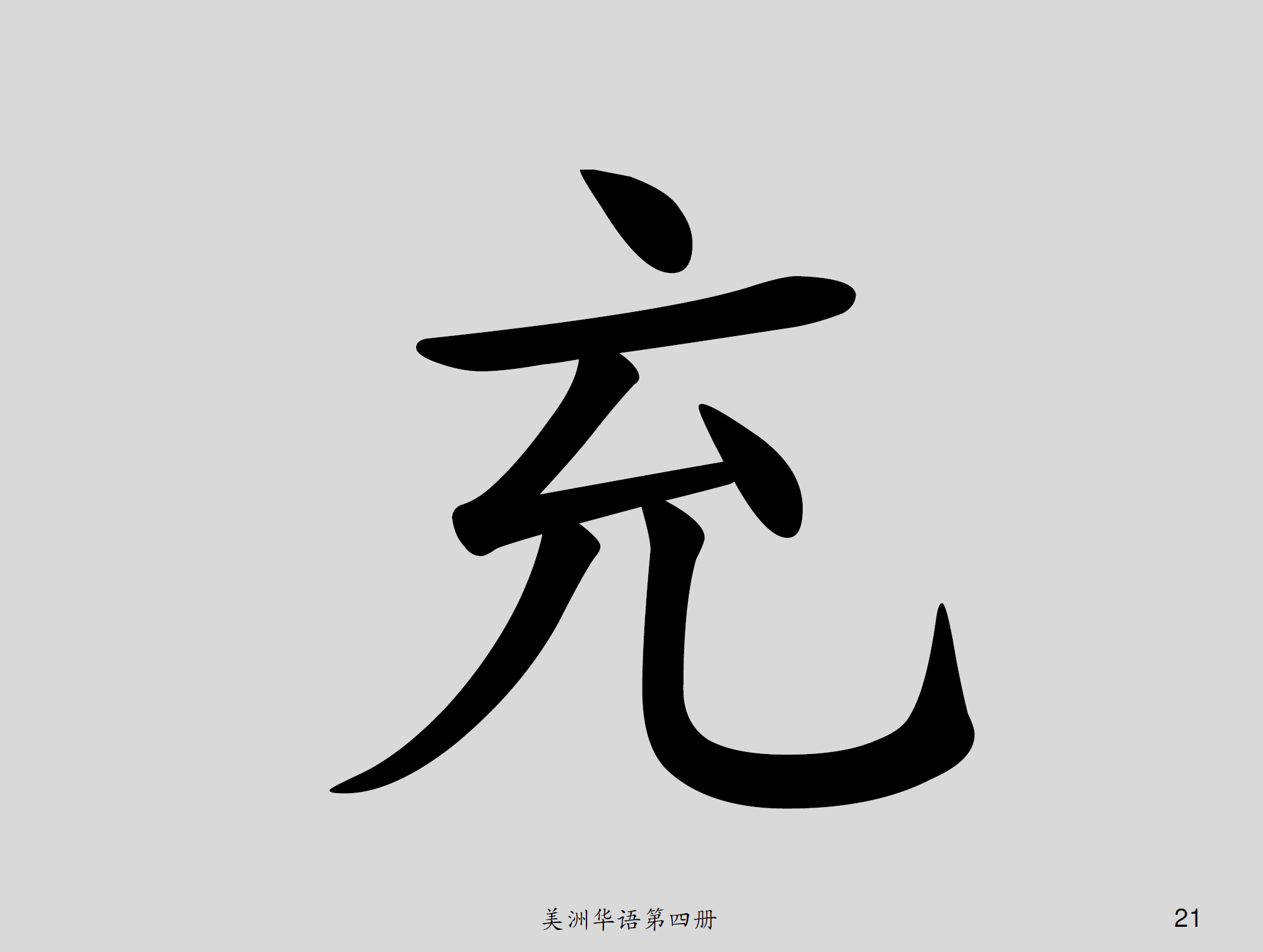 美洲華語第四冊
21
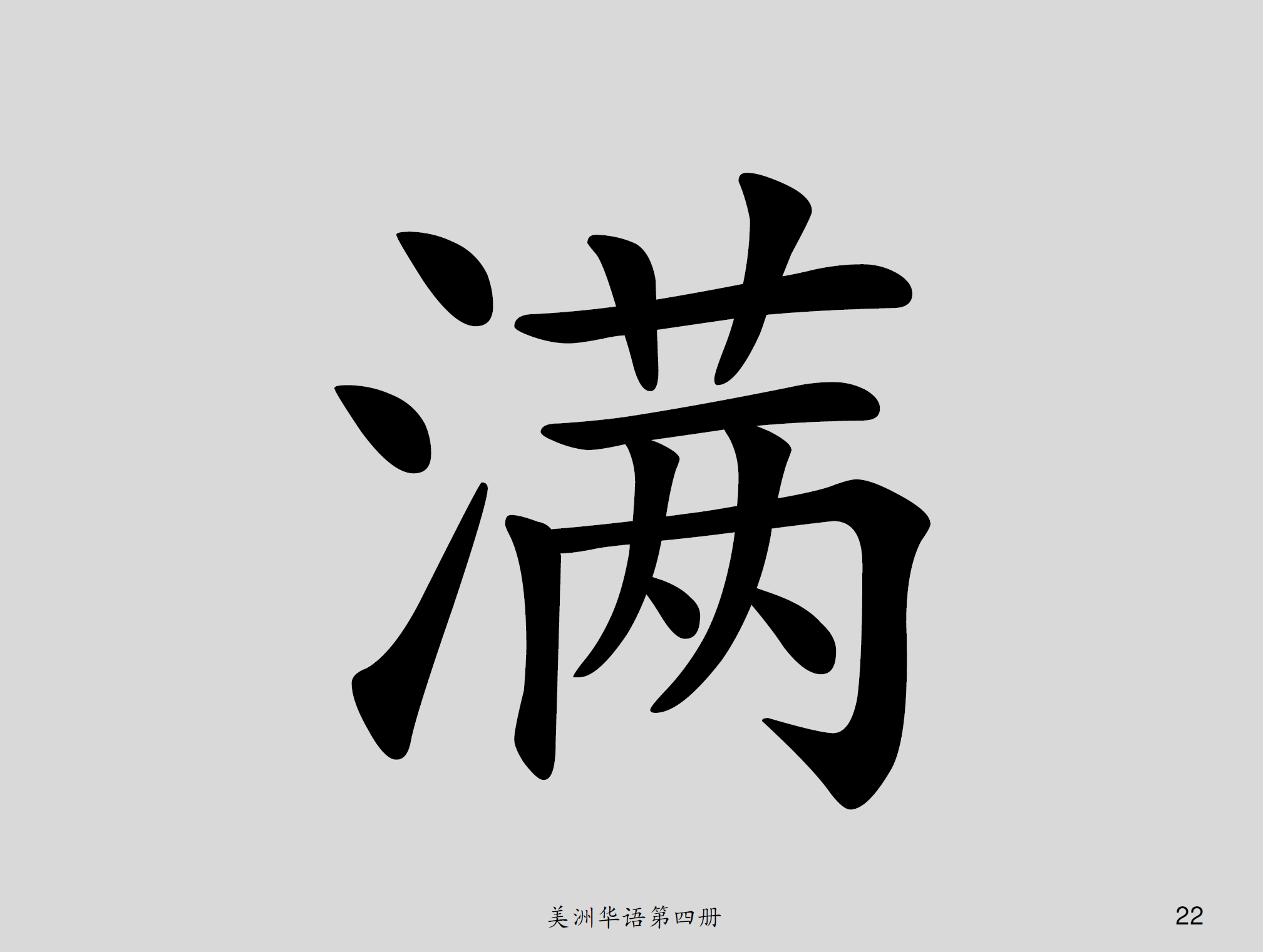 滿
美洲華語第四冊
22
者
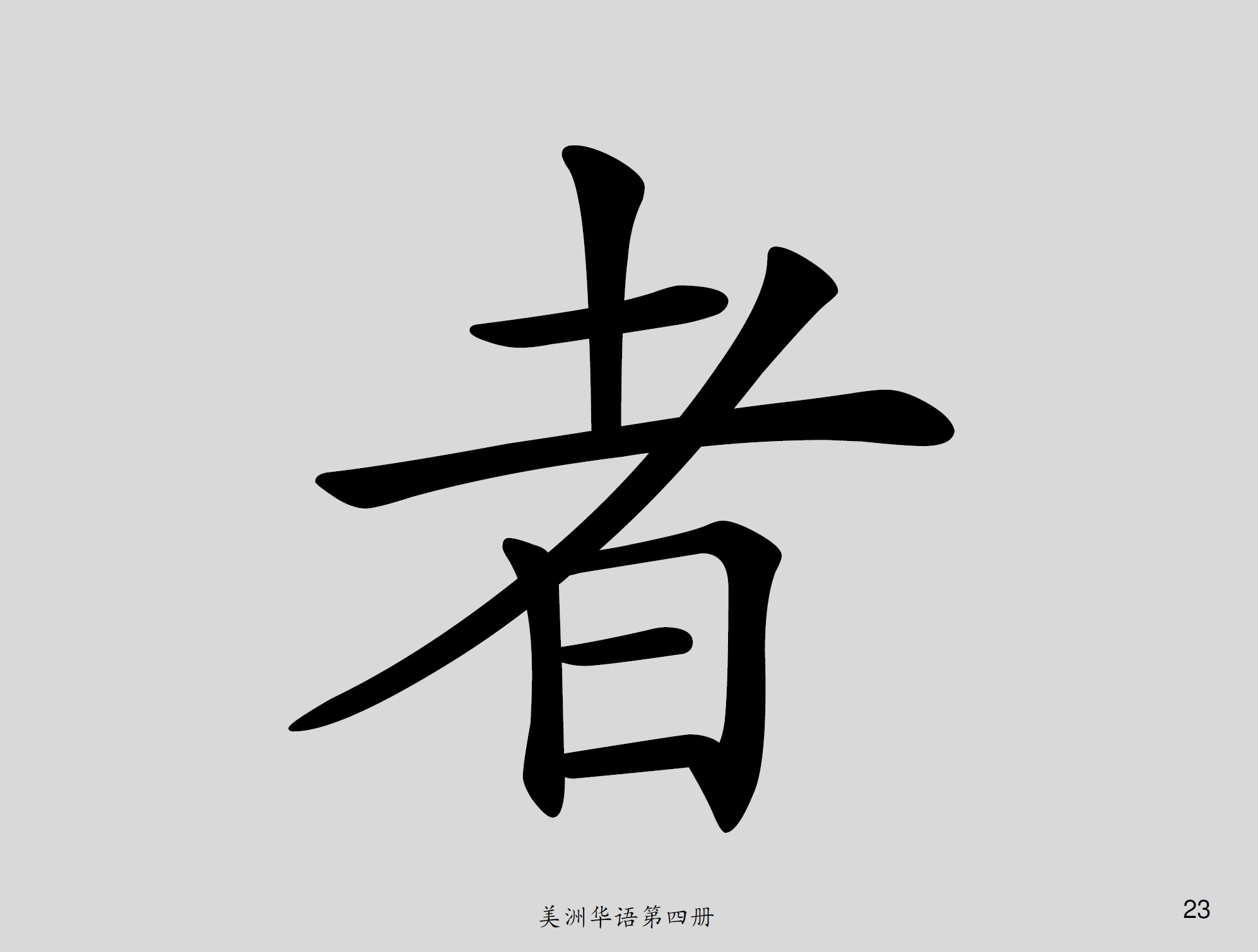 23
美洲華語第四冊
永
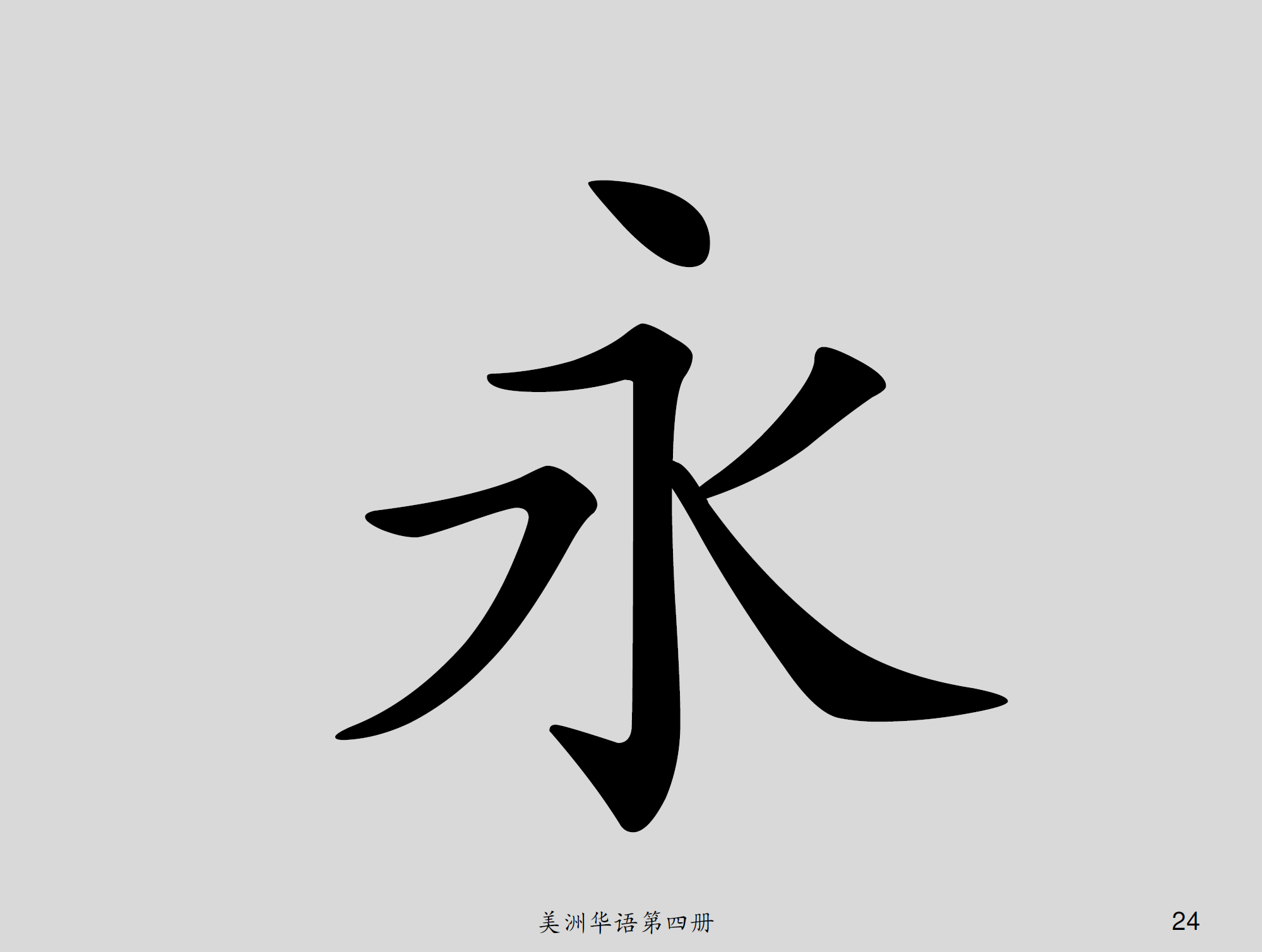 美洲華語第四冊
24
遠
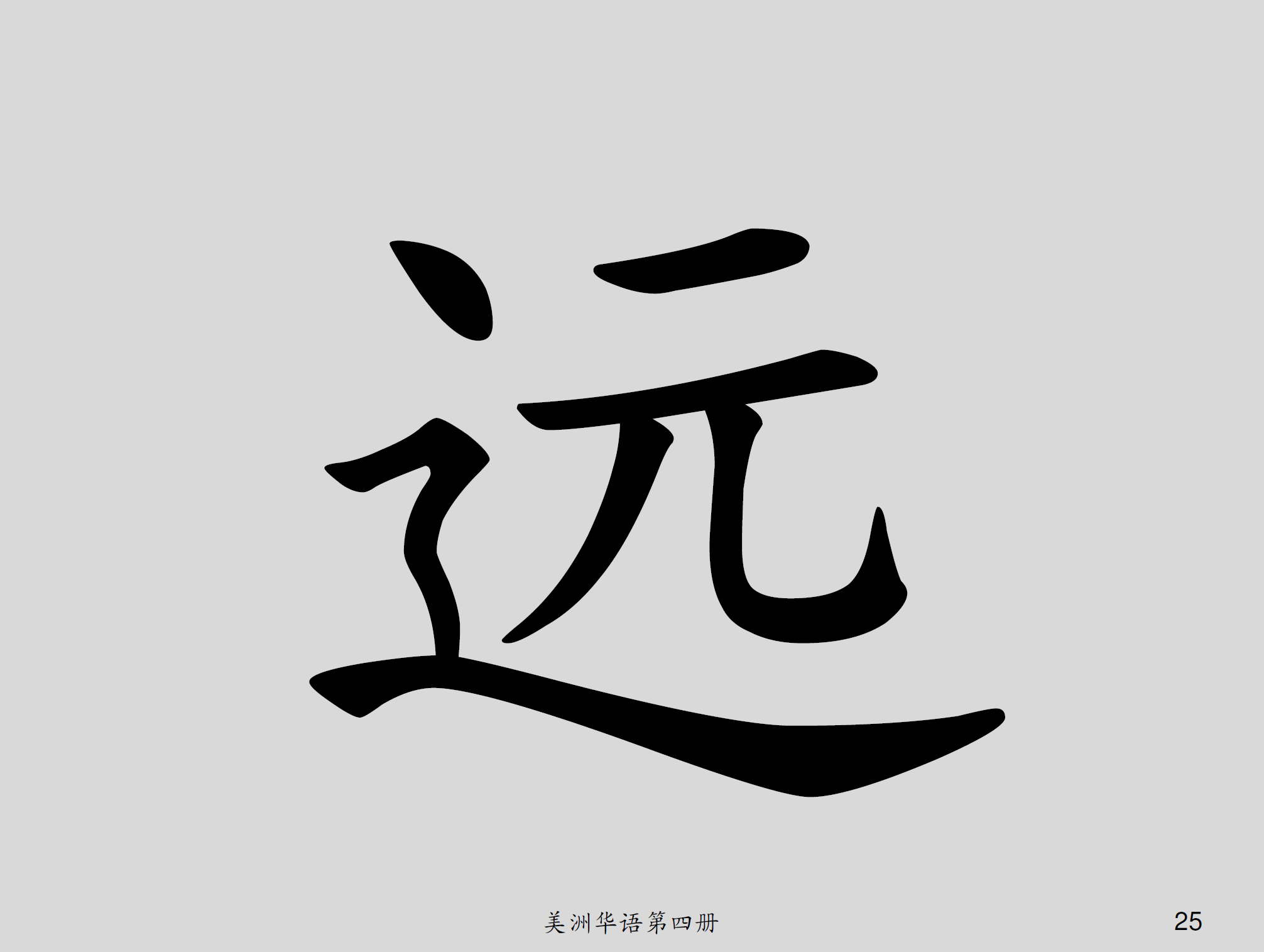 美洲華語第四冊
25
病
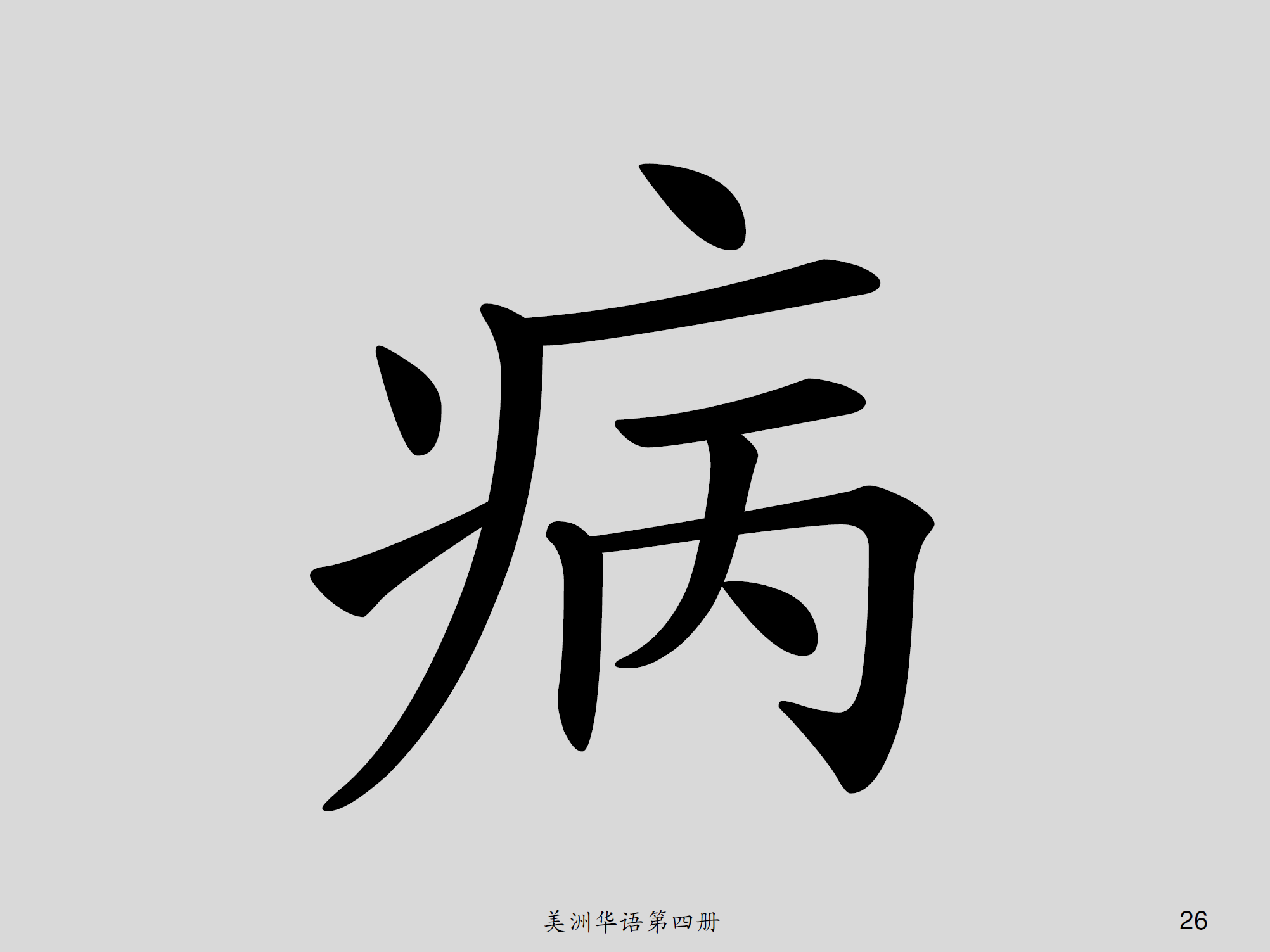 美洲華語第四冊
26
願
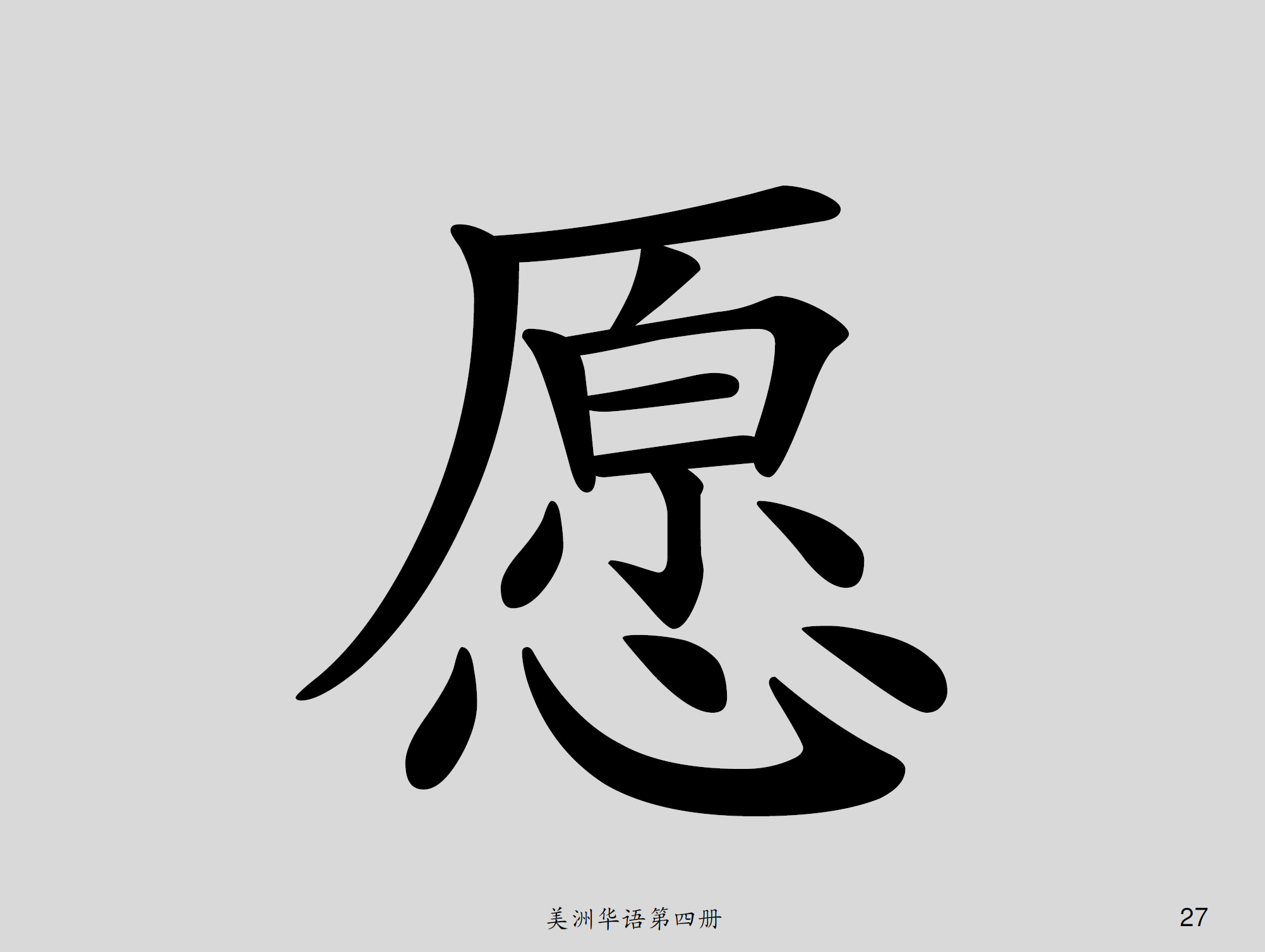 美洲華語第四冊
27
安
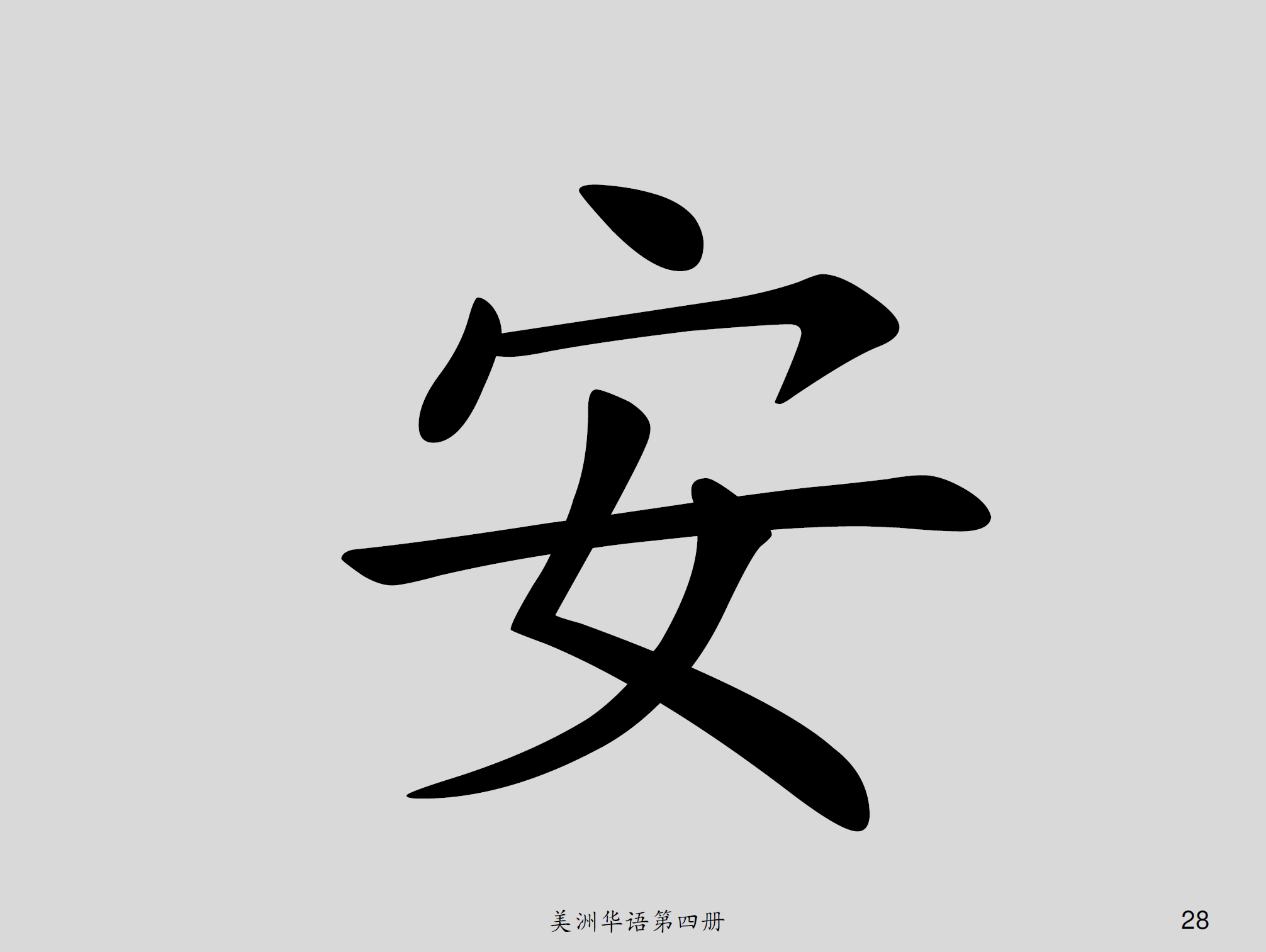 美洲華語第四冊
28
樹
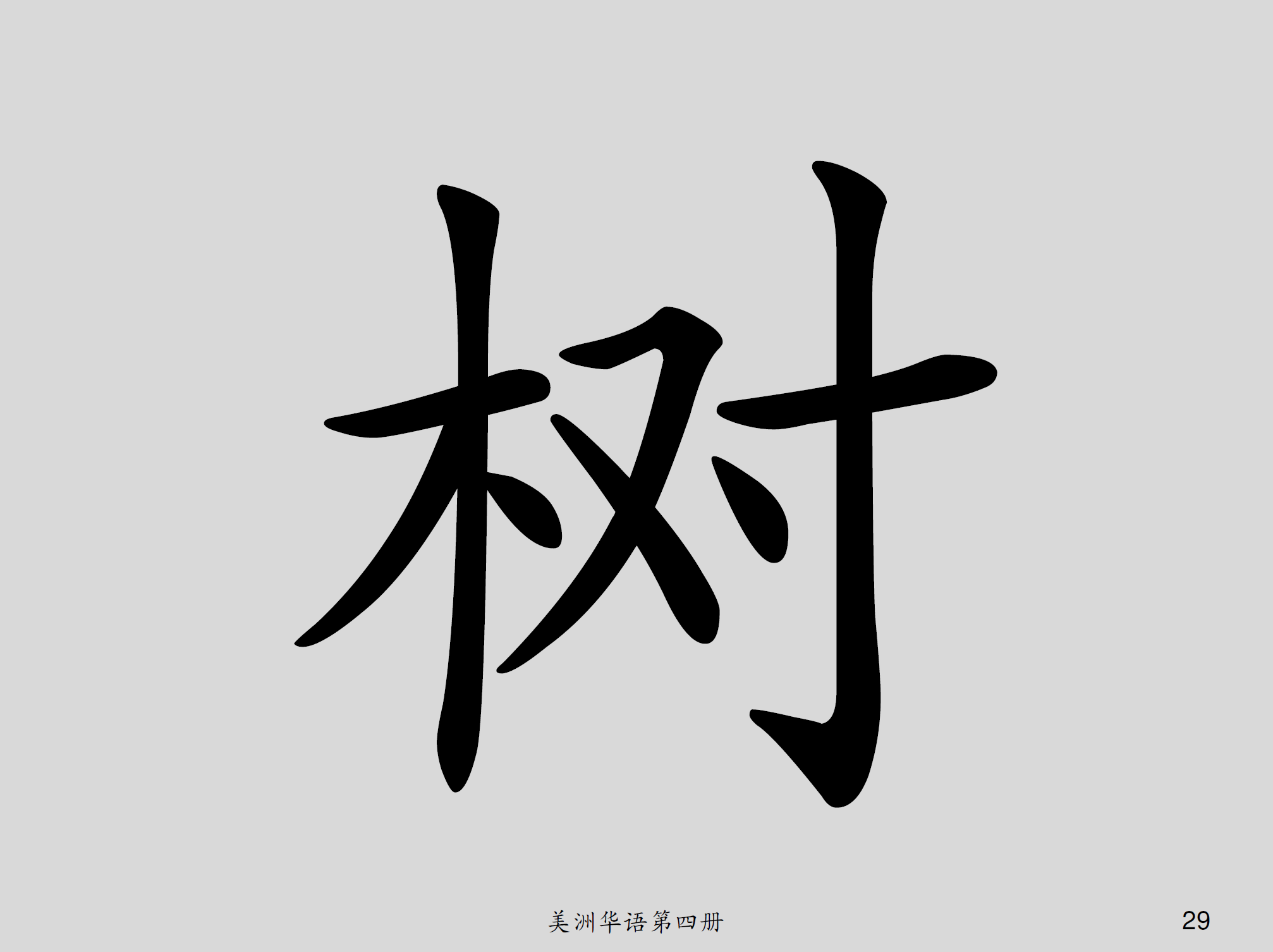 美洲華語第四冊
29
感
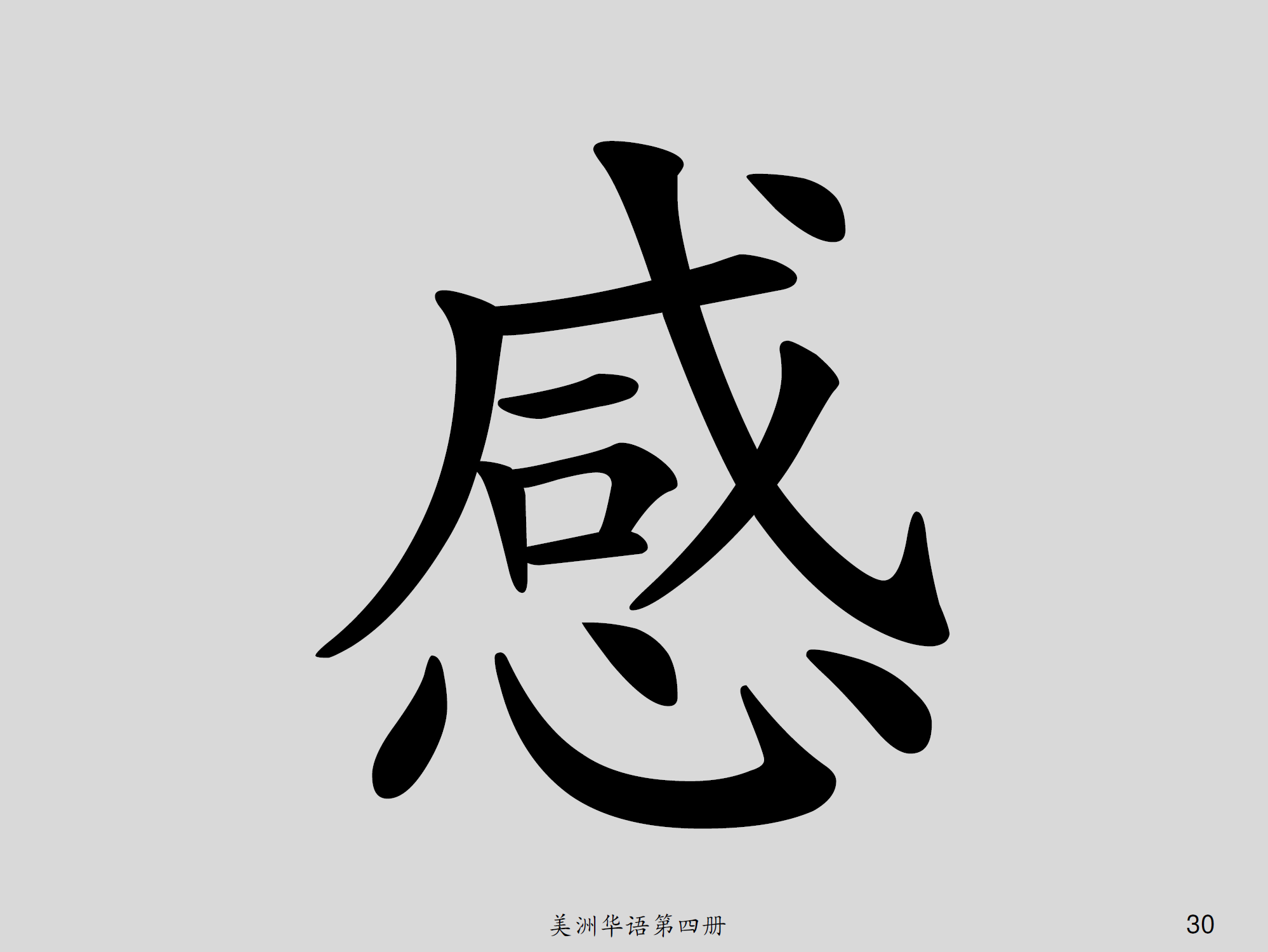 美洲華語第四冊
30
恩
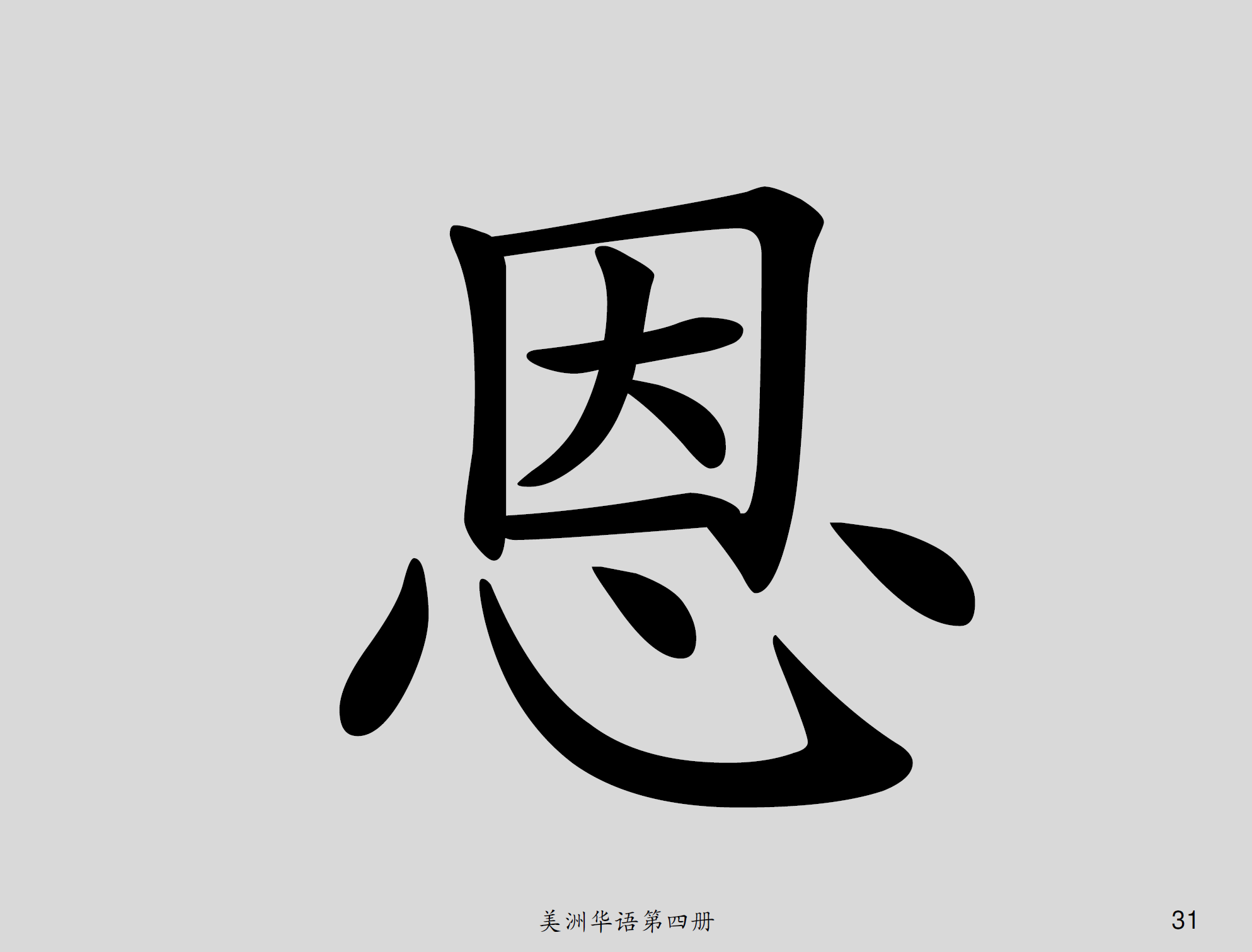 美洲華語第四冊
31
節
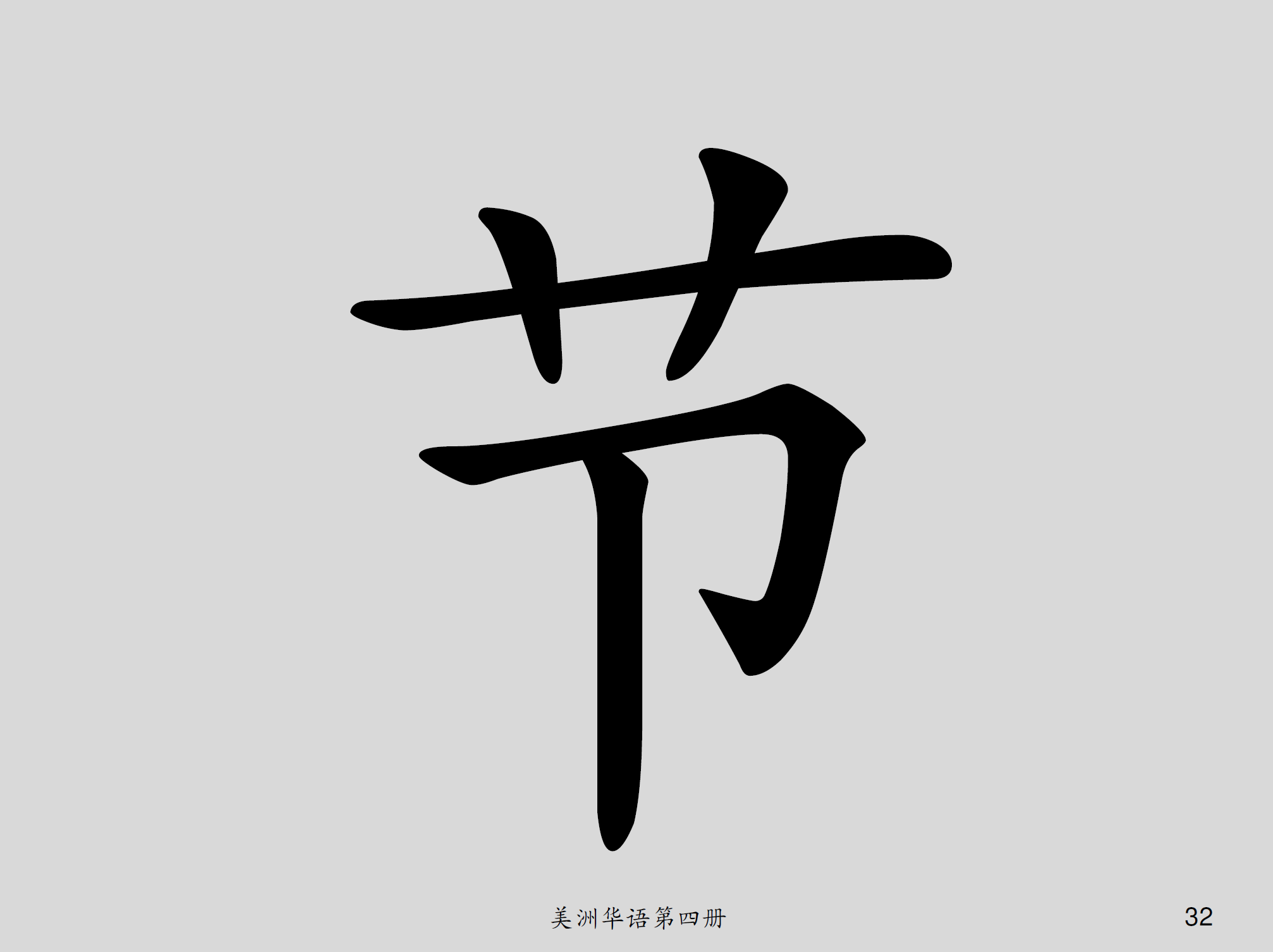 美洲華語第四冊
32
參
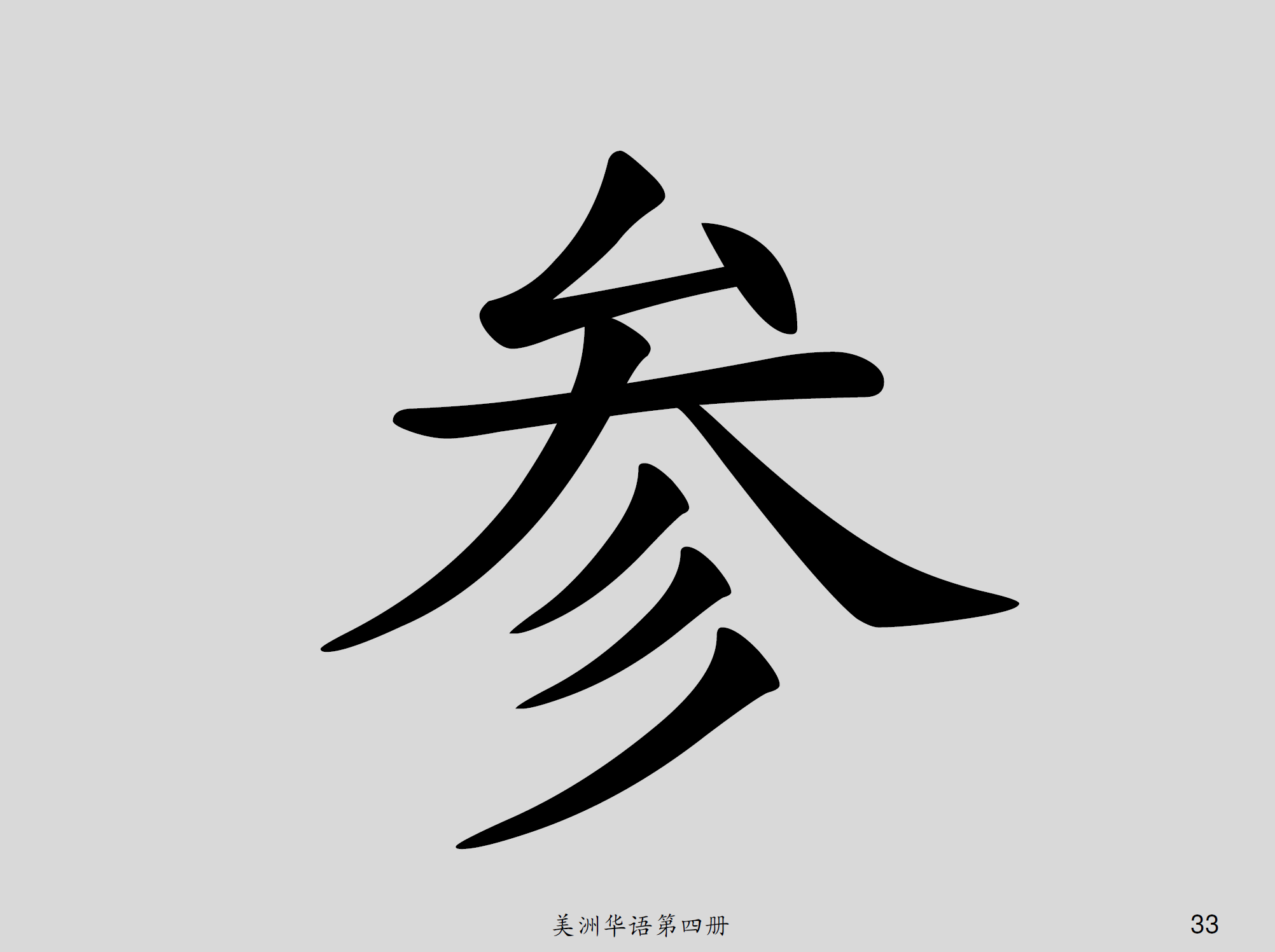 美洲華語第四冊
33
加
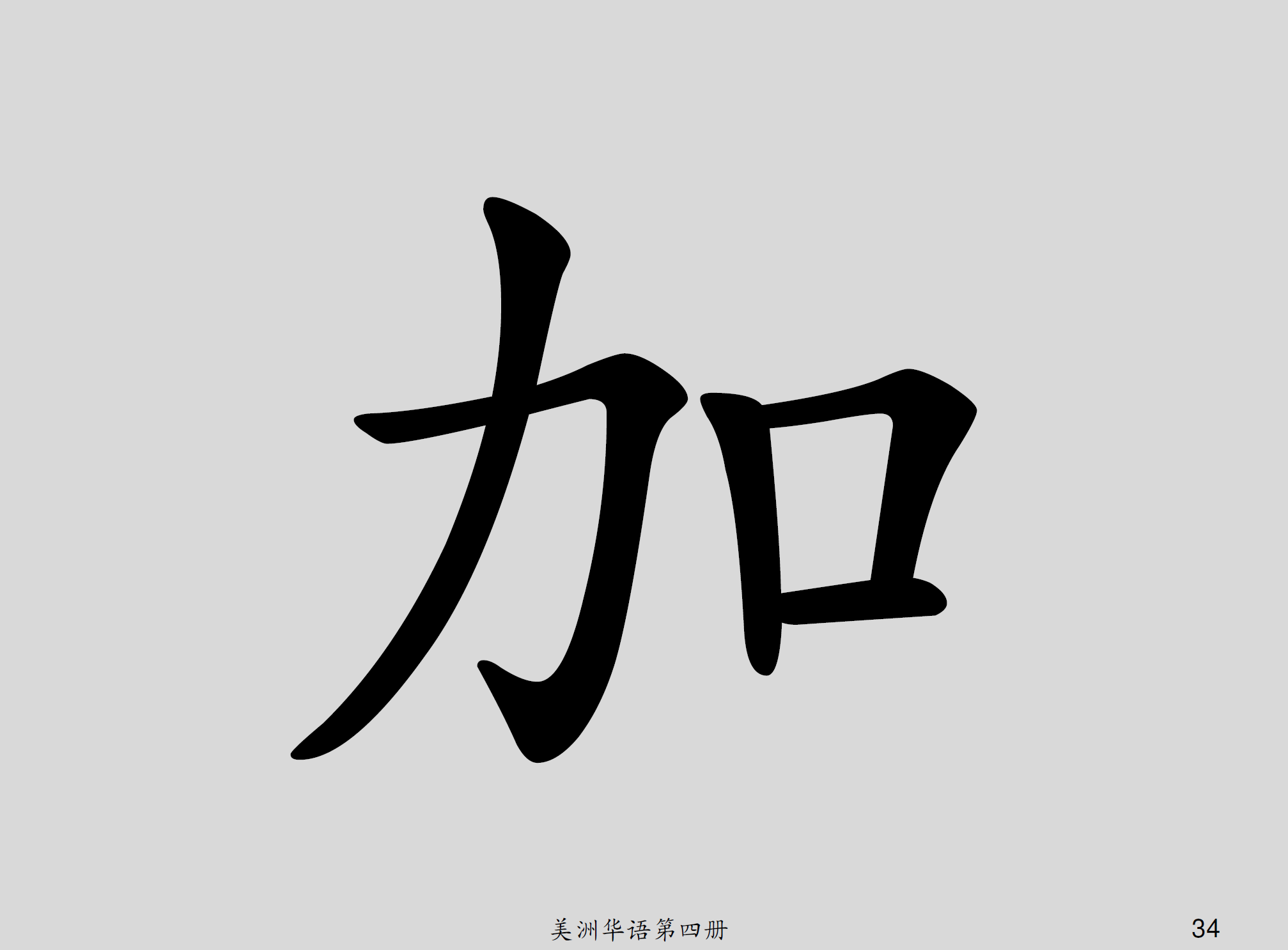 美洲華語第四冊
34
喜
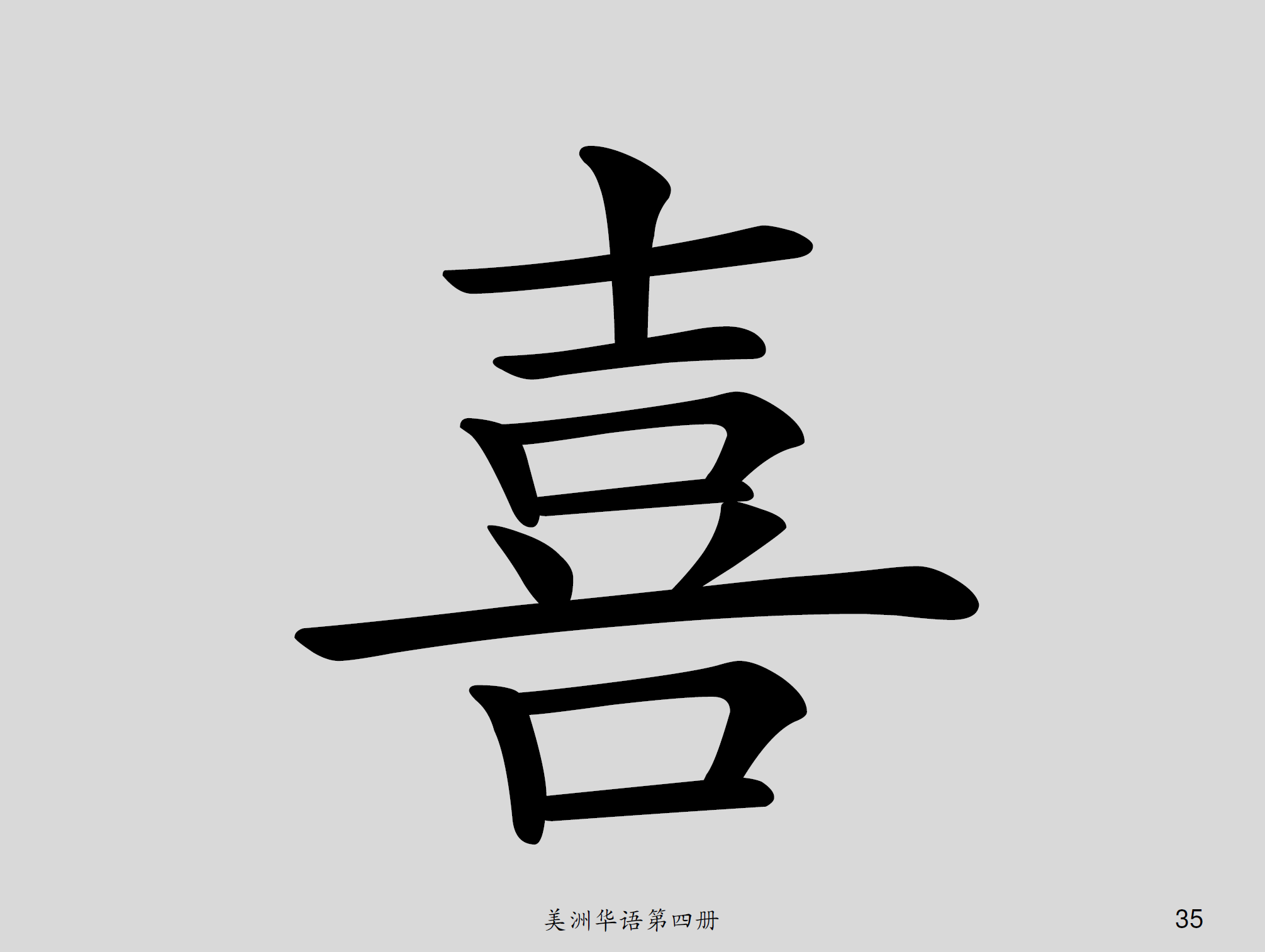 美洲華語第四冊
35
歡
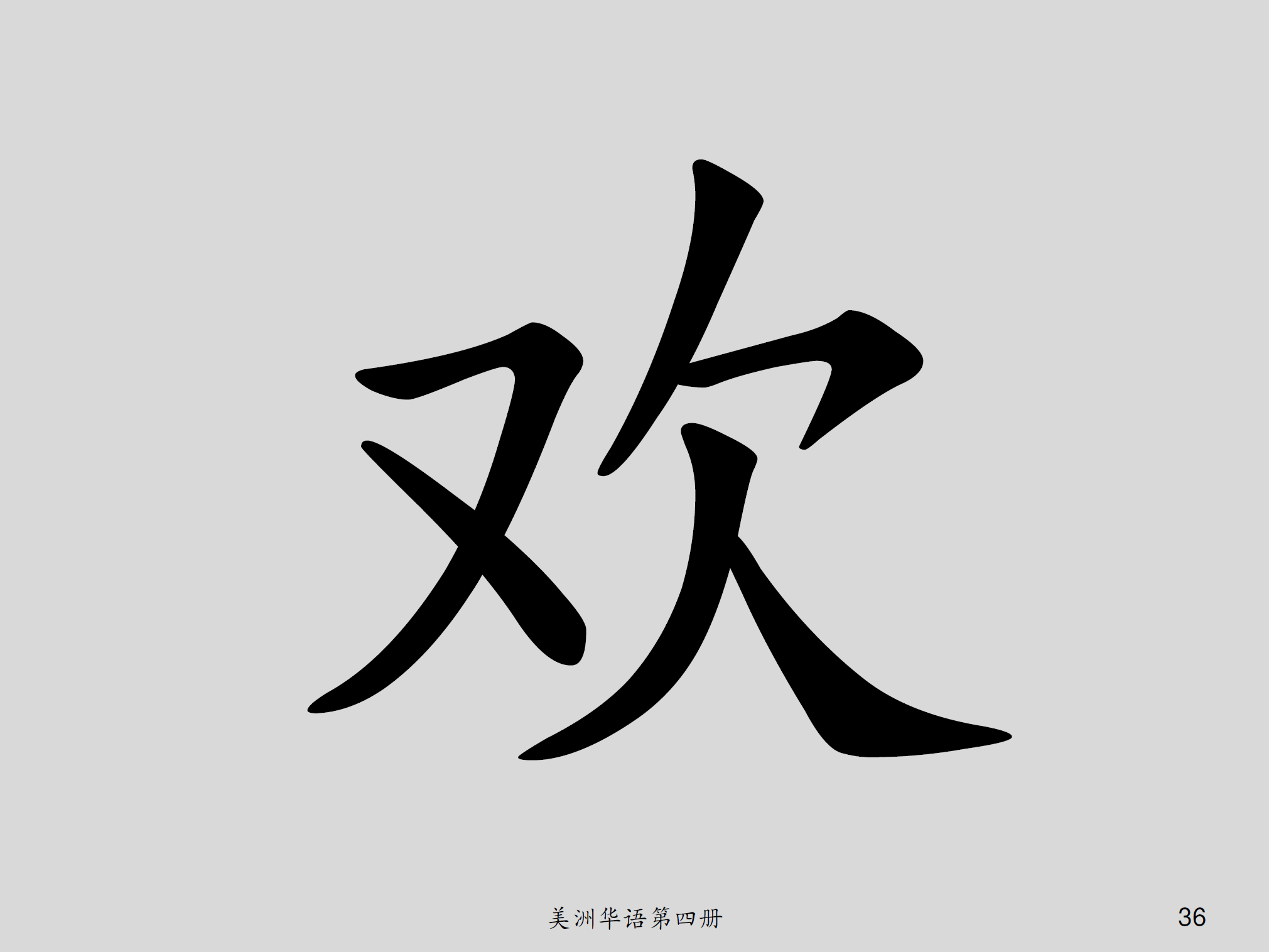 美洲華語第四冊
36
各
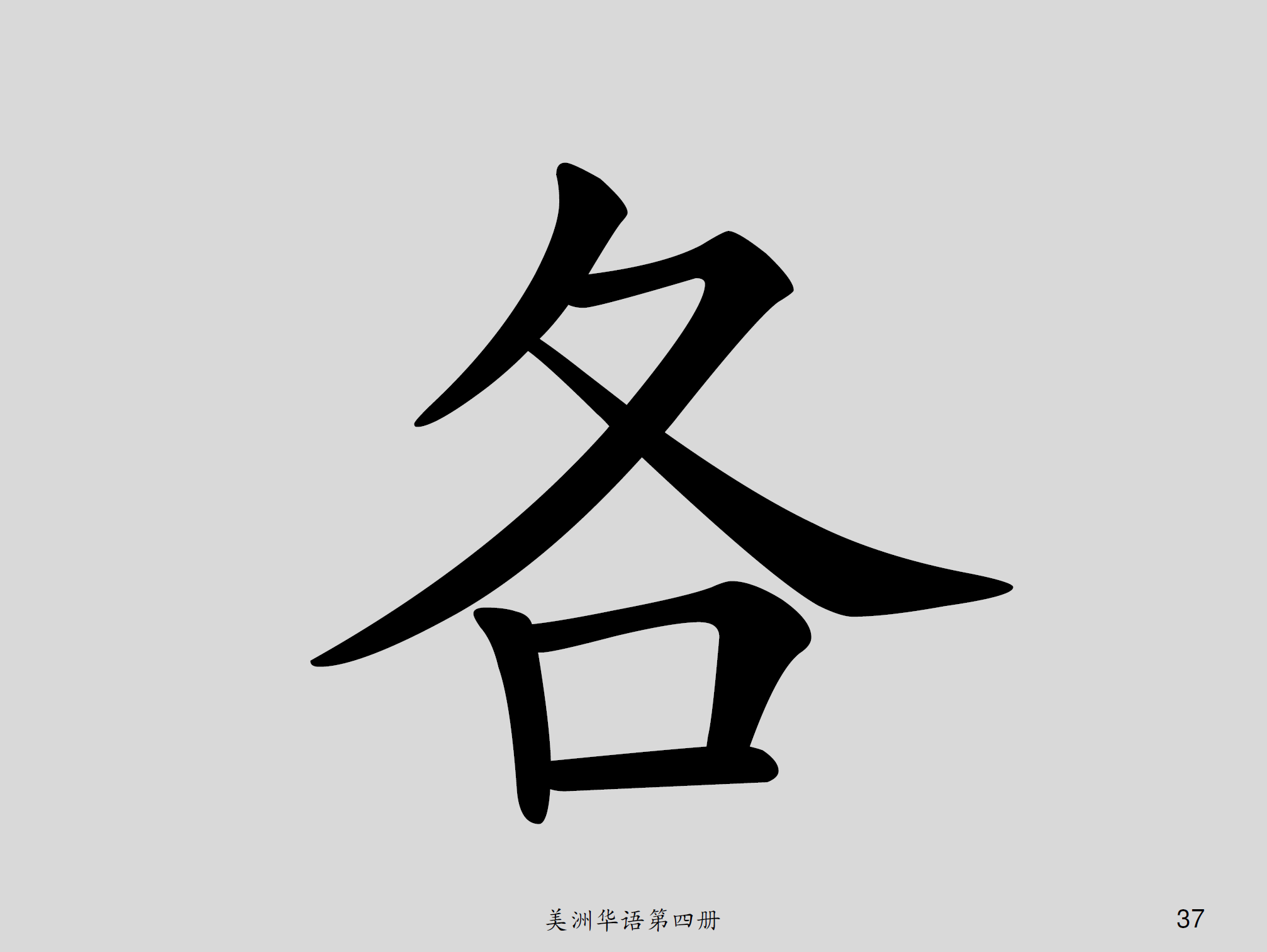 美洲華語第四冊
37
其
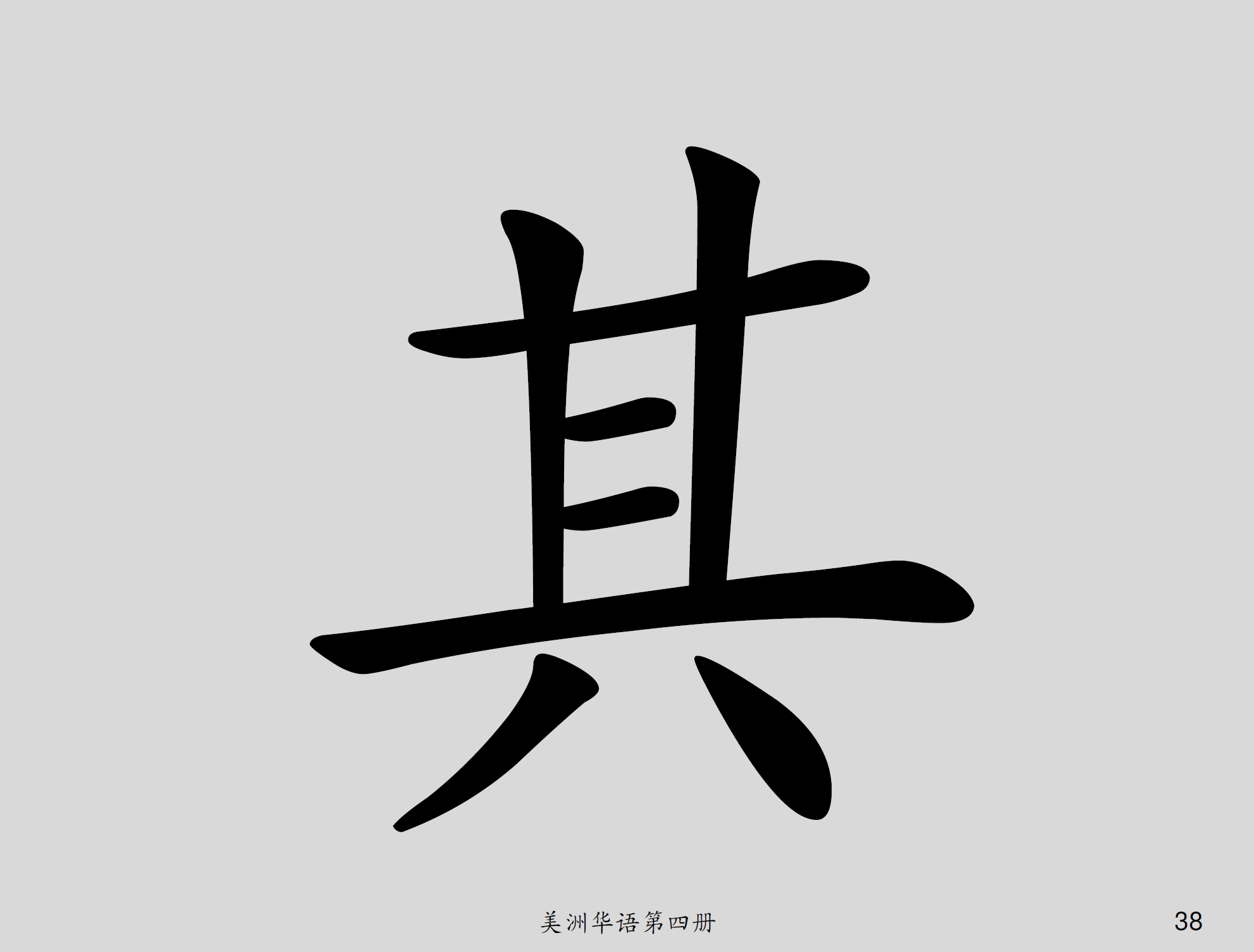 美洲華語第四冊
38
英
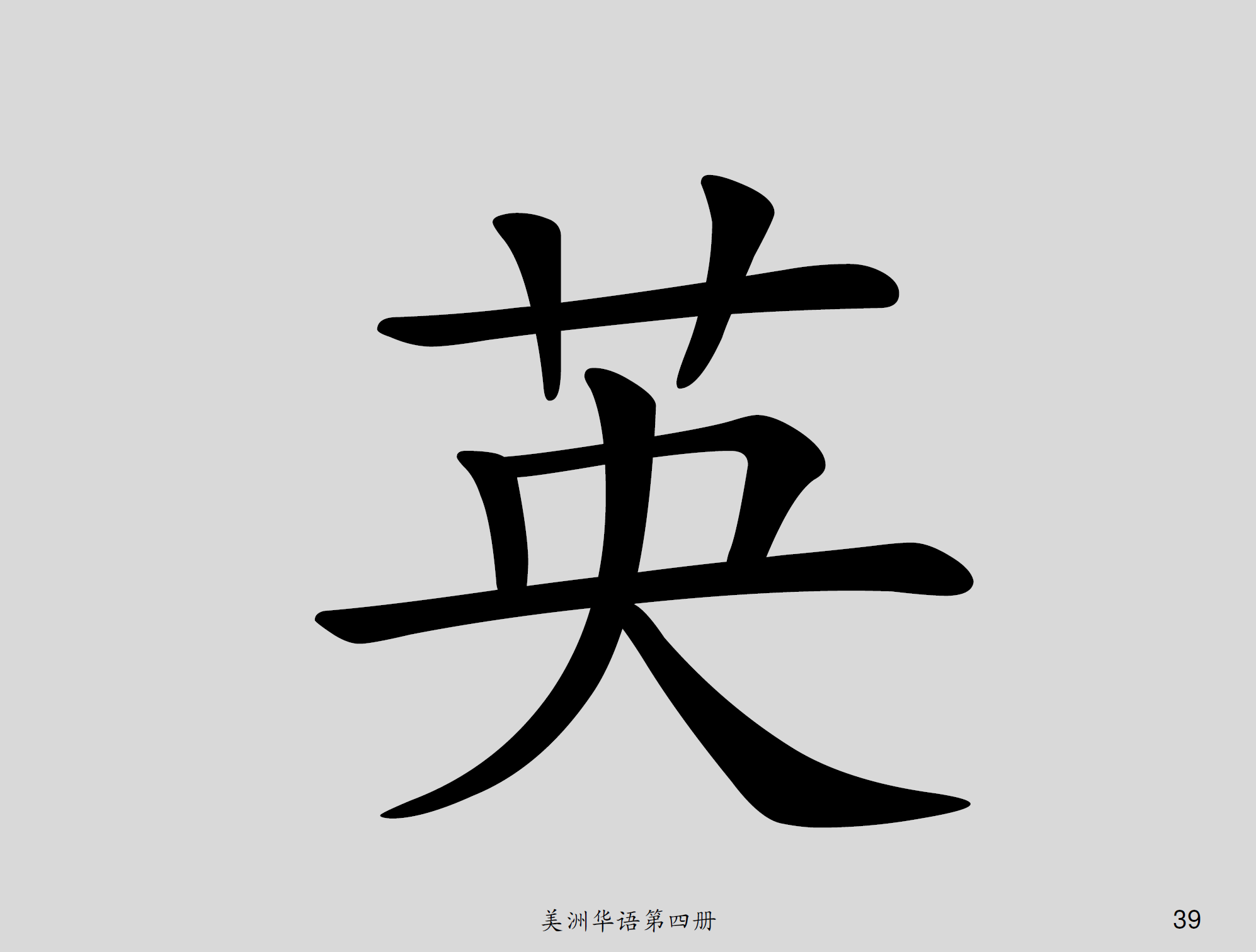 美洲華語第四冊
39
游
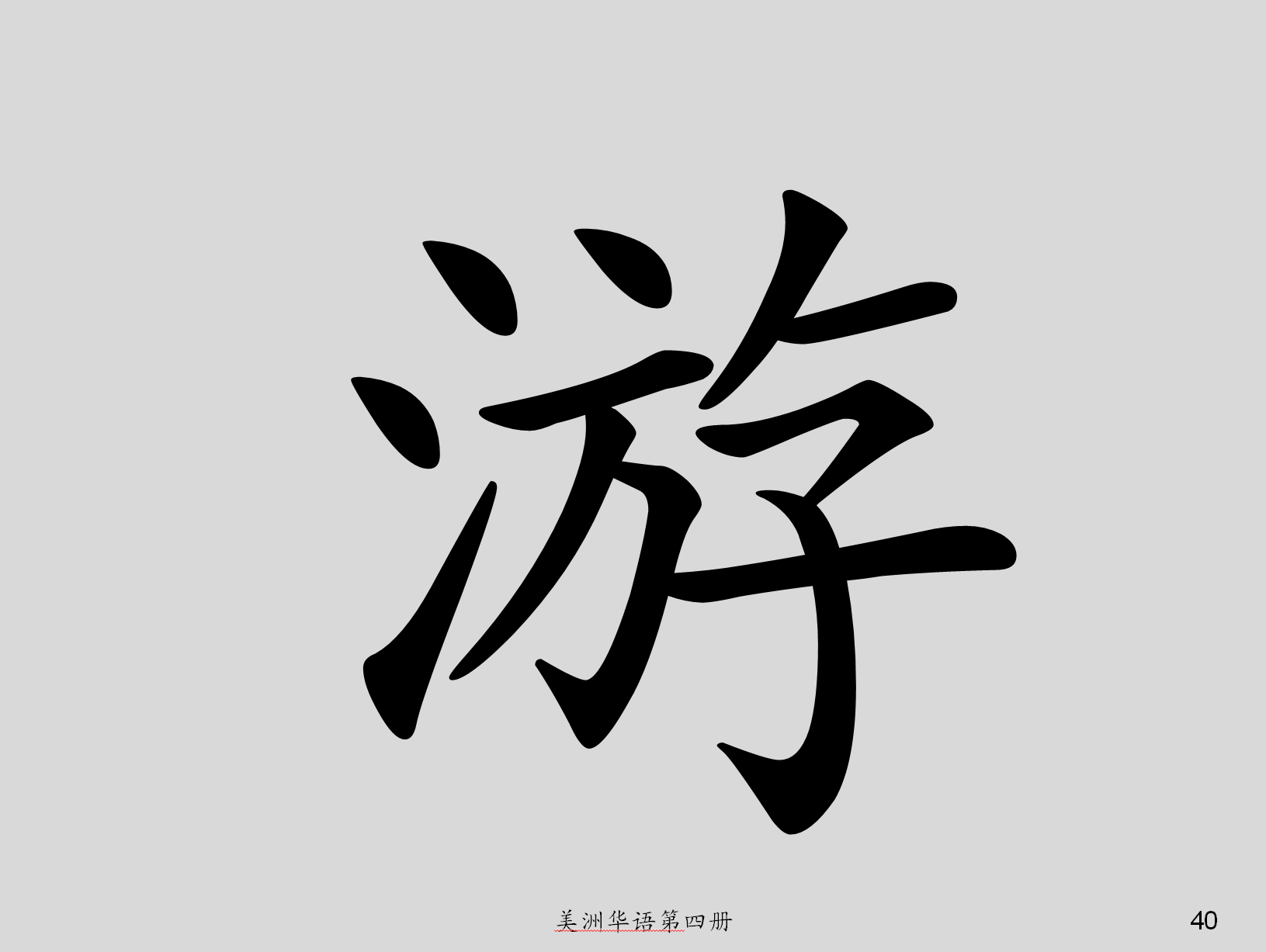 美洲華語第四冊
40
通
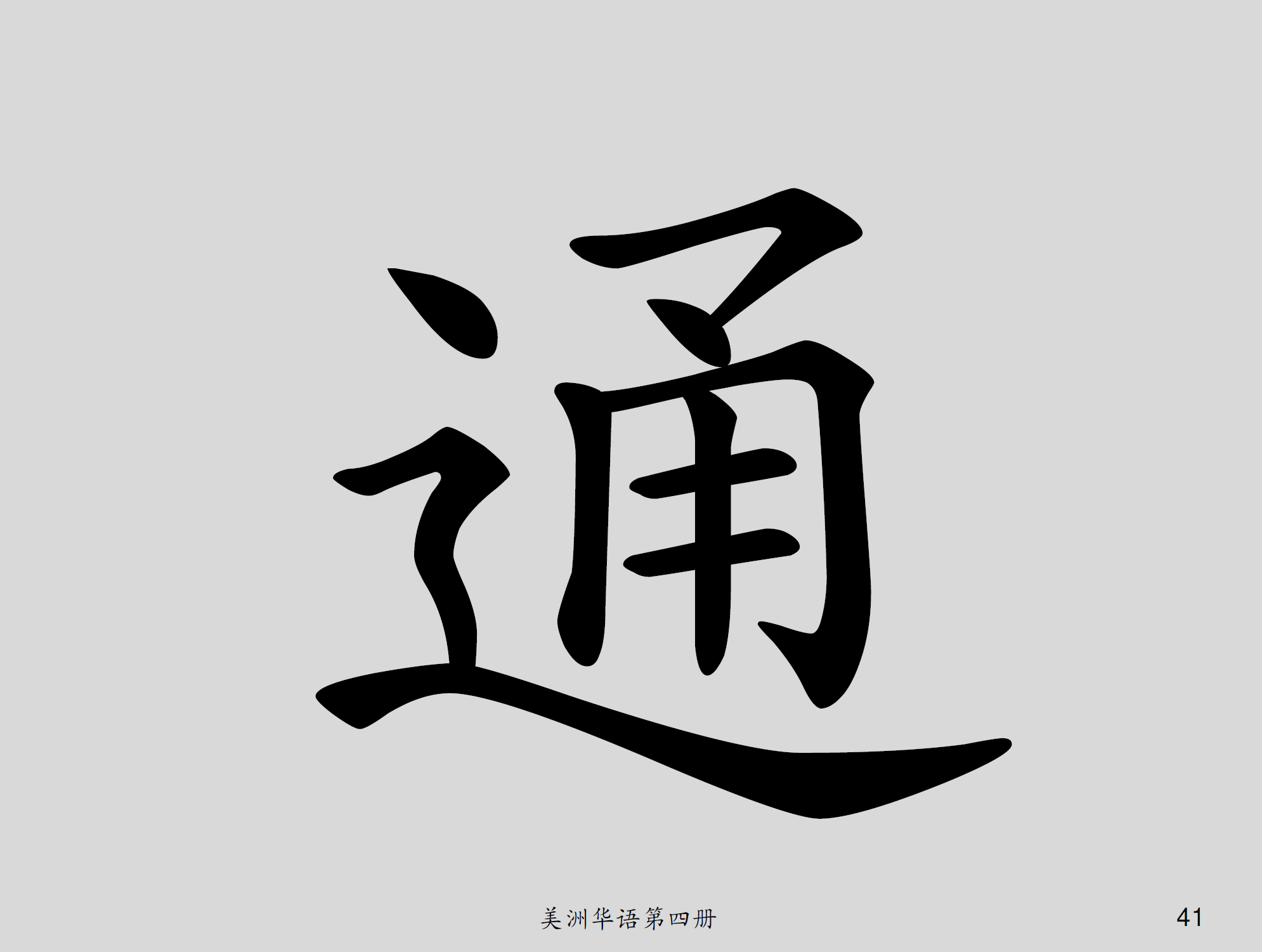 美洲華語第四冊
41
抱
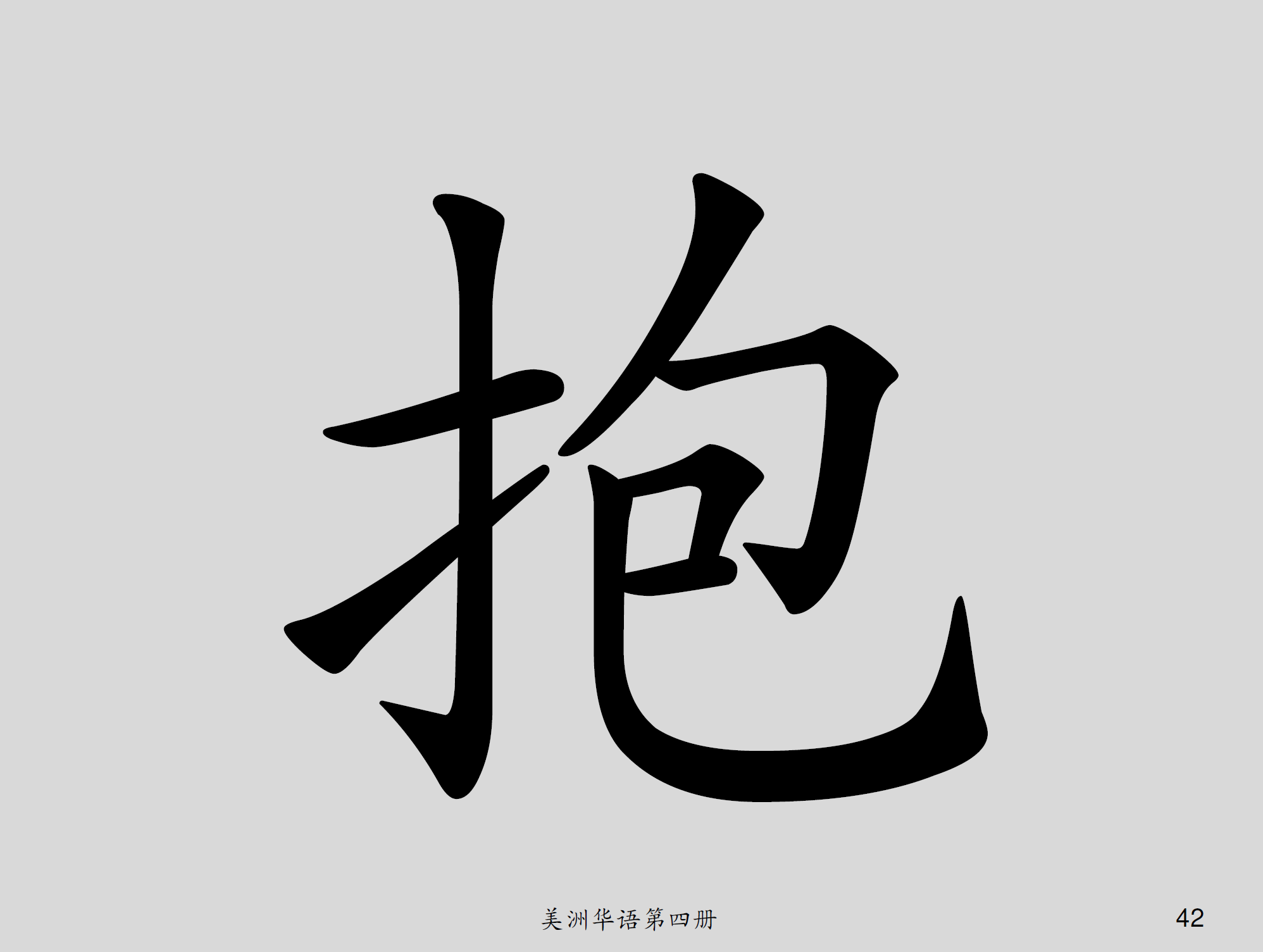 美洲華語第四冊
42
著
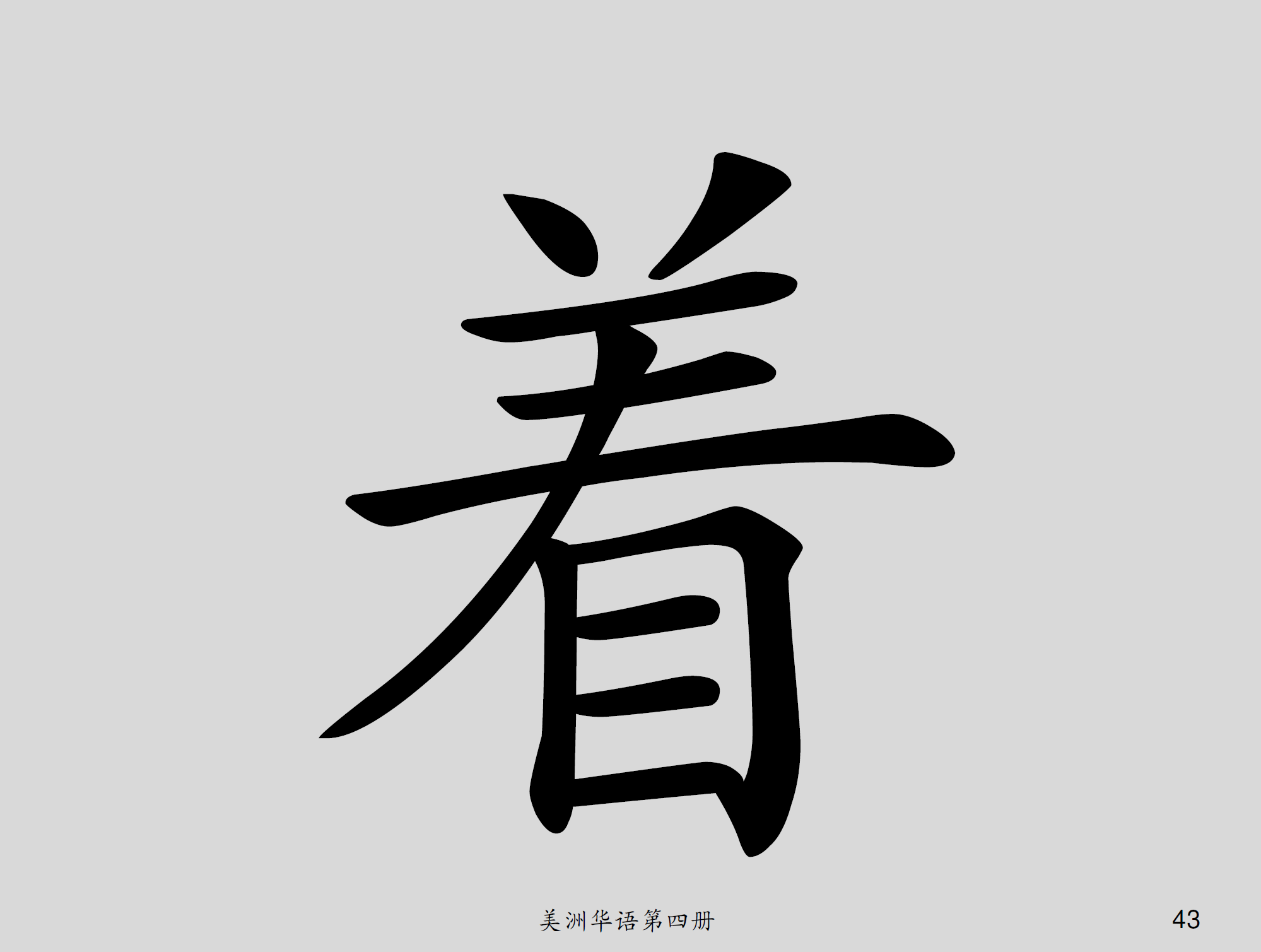 美洲華語第四冊
43
細
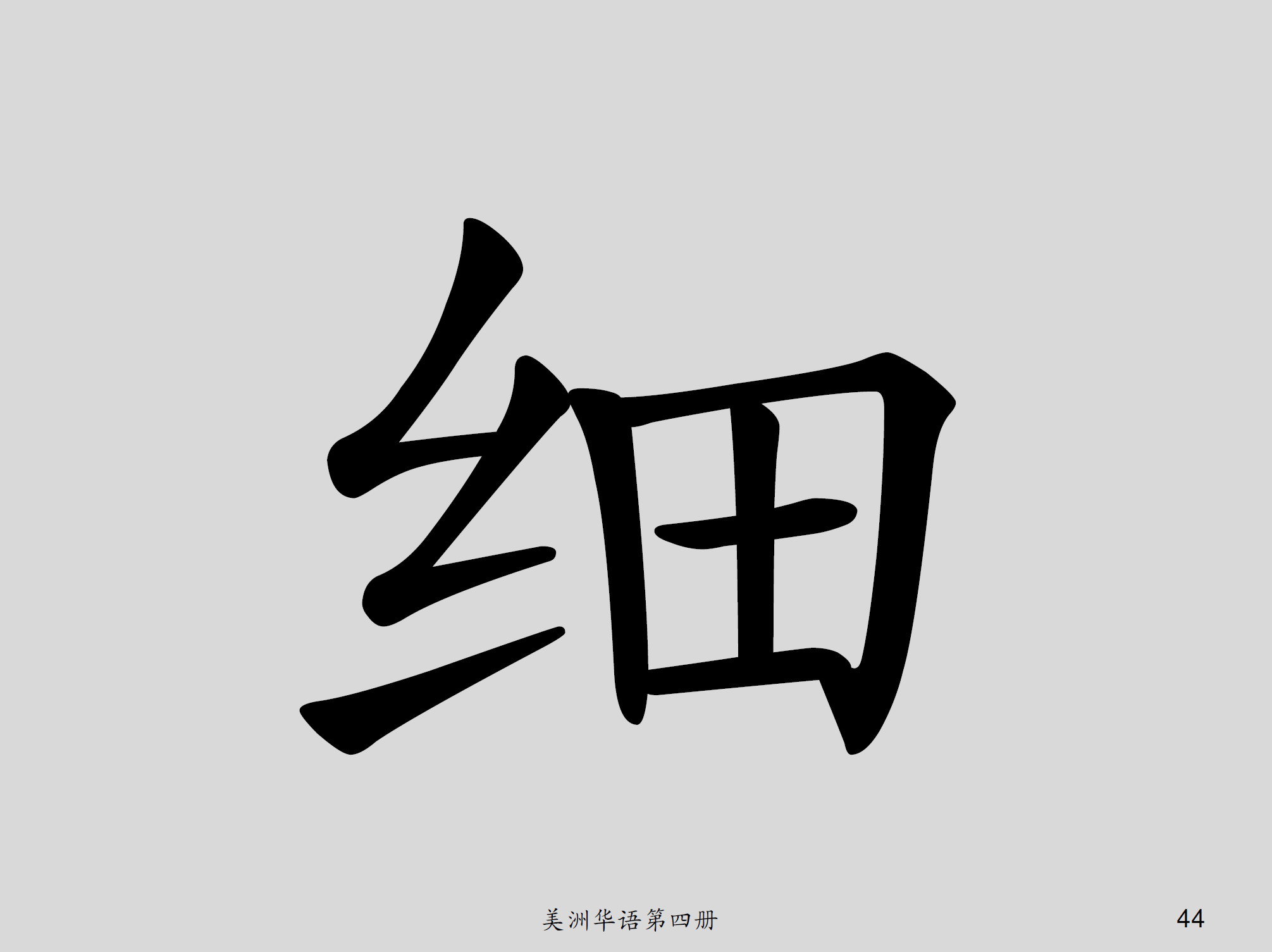 美洲華語第四冊
44
虎
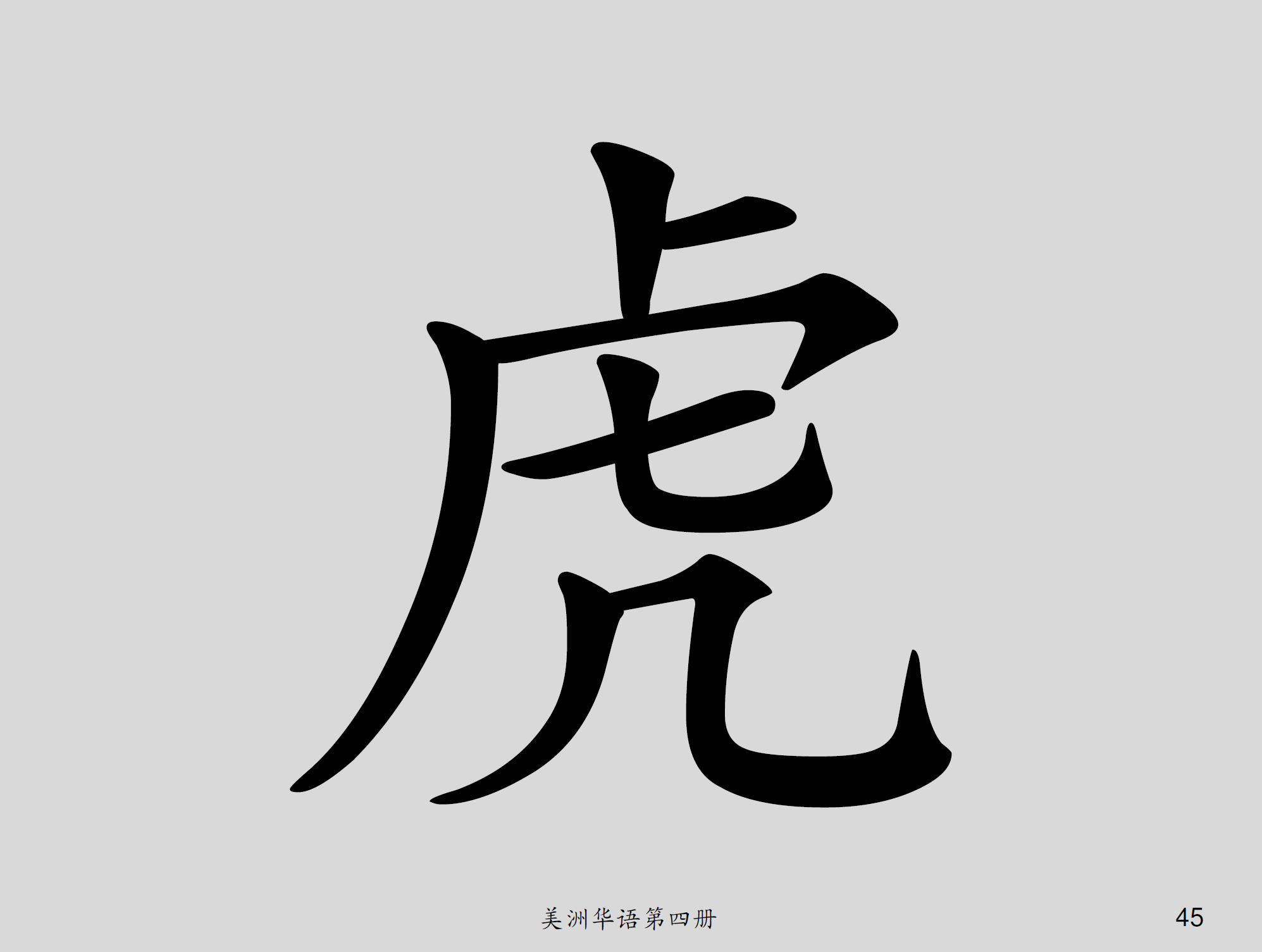 美洲華語第四冊
45
錯
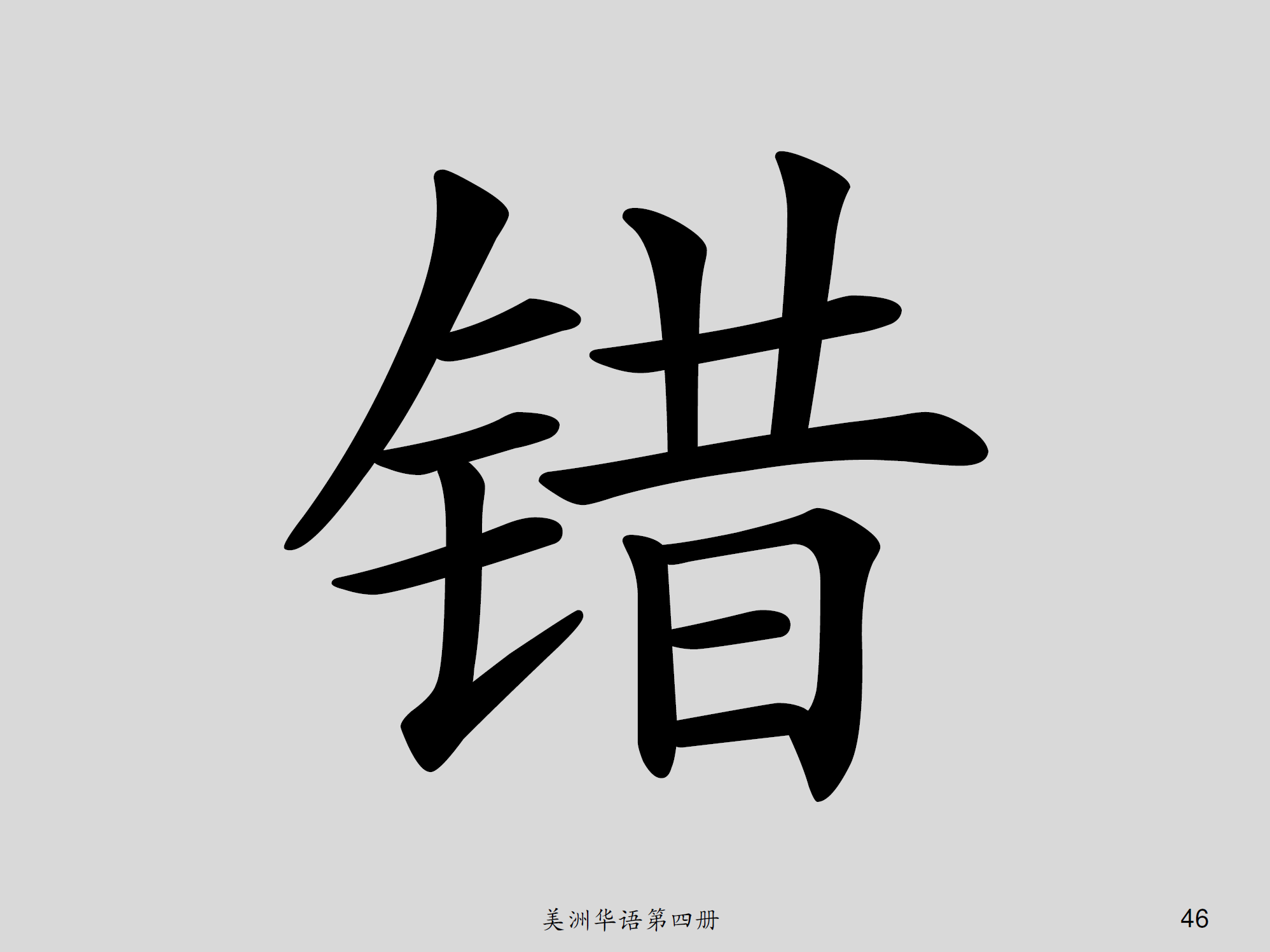 美洲華語第四冊
46
認
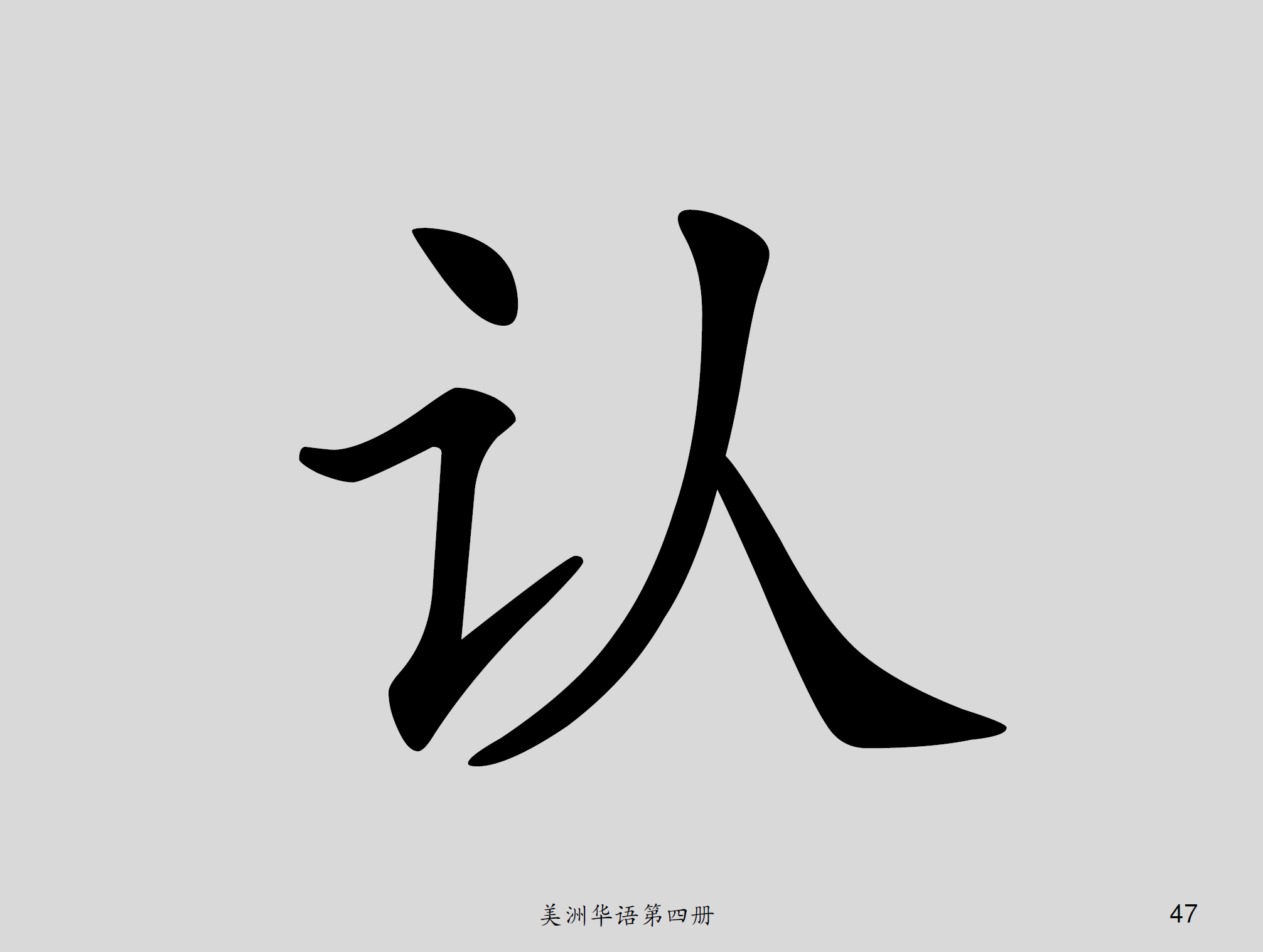 美洲華語第四冊
47
師
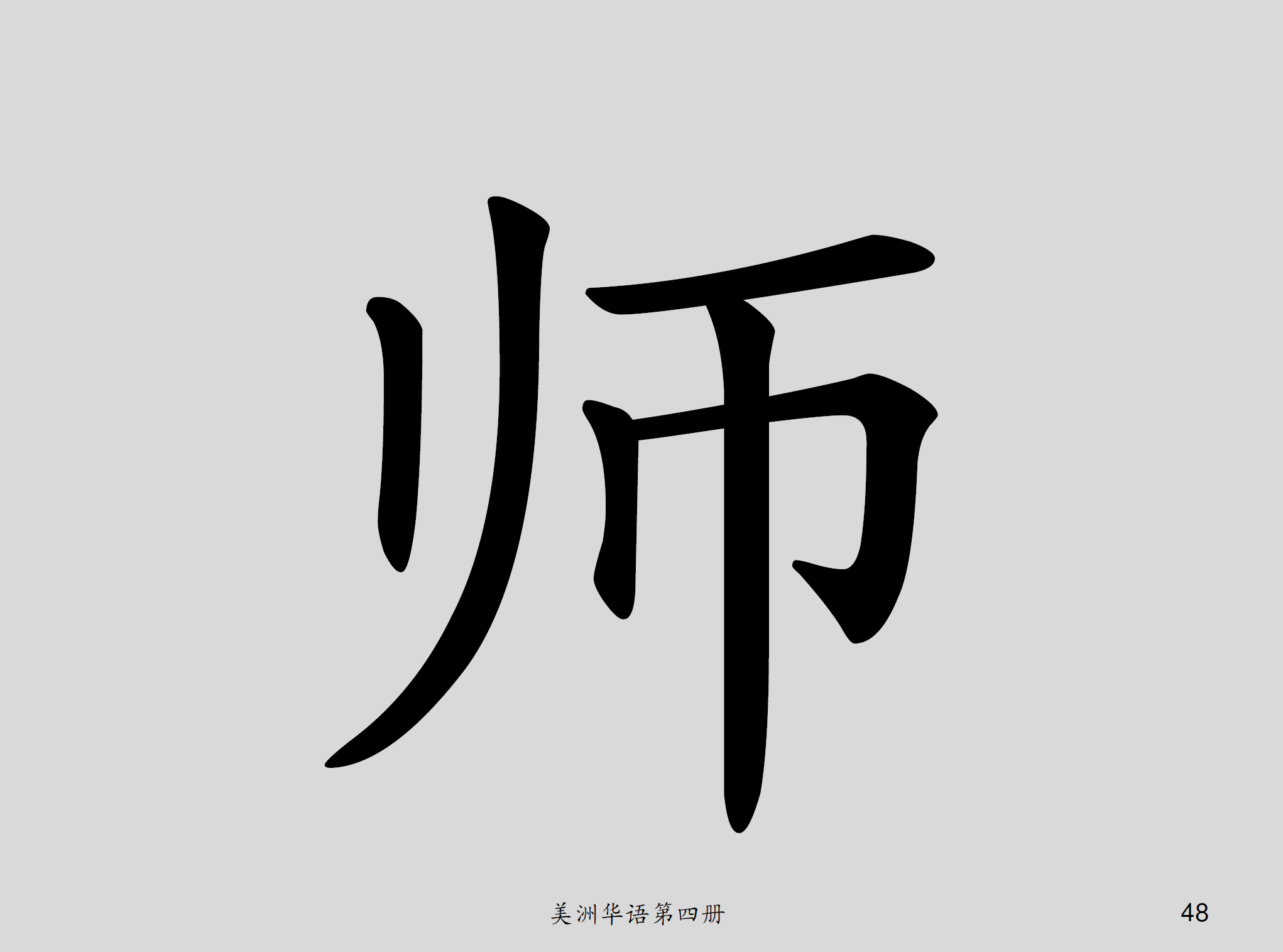 美洲華語第四冊
48
答
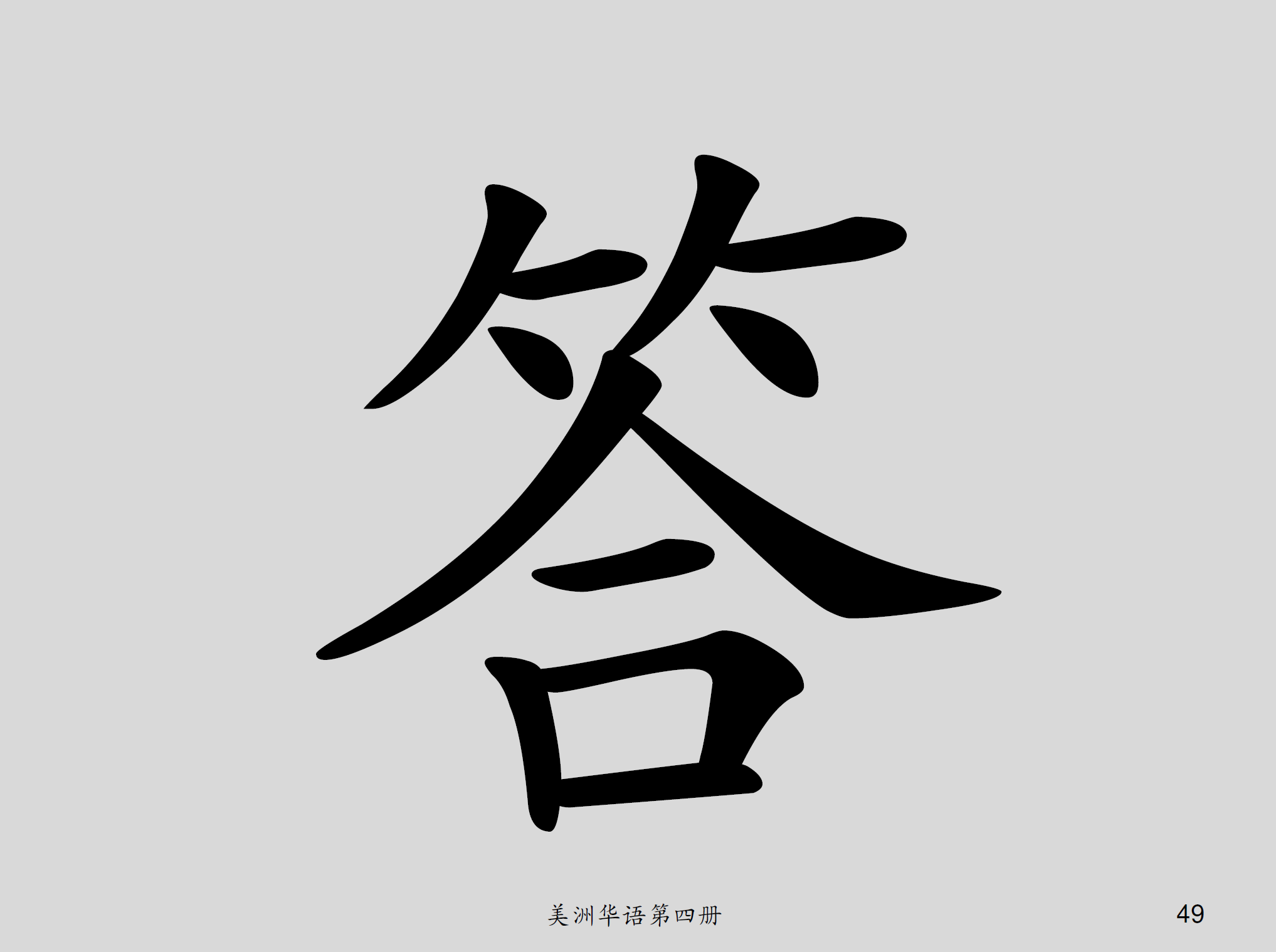 美洲華語第四冊
49
變
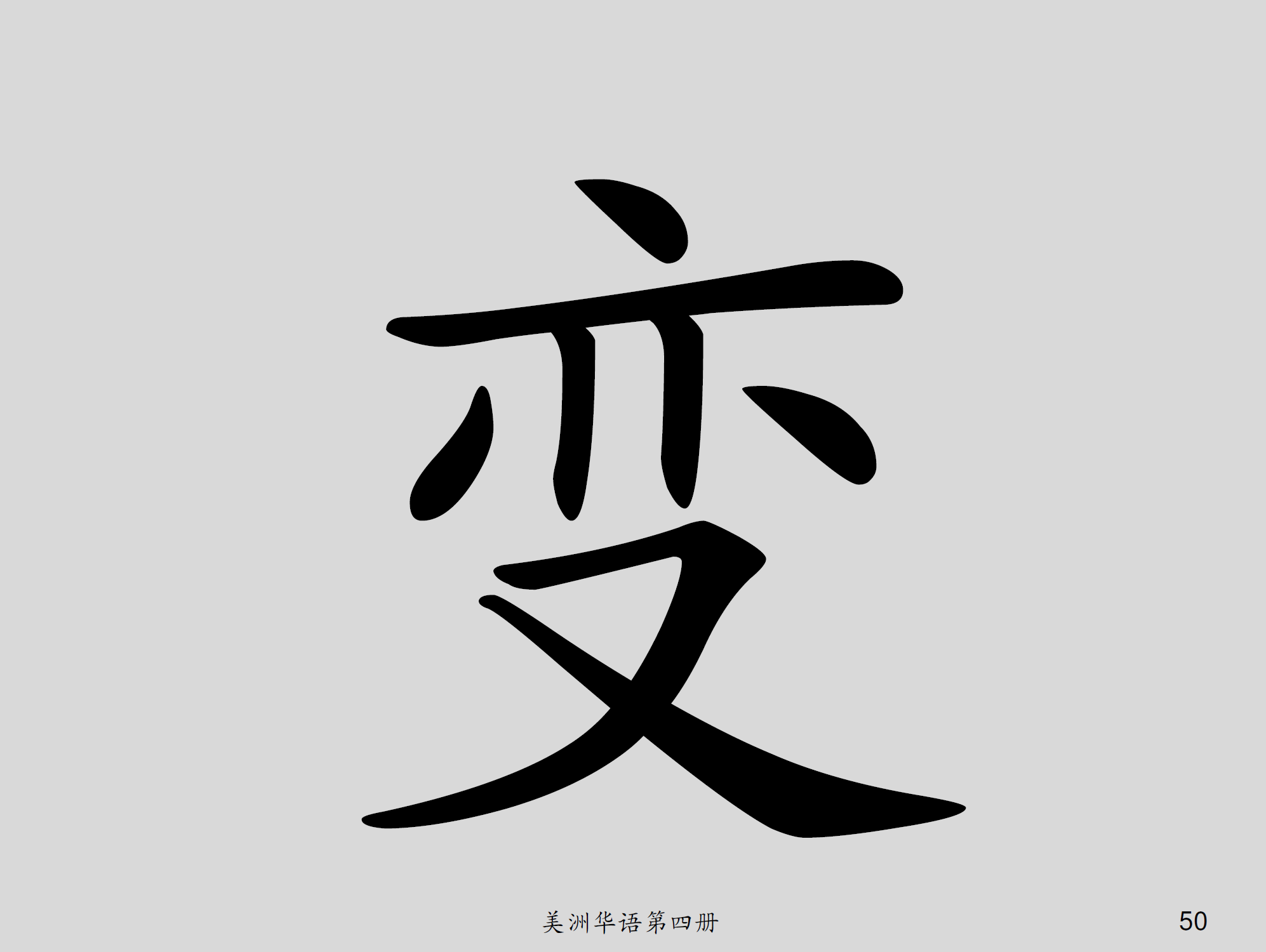 美洲華語第四冊
50
忍
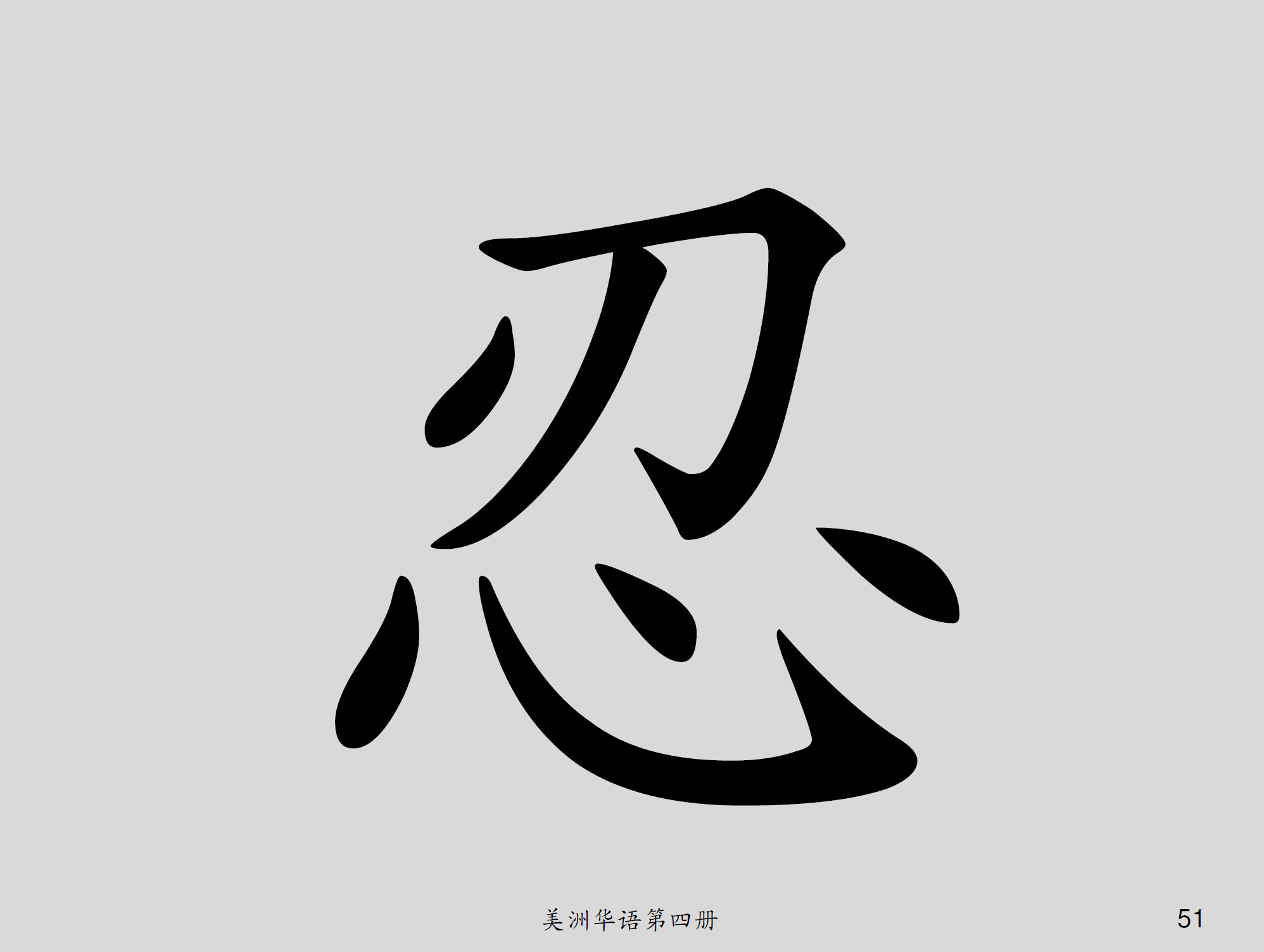 美洲華語第四冊
51
胖
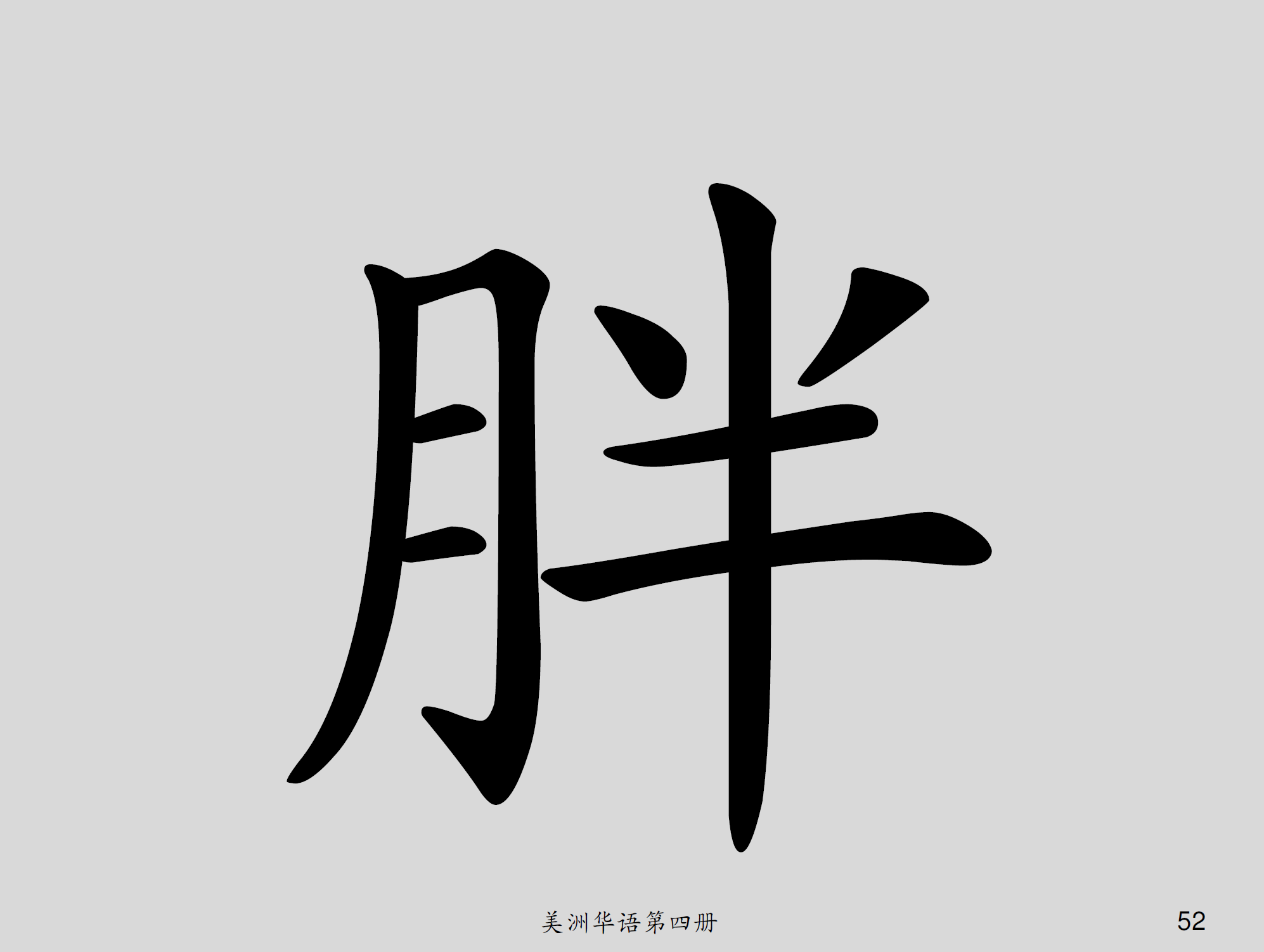 美洲華語第四冊
52
而
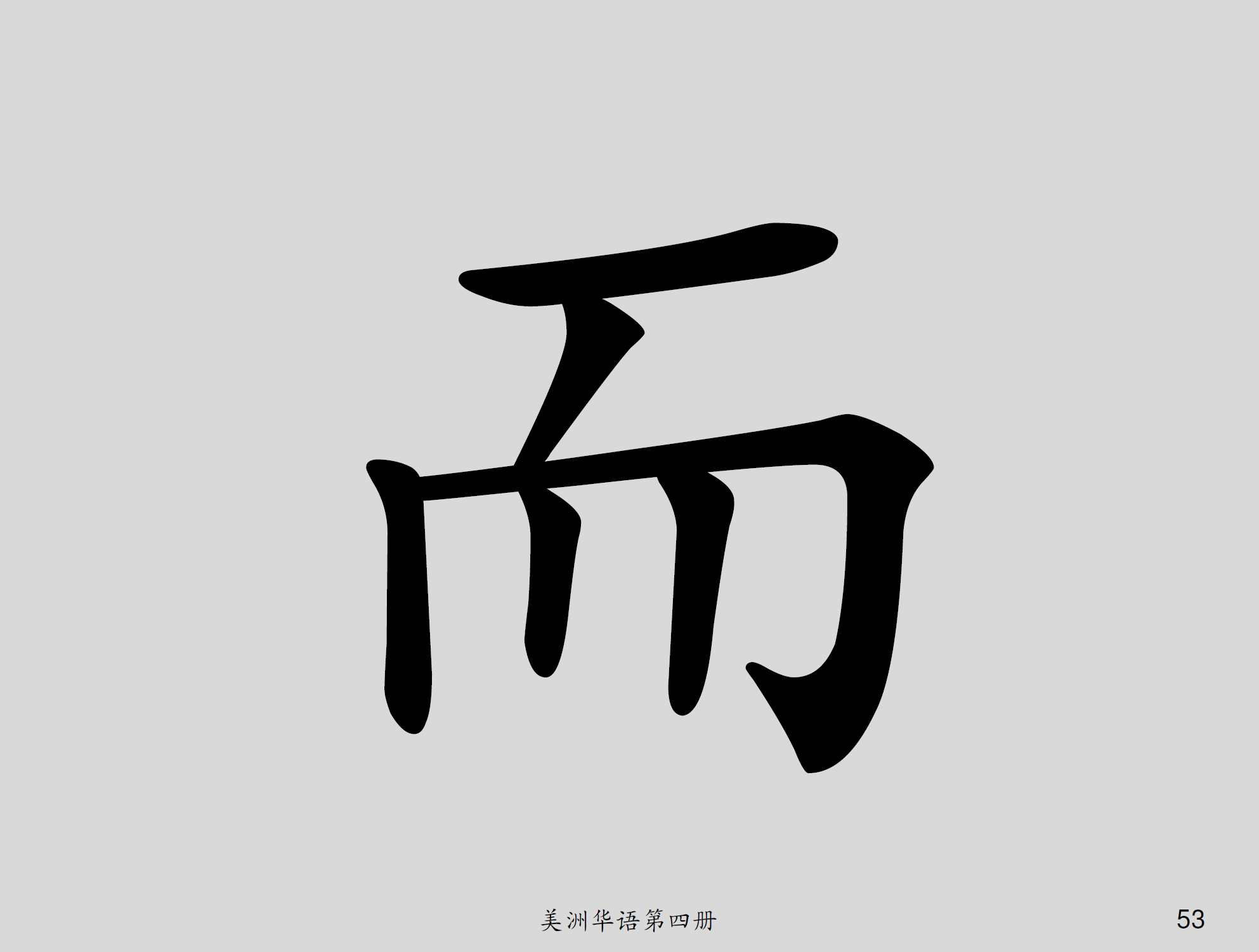 美洲華語第四冊
53
且
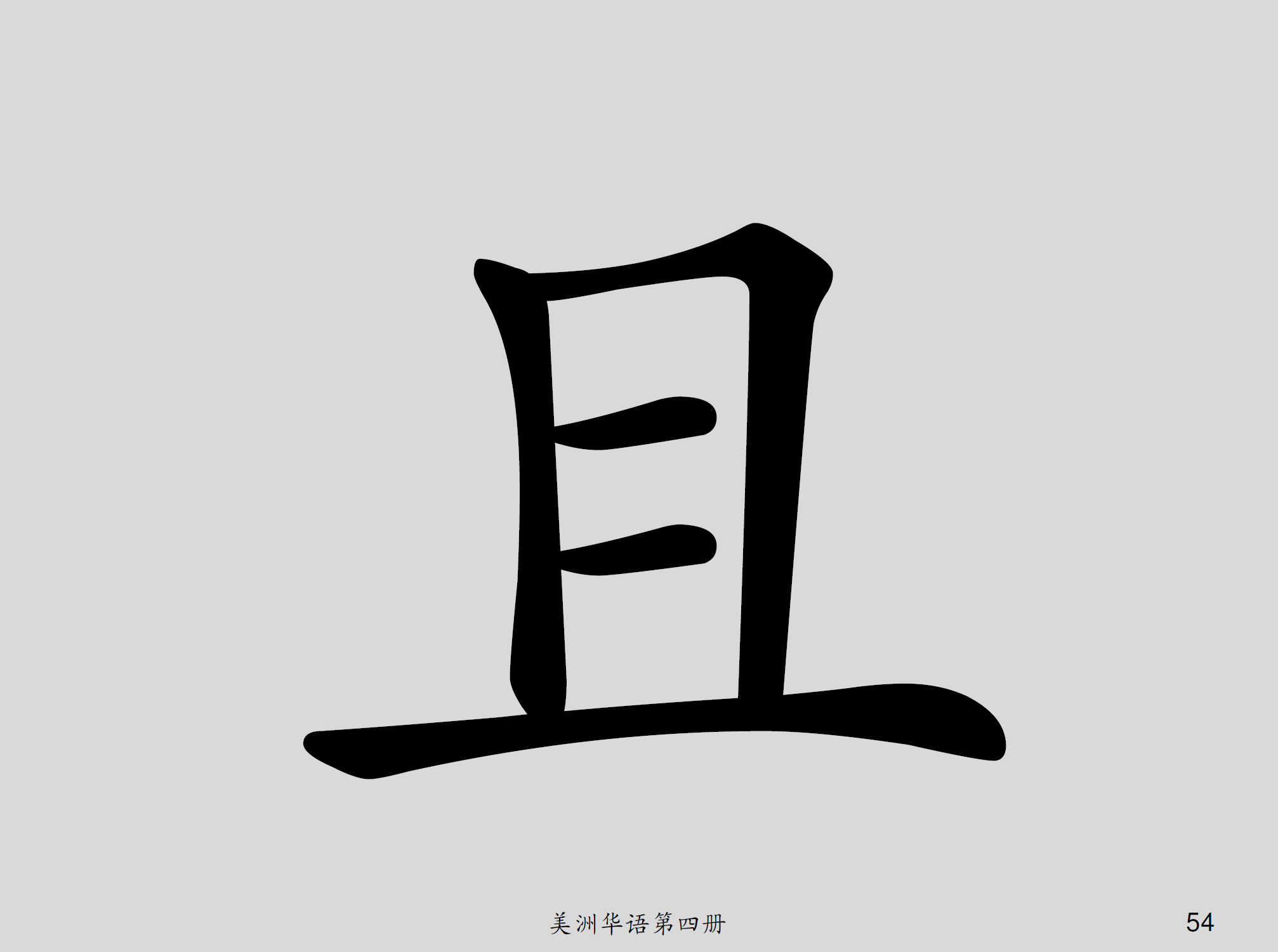 美洲華語第四冊
54
忽
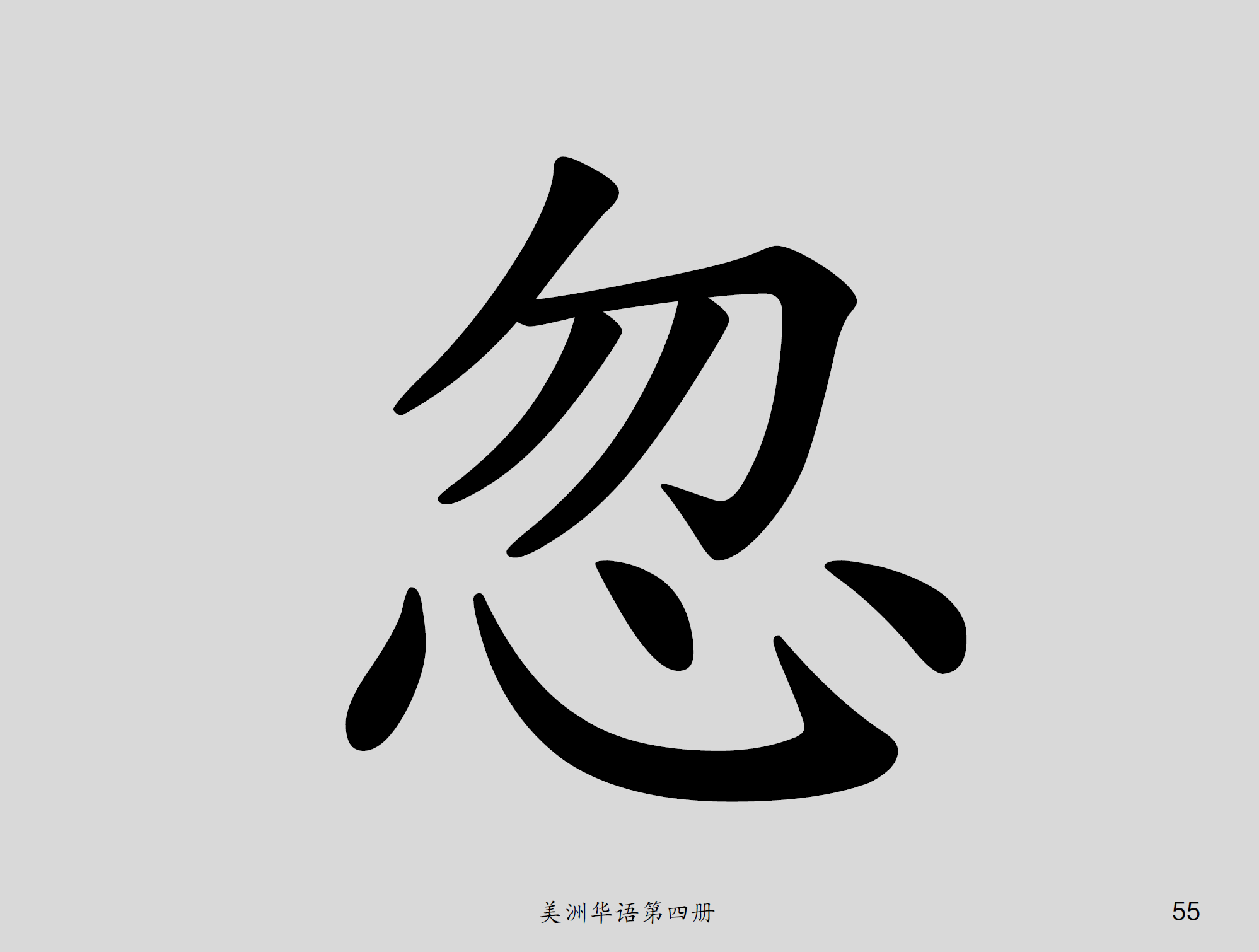 美洲華語第四冊
55
然
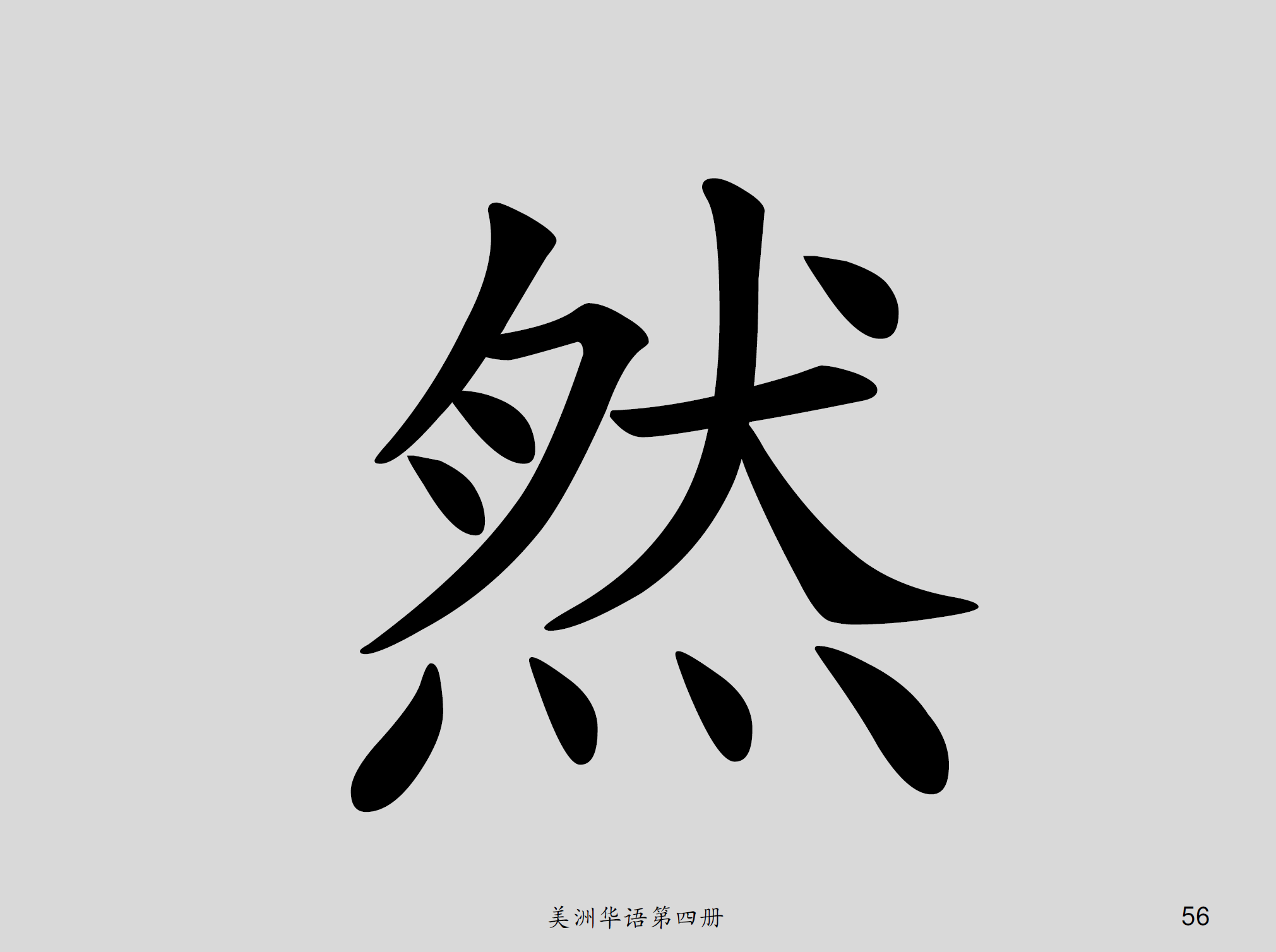 美洲華語第四冊
56
聲
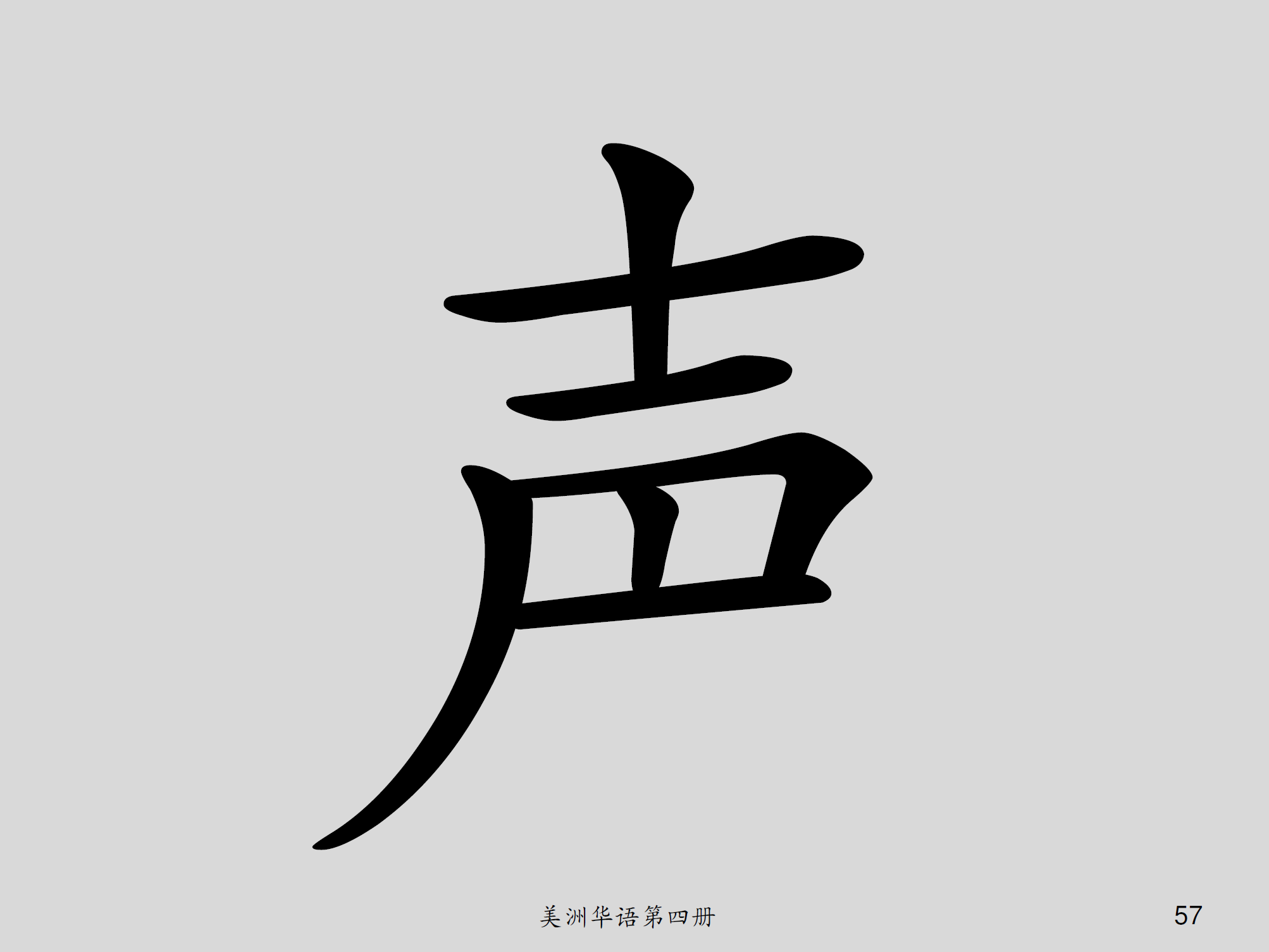 美洲華語第四冊
57
假
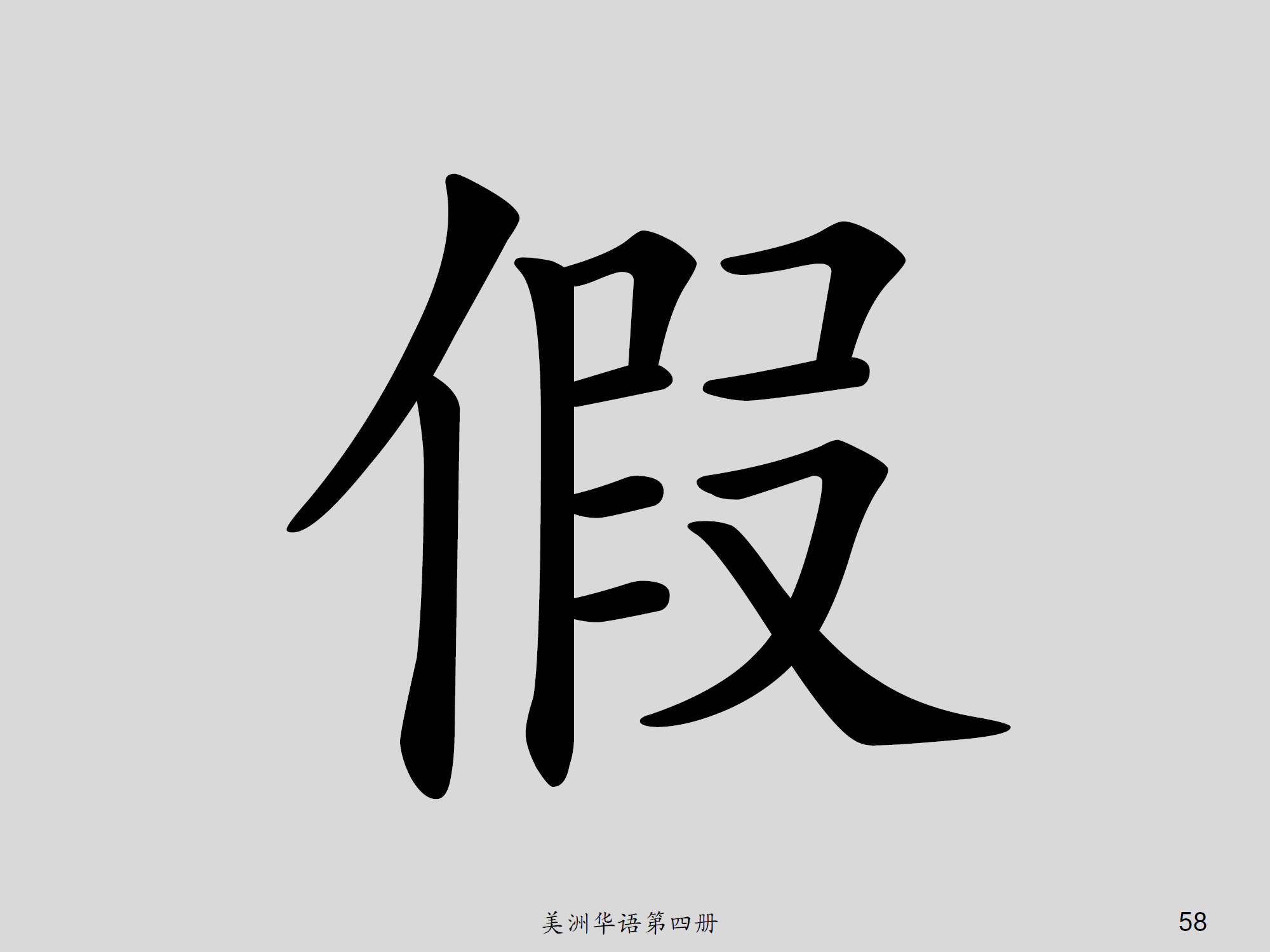 美洲華語第四冊
58
餃
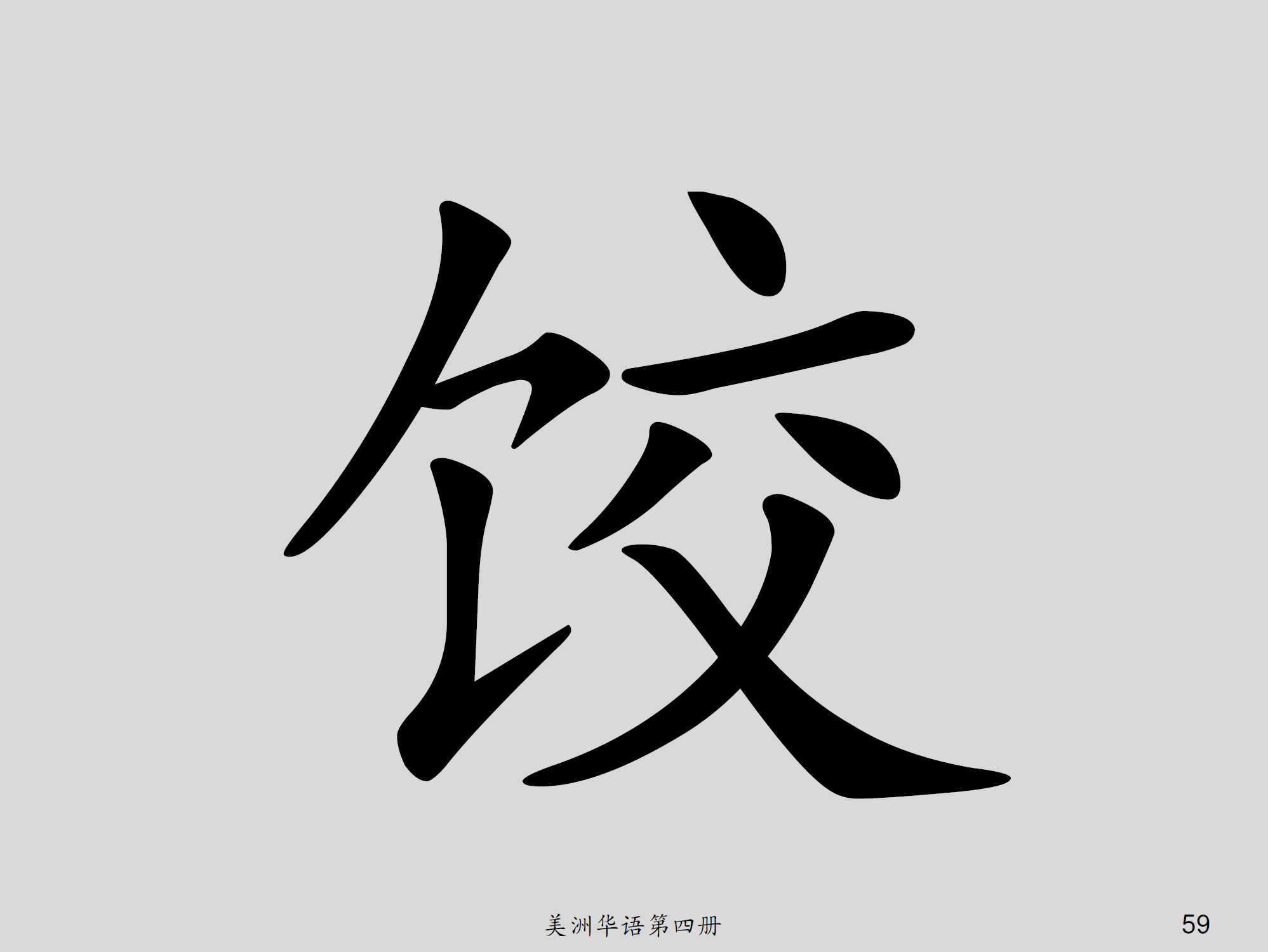 美洲華語第四冊
59
冰
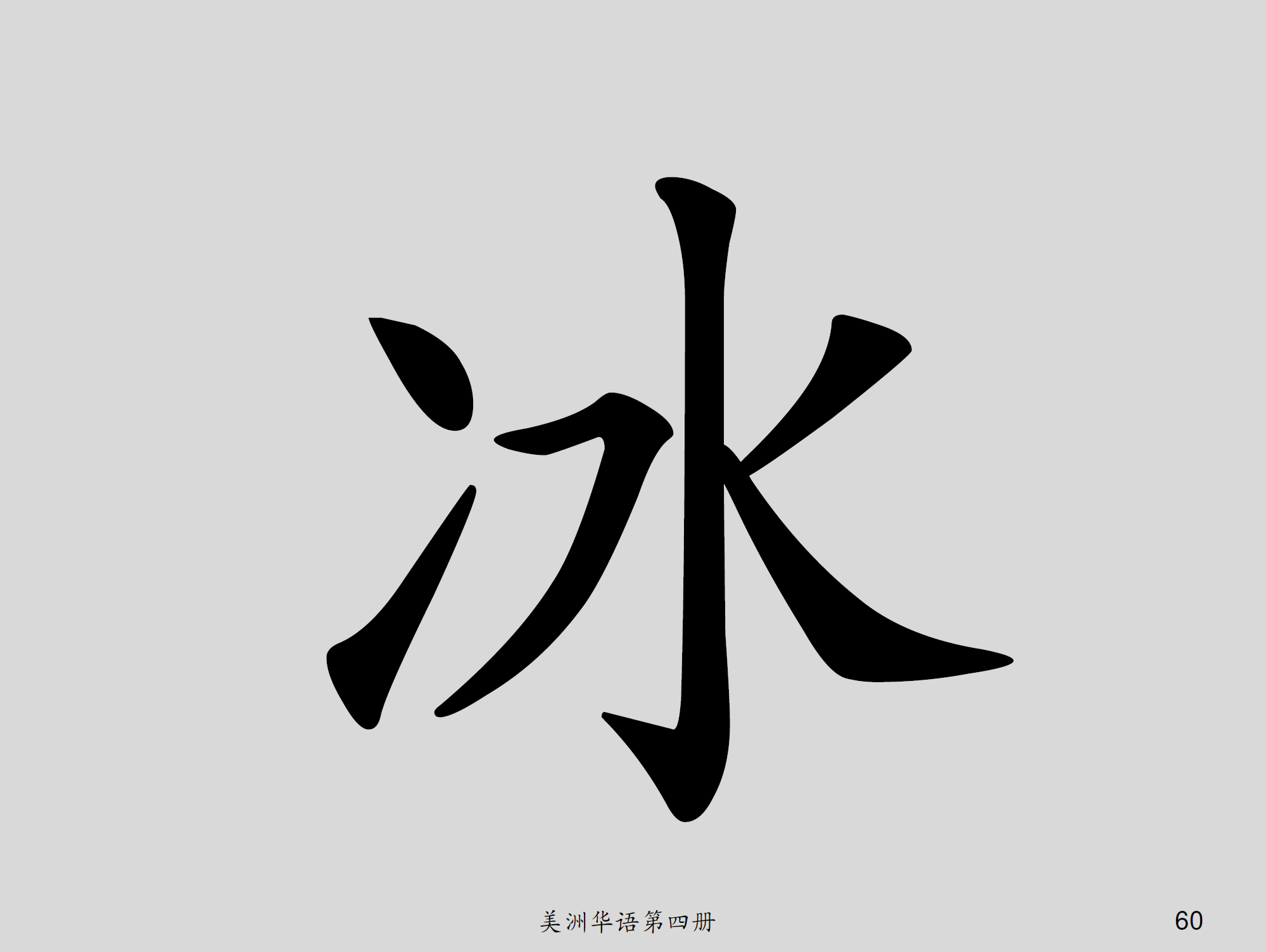 美洲華語第四冊
60
箱
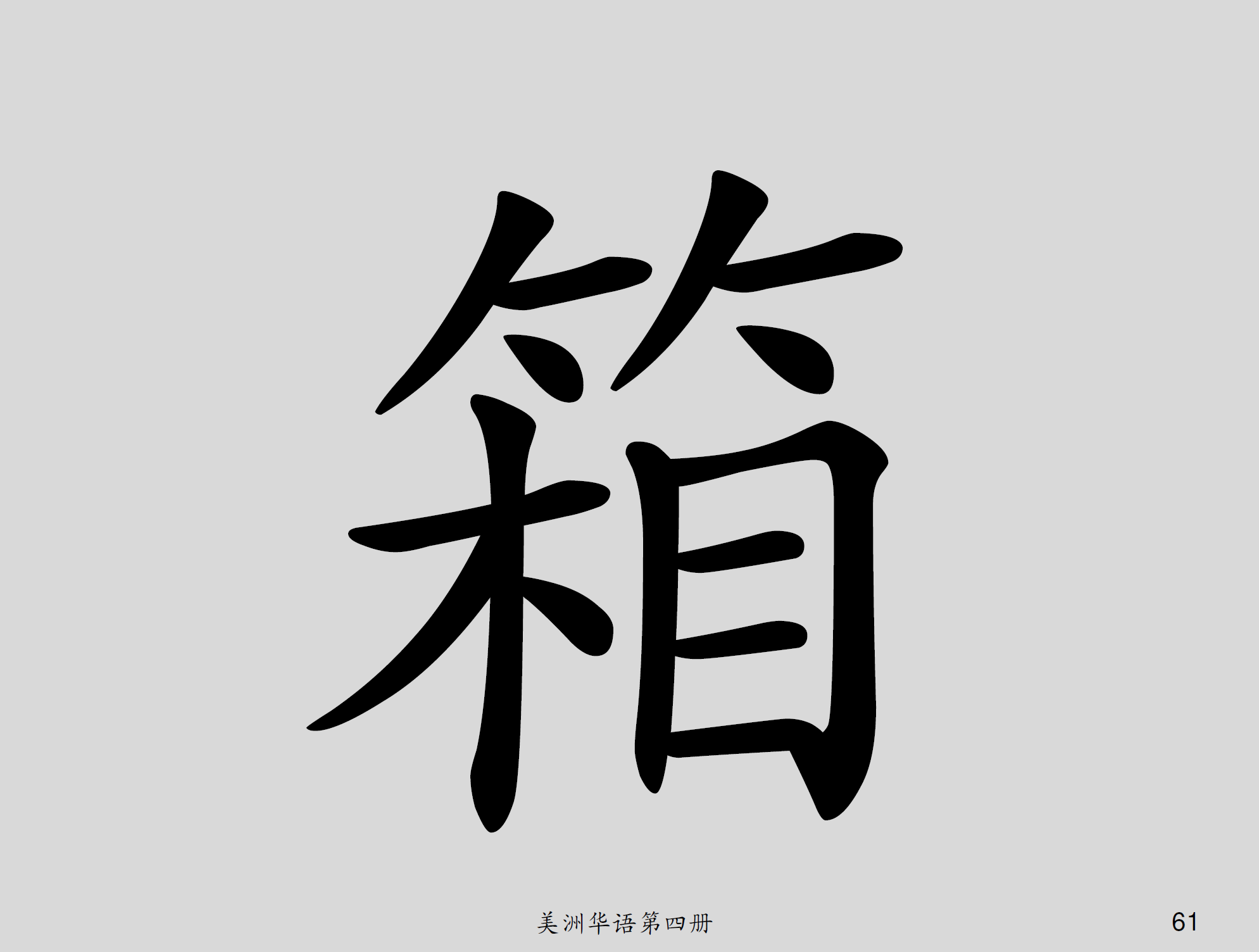 美洲華語第四冊
61
皮
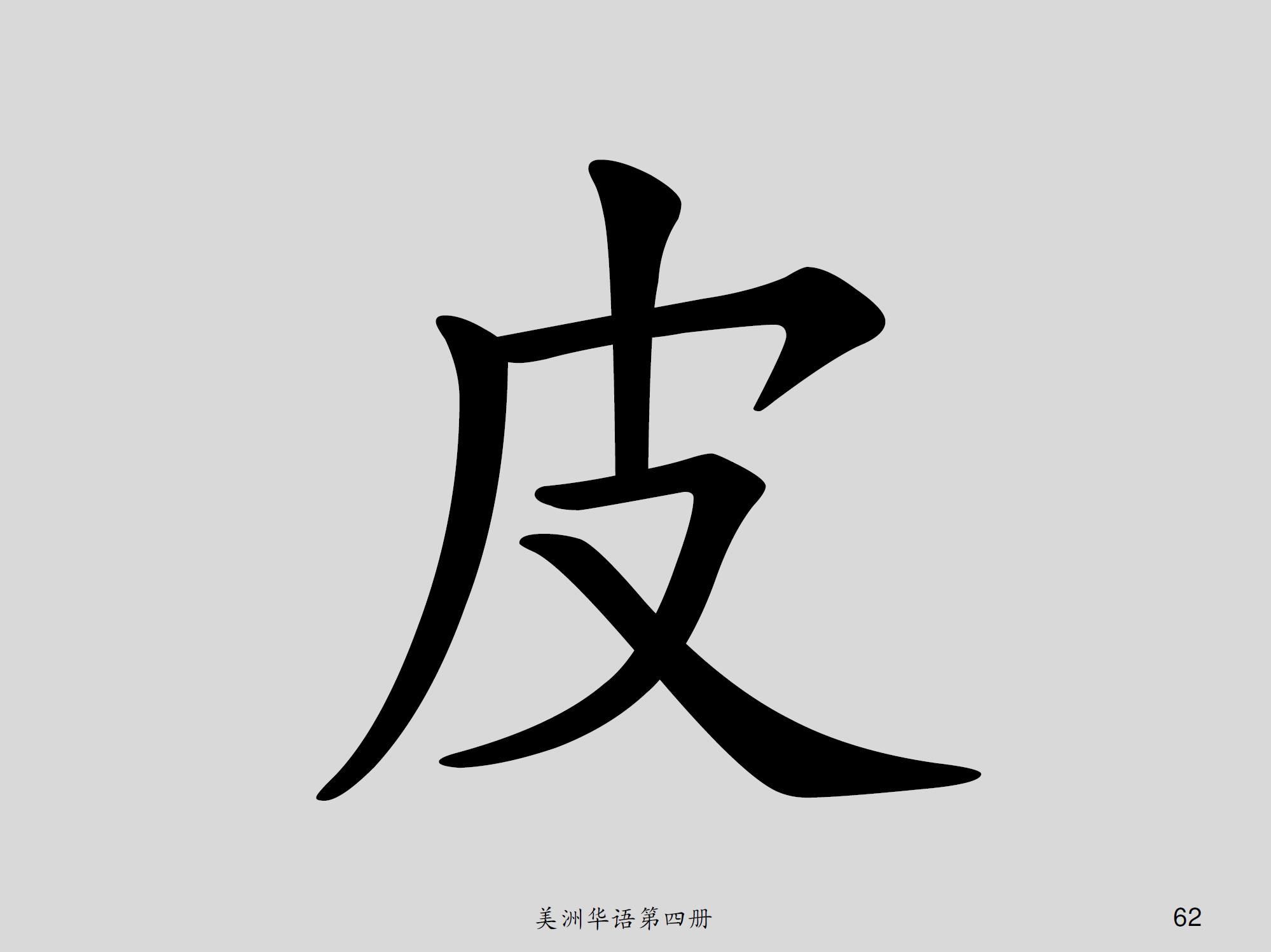 美洲華語第四冊
62
菜
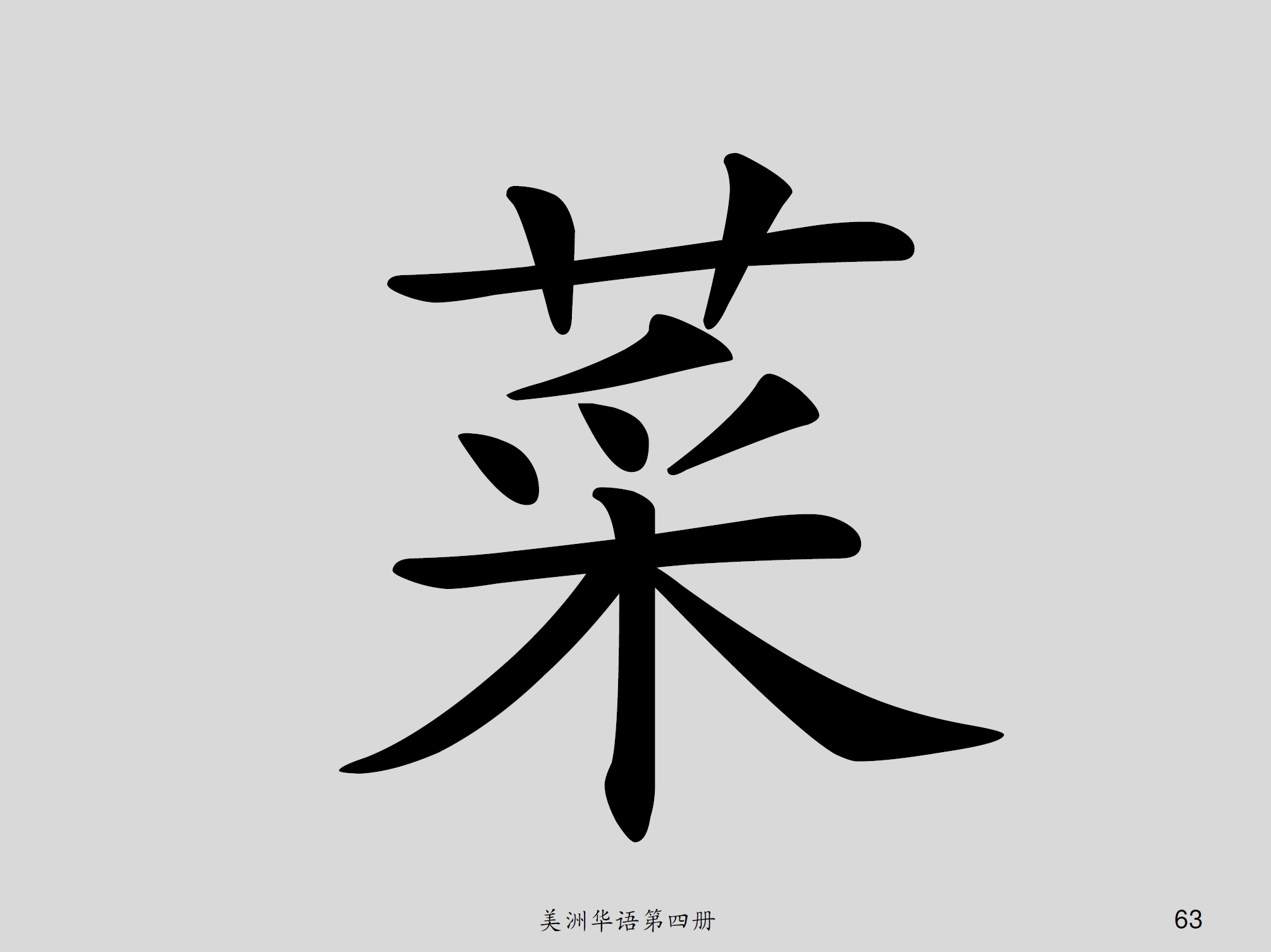 美洲華語第四冊
63
湯
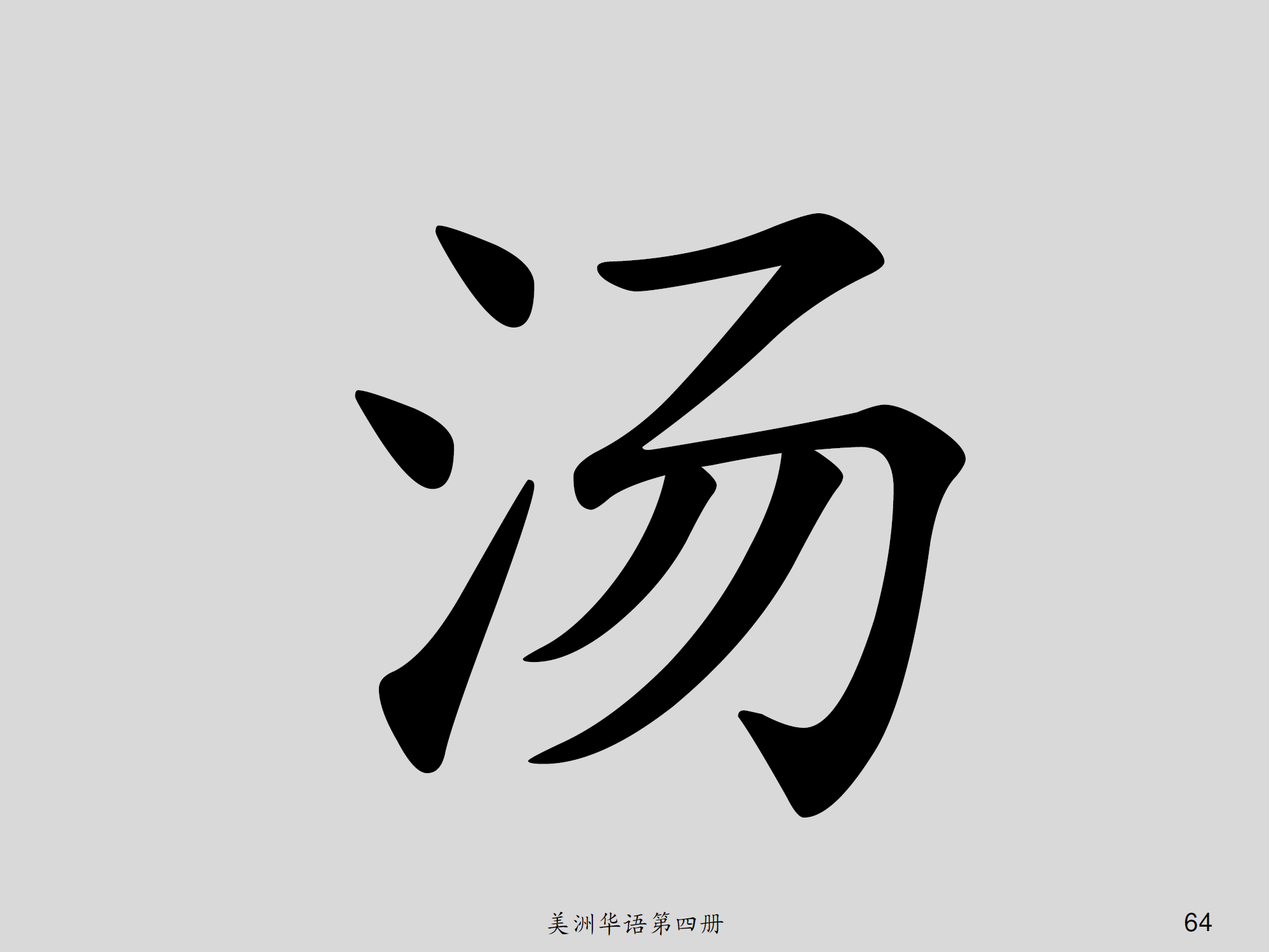 美洲華語第四冊
64
煮
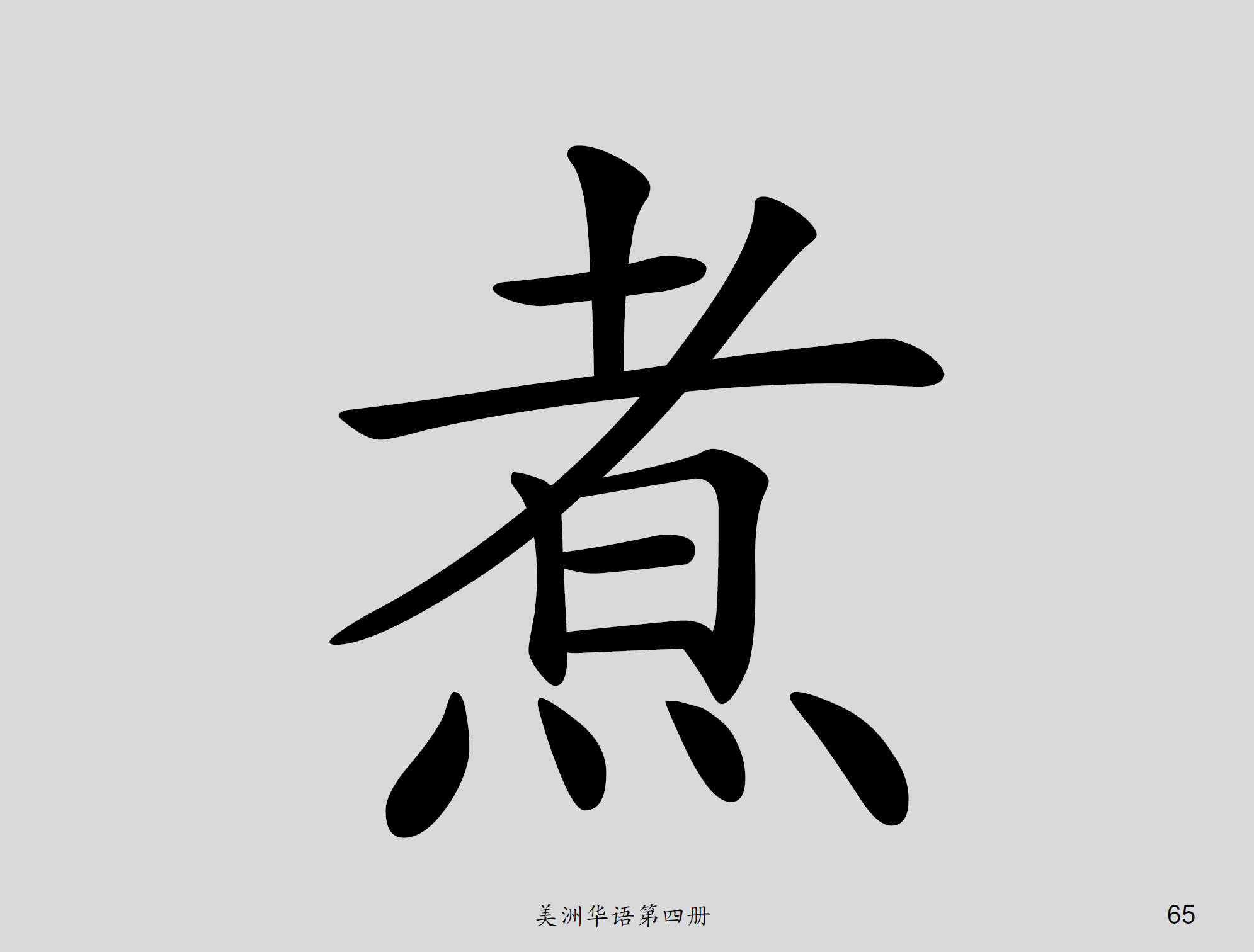 美洲華語第四冊
65
鍋
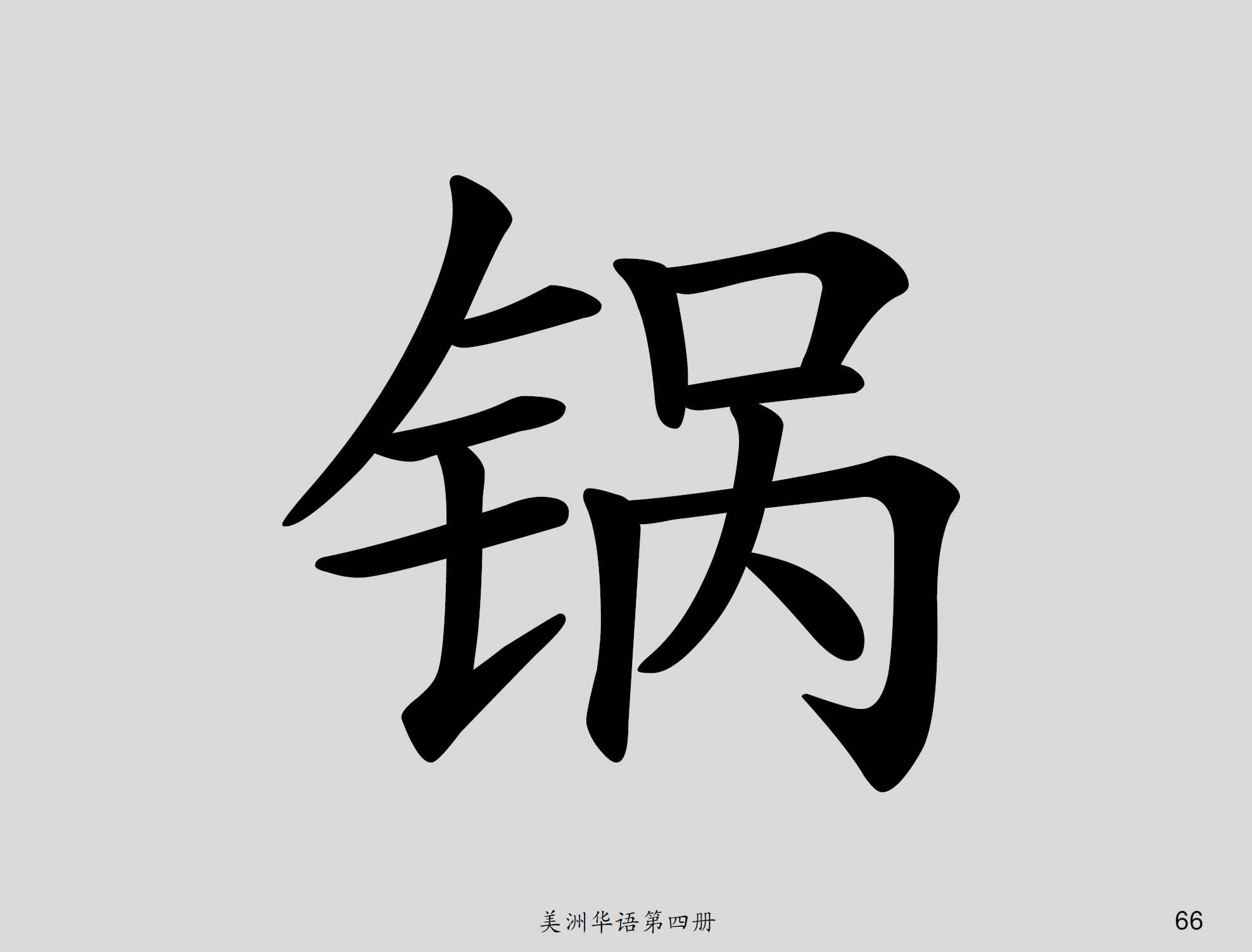 美洲華語第四冊
66
忙
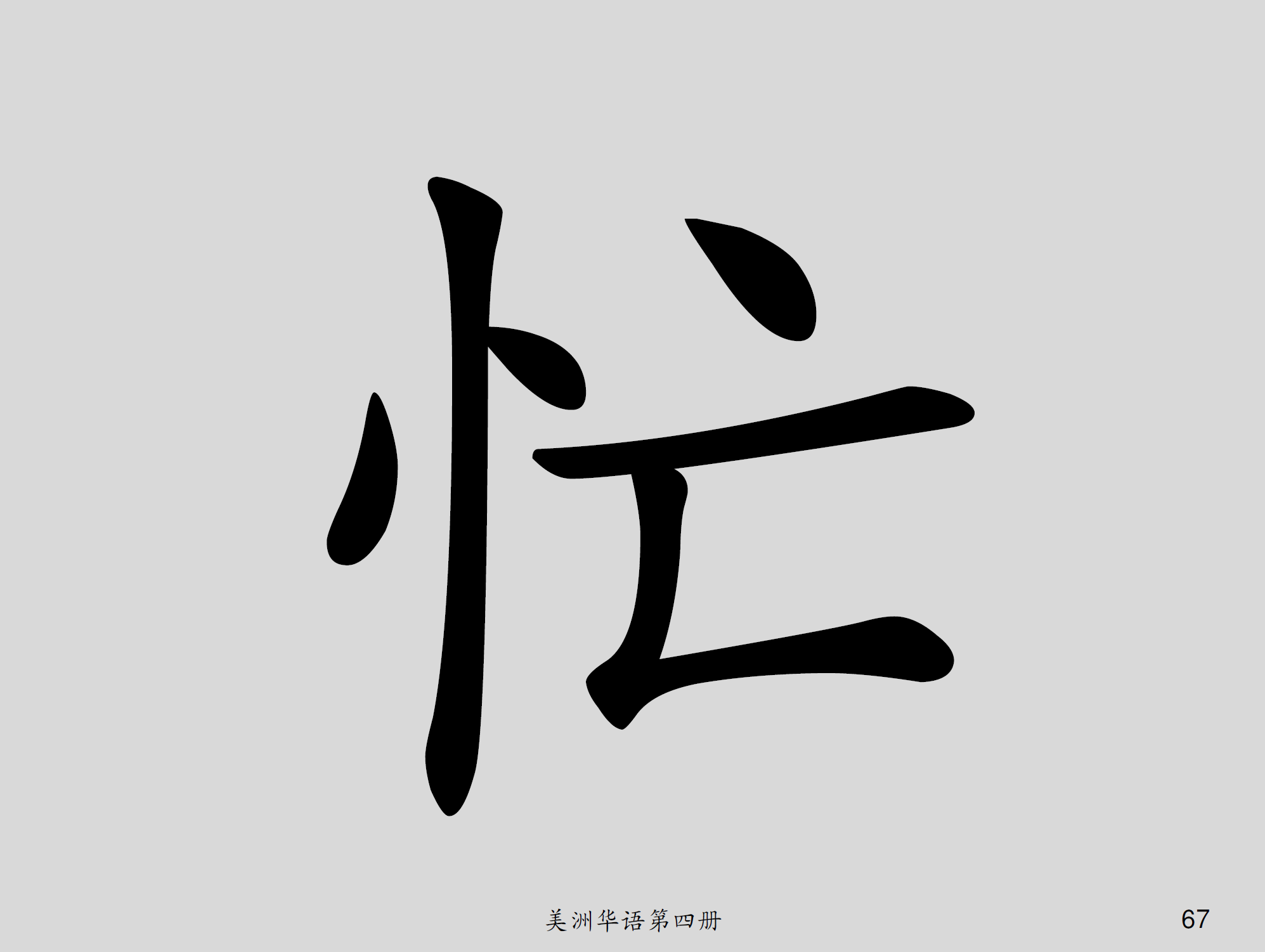 美洲華語第四冊
67
香
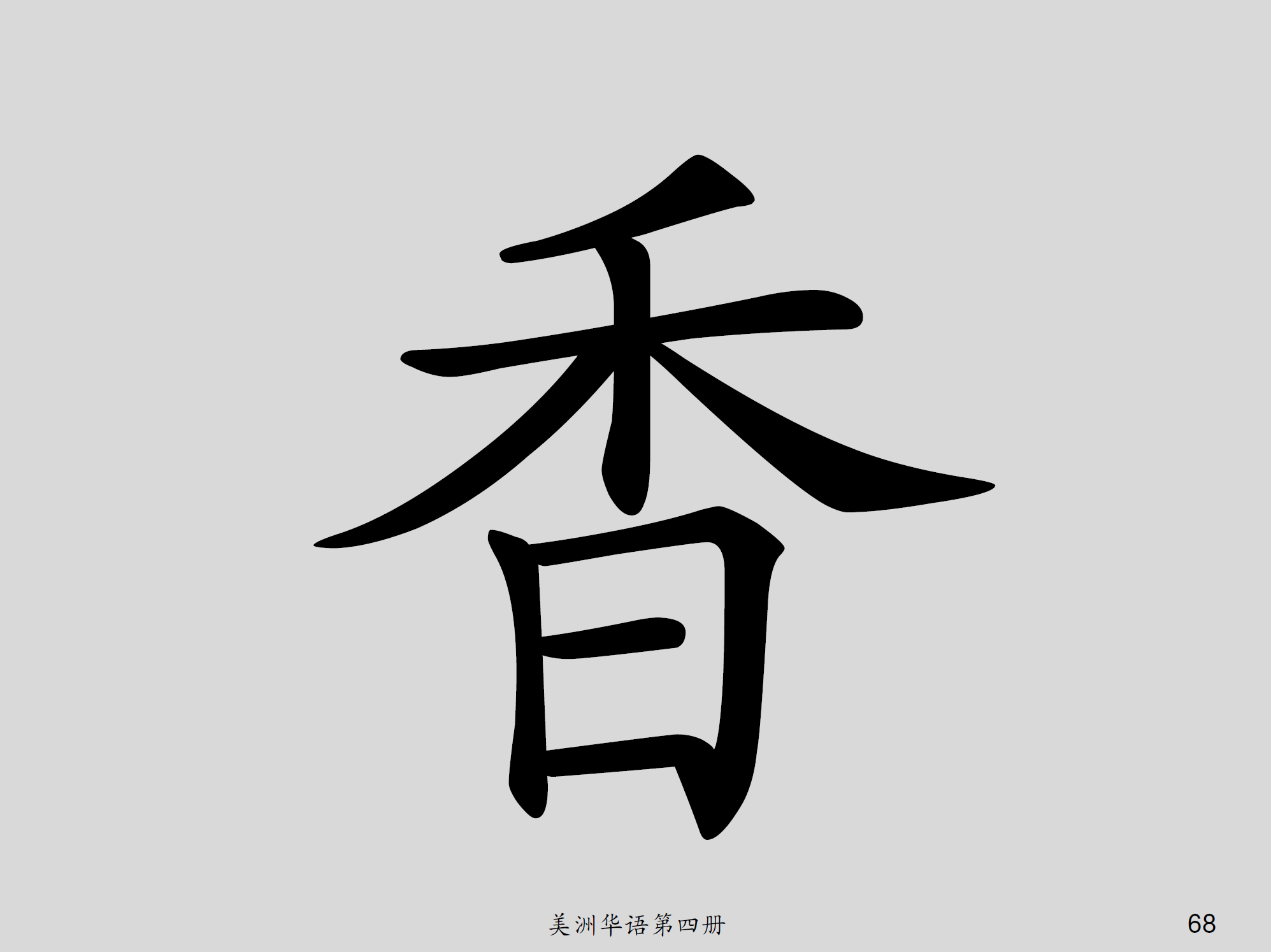 美洲華語第四冊
68
覺
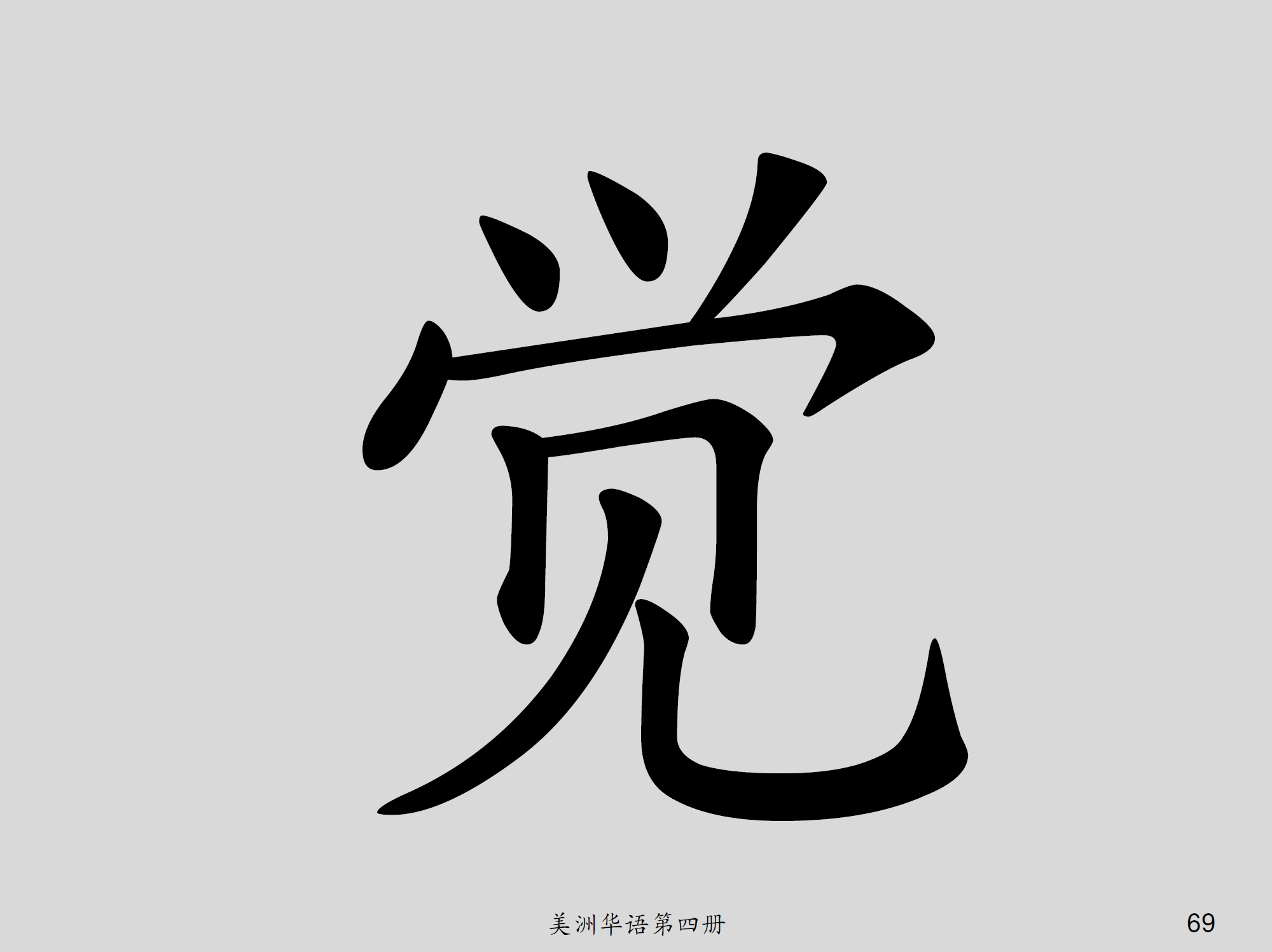 美洲華語第四冊
69
味
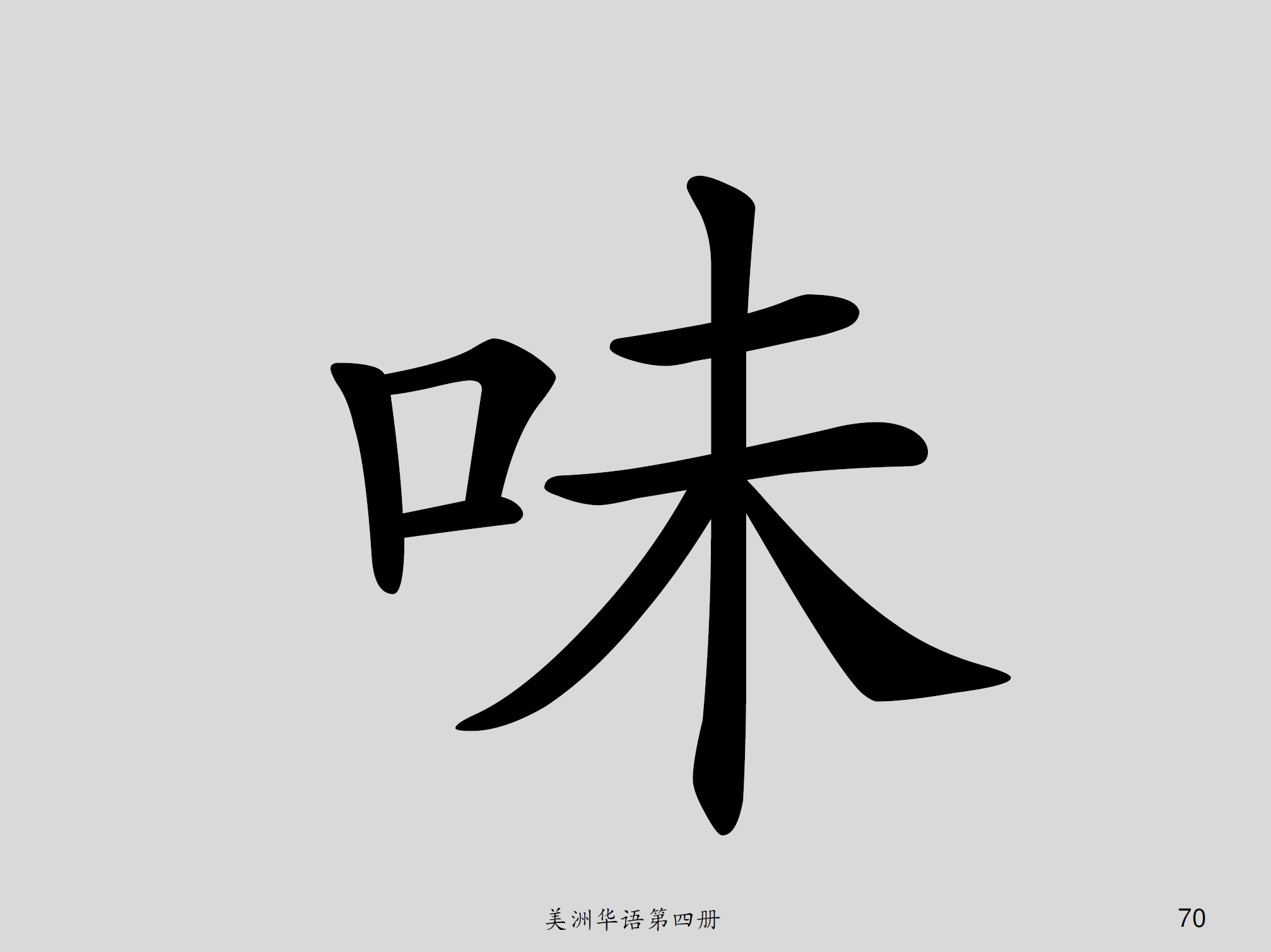 美洲華語第四冊
70
幸
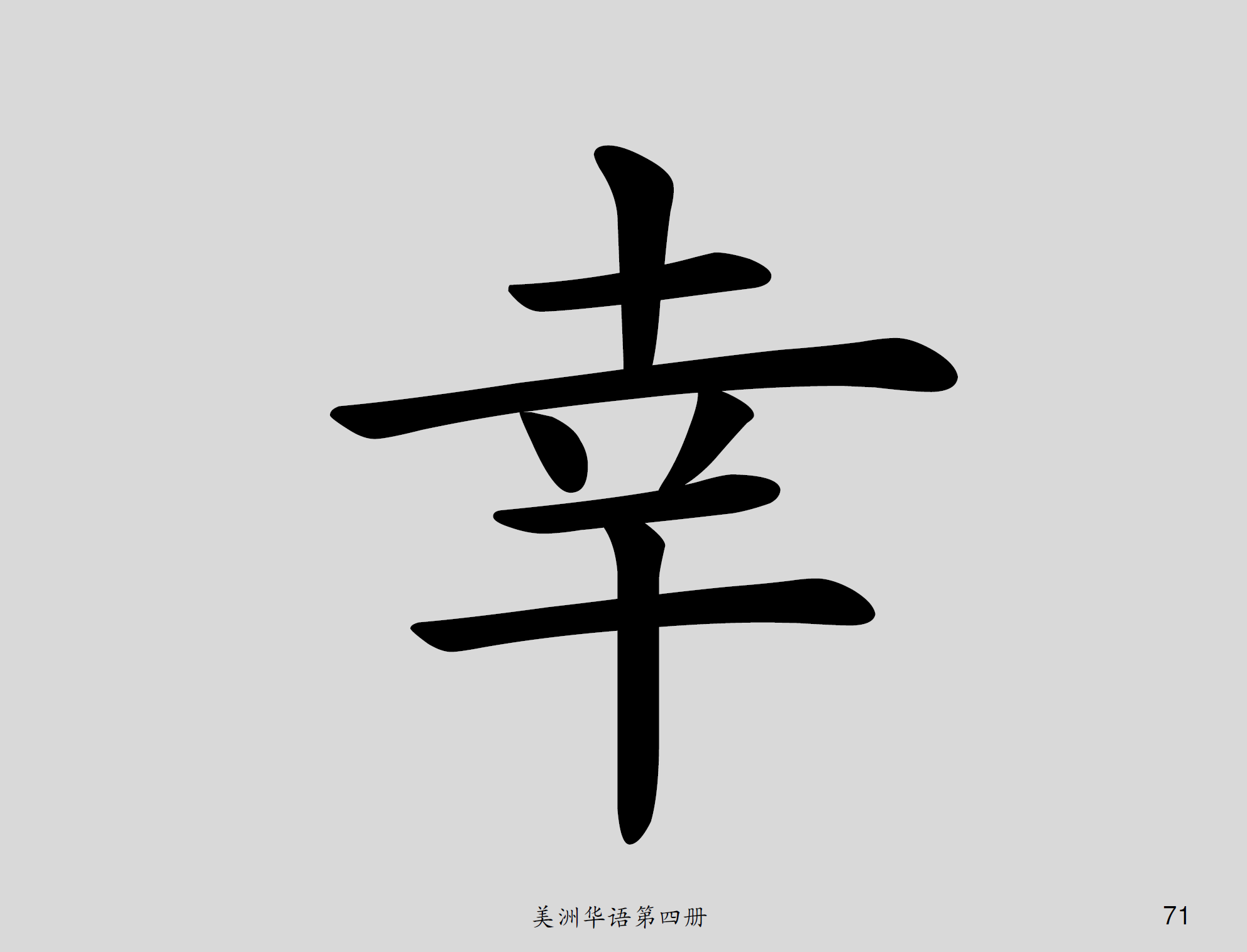 美洲華語第四冊
71
處
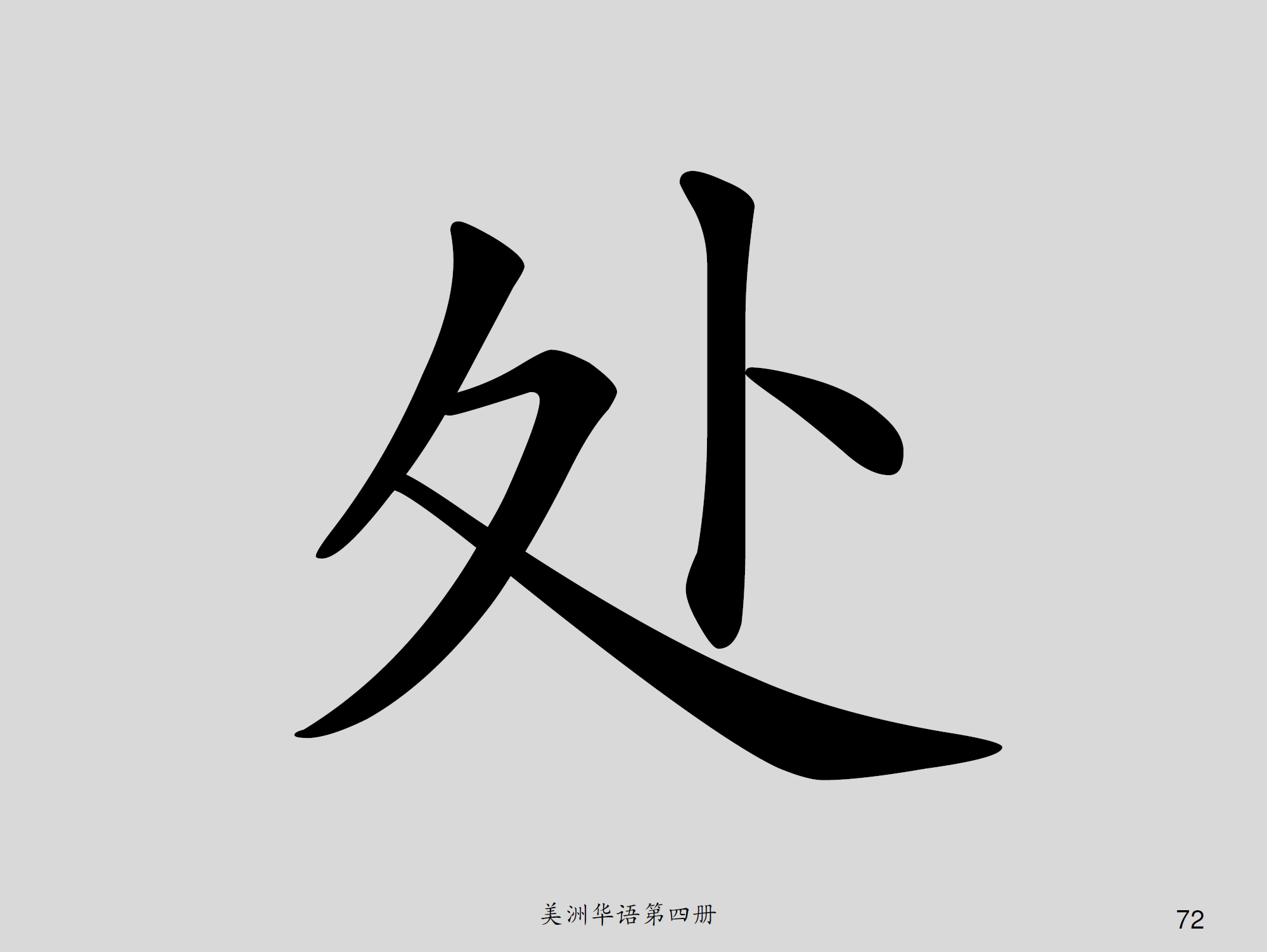 美洲華語第四冊
72
聽
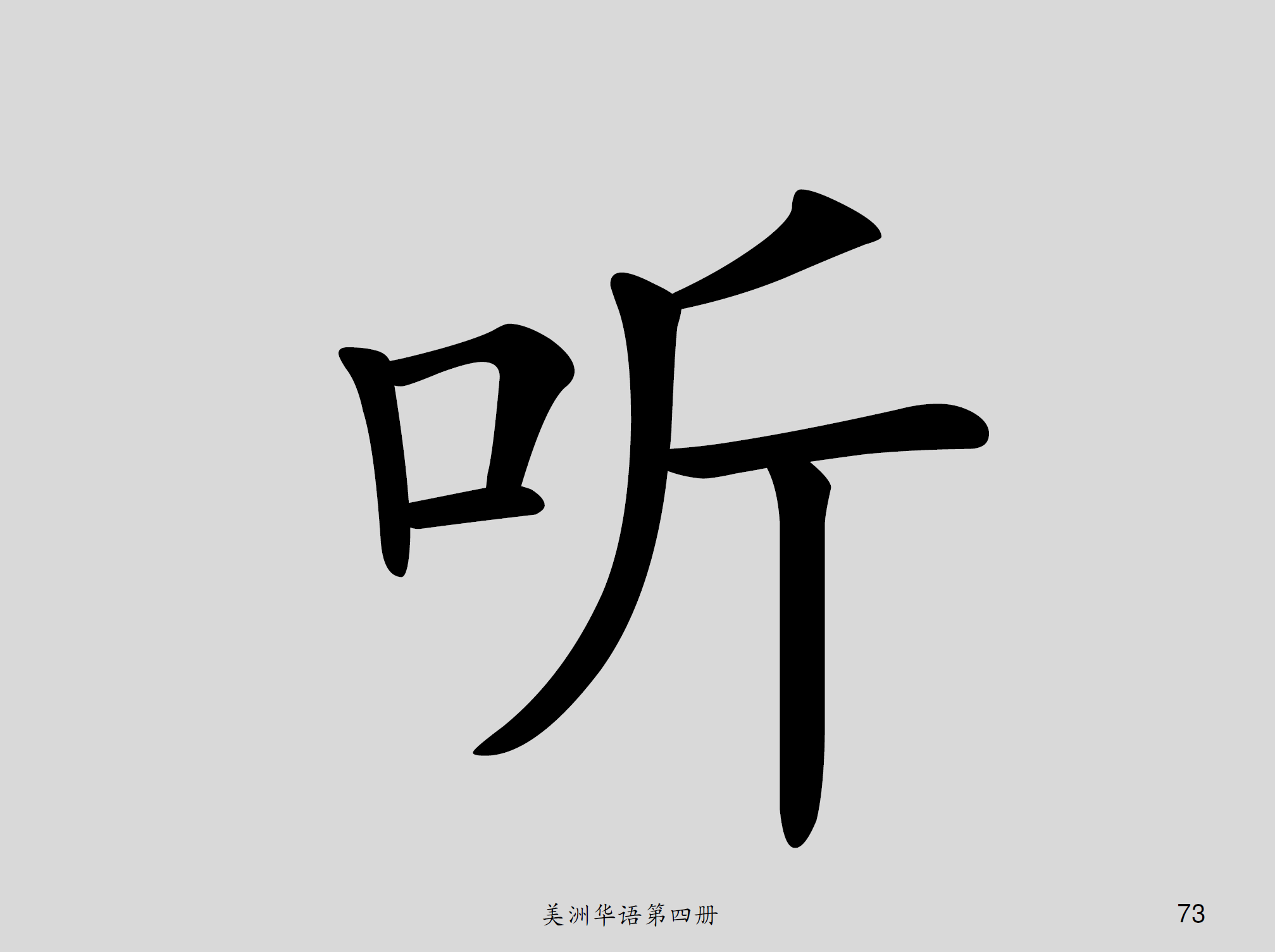 美洲華語第四冊
73
夜
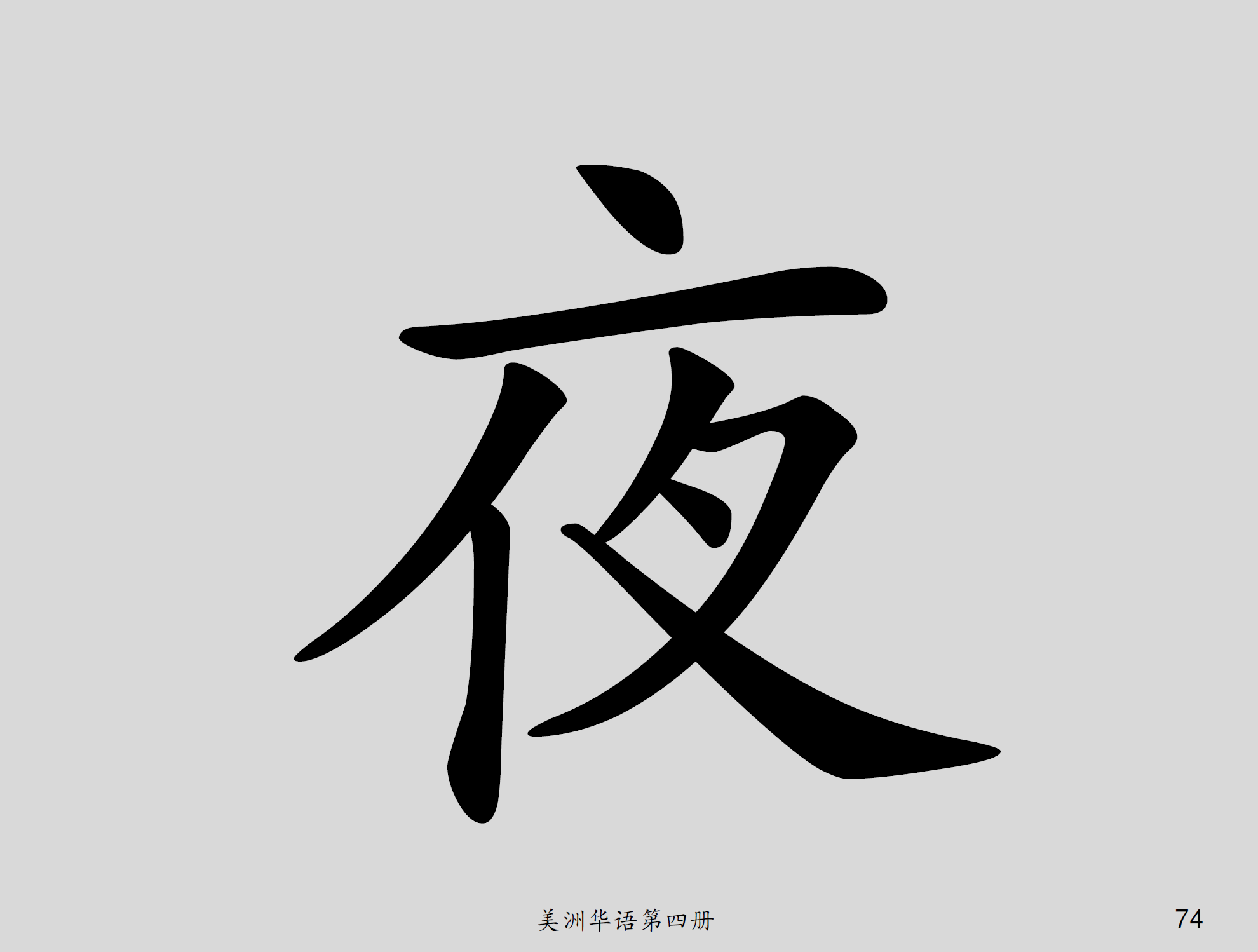 美洲華語第四冊
74
剪
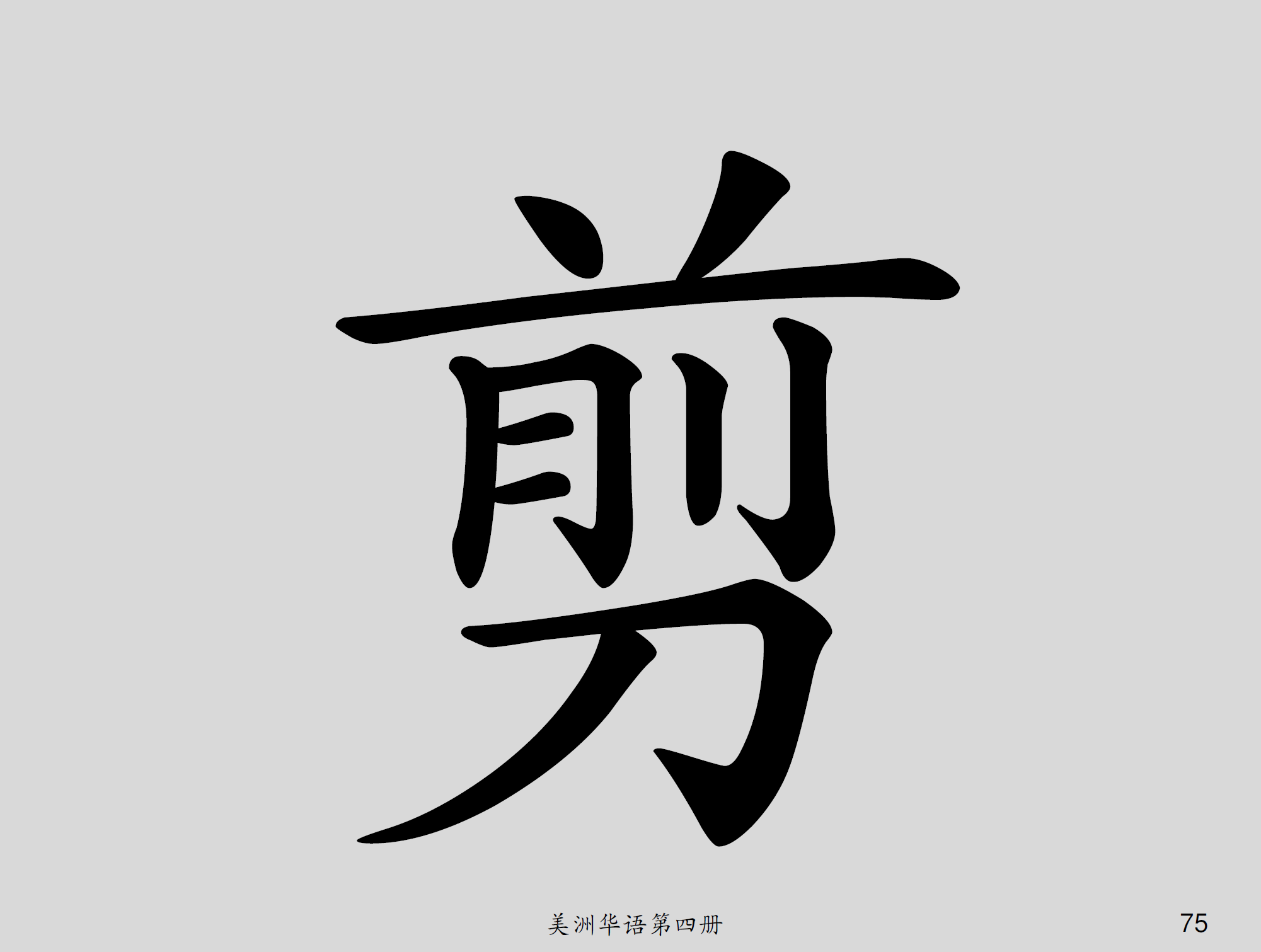 美洲華語第四冊
75
機
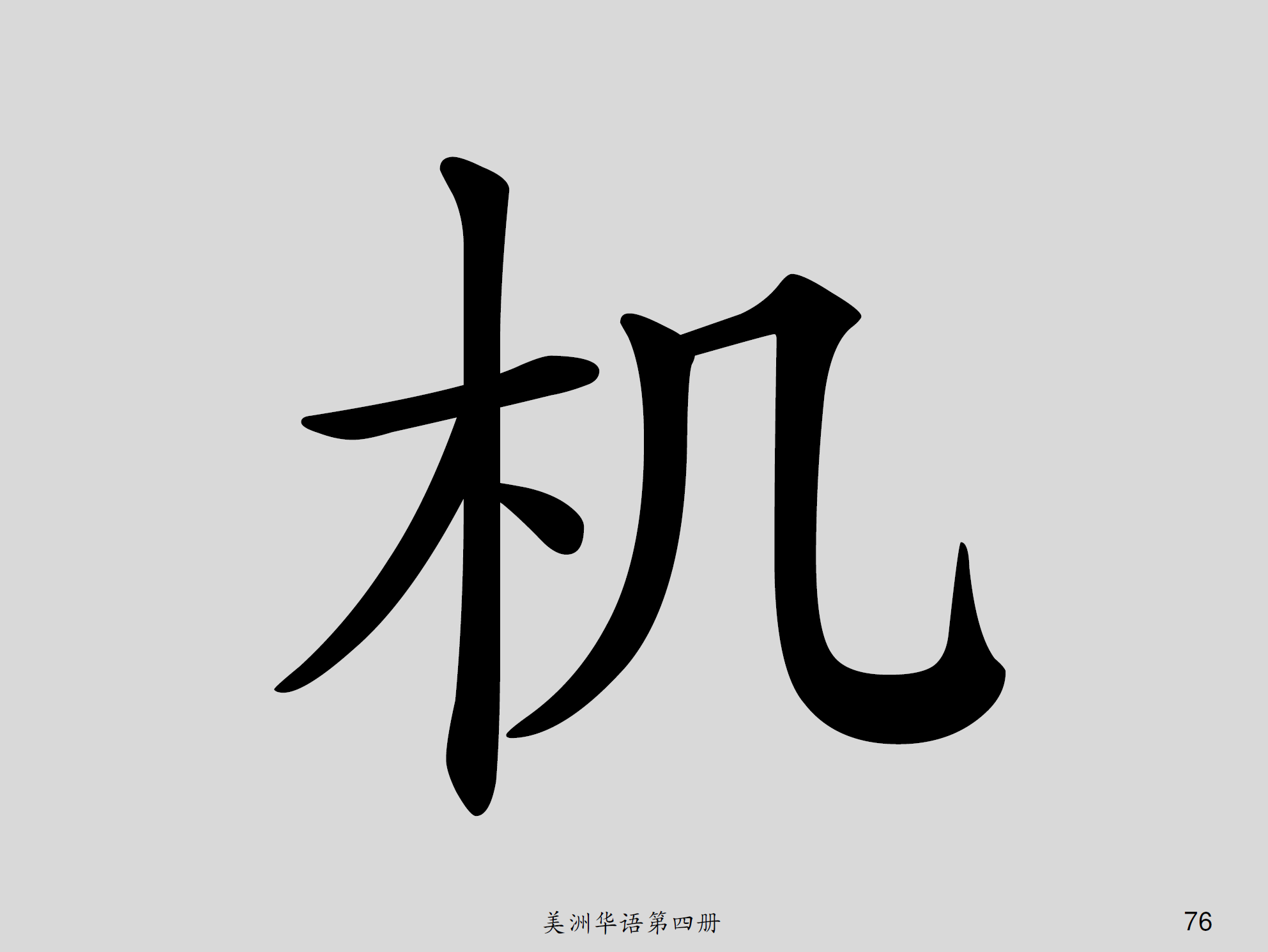 美洲華語第四冊
76
倒
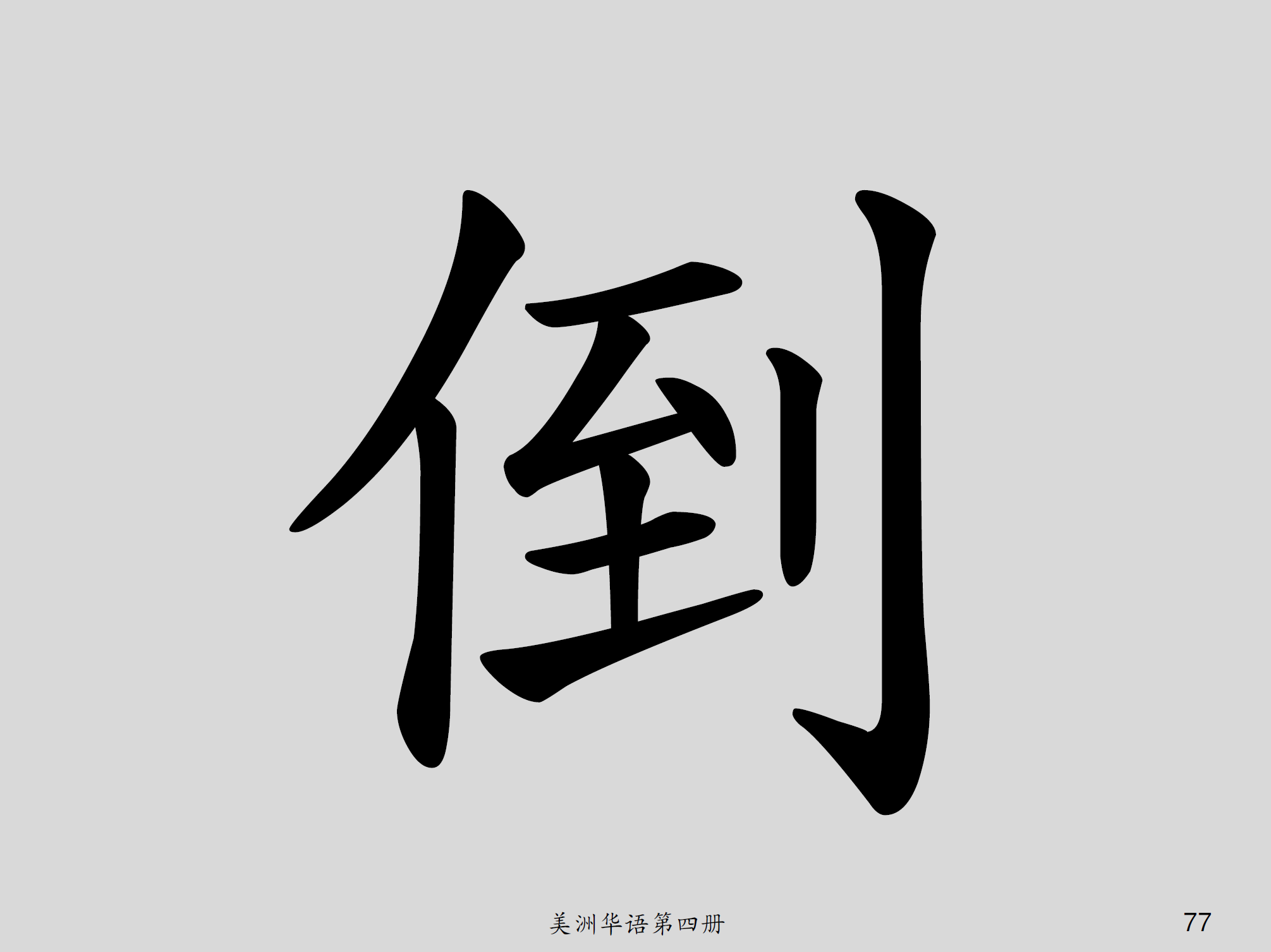 美洲華語第四冊
77
肥
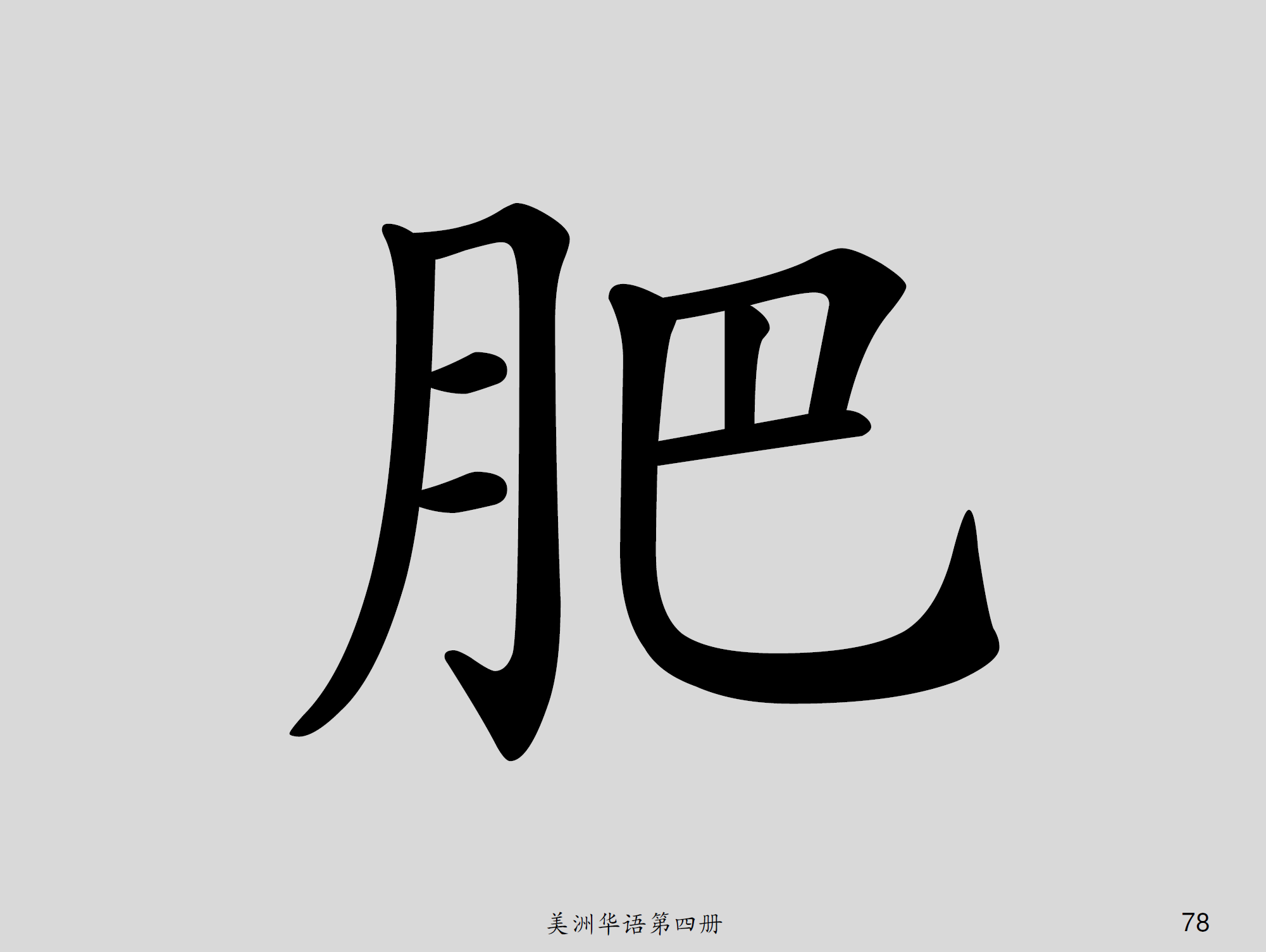 美洲華語第四冊
78
料
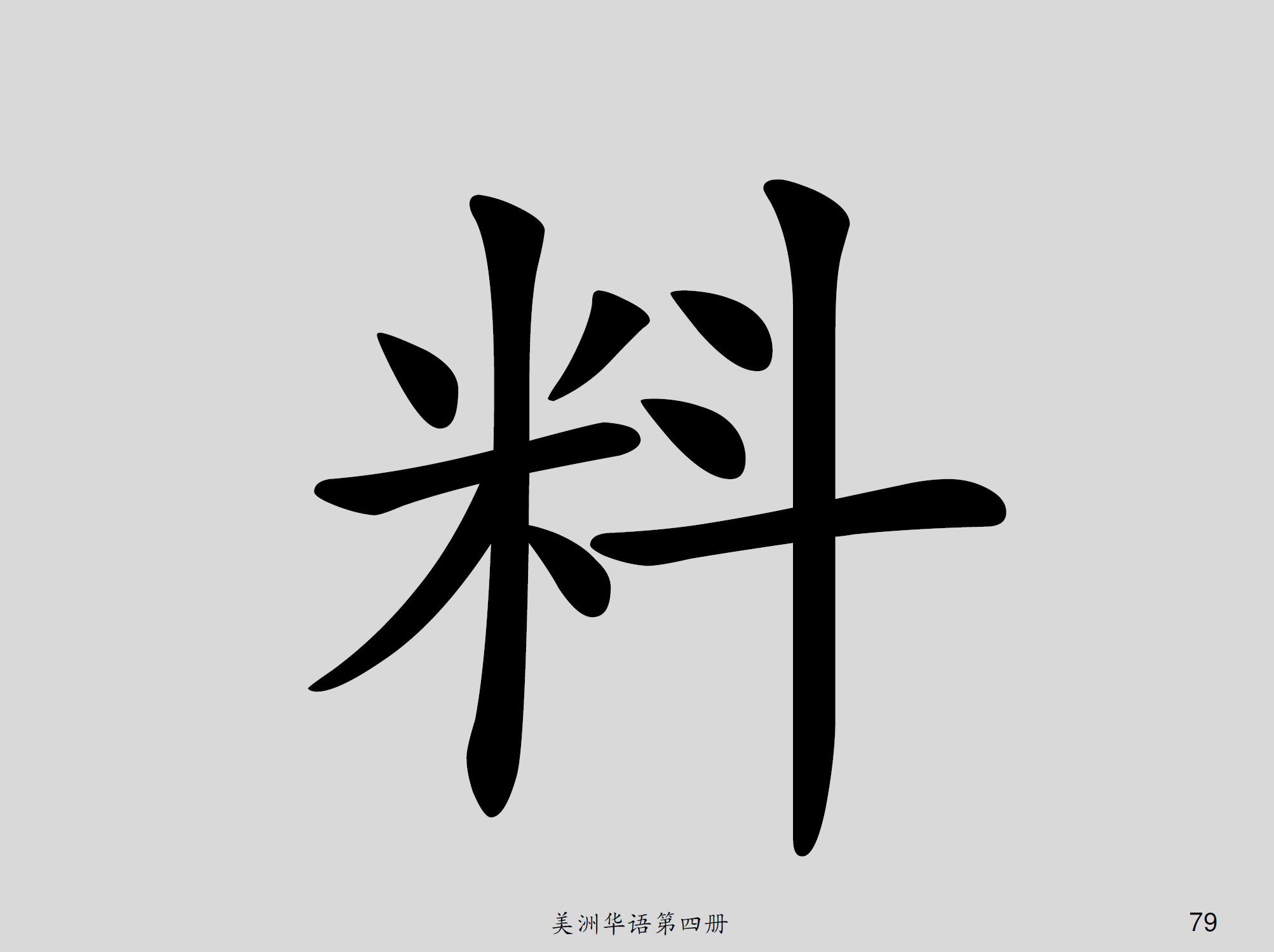 美洲華語第四冊
79
首
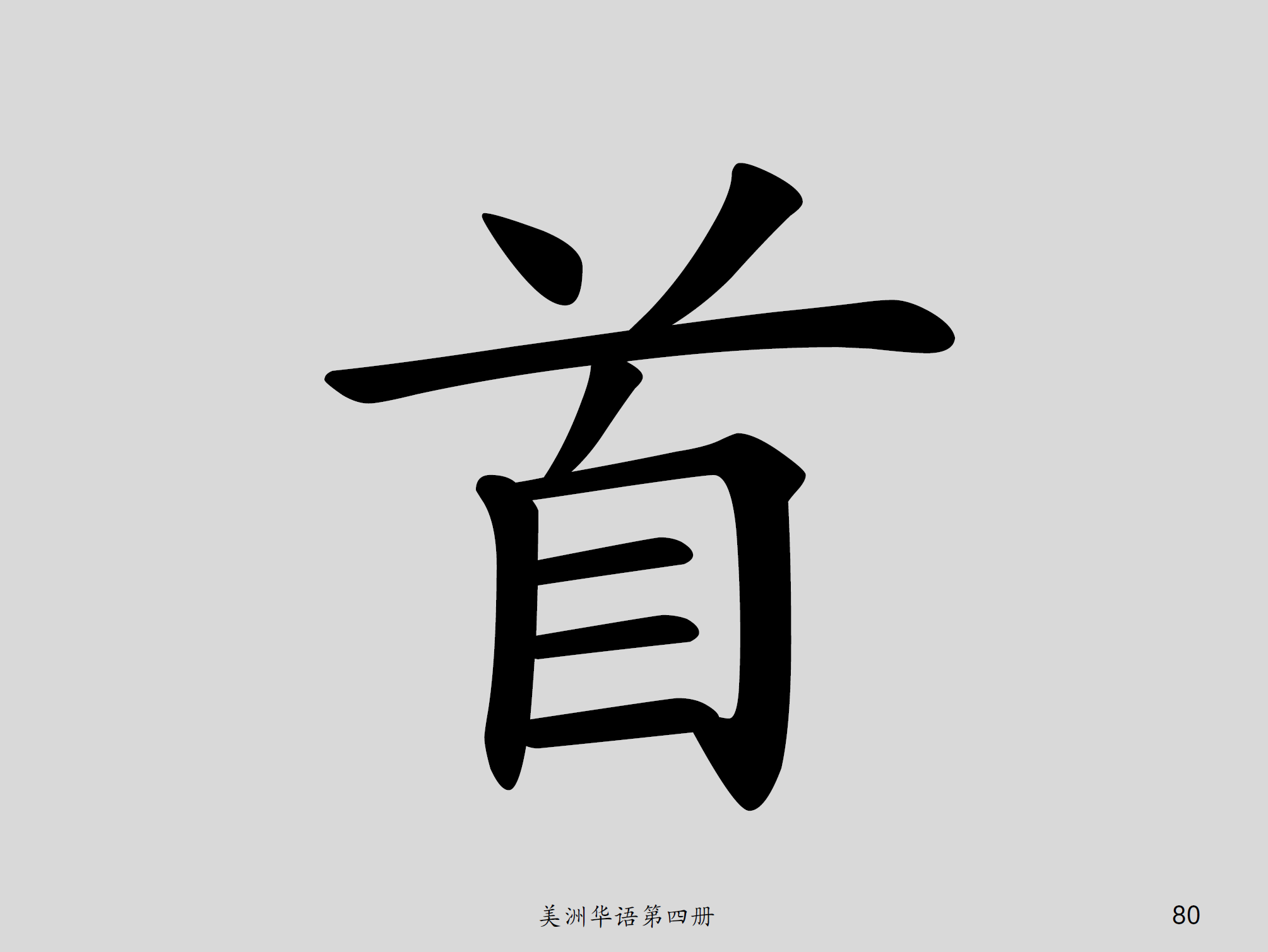 美洲華語第四冊
80
唐
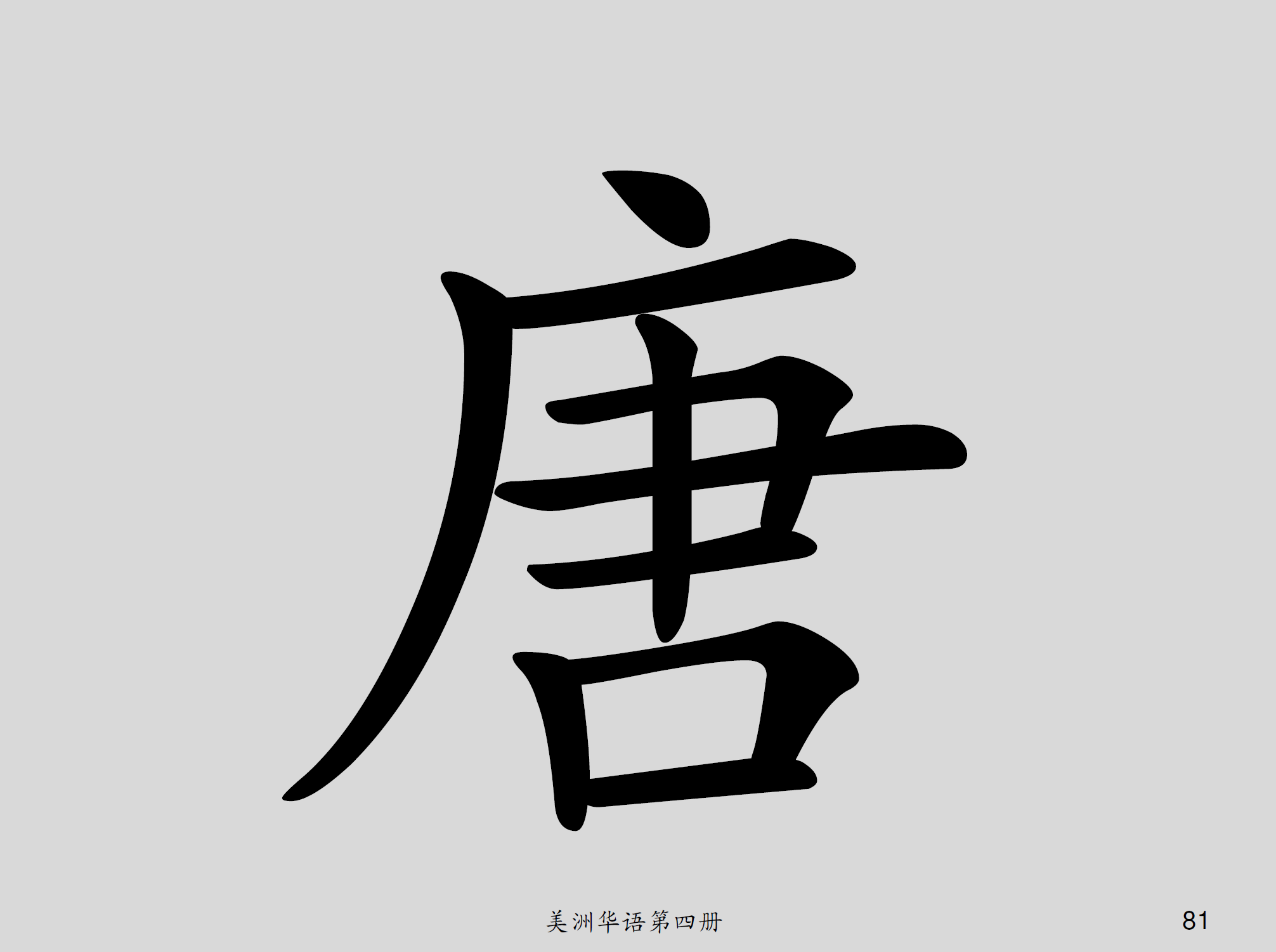 美洲華語第四冊
81
教
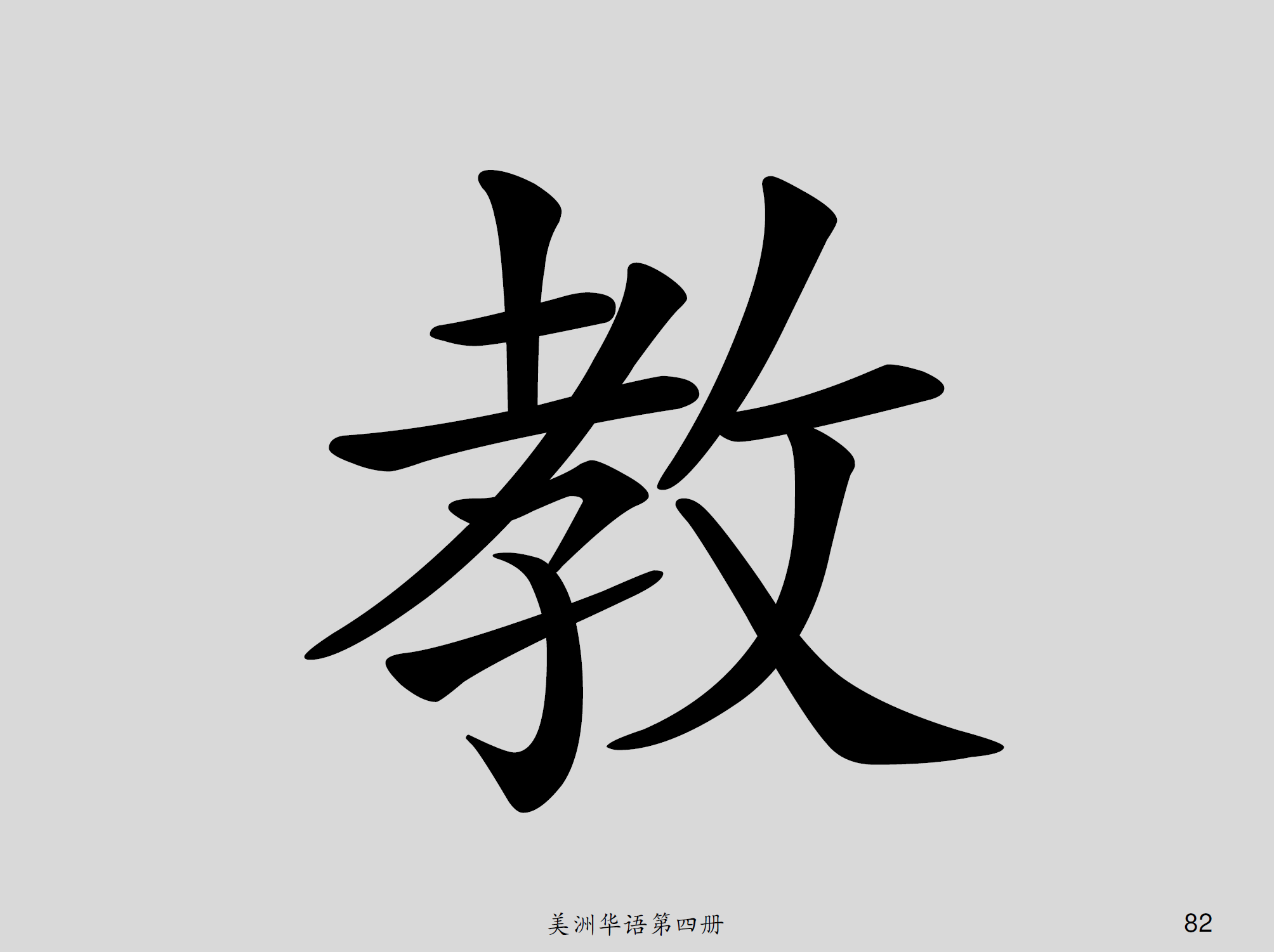 美洲華語第四冊
82
聞
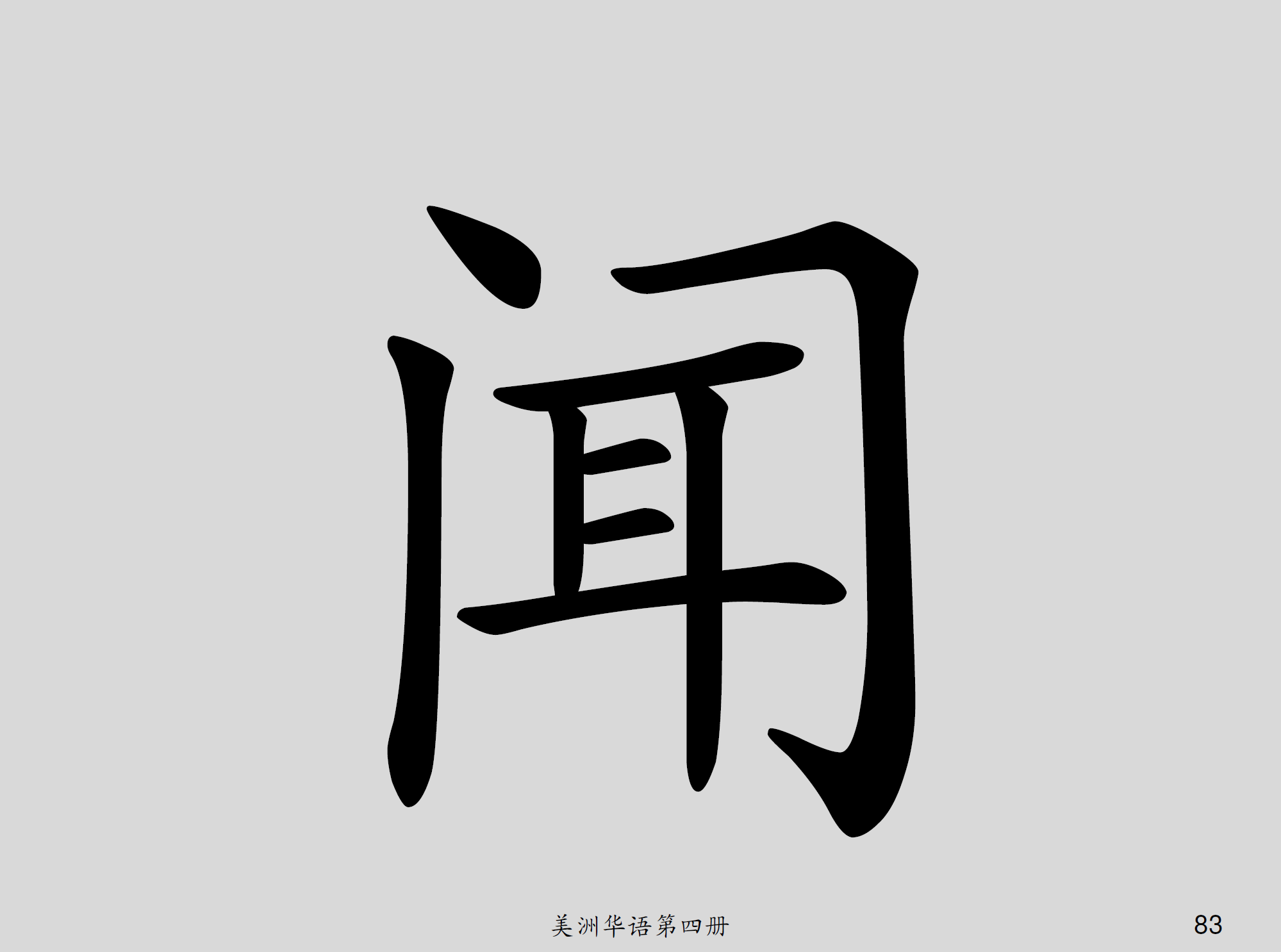 美洲華語第四冊
83
但
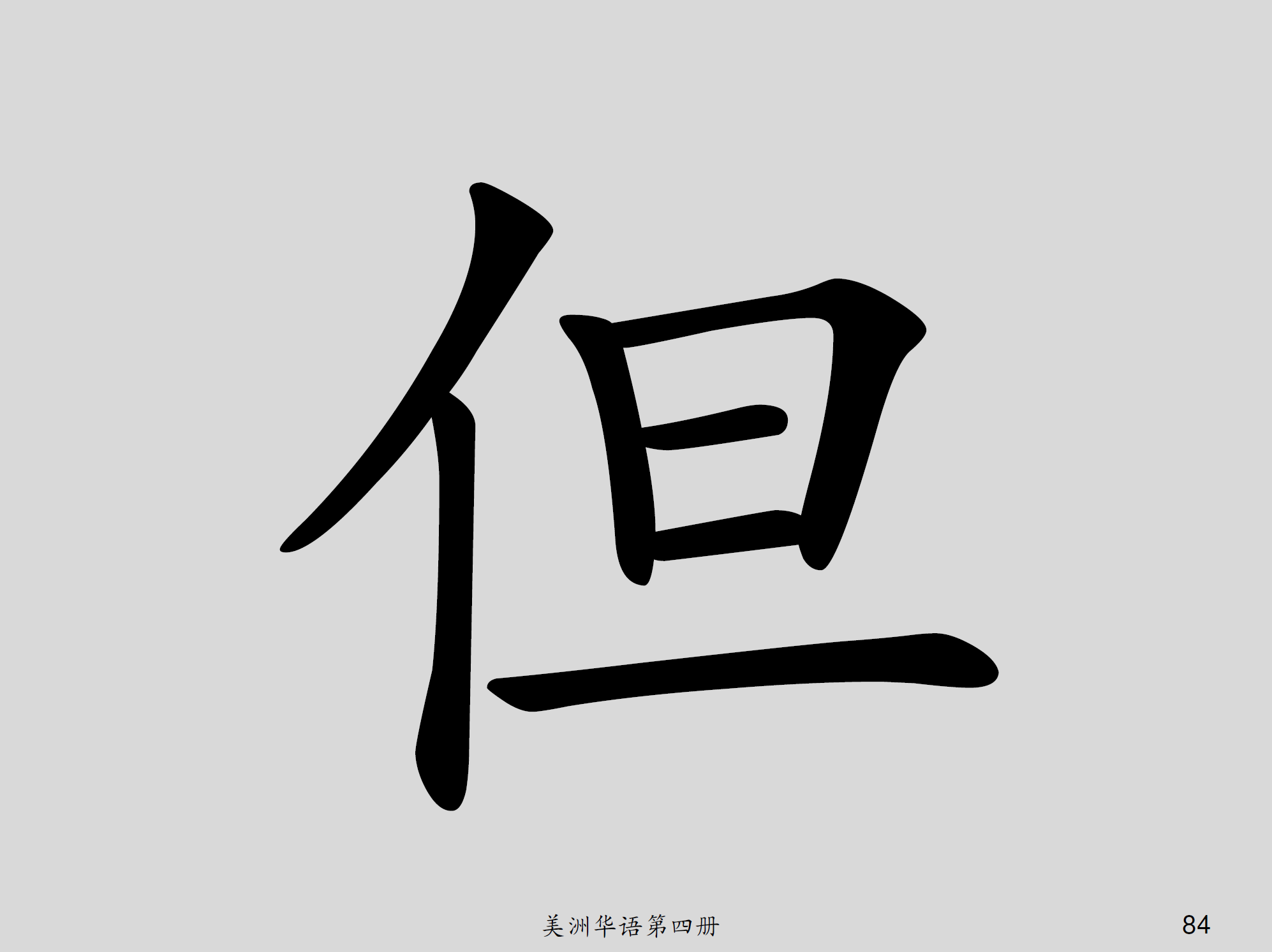 美洲華語第四冊
84
句
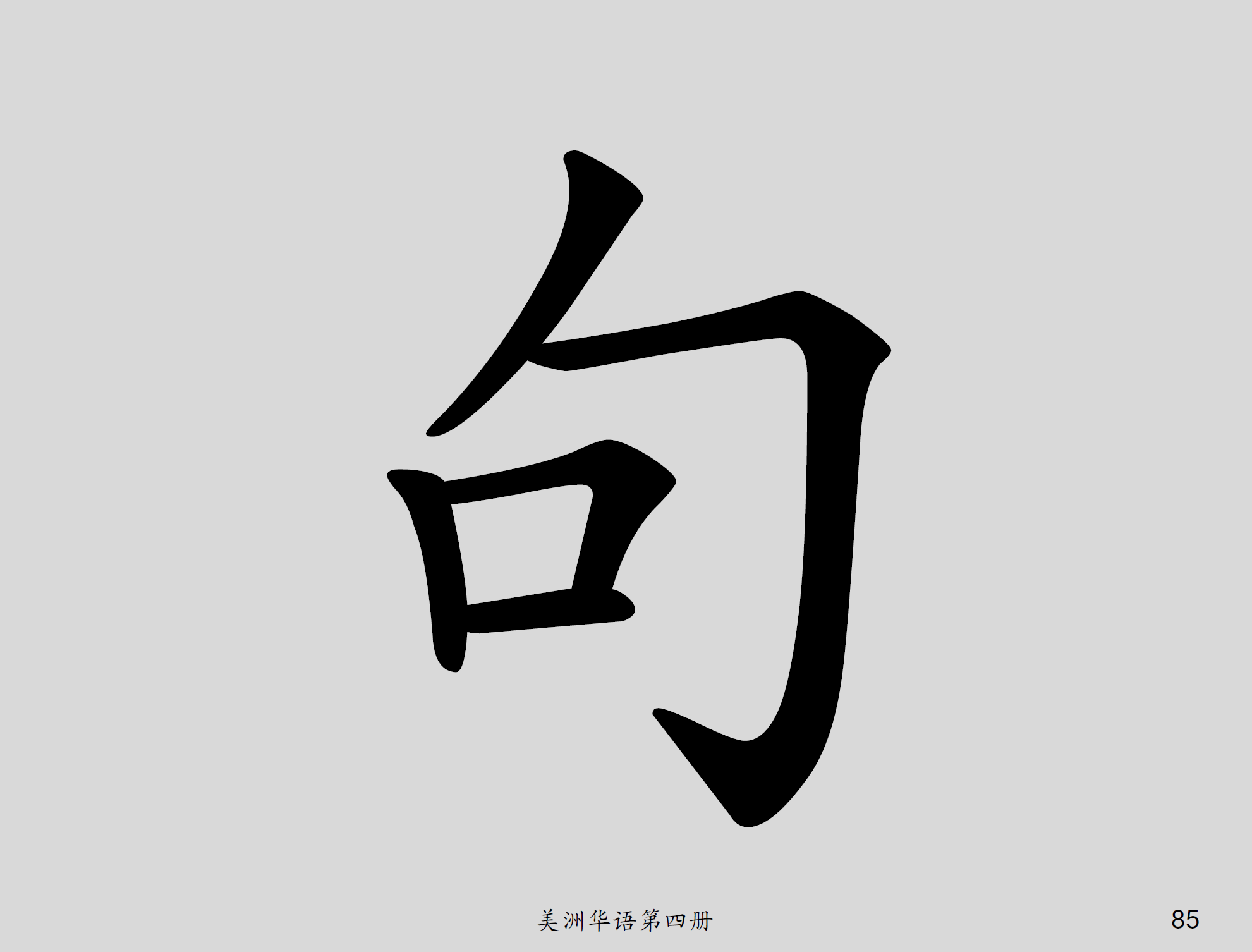 美洲華語第四冊
85
念
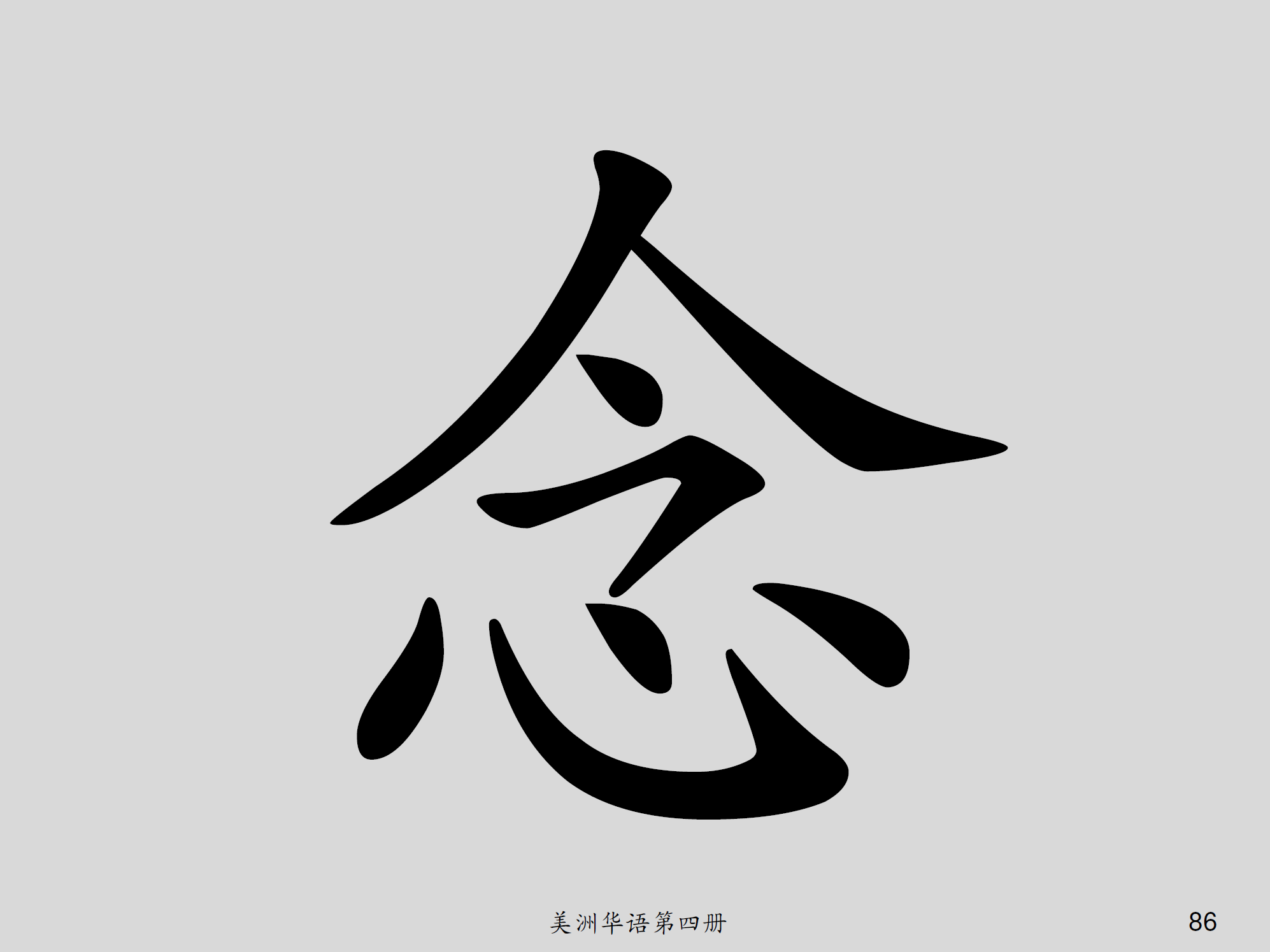 美洲華語第四冊
86
特
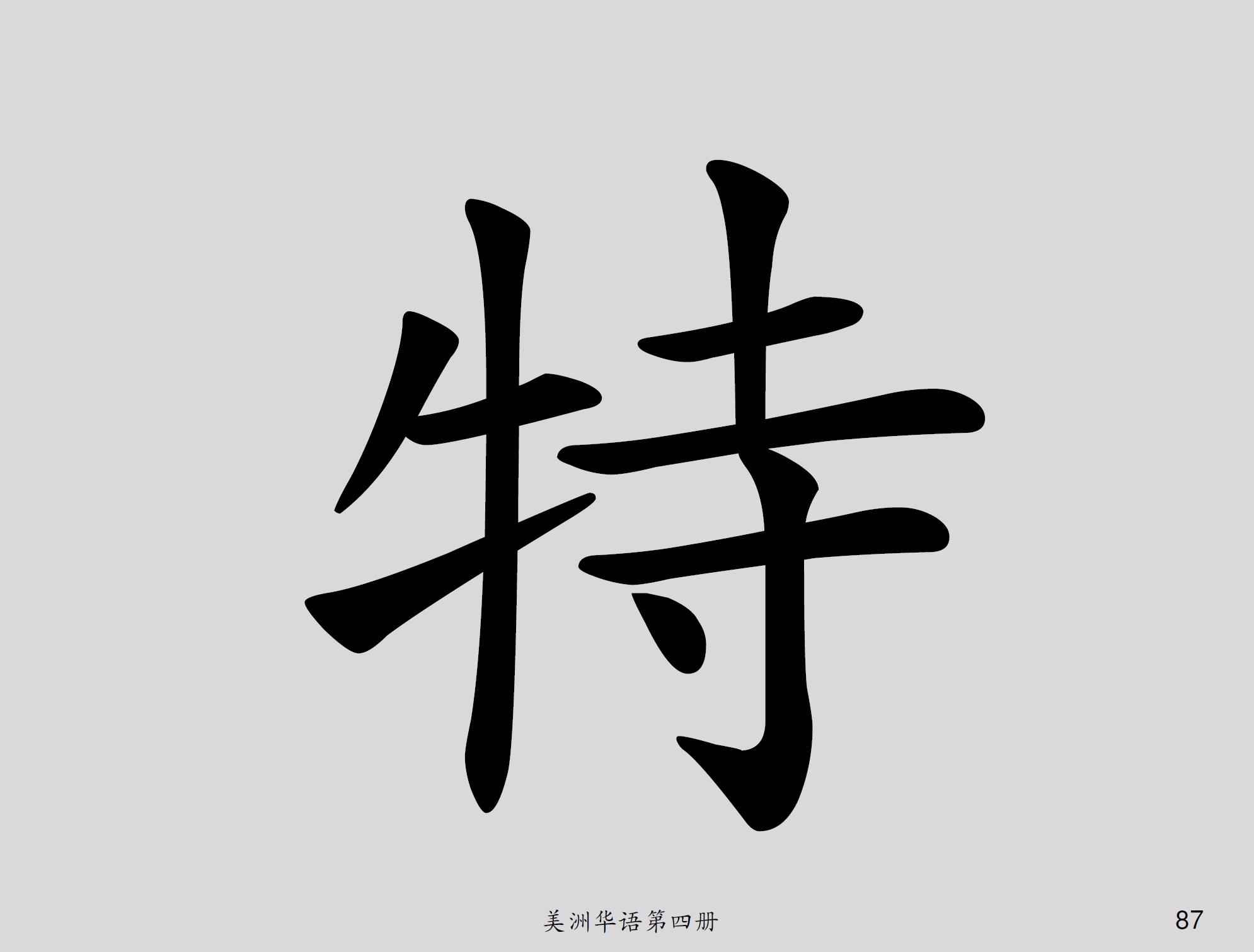 美洲華語第四冊
87
別
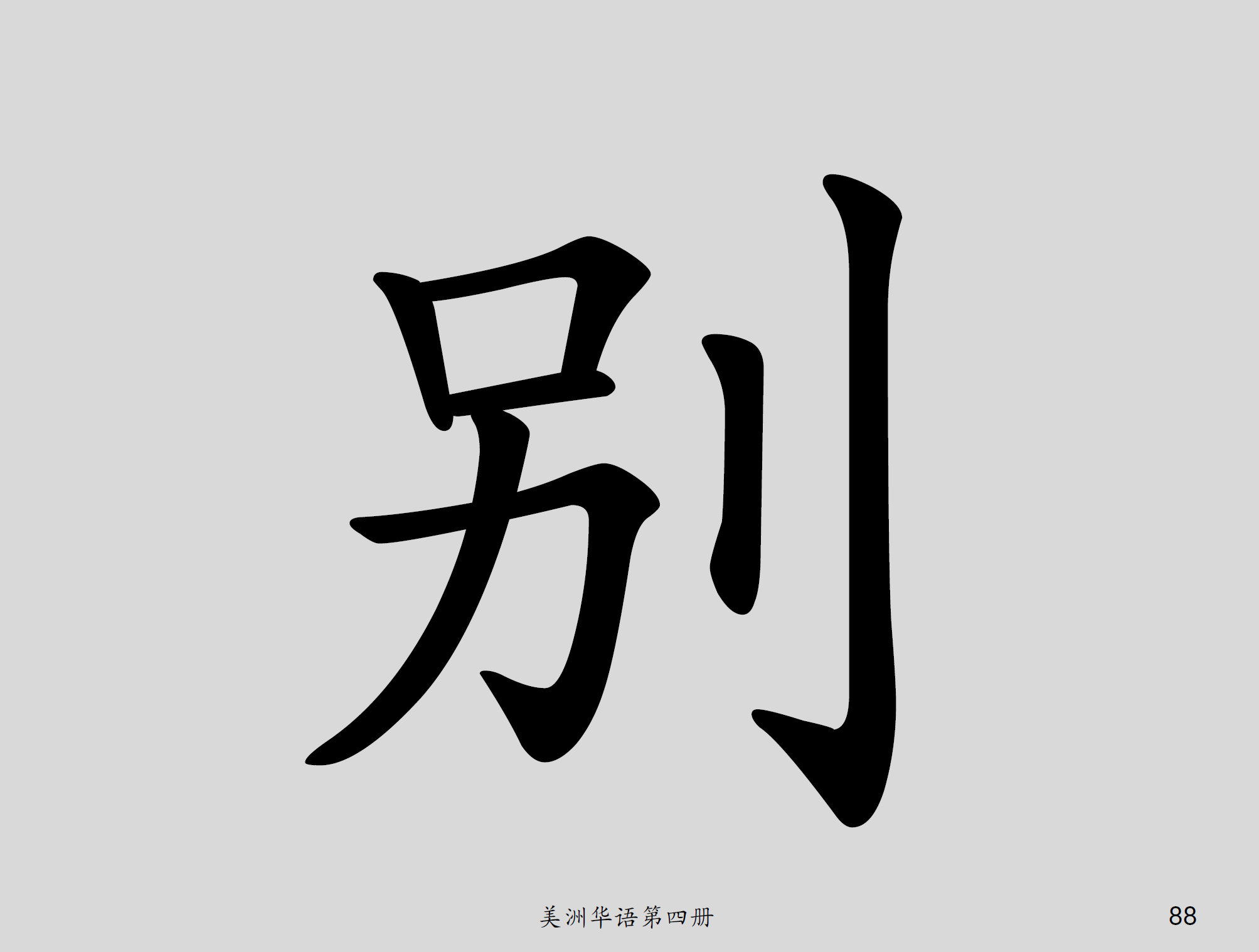 美洲華語第四冊
88
藥
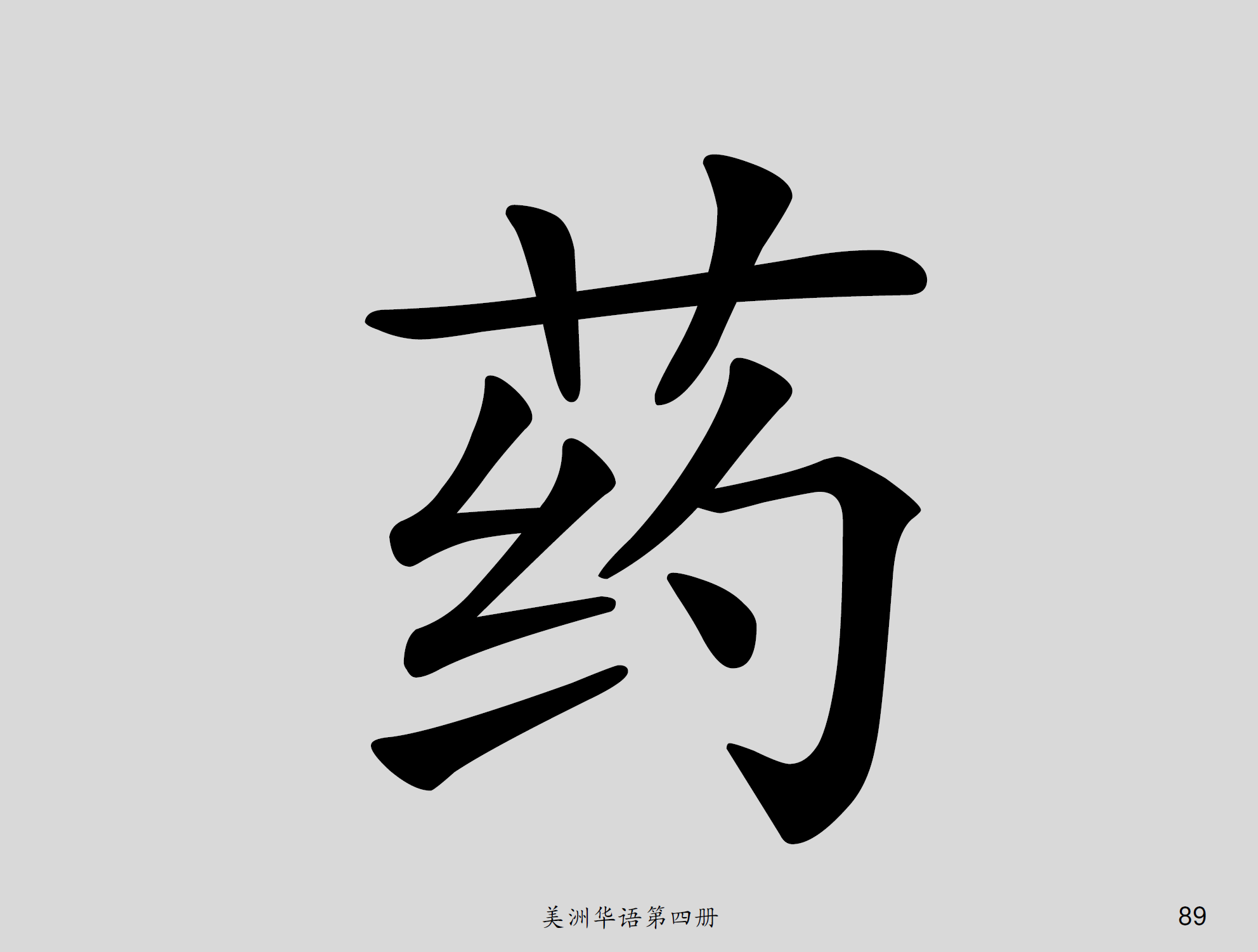 美洲華語第四冊
89
求
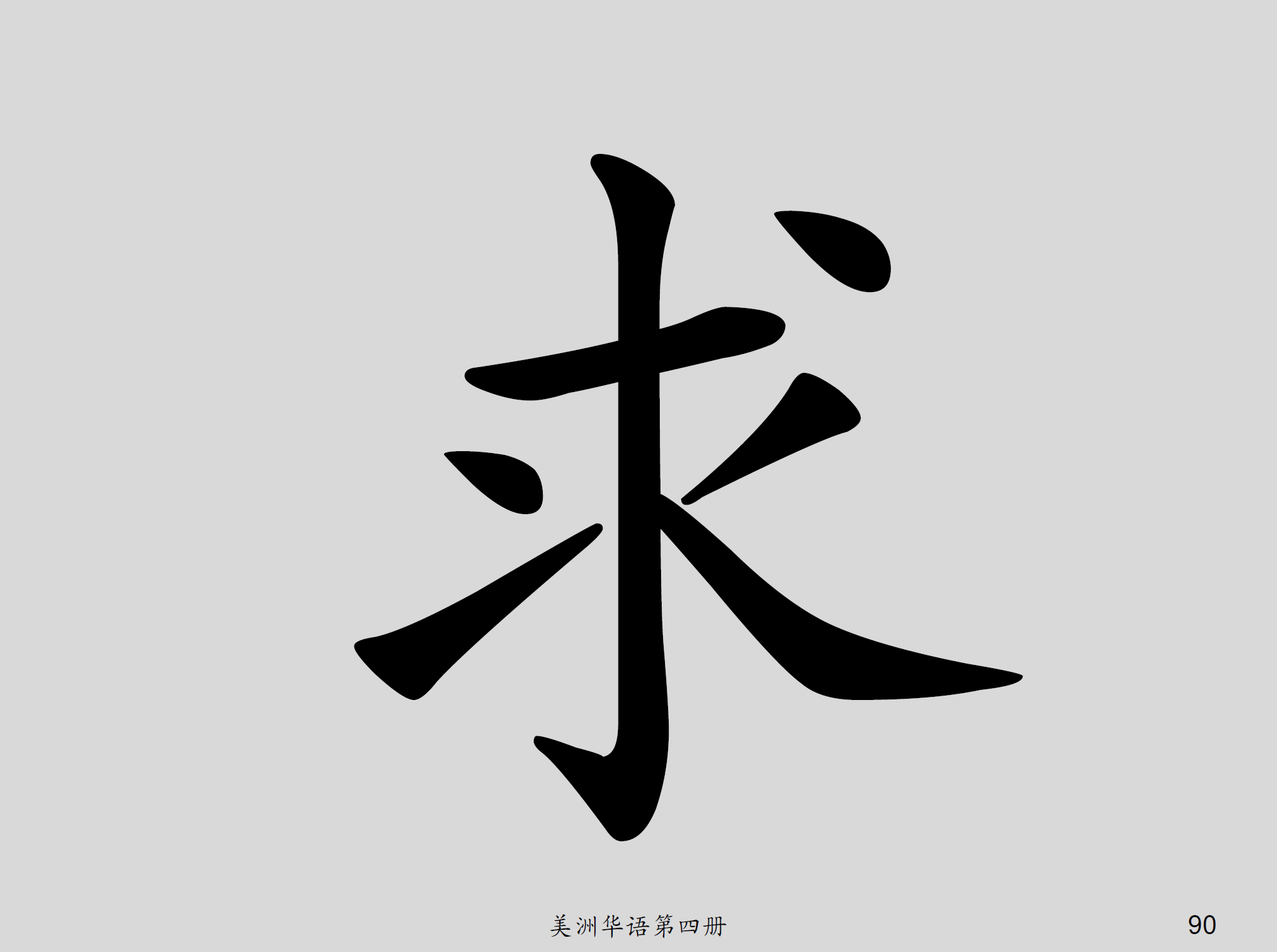 美洲華語第四冊
90
醫
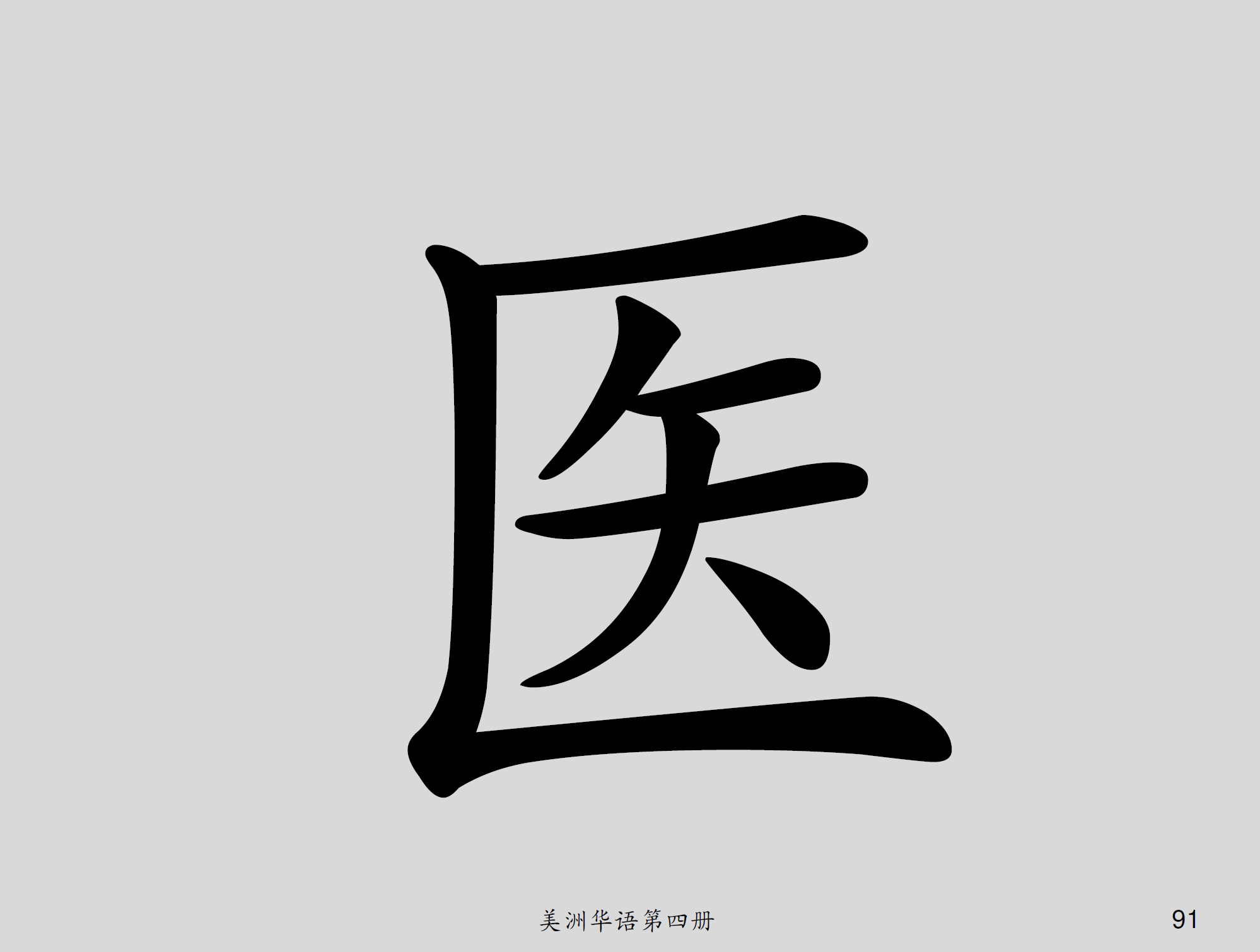 美洲華語第四冊
91
神
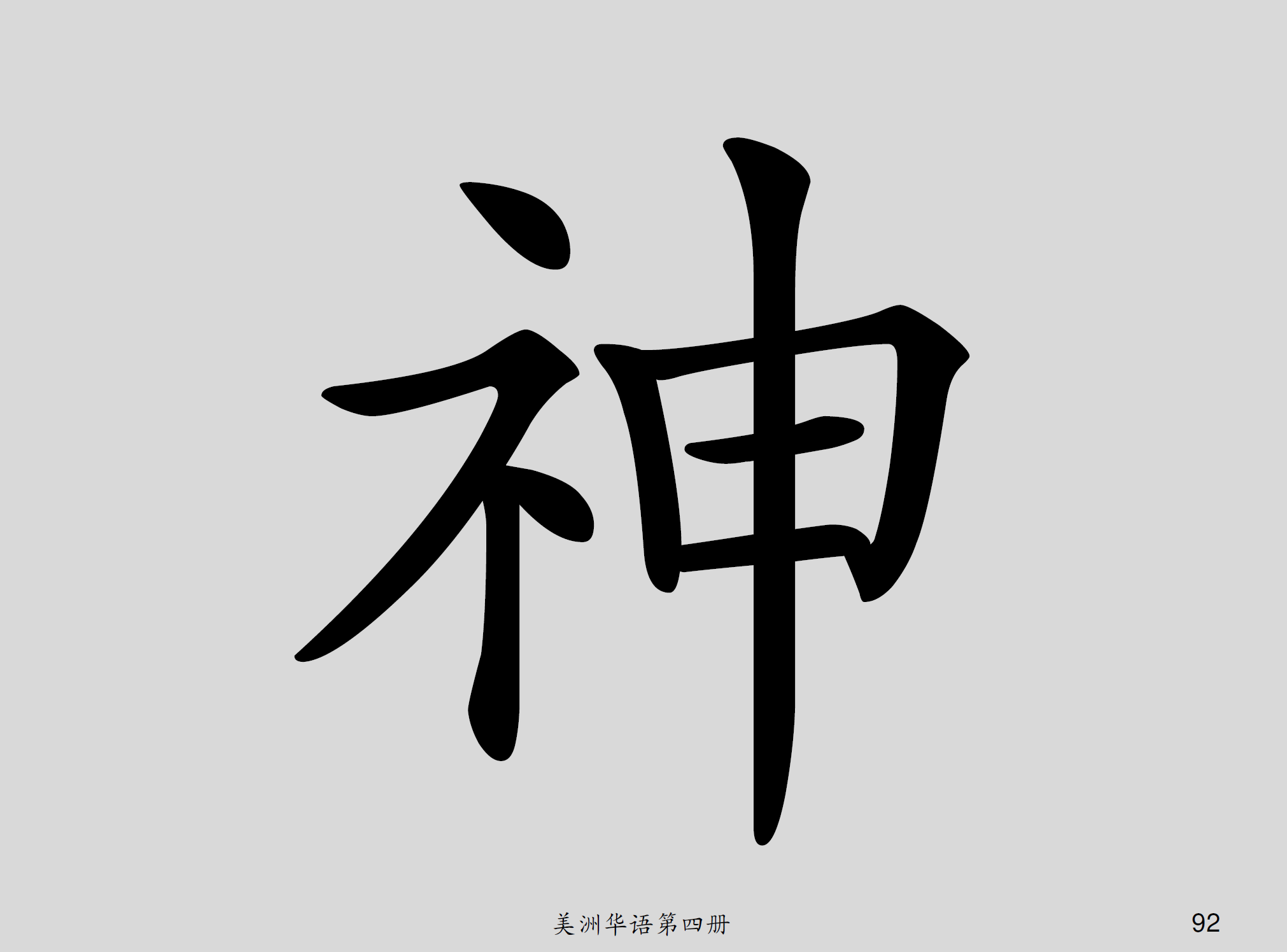 美洲華語第四冊
92
治
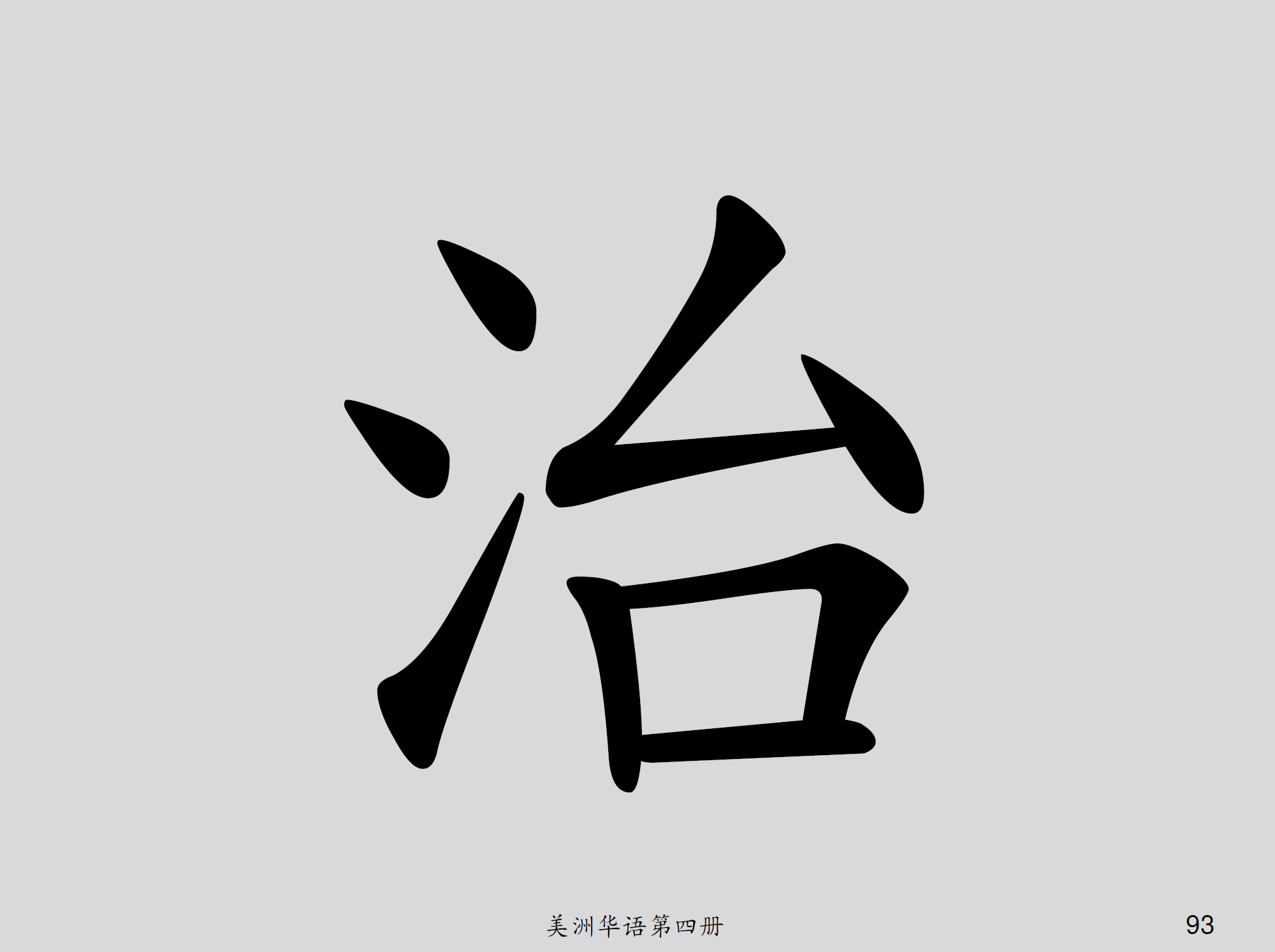 美洲華語第四冊
93
餓
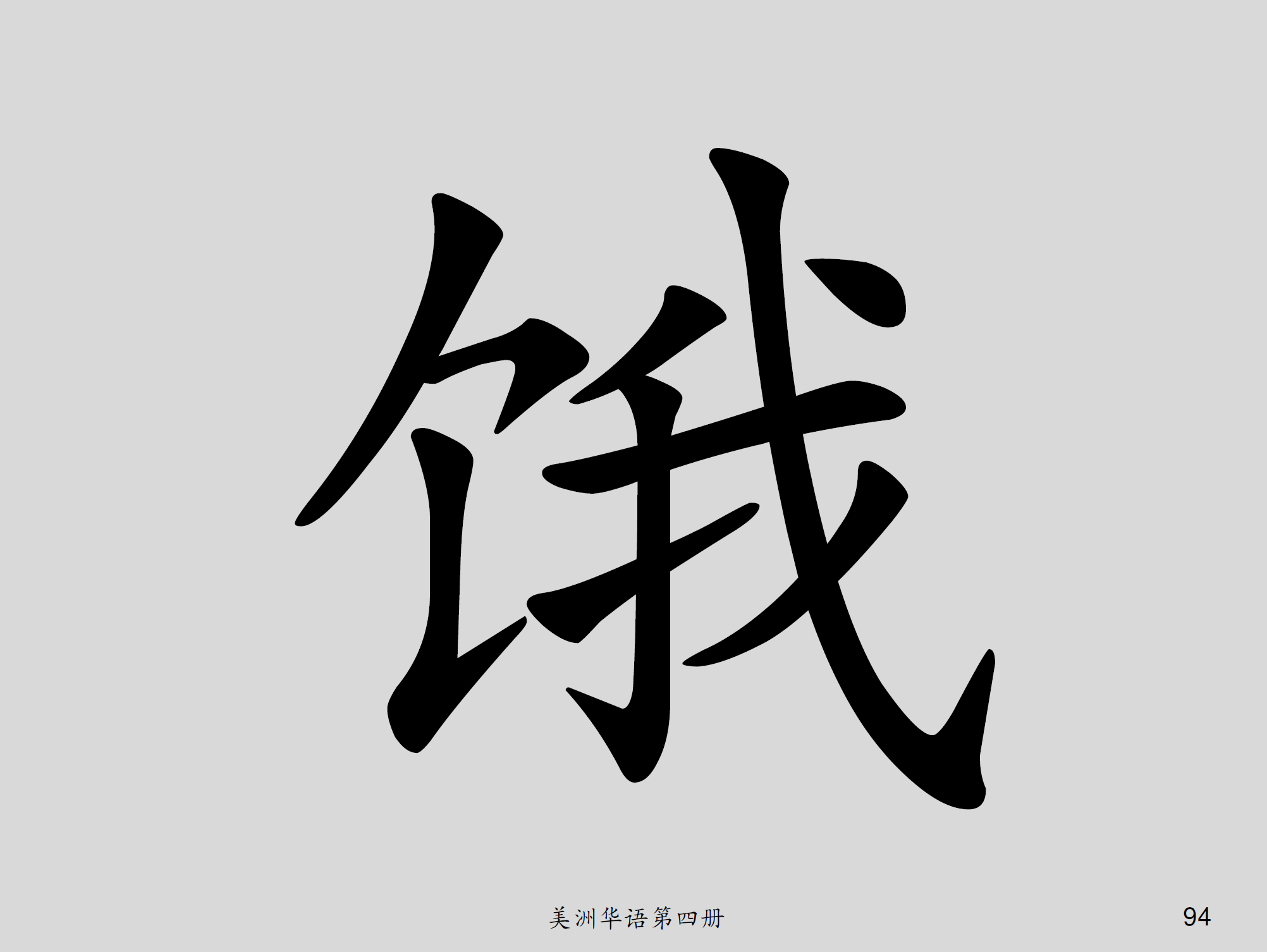 美洲華語第四冊
94
麥
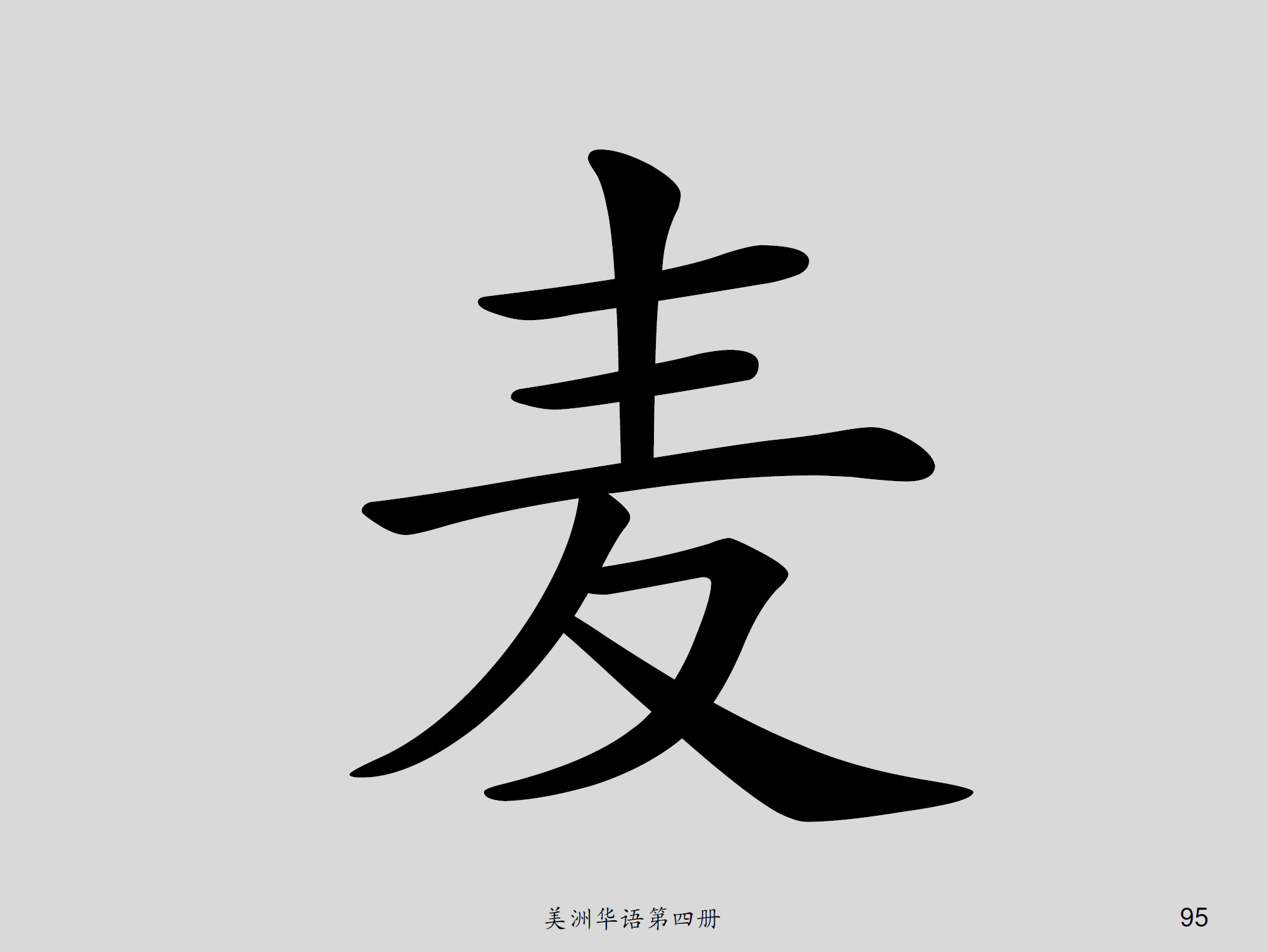 美洲華語第四冊
95
品
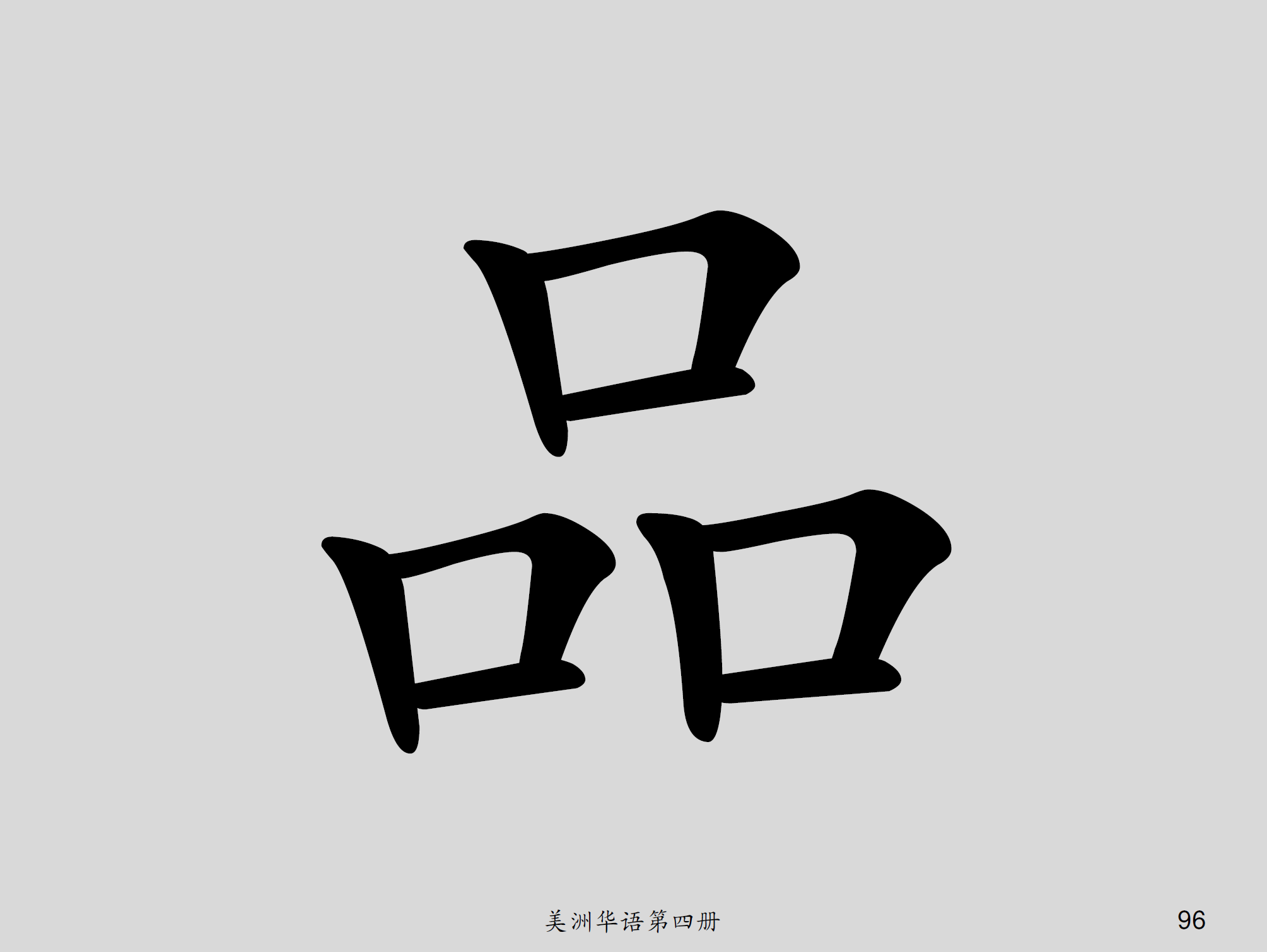 美洲華語第四冊
96
聰
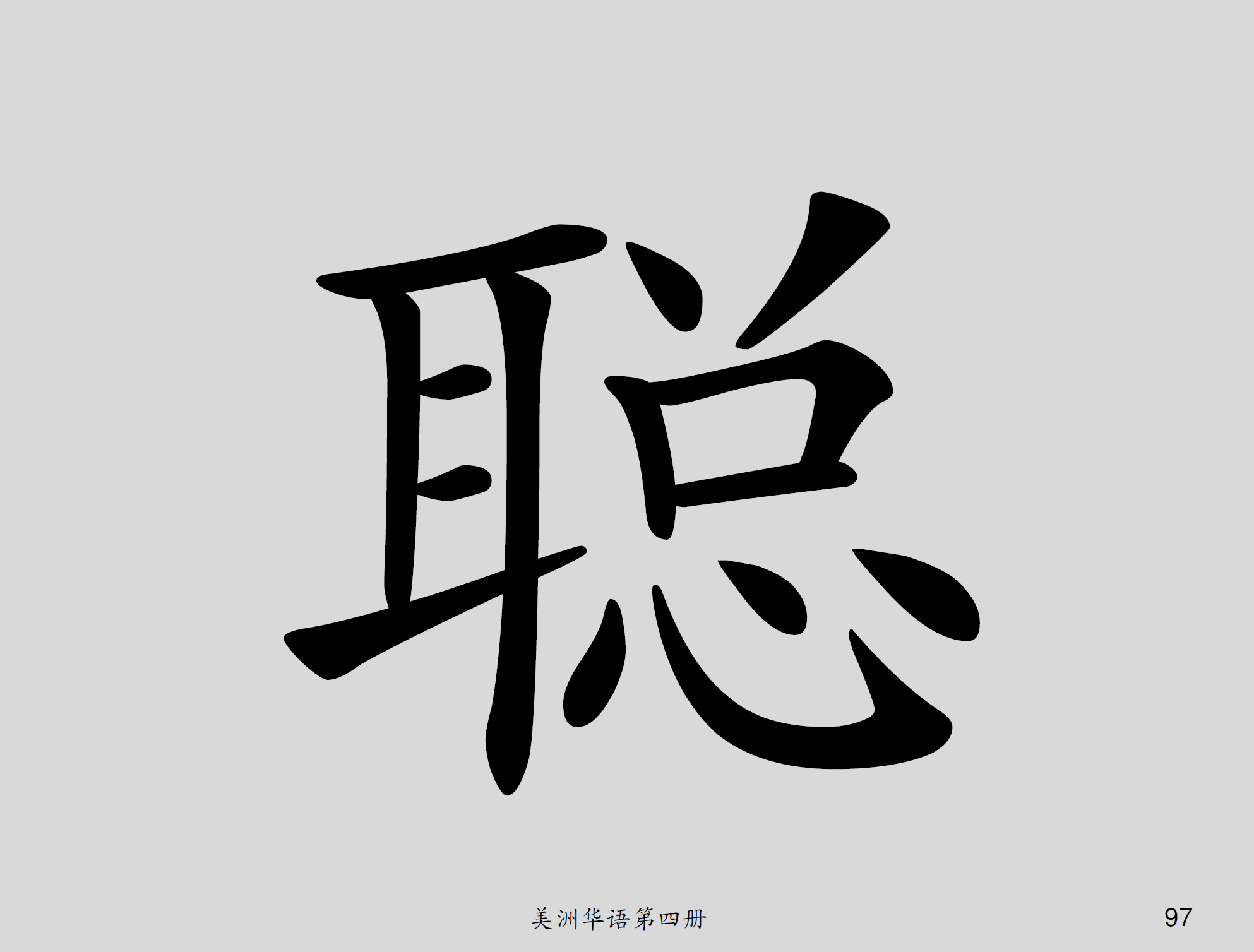 美洲華語第四冊
97
意
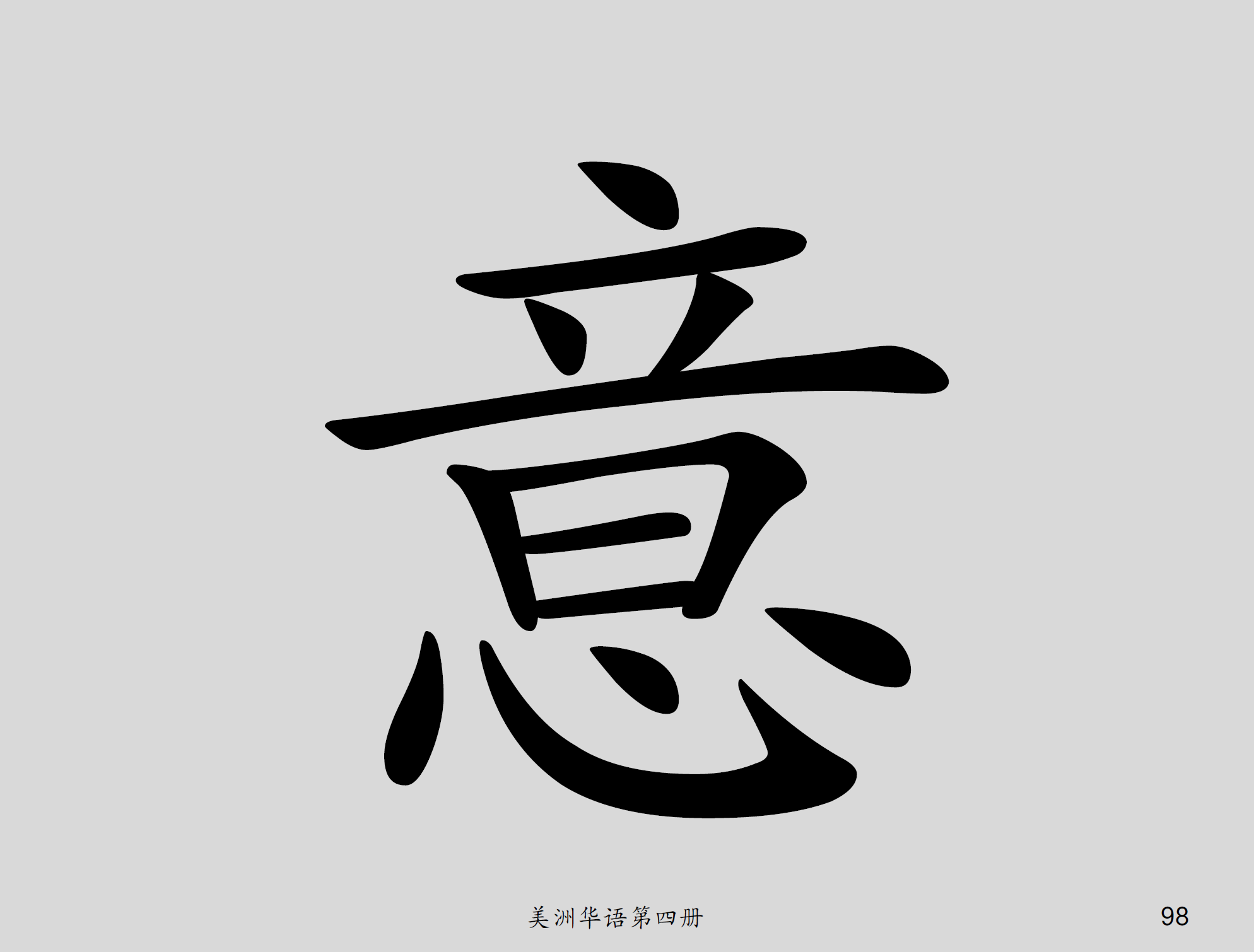 美洲華語第四冊
98
思
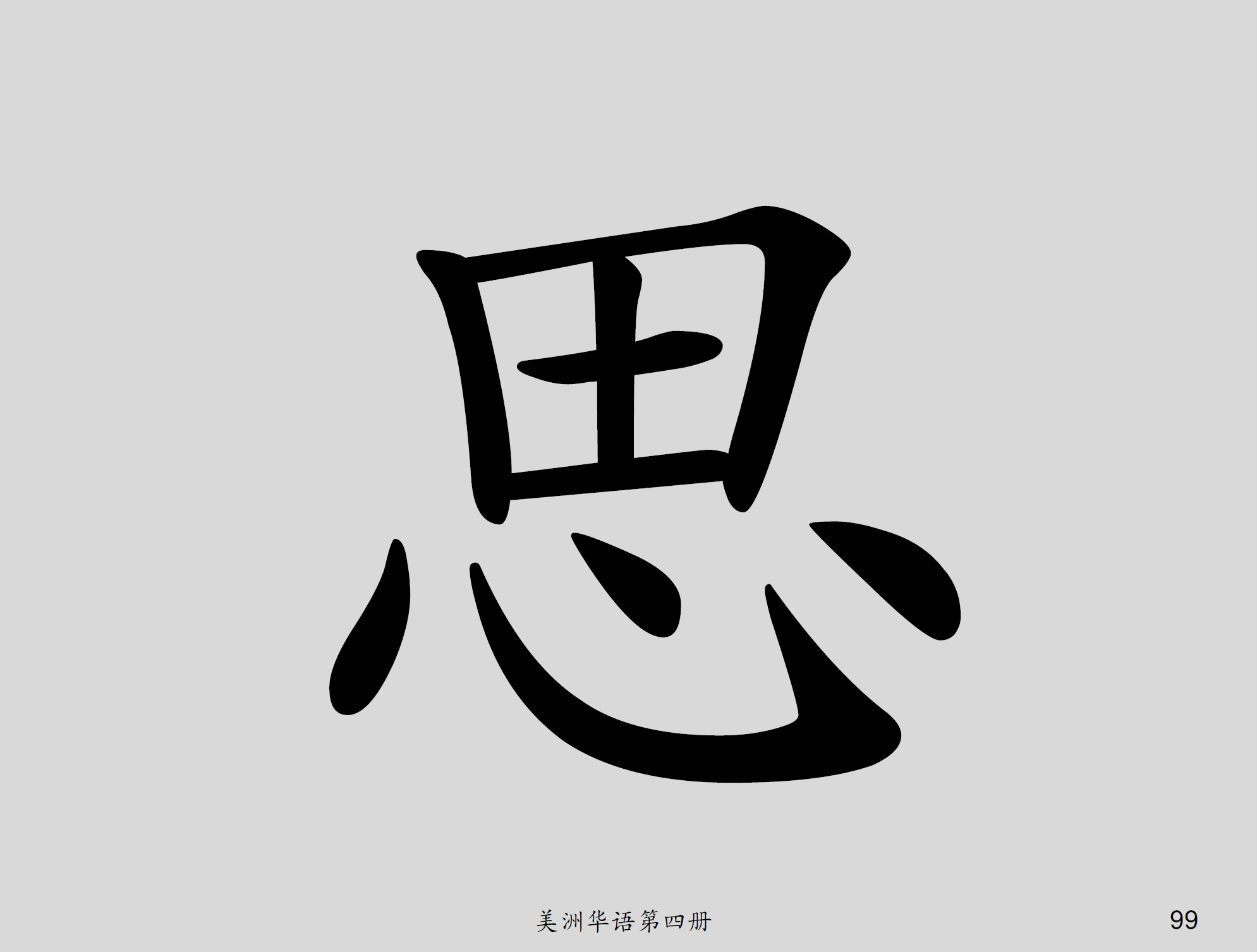 美洲華語第四冊
99
光
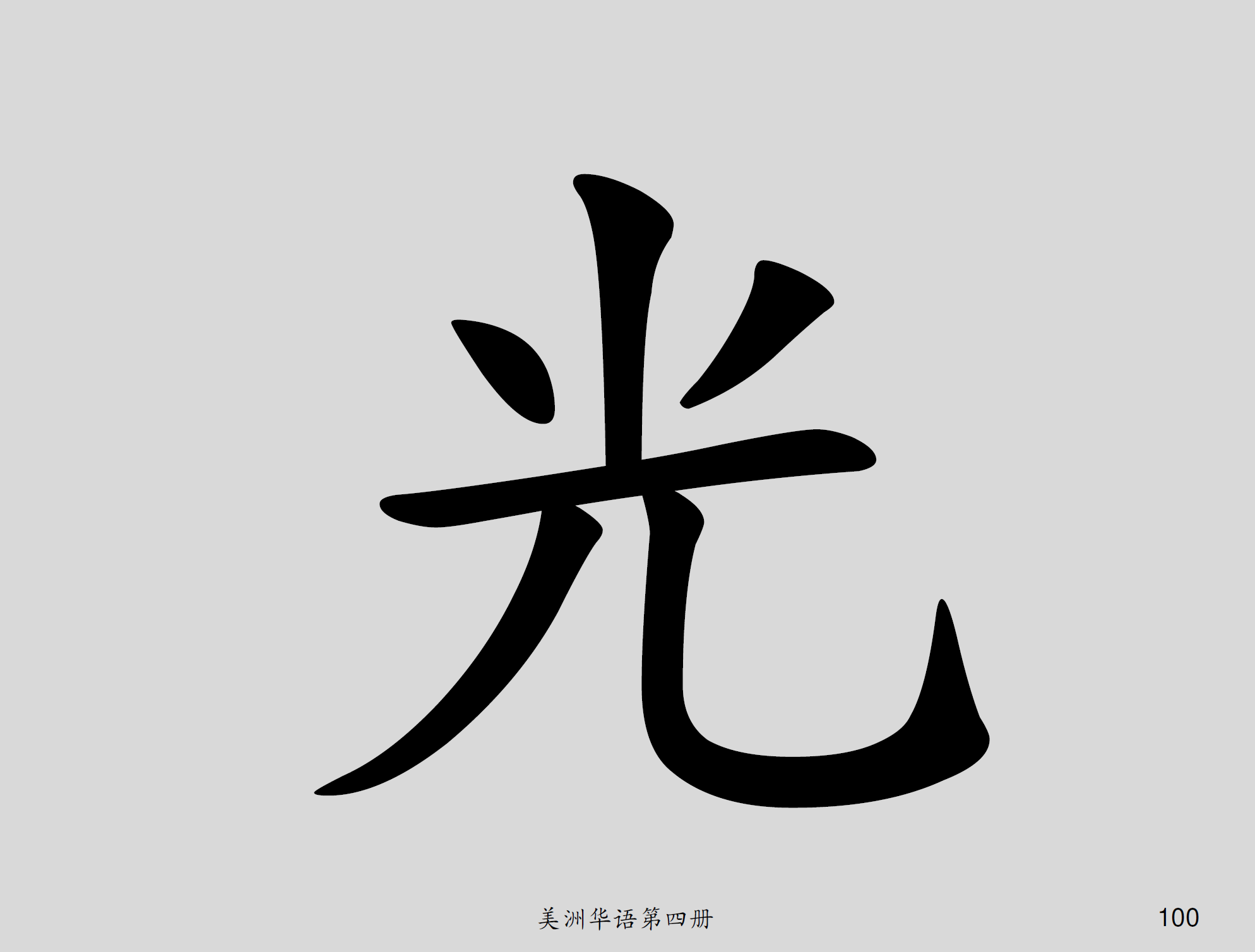 美洲華語第四冊
100
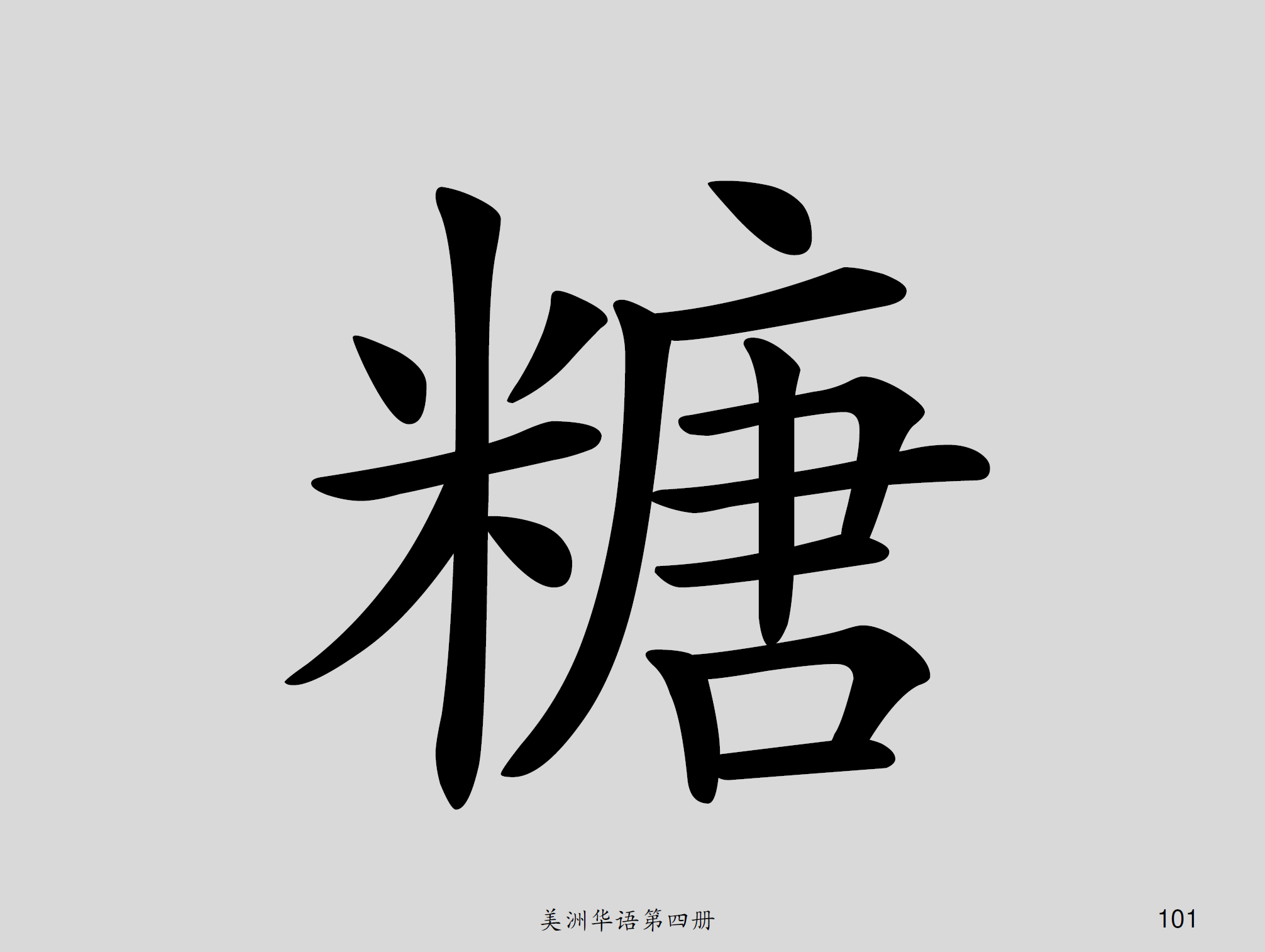 糖
美洲華語第四冊
101
閃
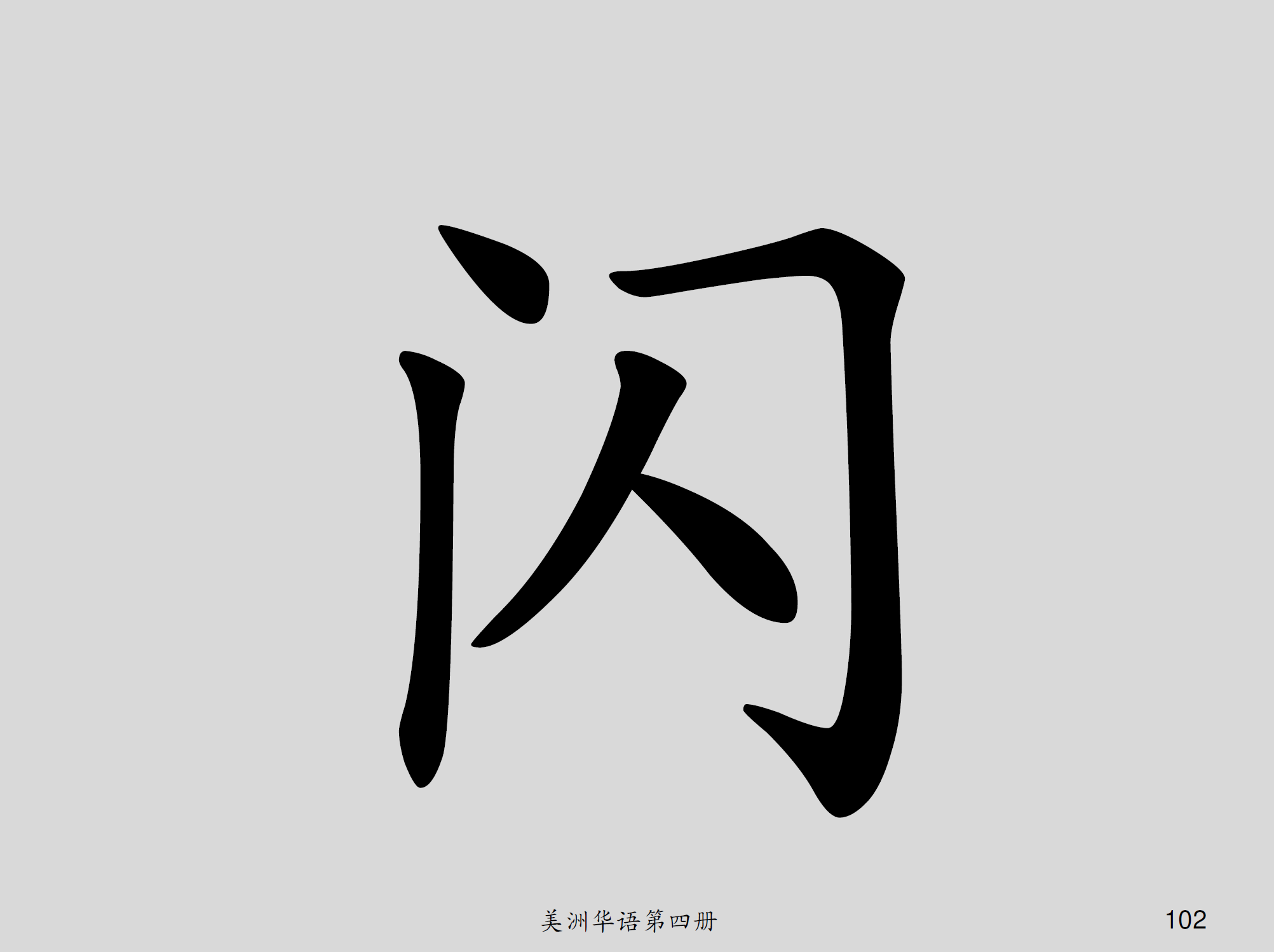 美洲華語第四冊
102
極
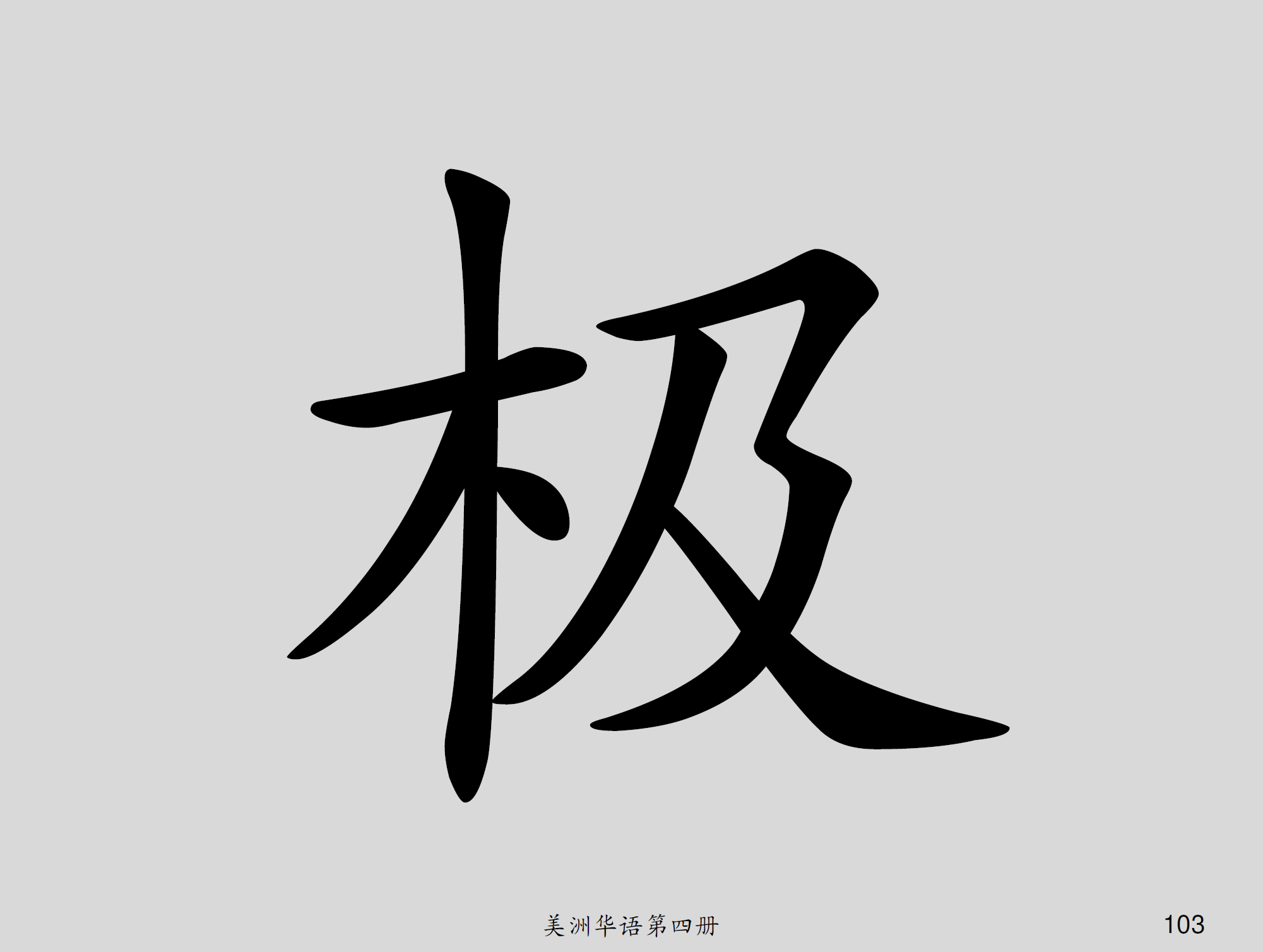 美洲華語第四冊
103
指
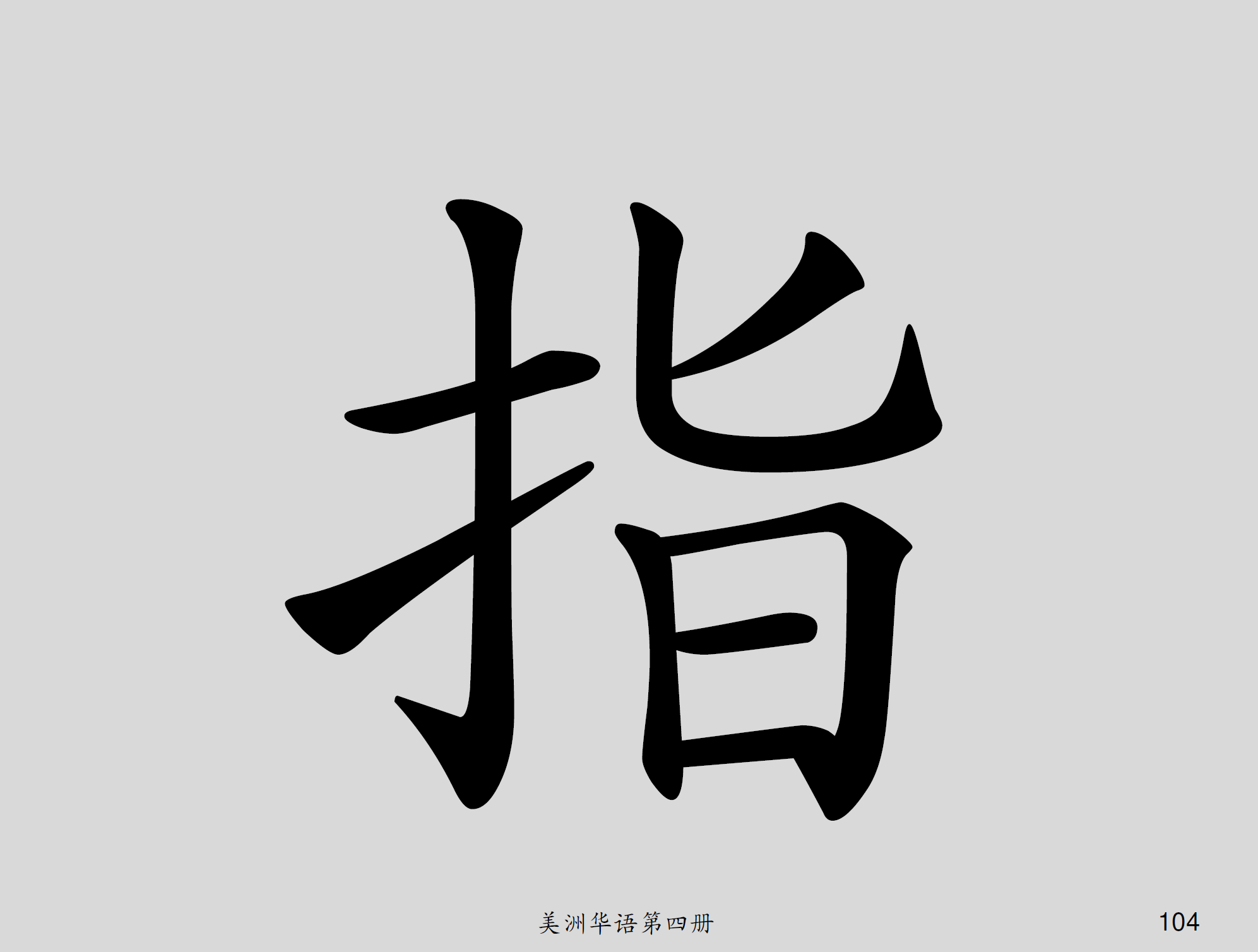 美洲華語第四冊
104
靠
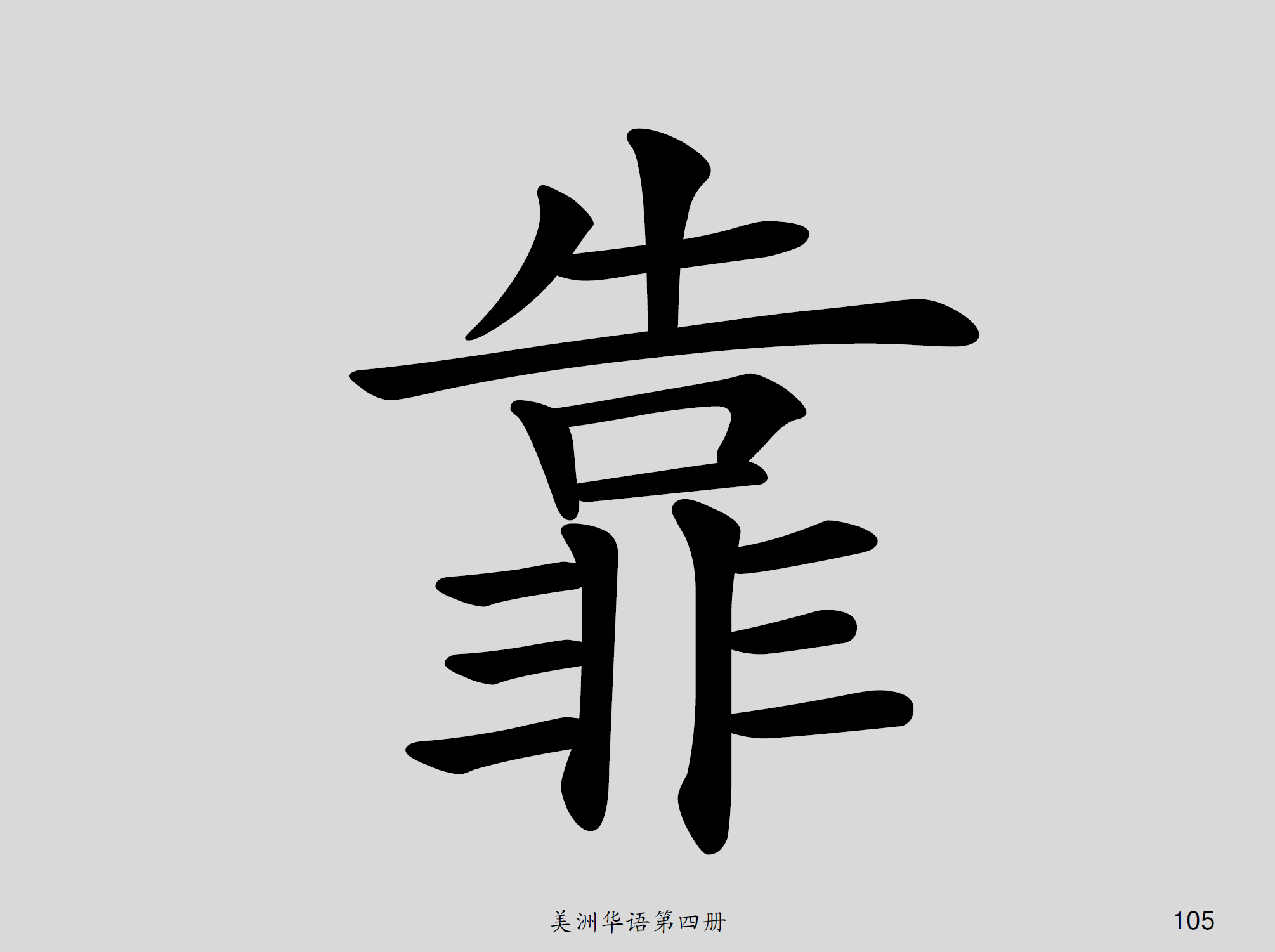 美洲華語第四冊
105
近
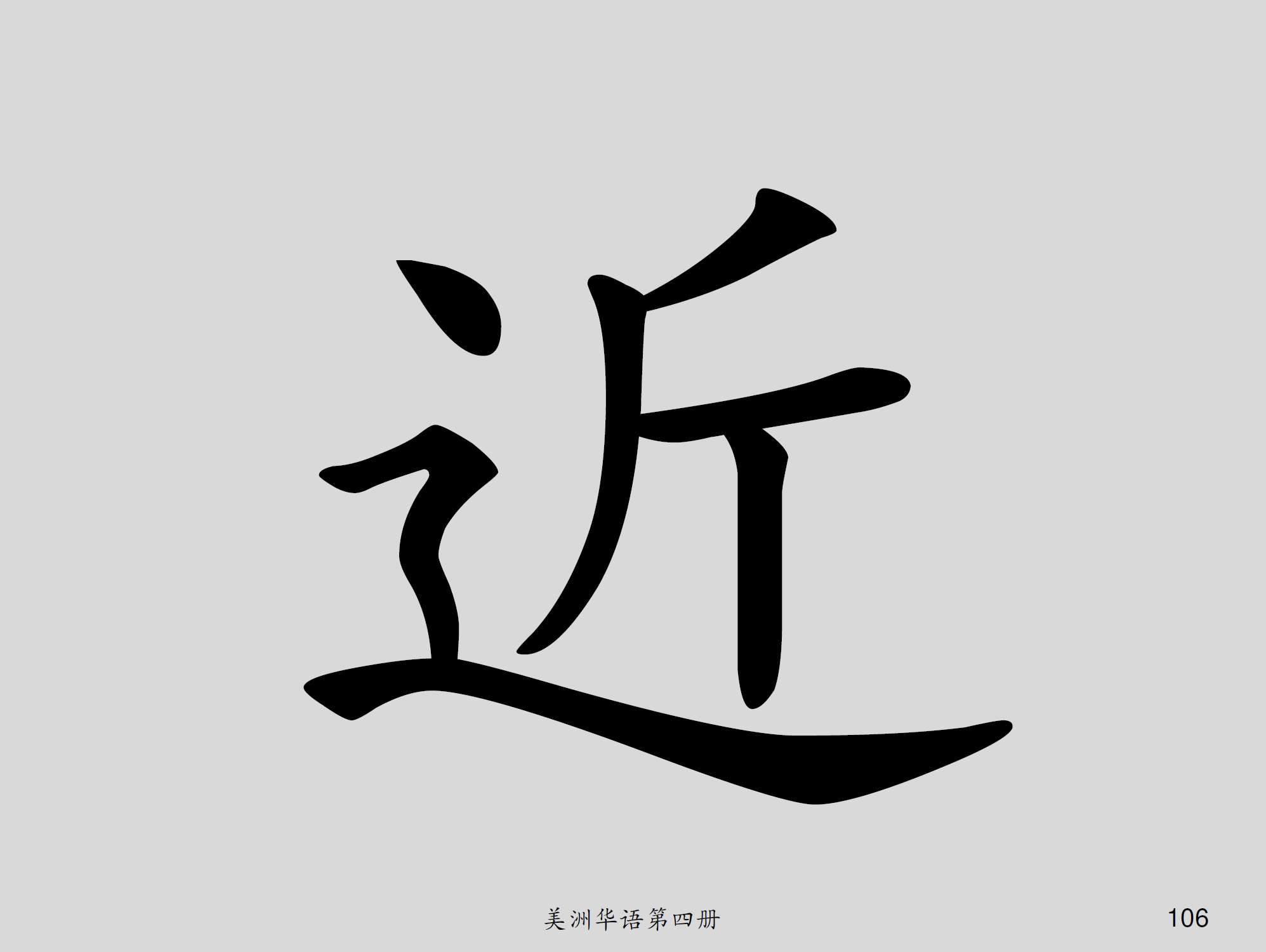 美洲華語第四冊
106
排
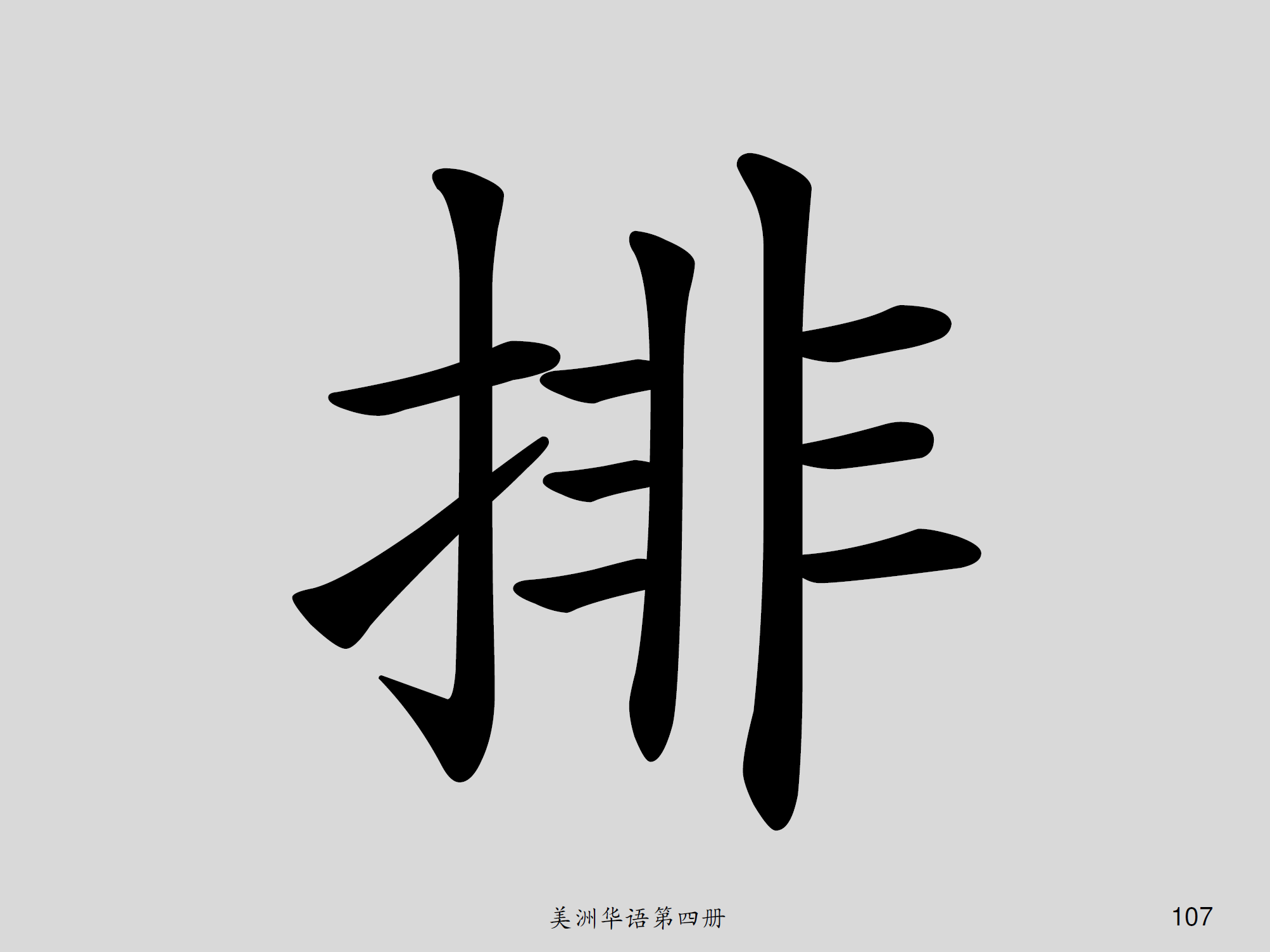 美洲華語第四冊
107
球
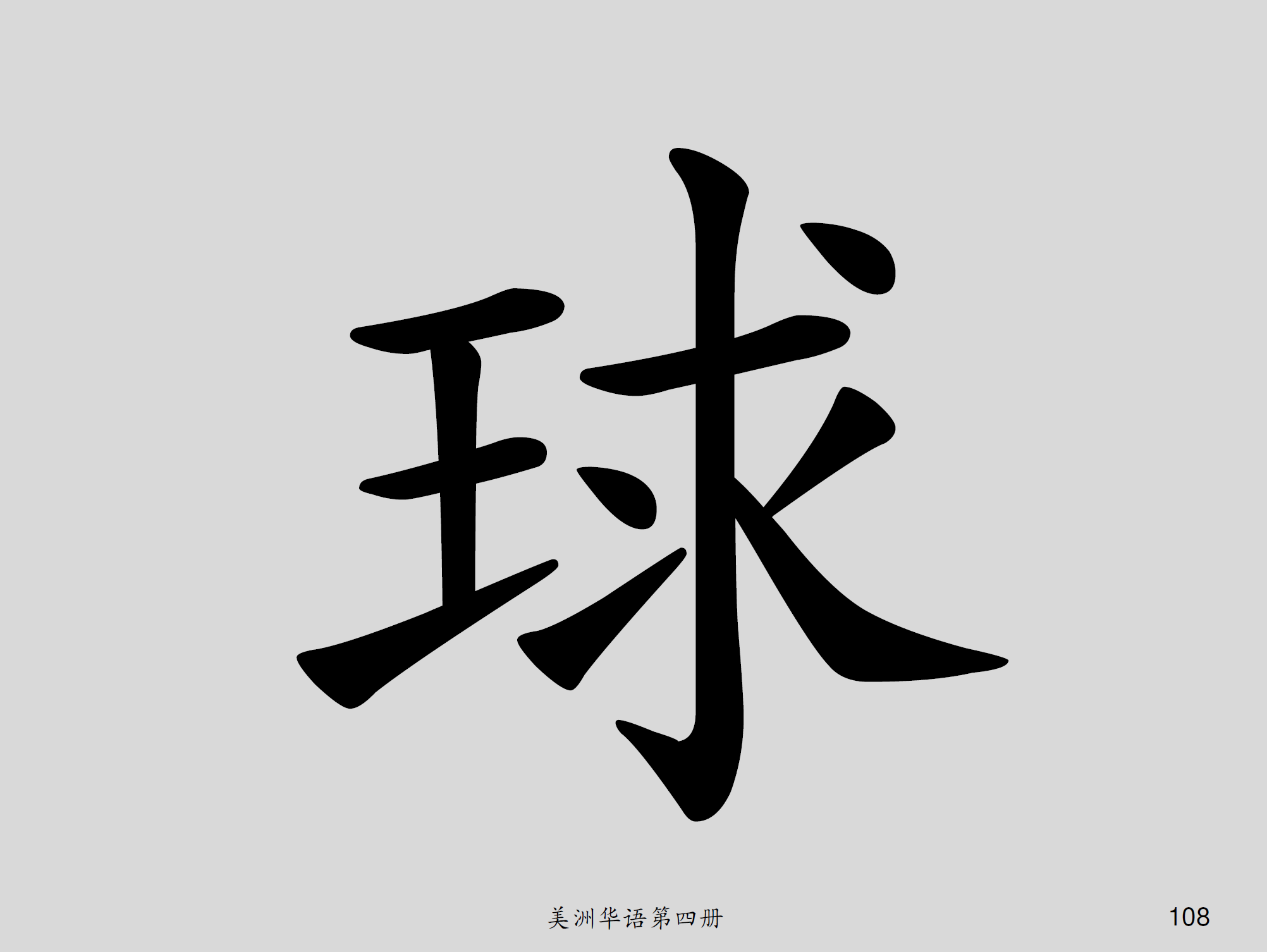 美洲華語第四冊
108
些
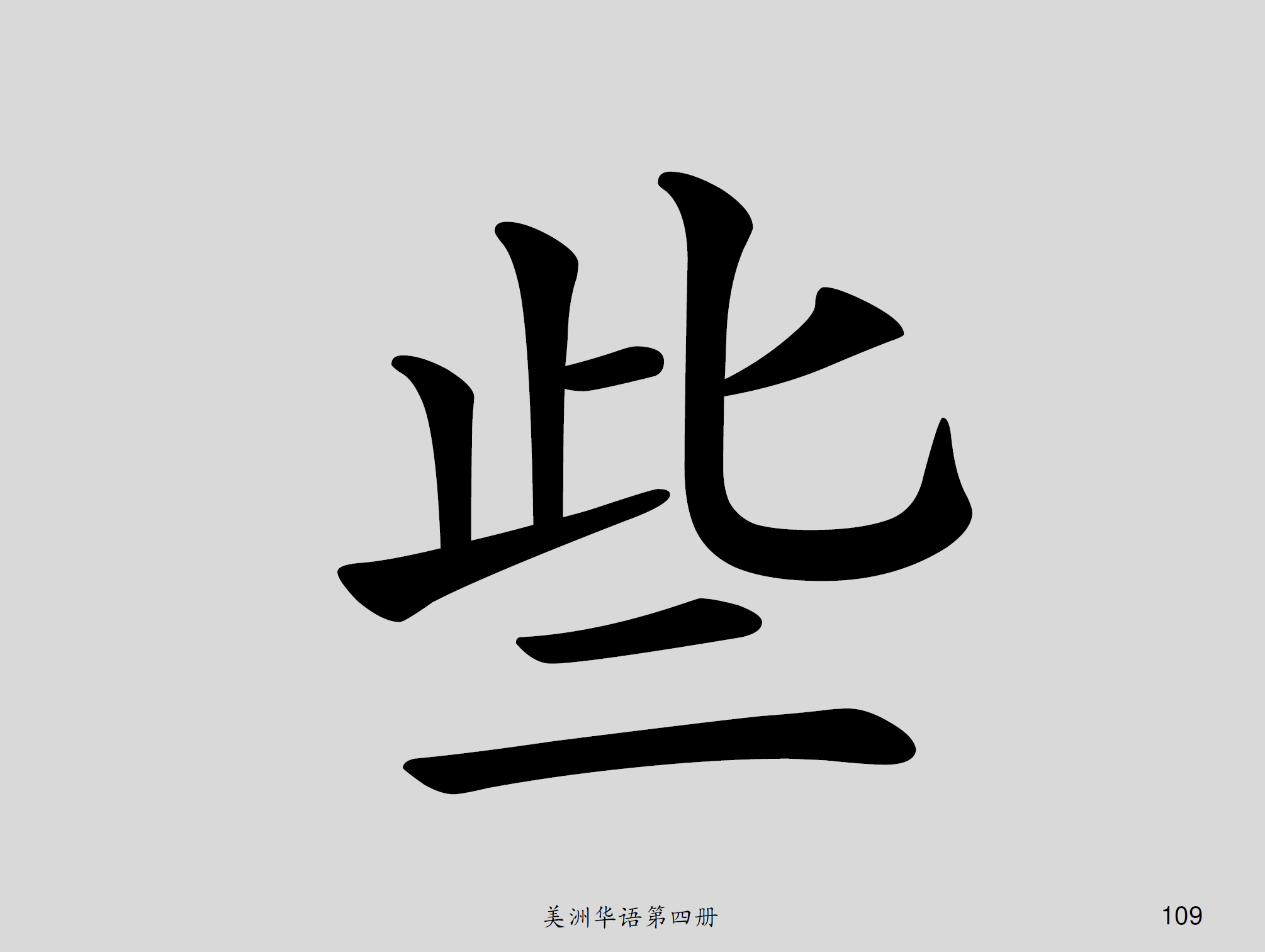 美洲華語第四冊
109
顆
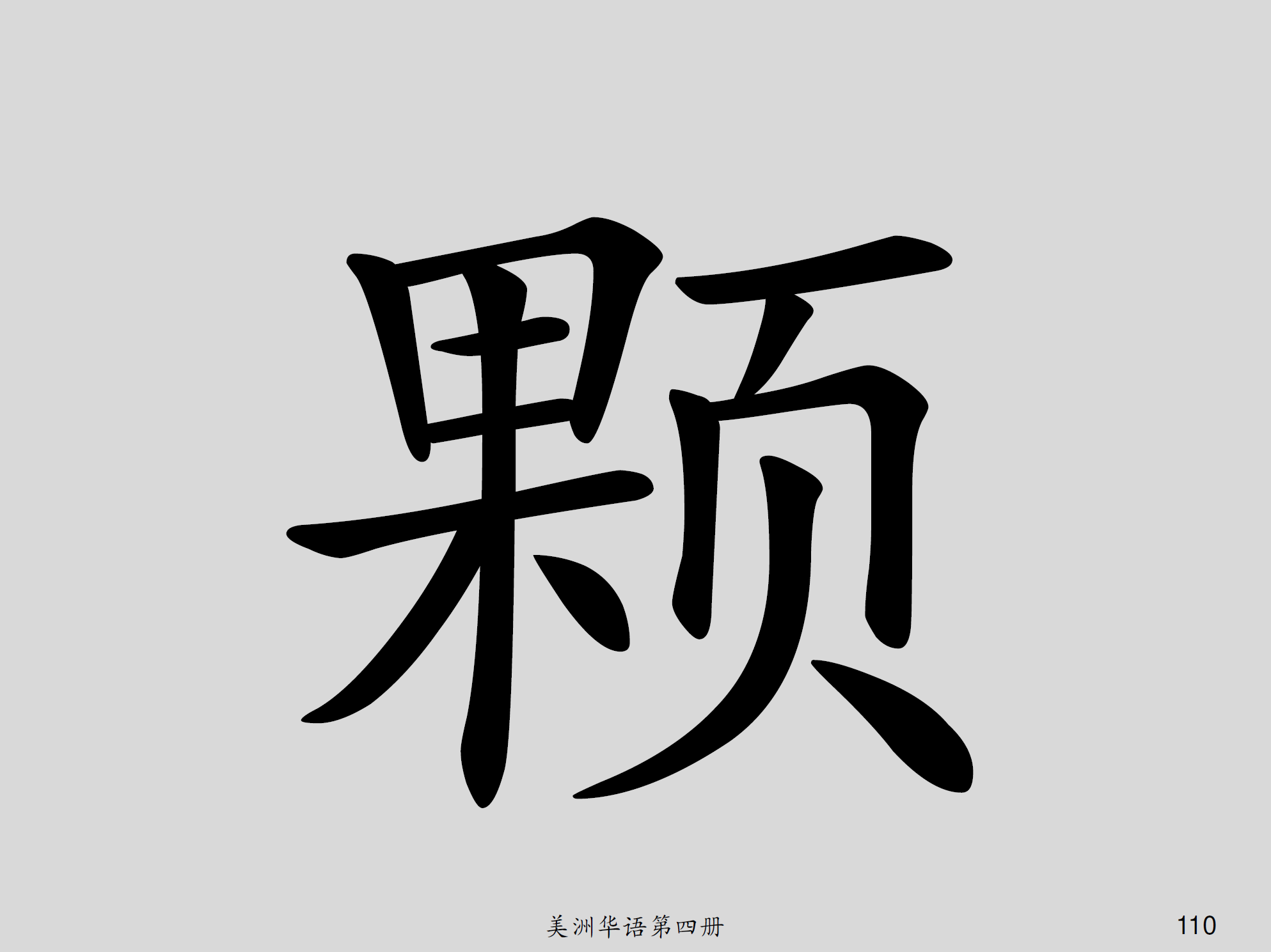 美洲華語第四冊
110
清
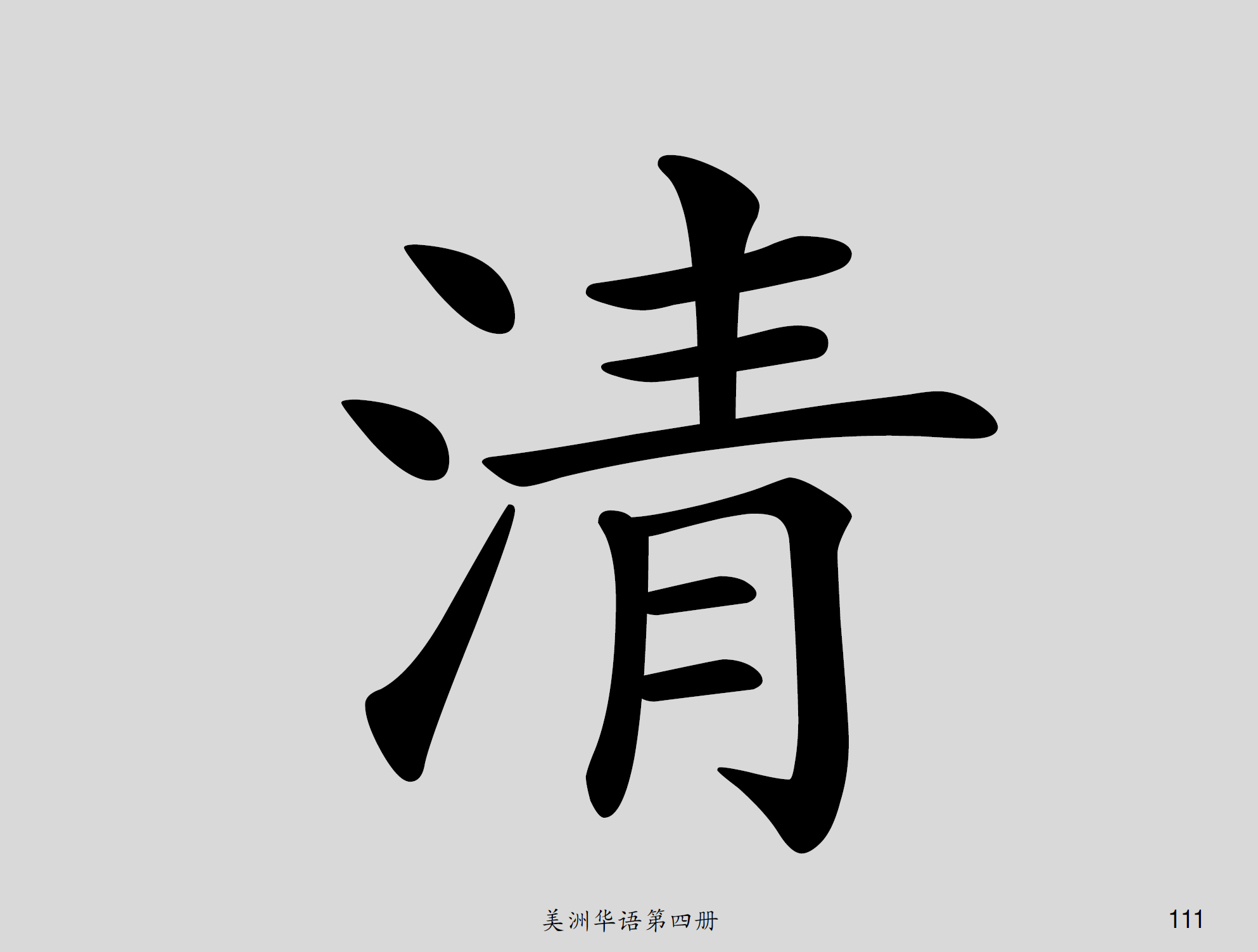 美洲華語第四冊
111
趣
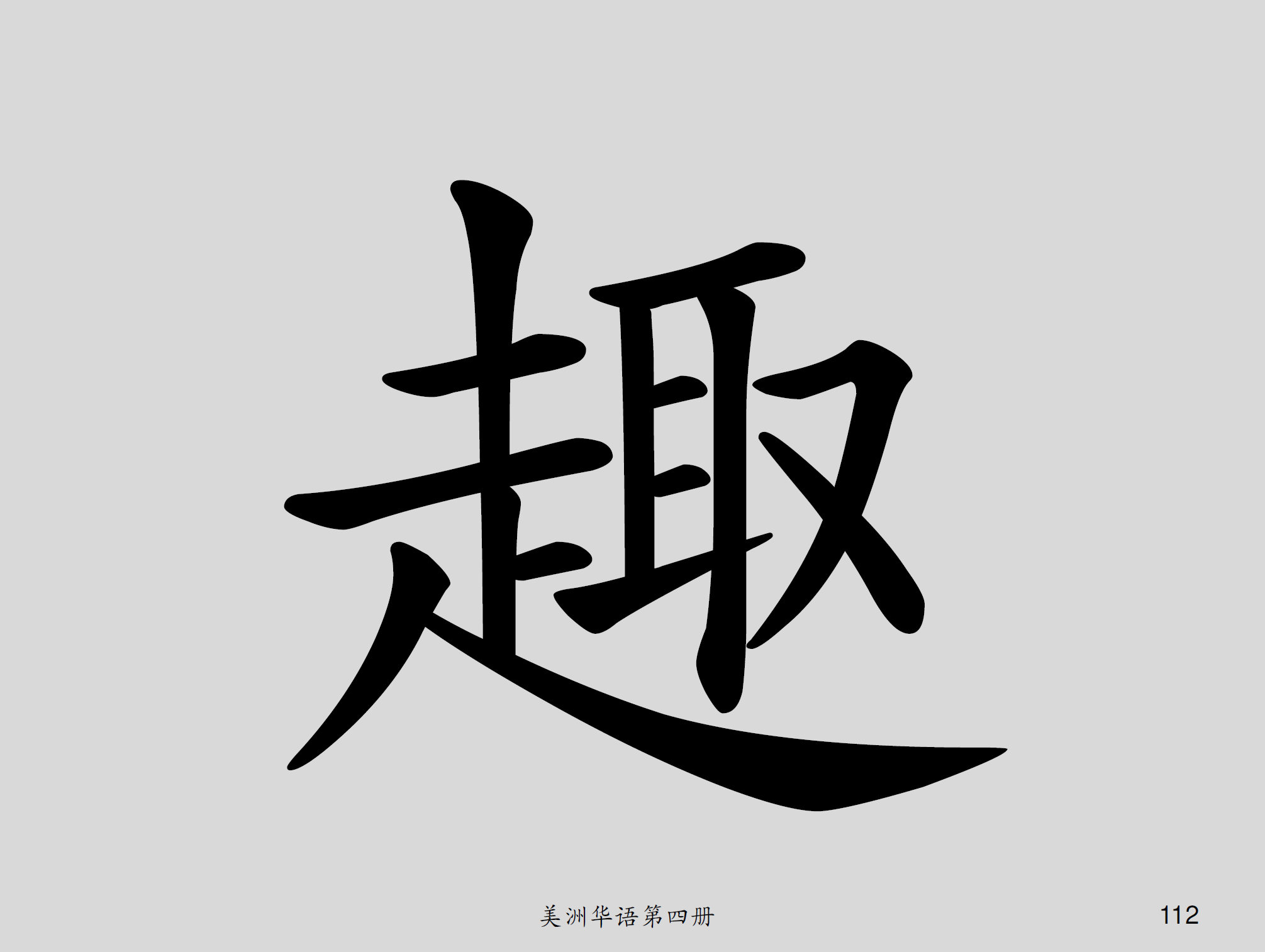 美洲華語第四冊
112
理
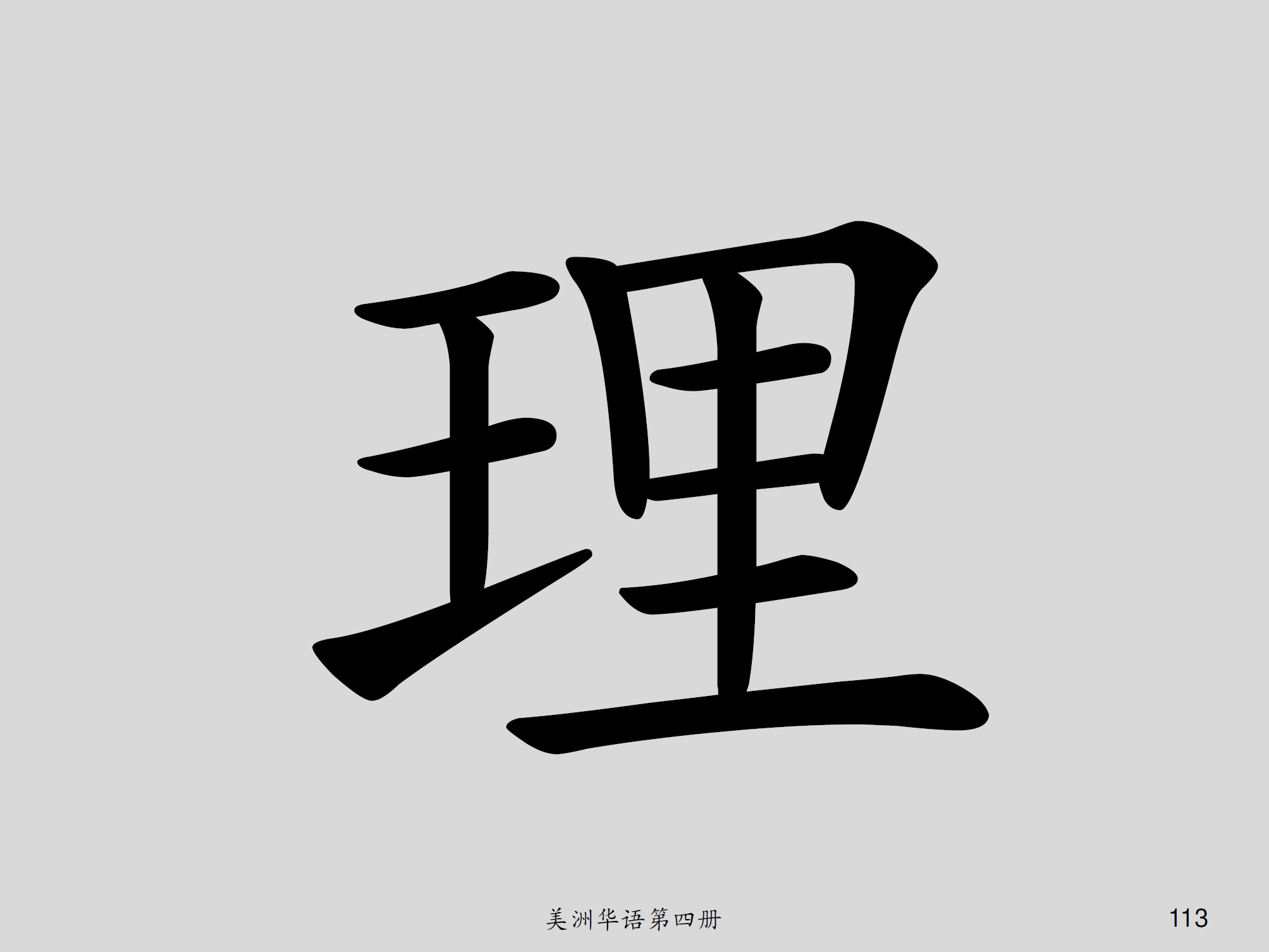 美洲華語第四冊
113
古
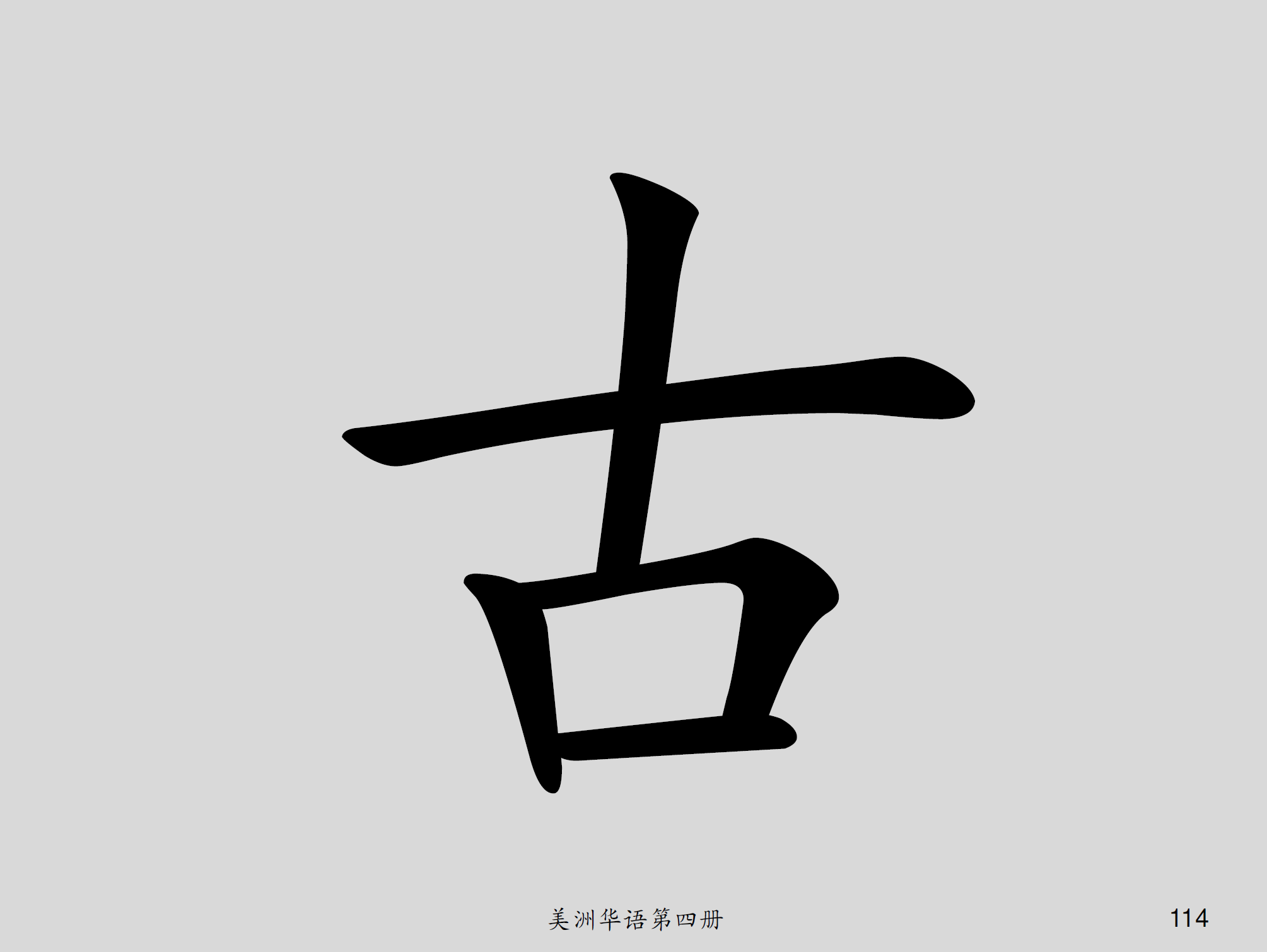 美洲華語第四冊
114
代
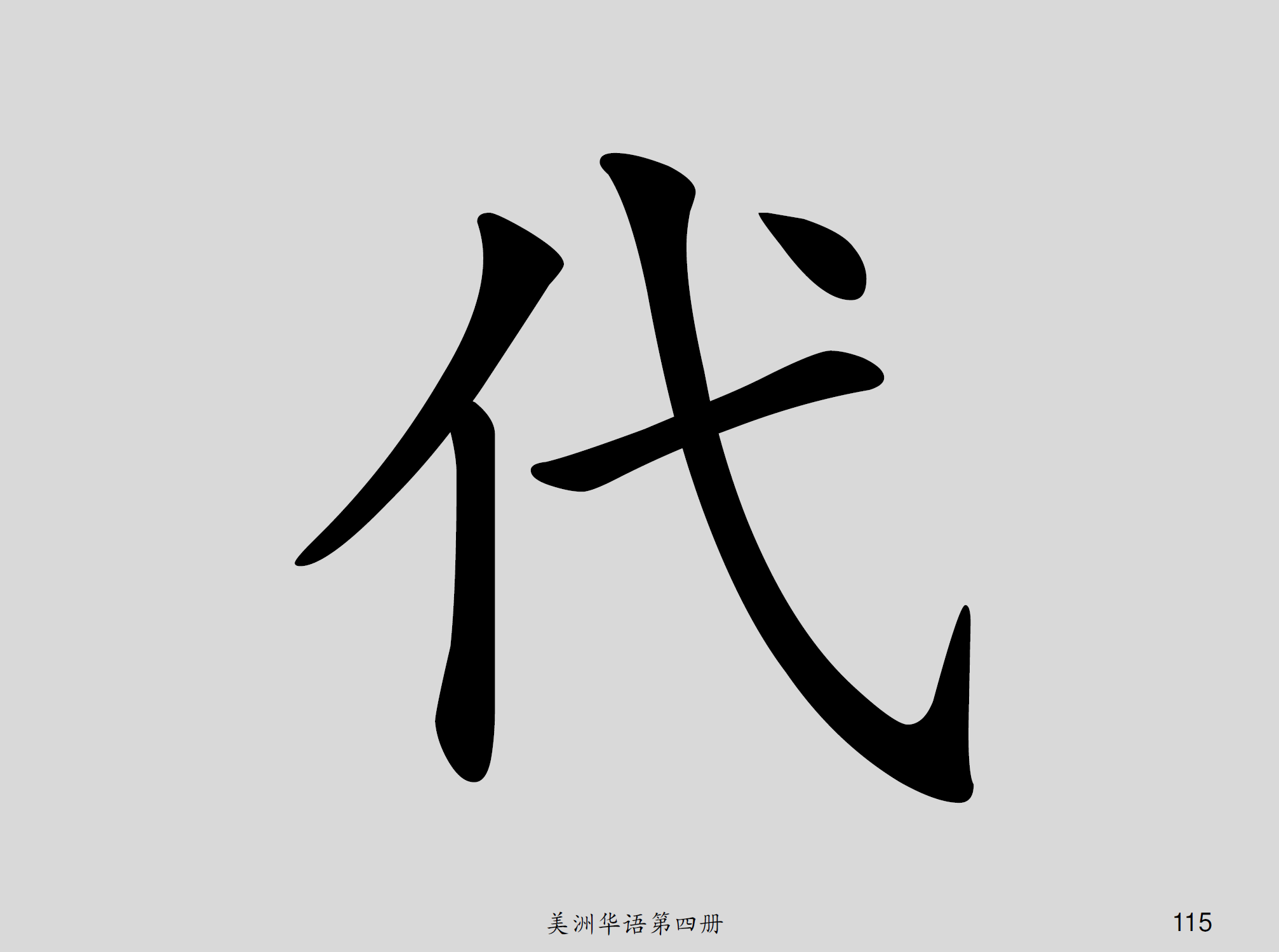 美洲華語第四冊
115
取
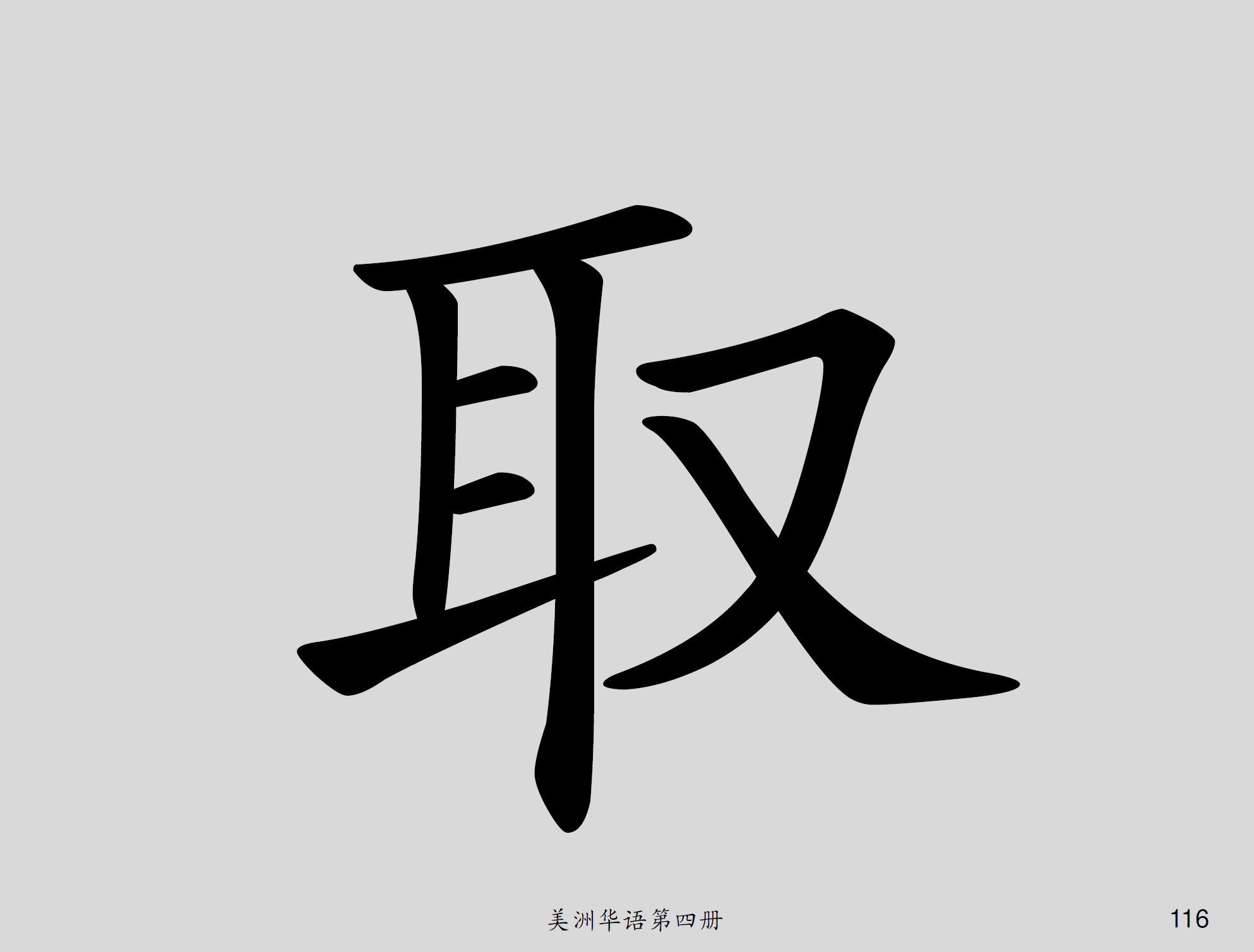 美洲華語第四冊
116
夏
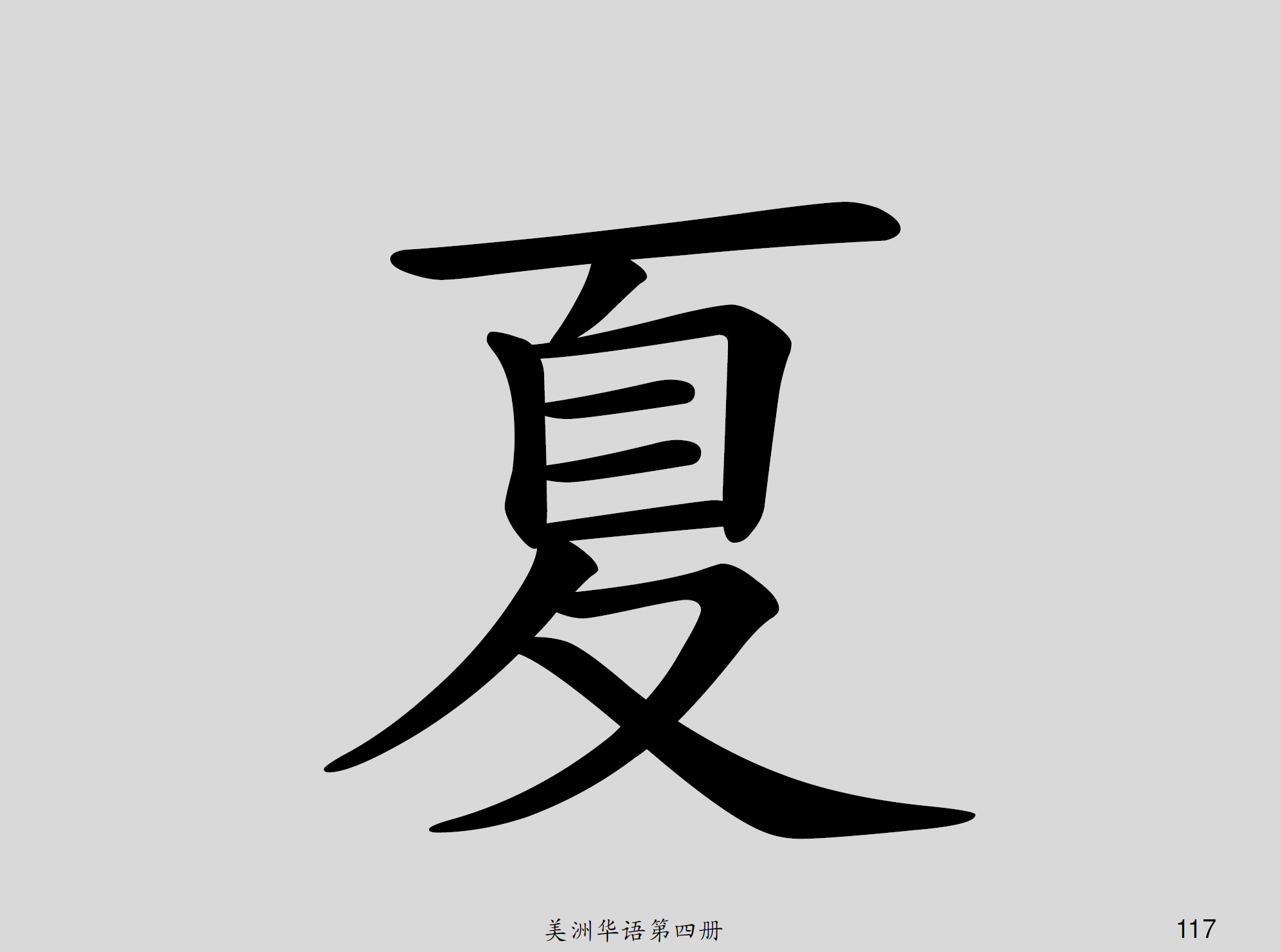 美洲華語第四冊
117
季
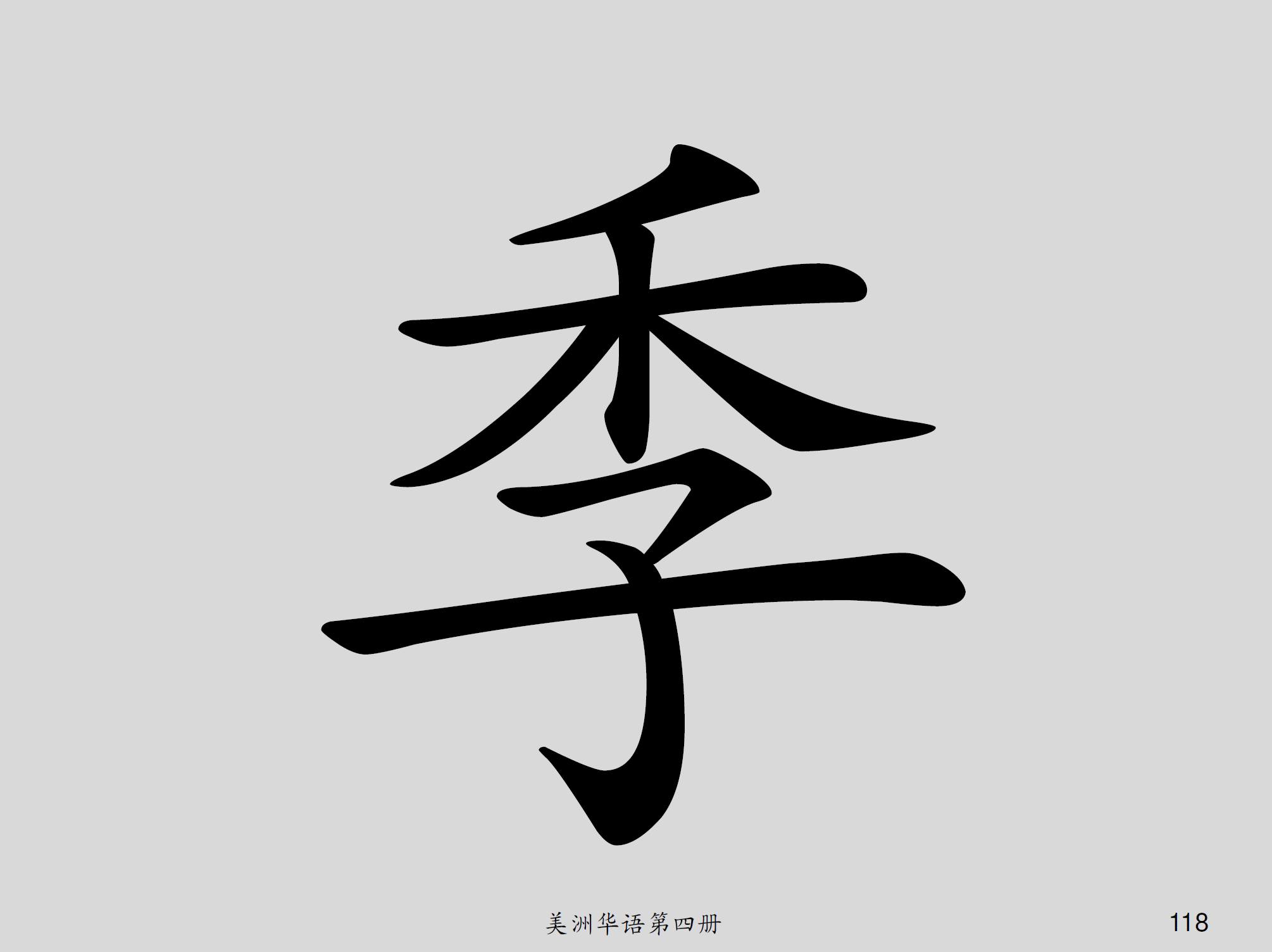 美洲華語第四冊
118
舉
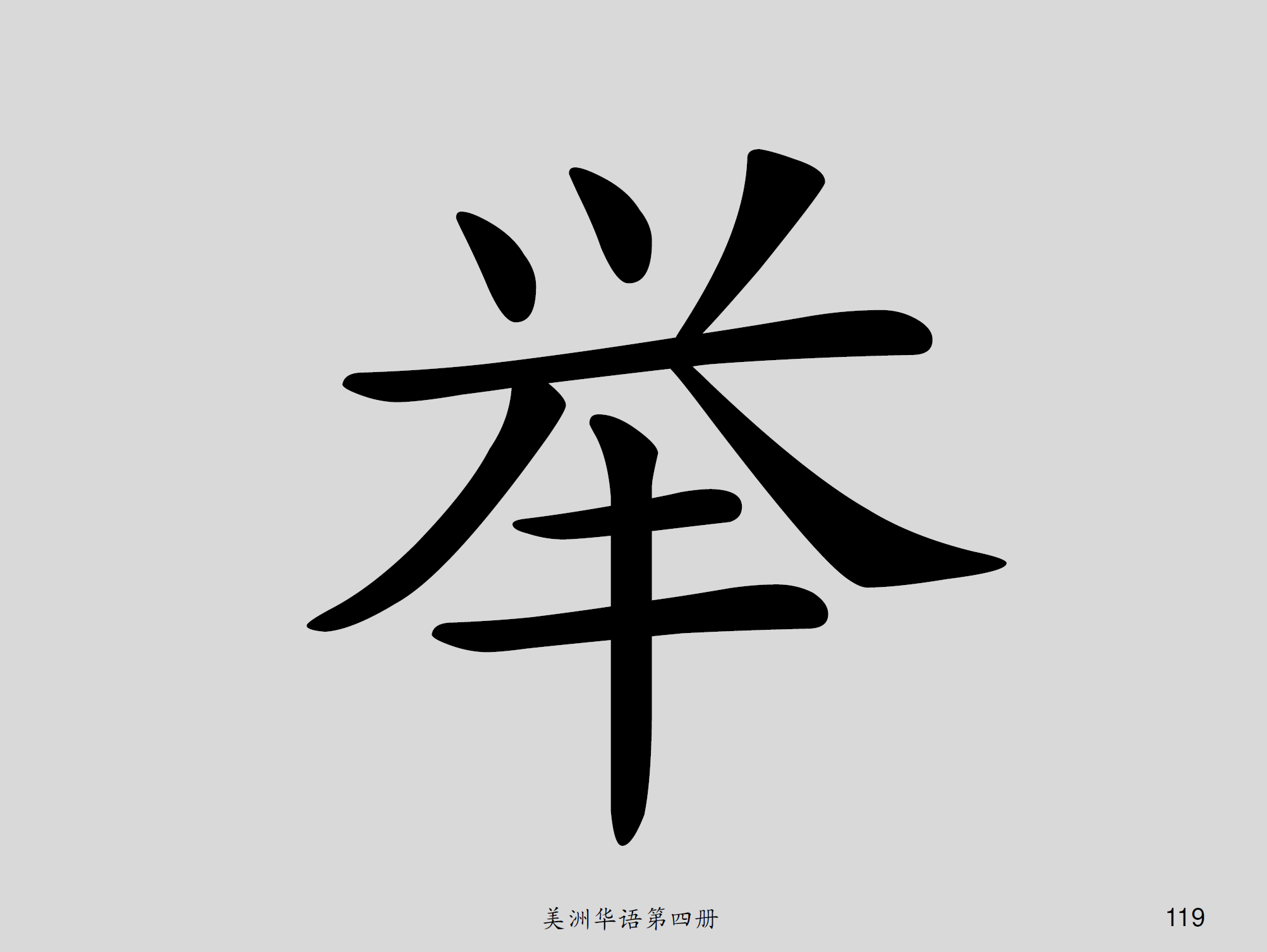 美洲華語第四冊
119
已
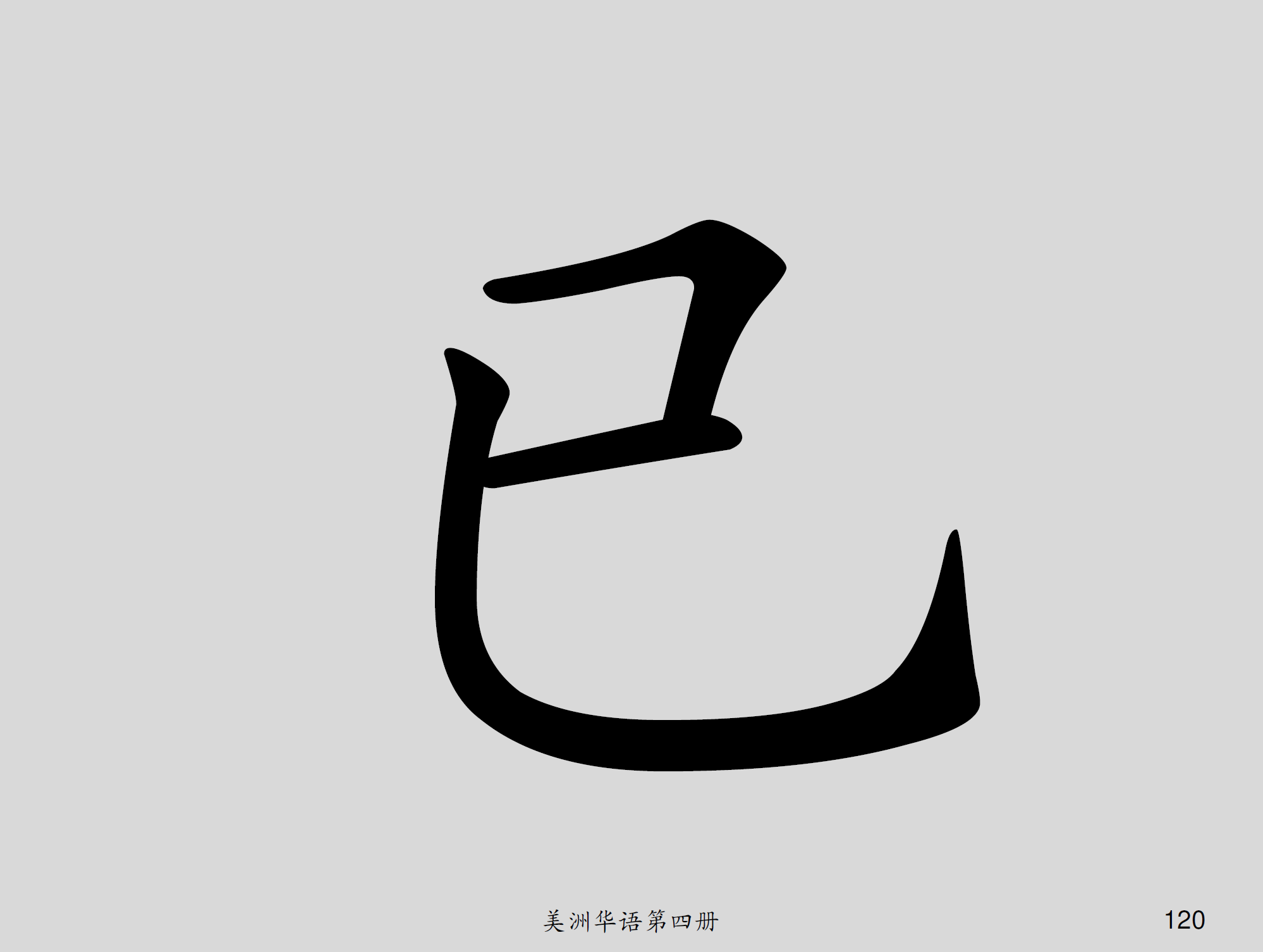 美洲華語第四冊
120
經
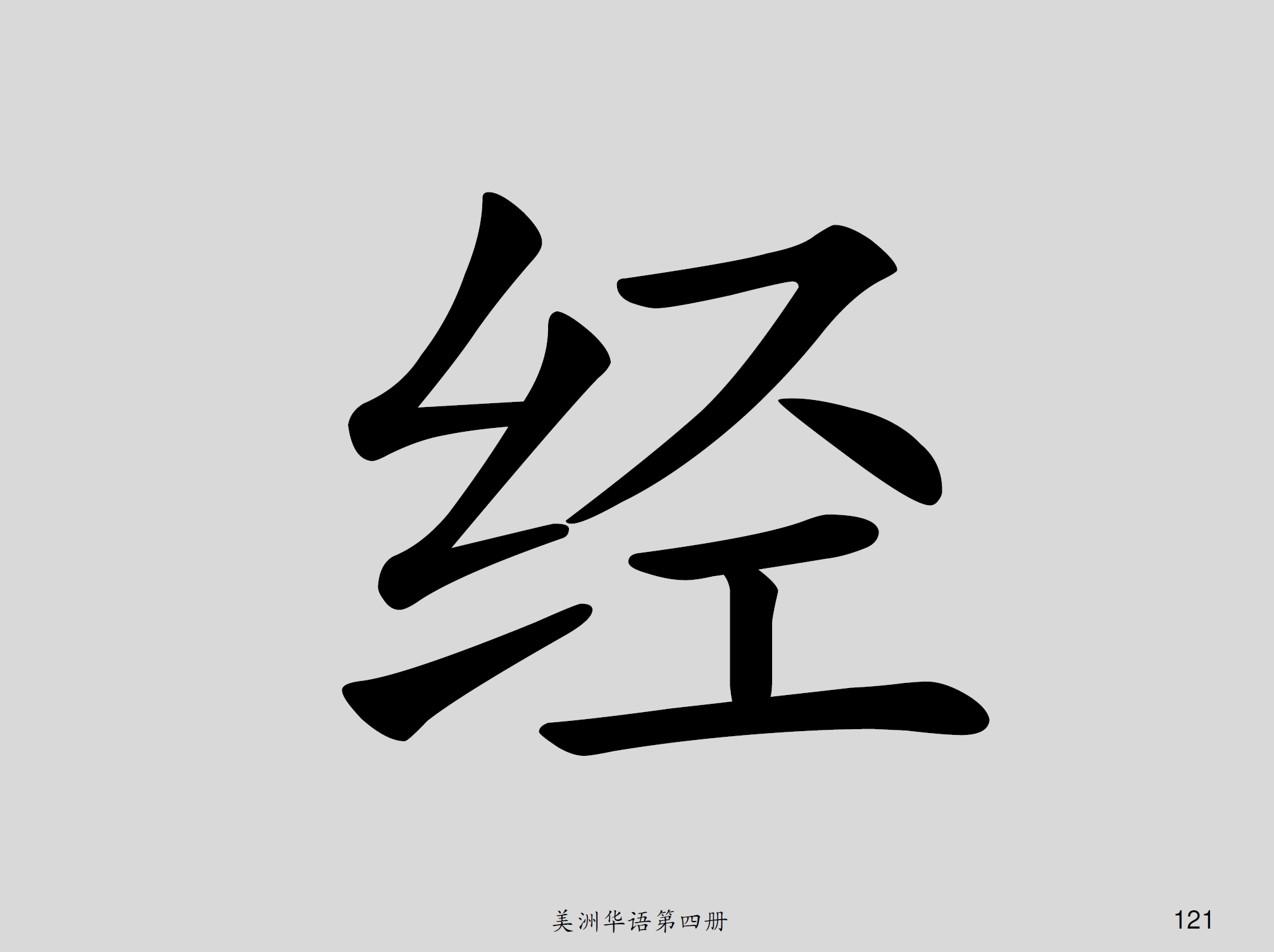 美洲華語第四冊
121
始
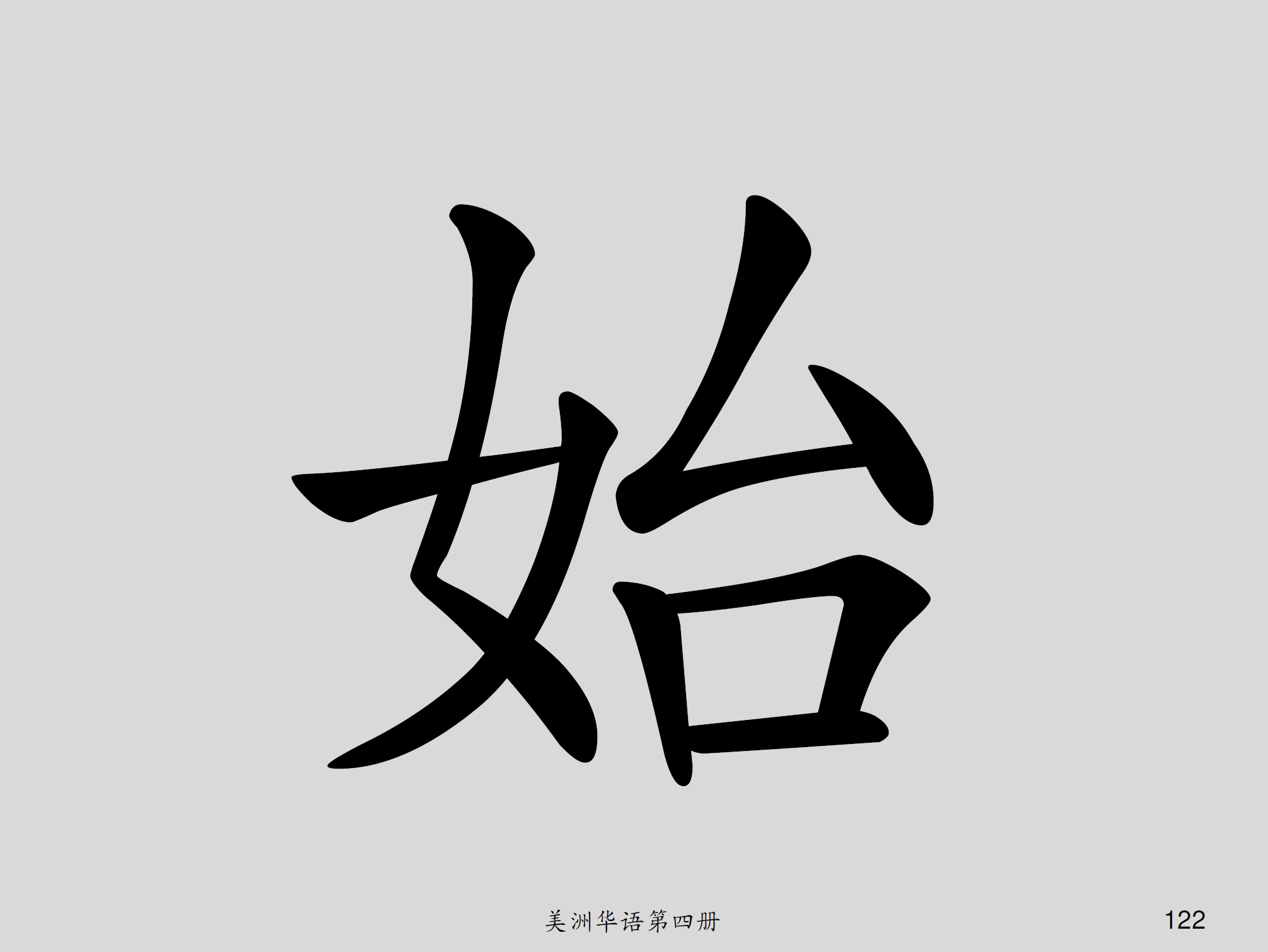 美洲華語第四冊
122
賽
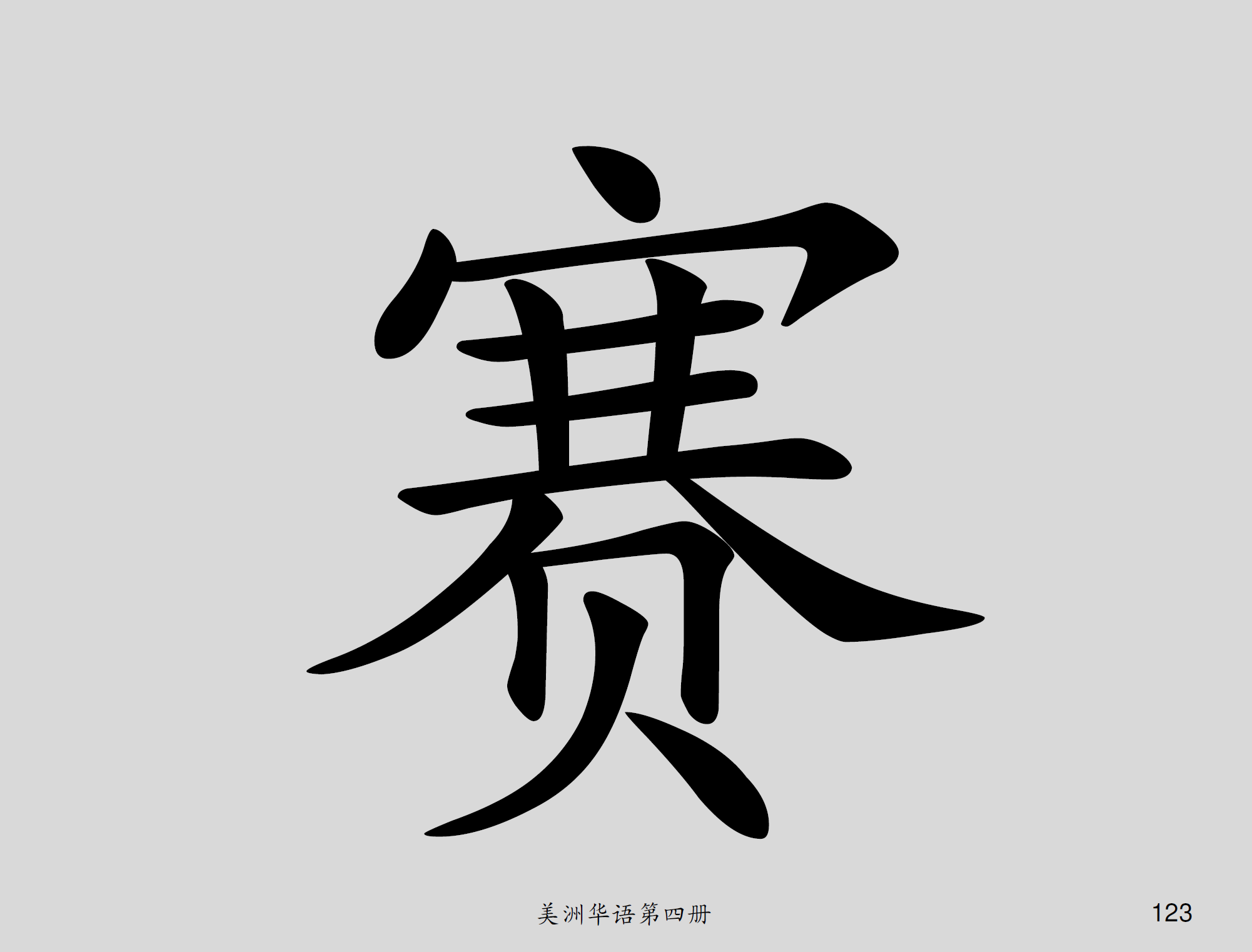 美洲華語第四冊
123
追
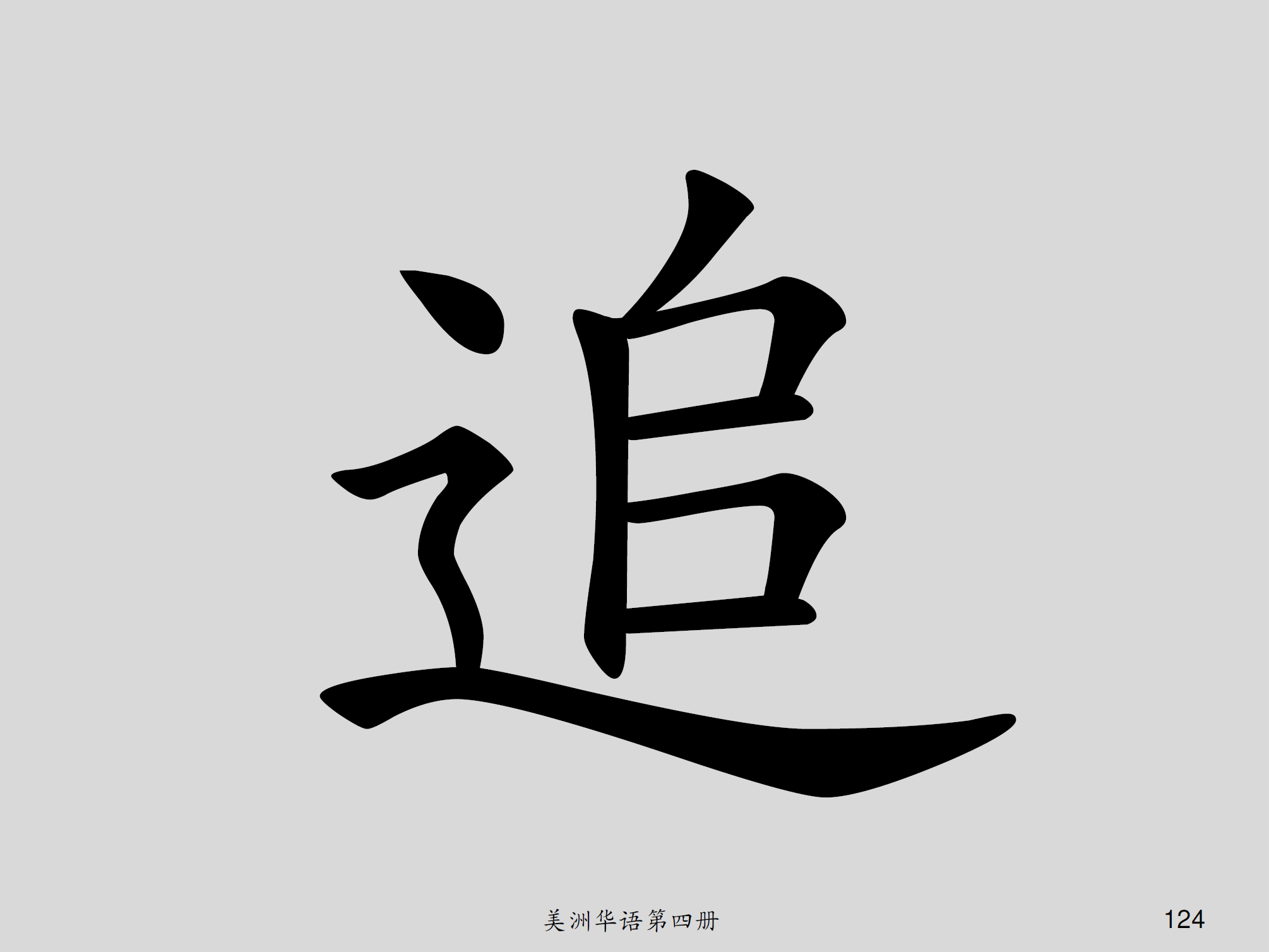 美洲華語第四冊
124
緊
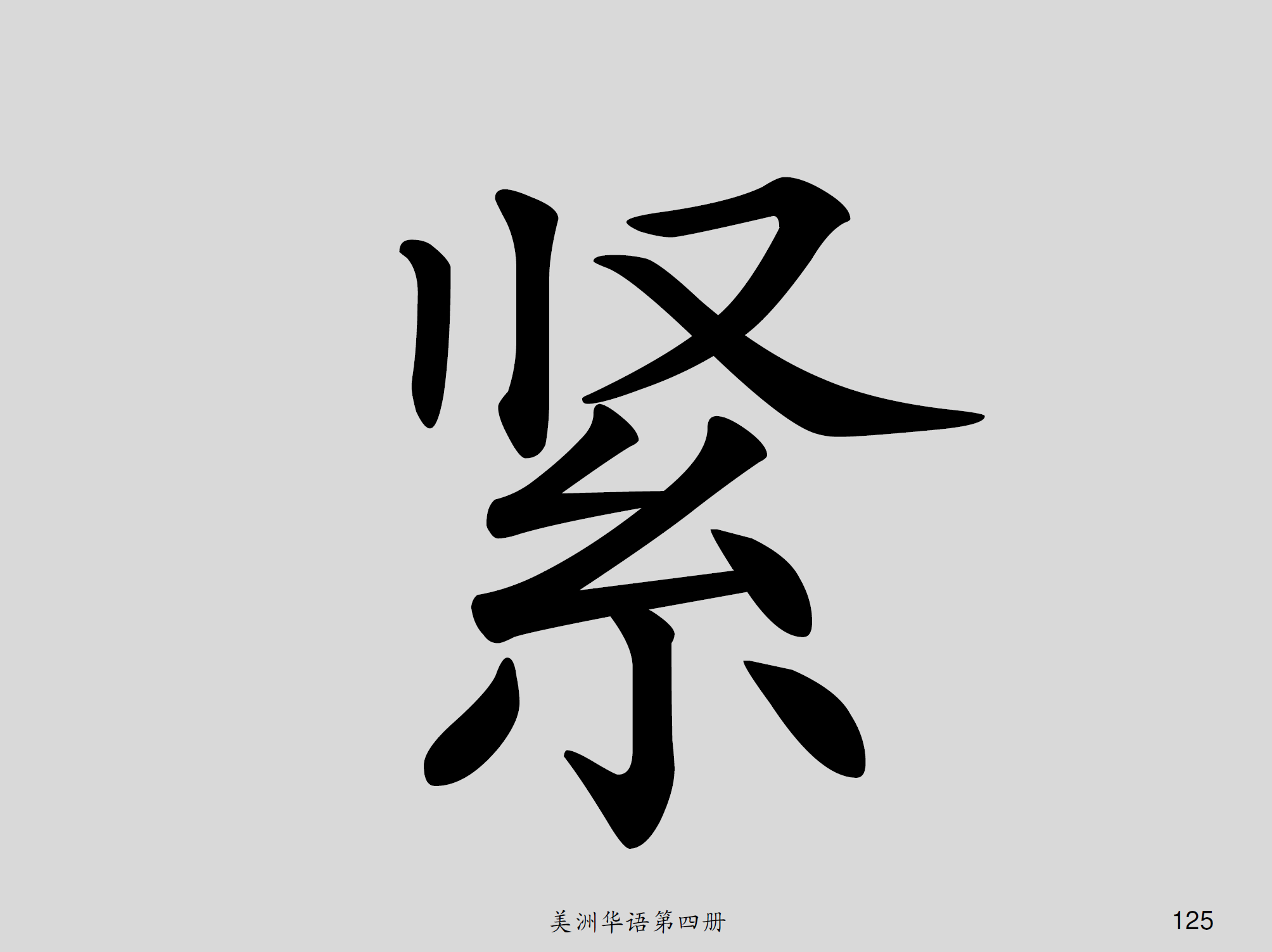 美洲華語第四冊
125
舟
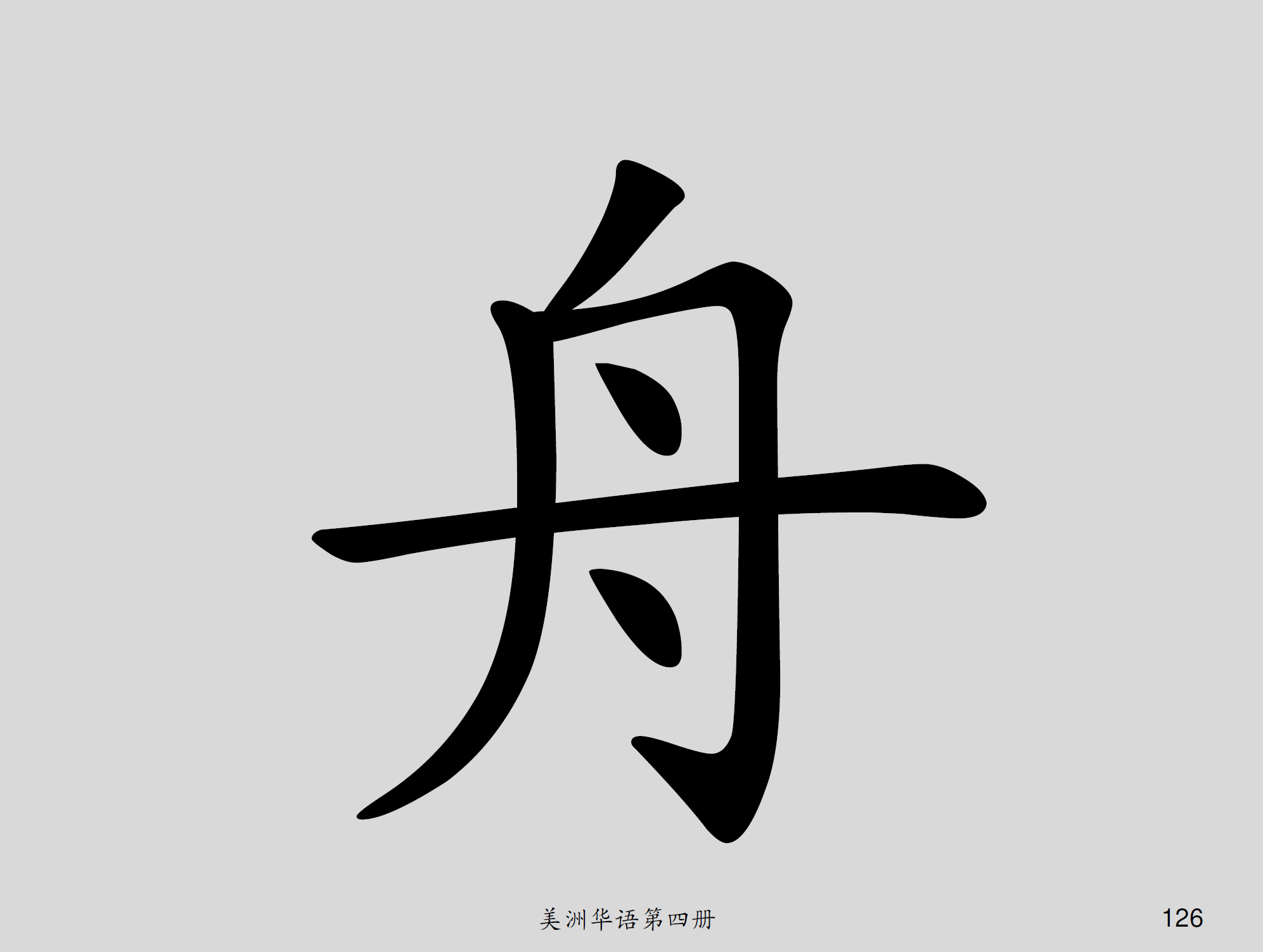 美洲華語第四冊
126
油
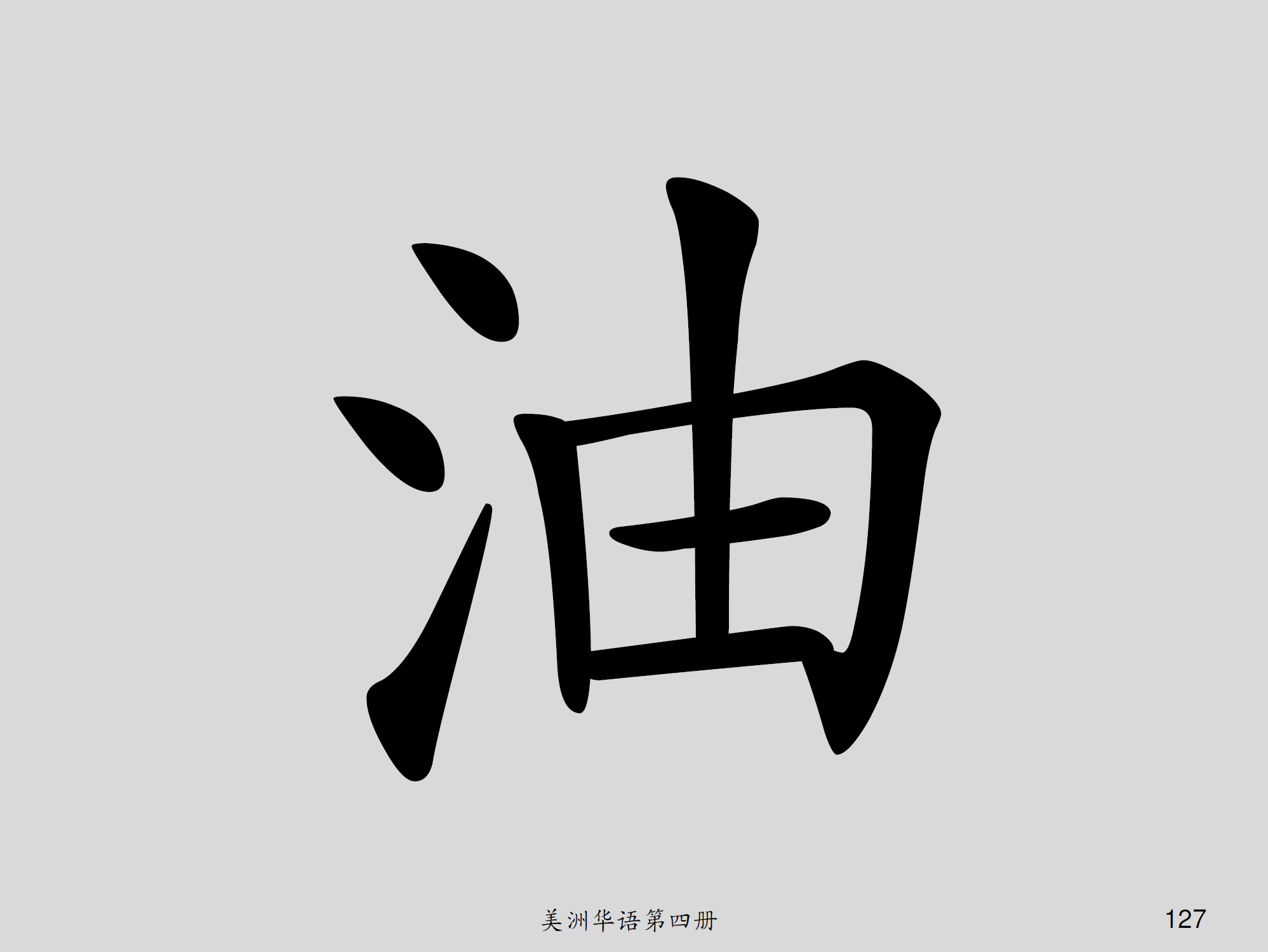 美洲華語第四冊
127
結
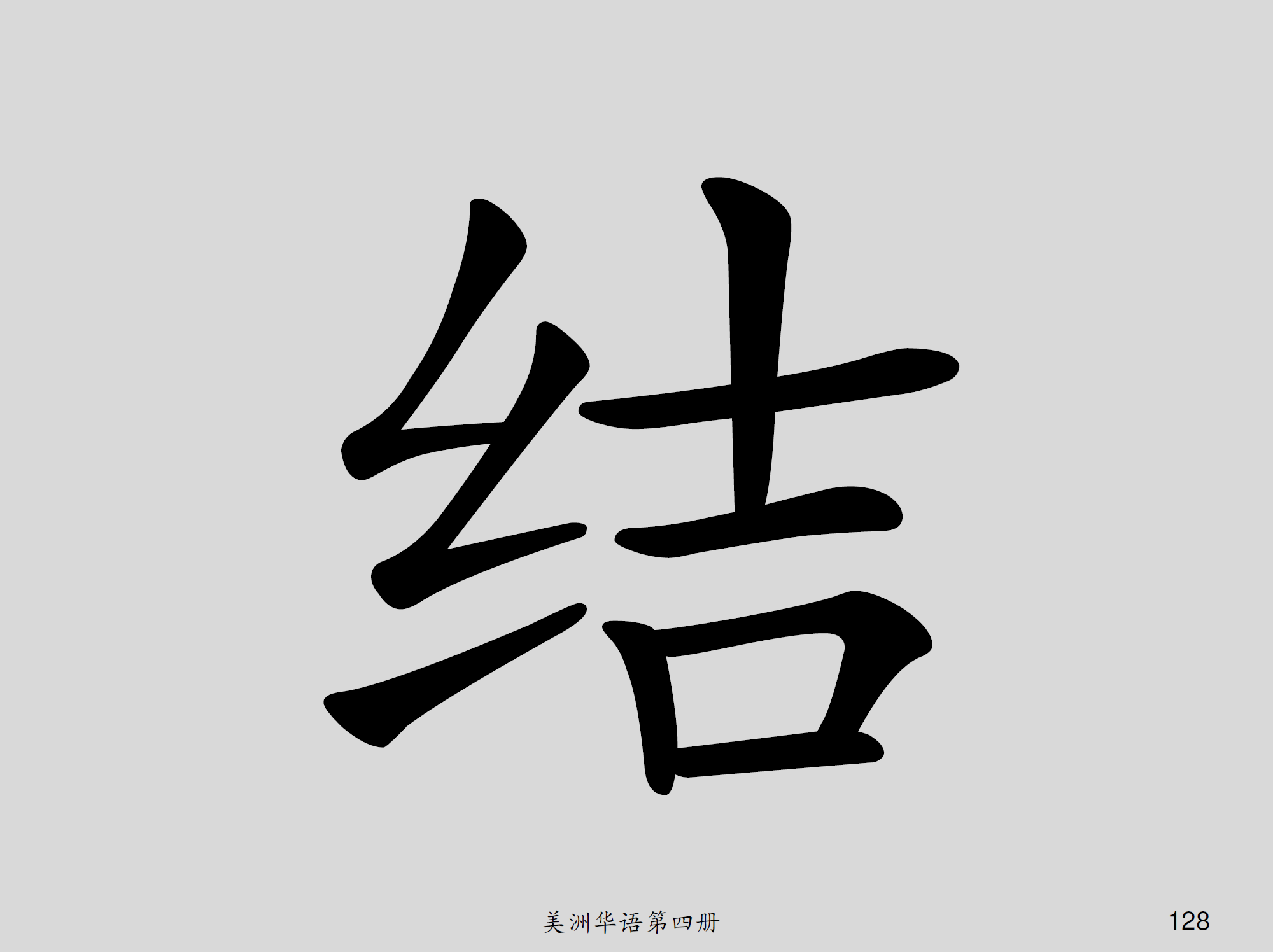 美洲華語第四冊
128
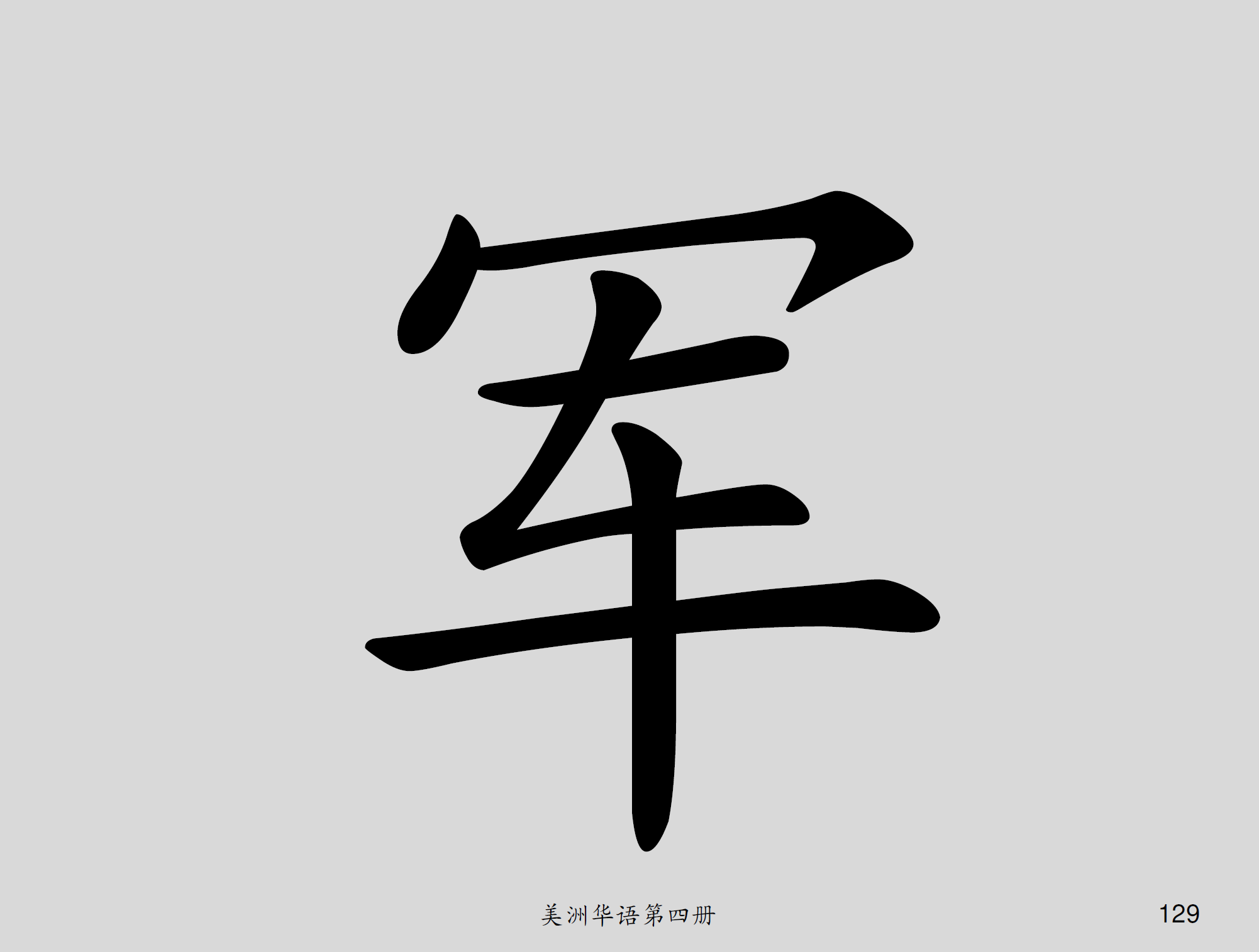 軍
美洲華語第四冊
129
祝
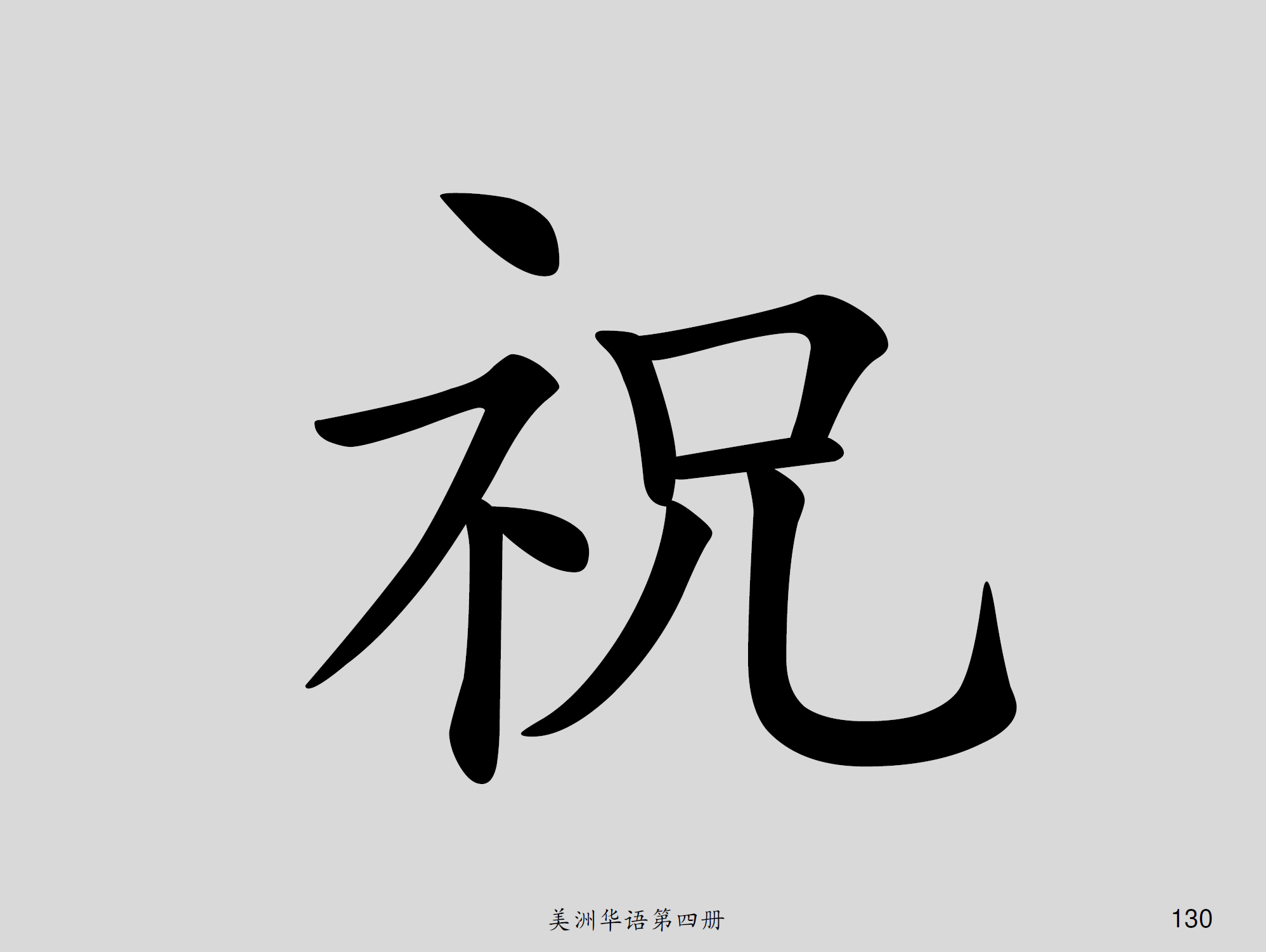 美洲華語第四冊
130
向
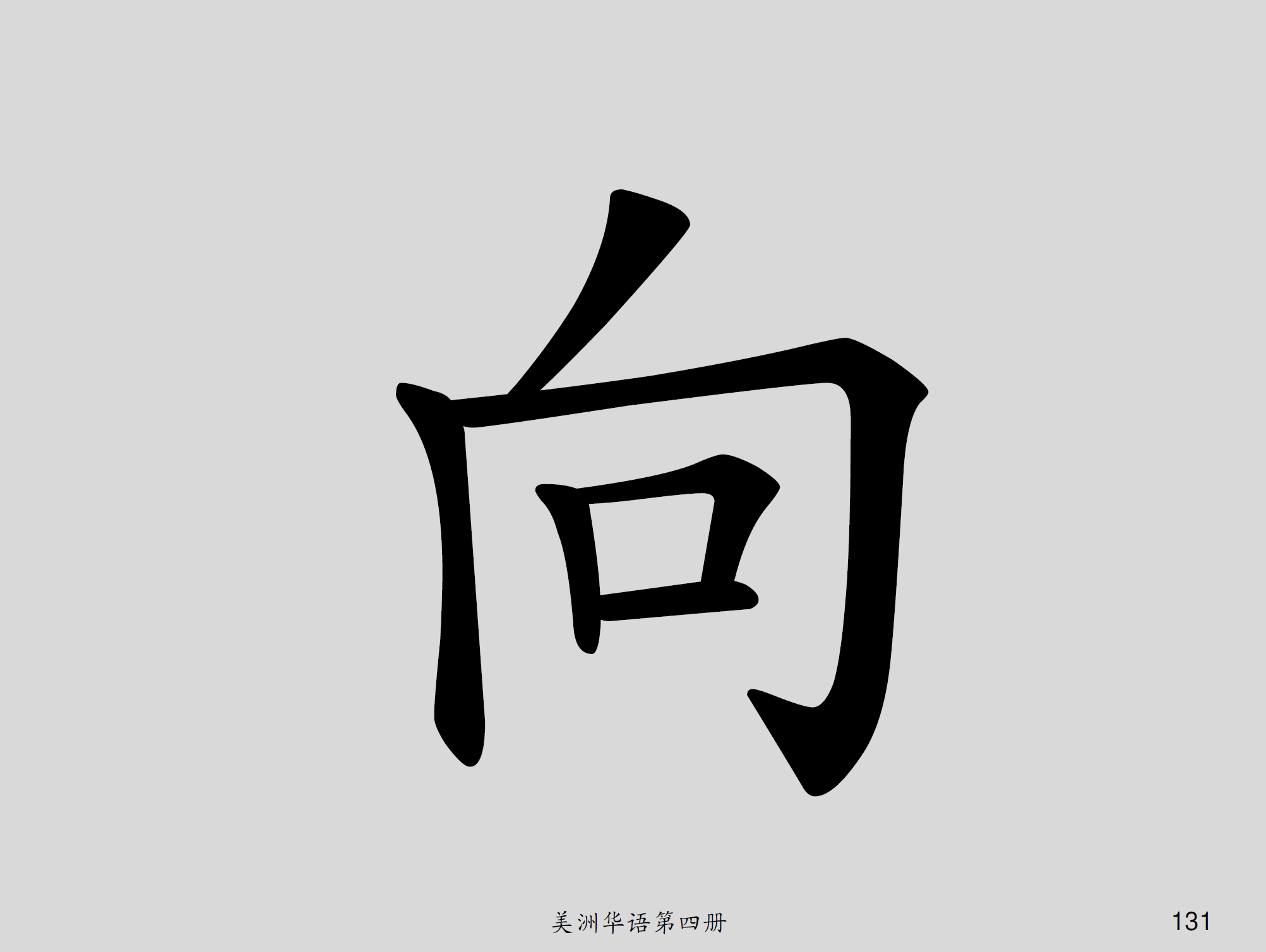 美洲華語第四冊
131
桃
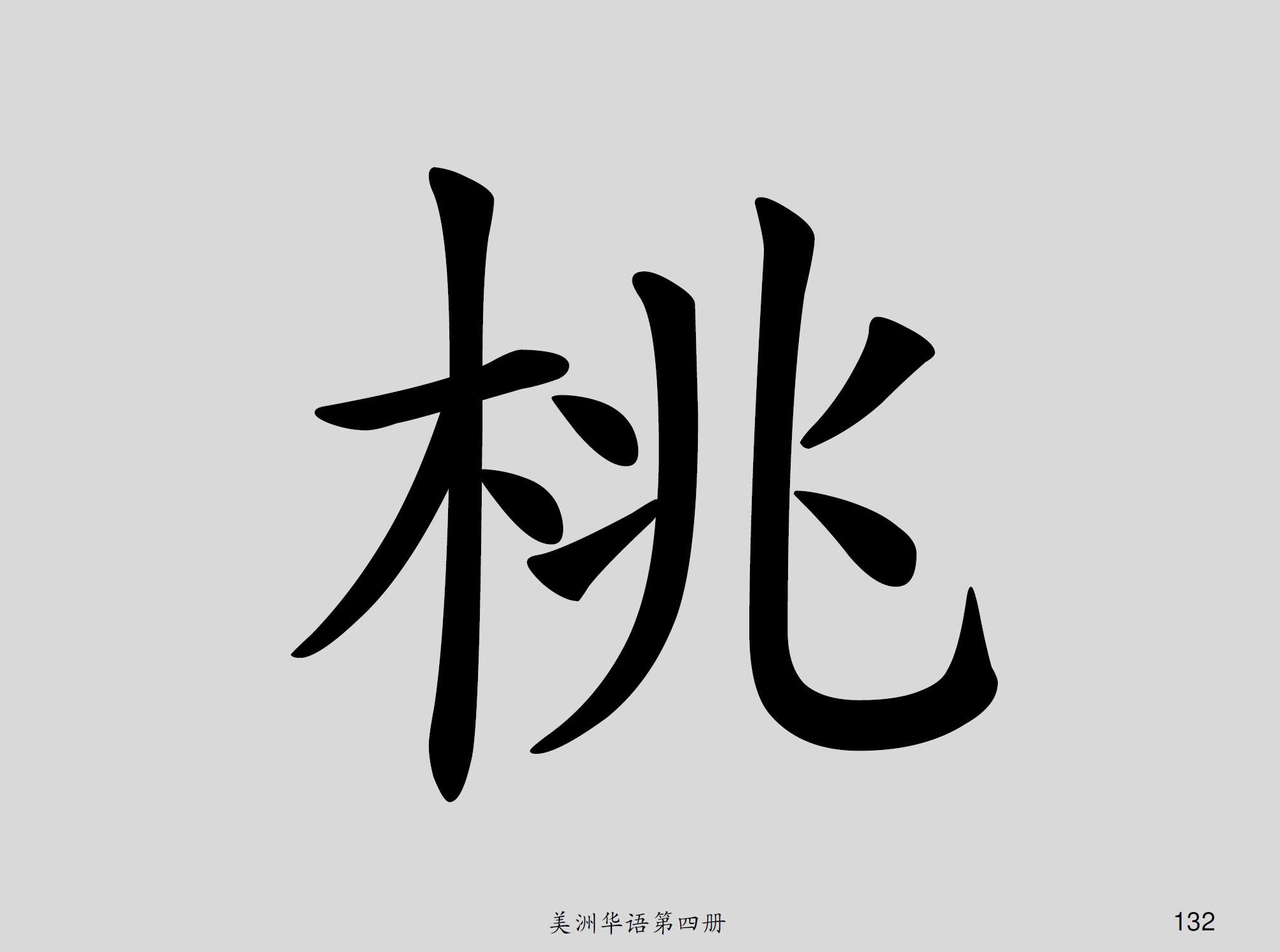 美洲華語第四冊
132
休
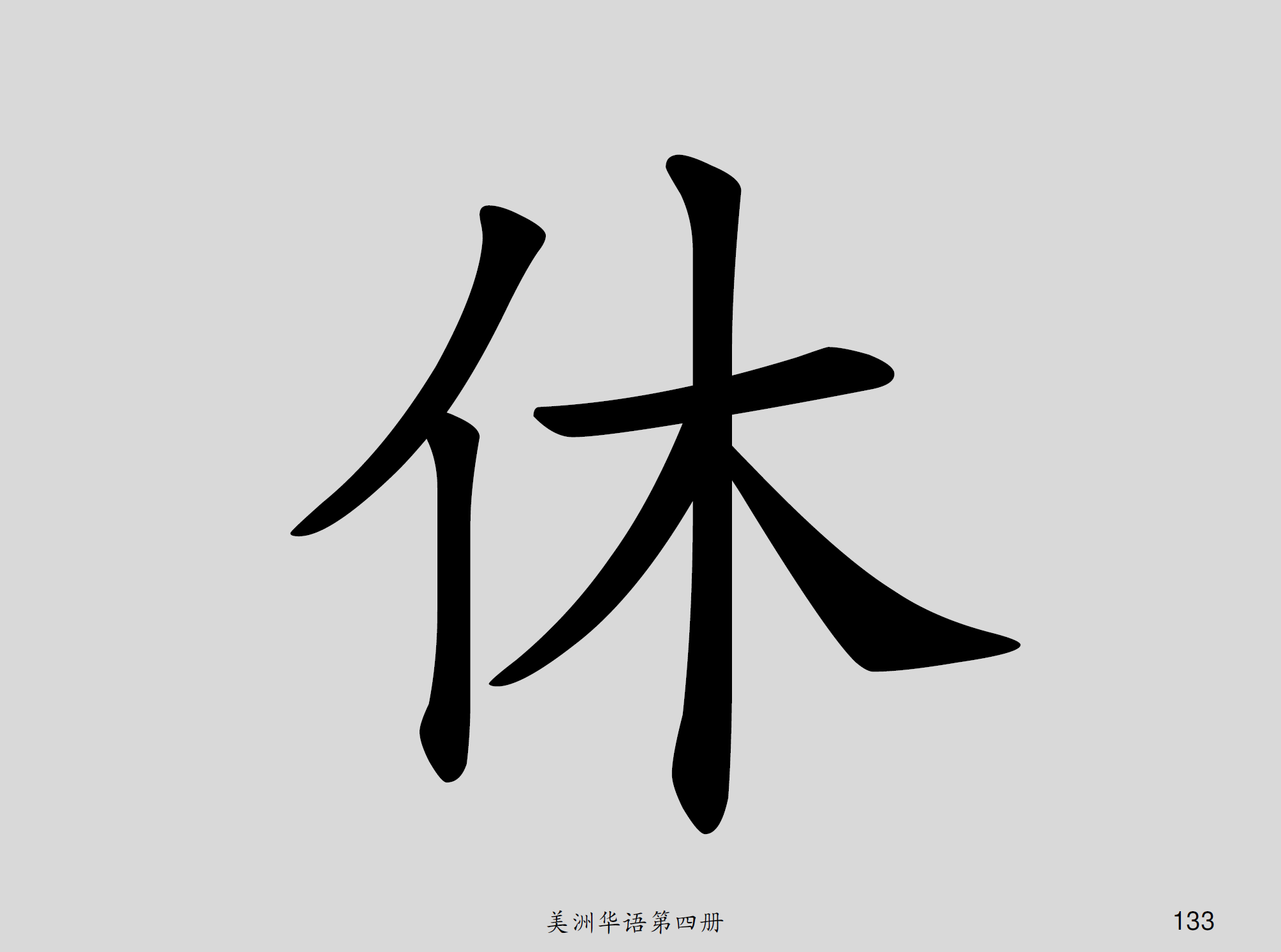 美洲華語第四冊
133
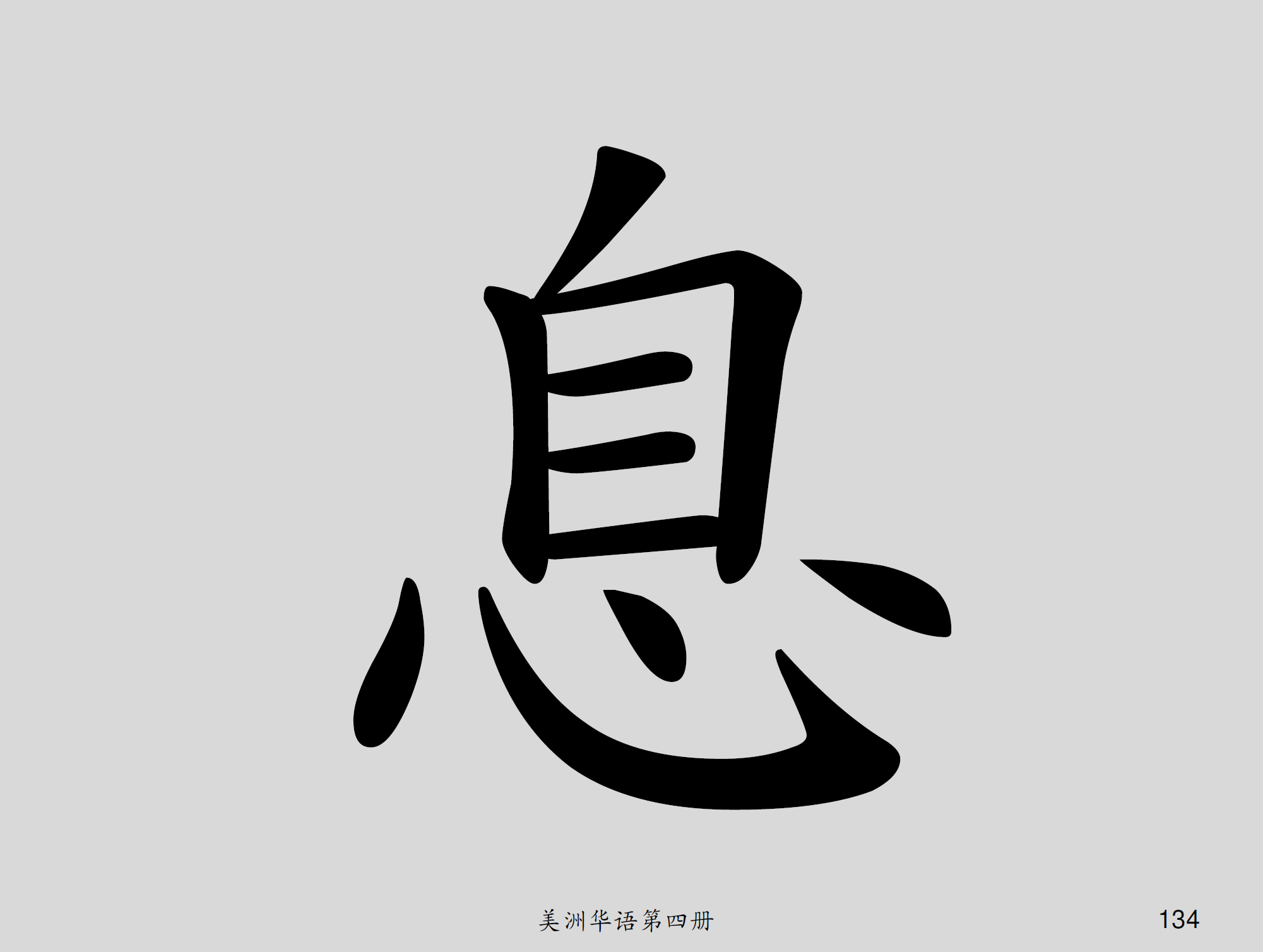 息
美洲華語第四冊
134
睡
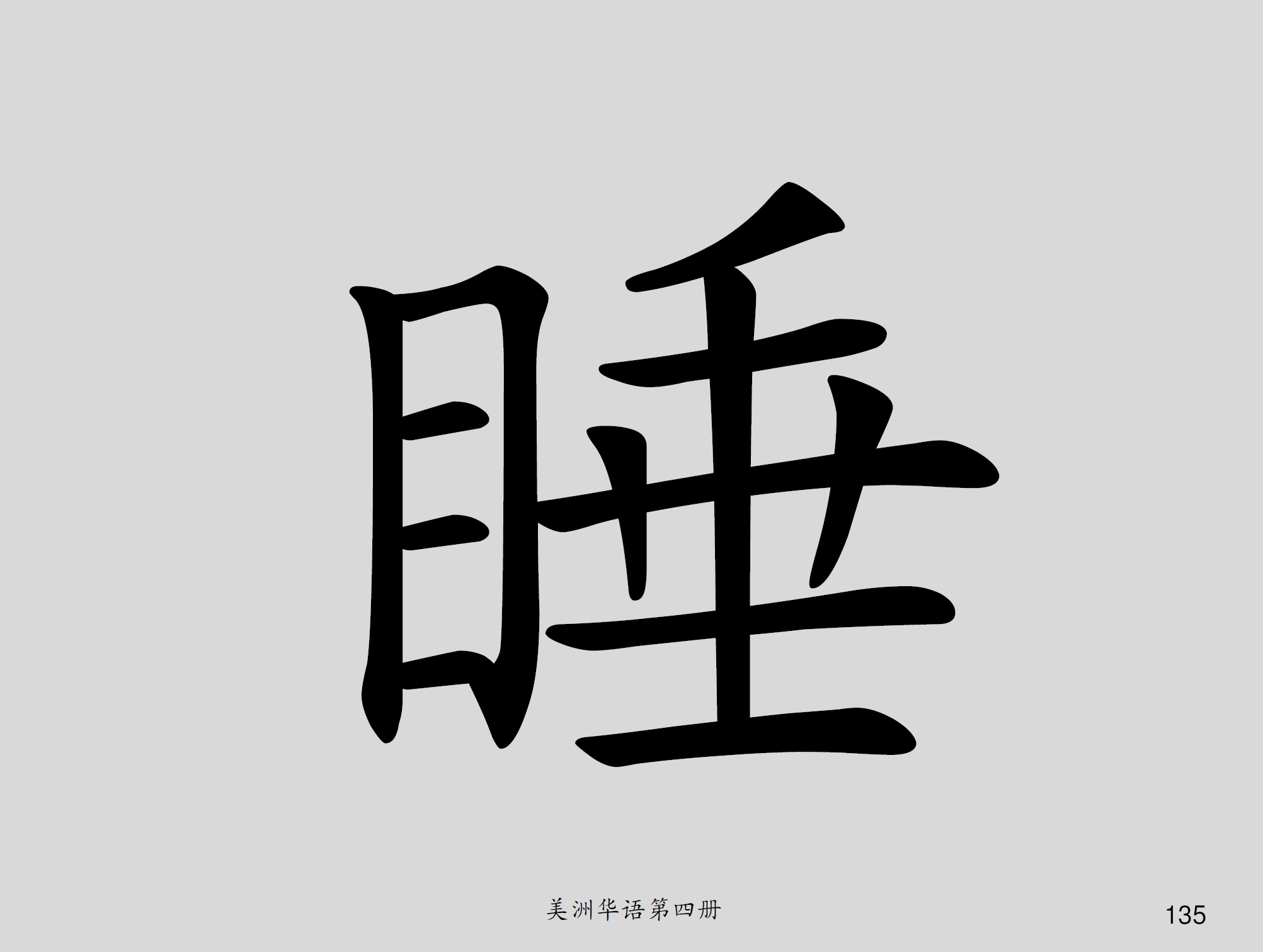 美洲華語第四冊
135
醒
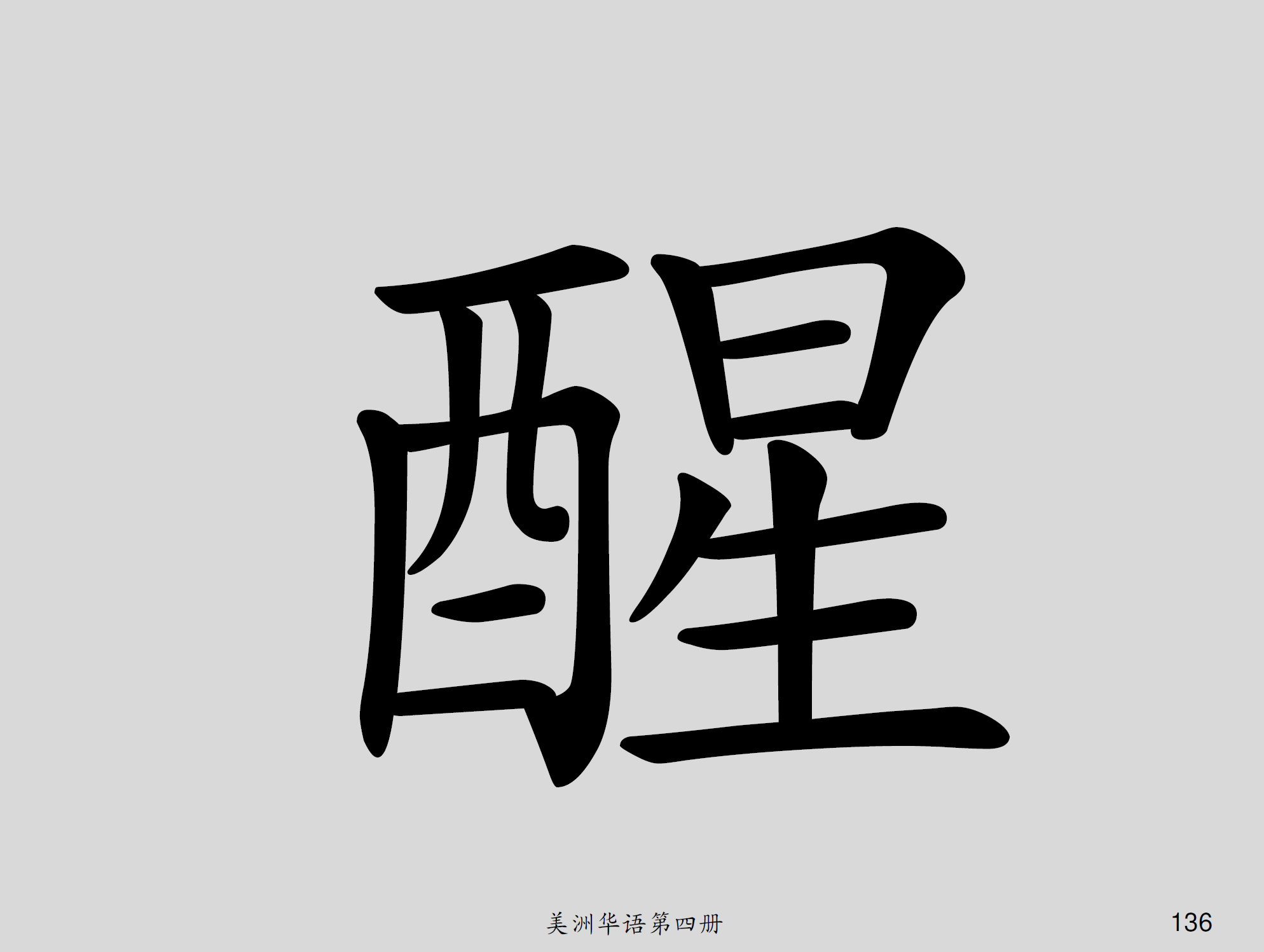 美洲華語第四冊
136
吵
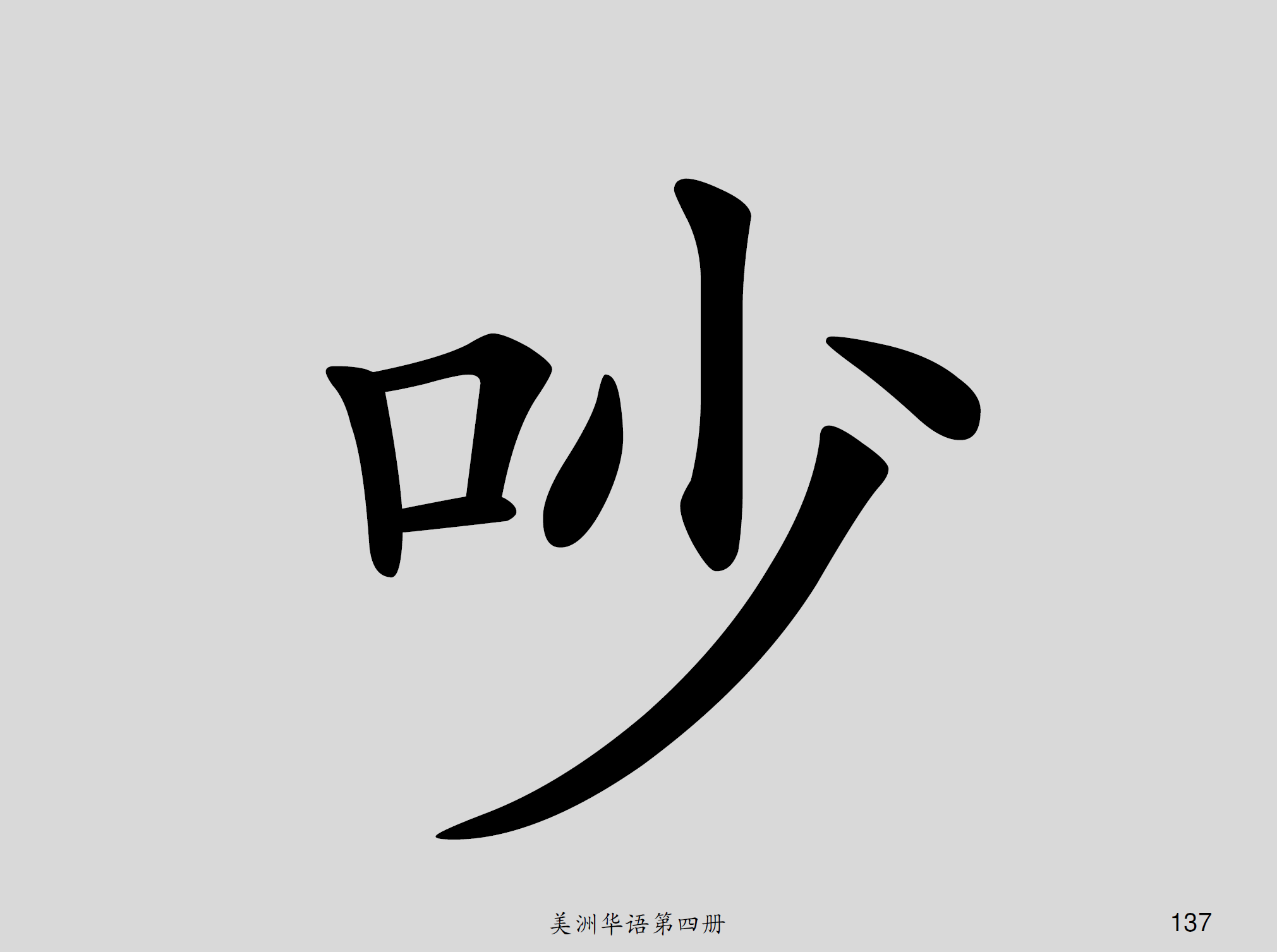 美洲華語第四冊
137
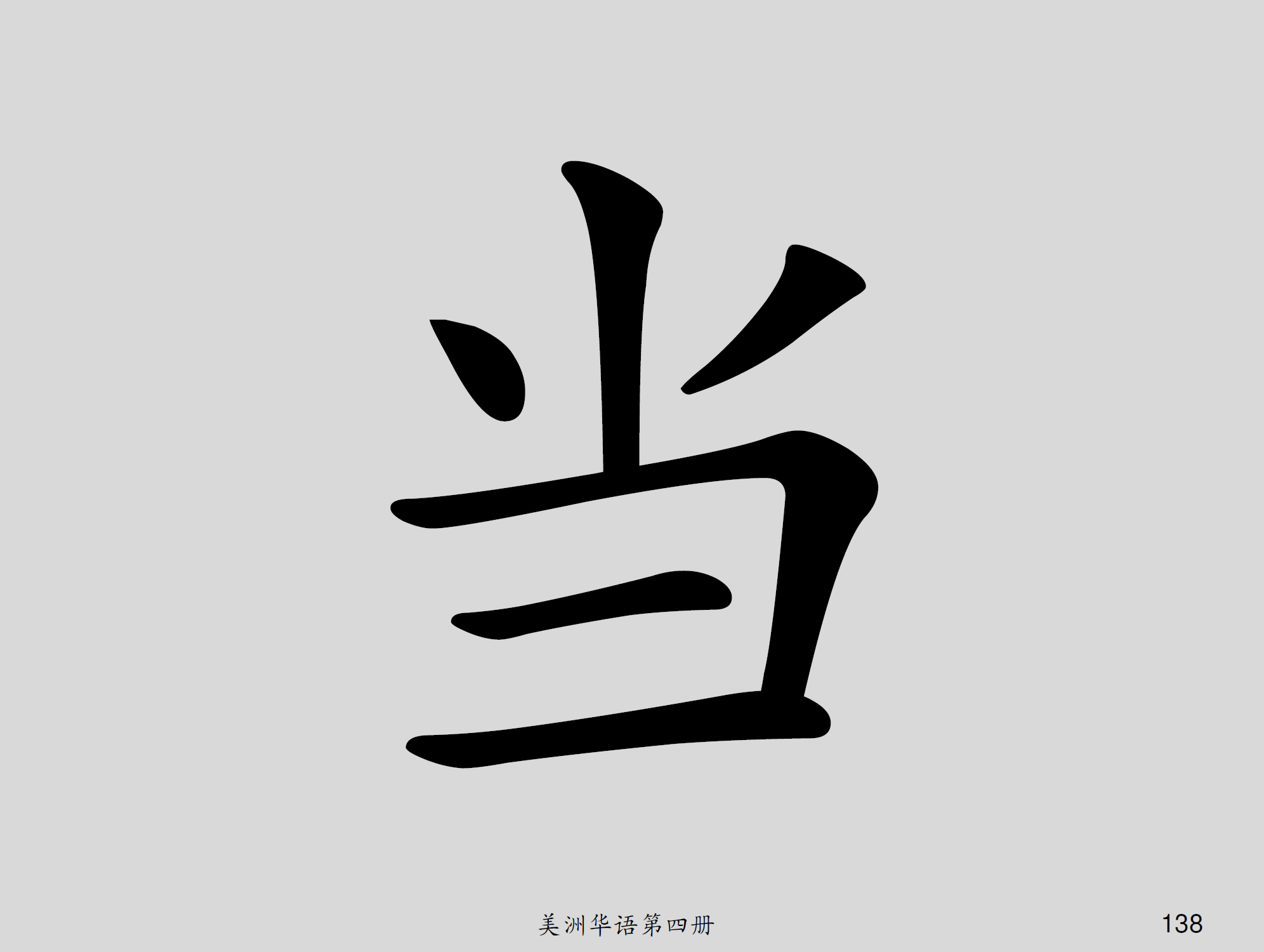 當
美洲華語第四冊
138
連
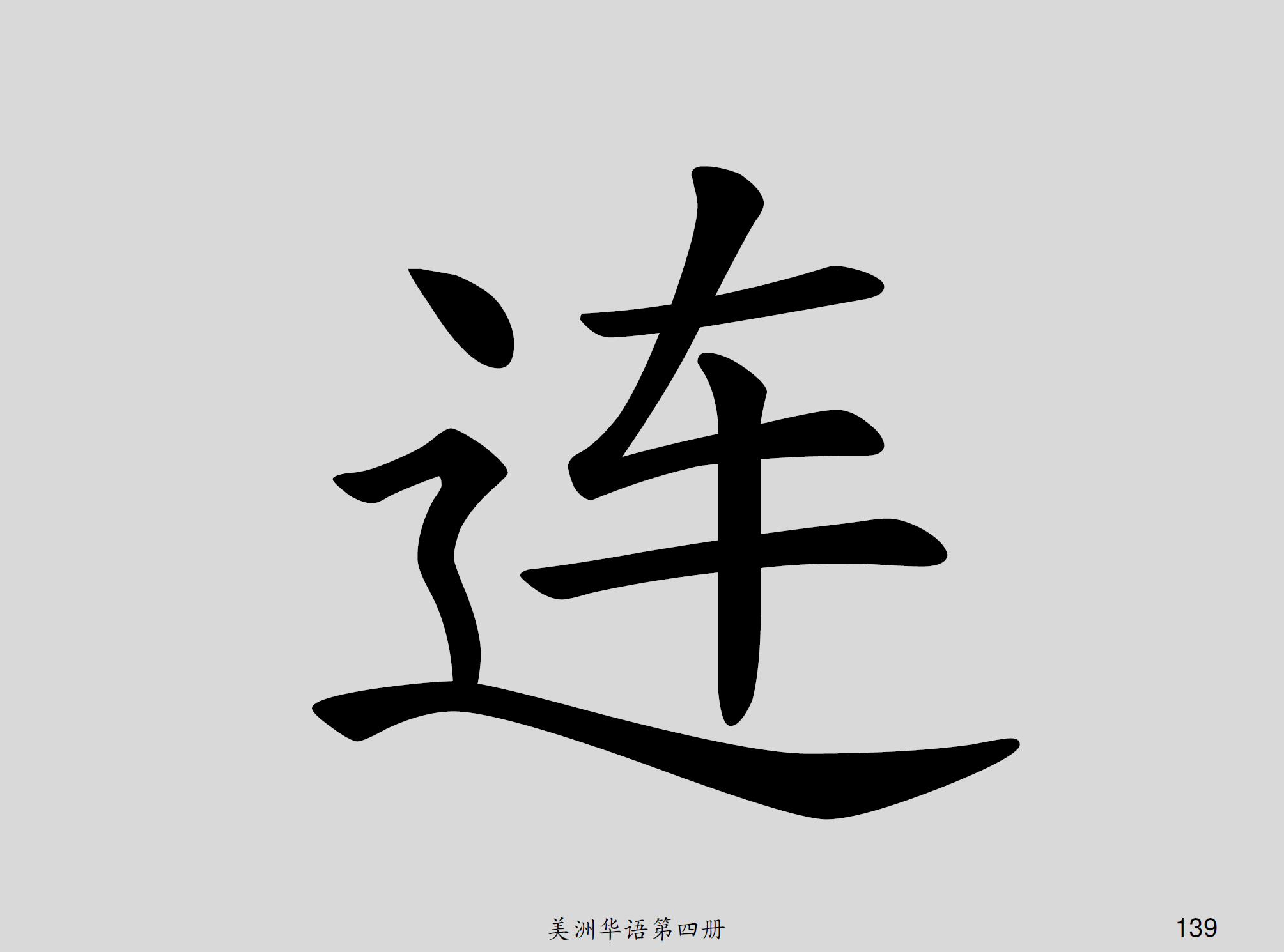 美洲華語第四冊
139
鬧
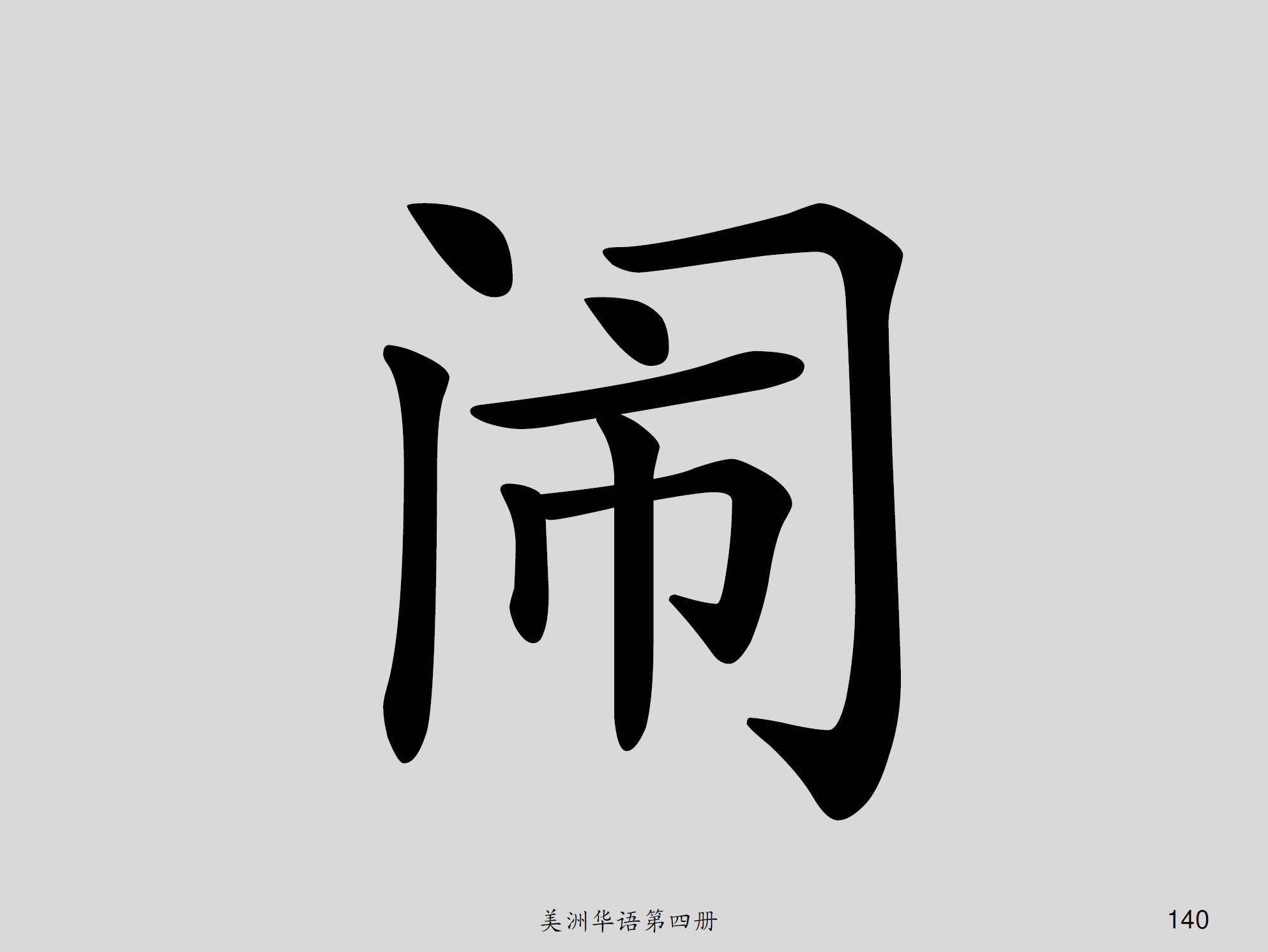 美洲華語第四冊
140
音
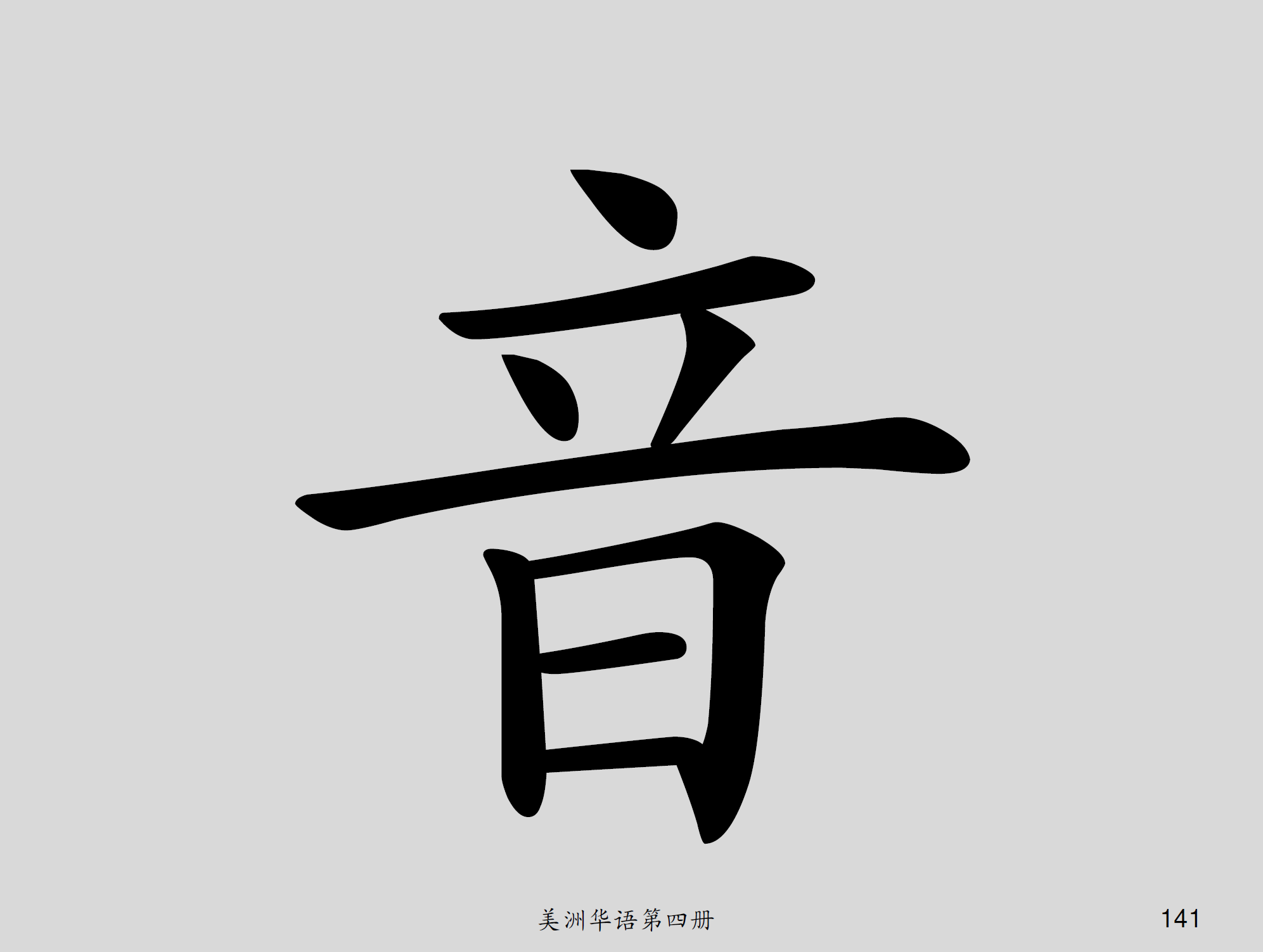 美洲華語第四冊
141
急
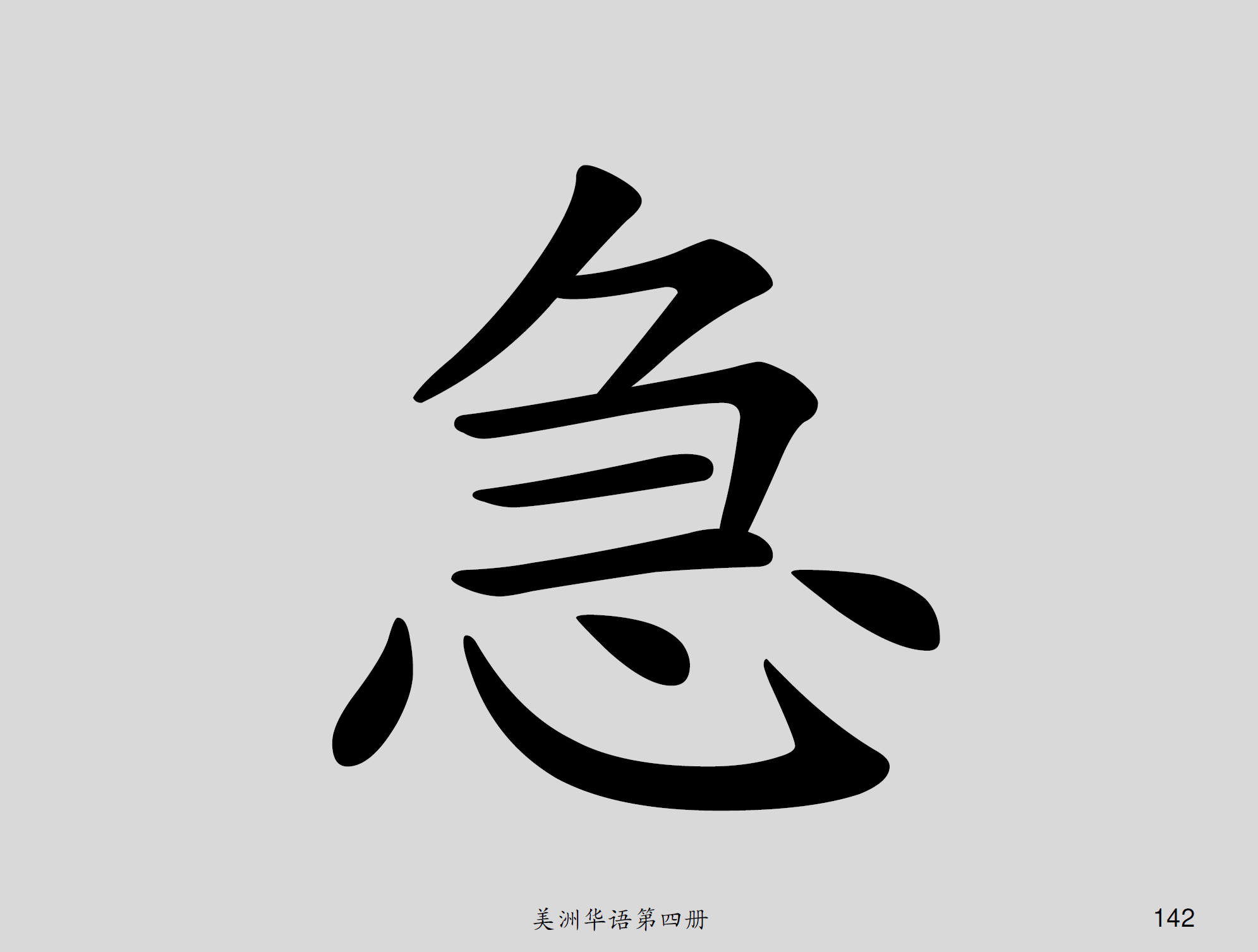 美洲華語第四冊
142
便
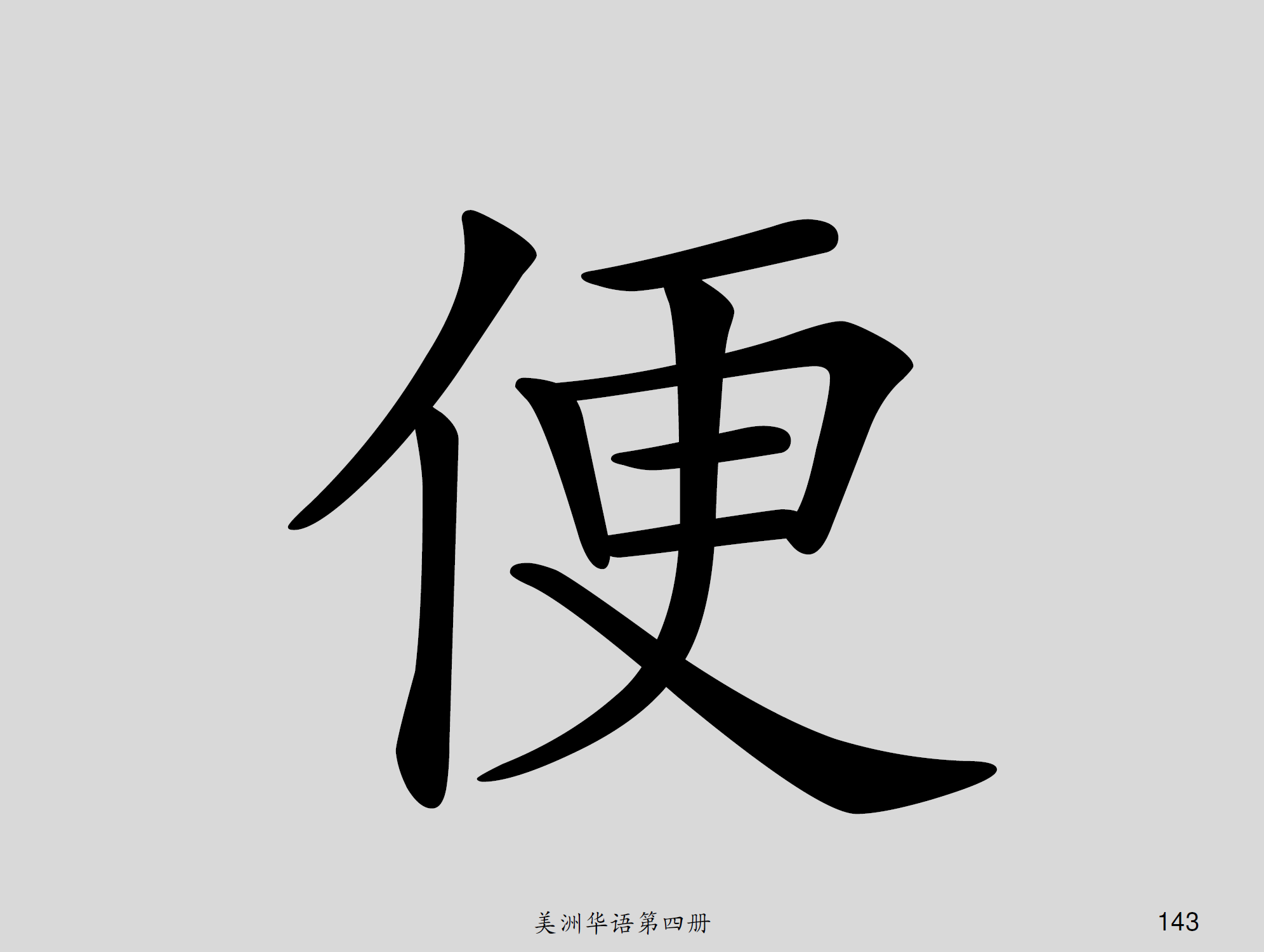 美洲華語第四冊
143
抓
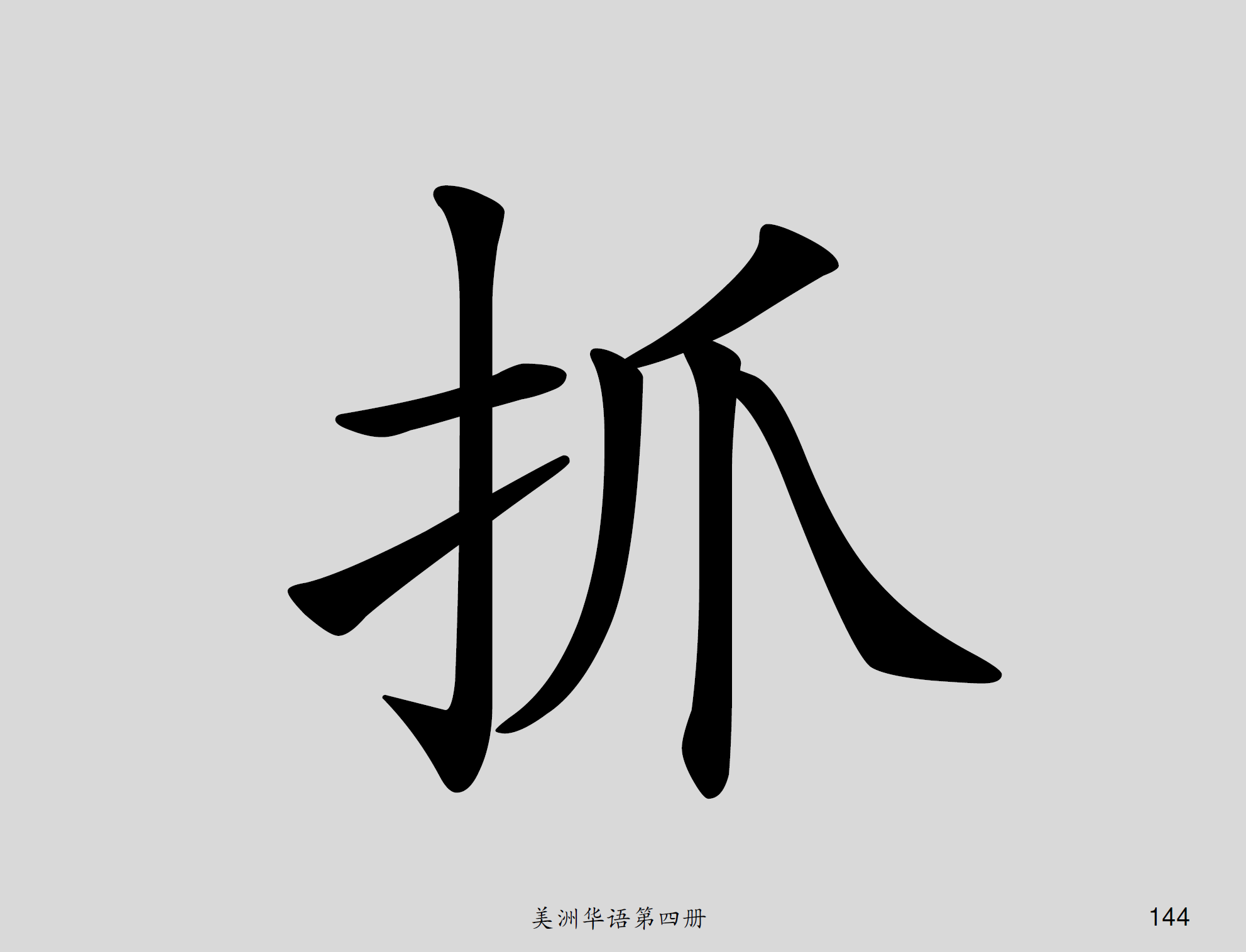 美洲華語第四冊
144
逃
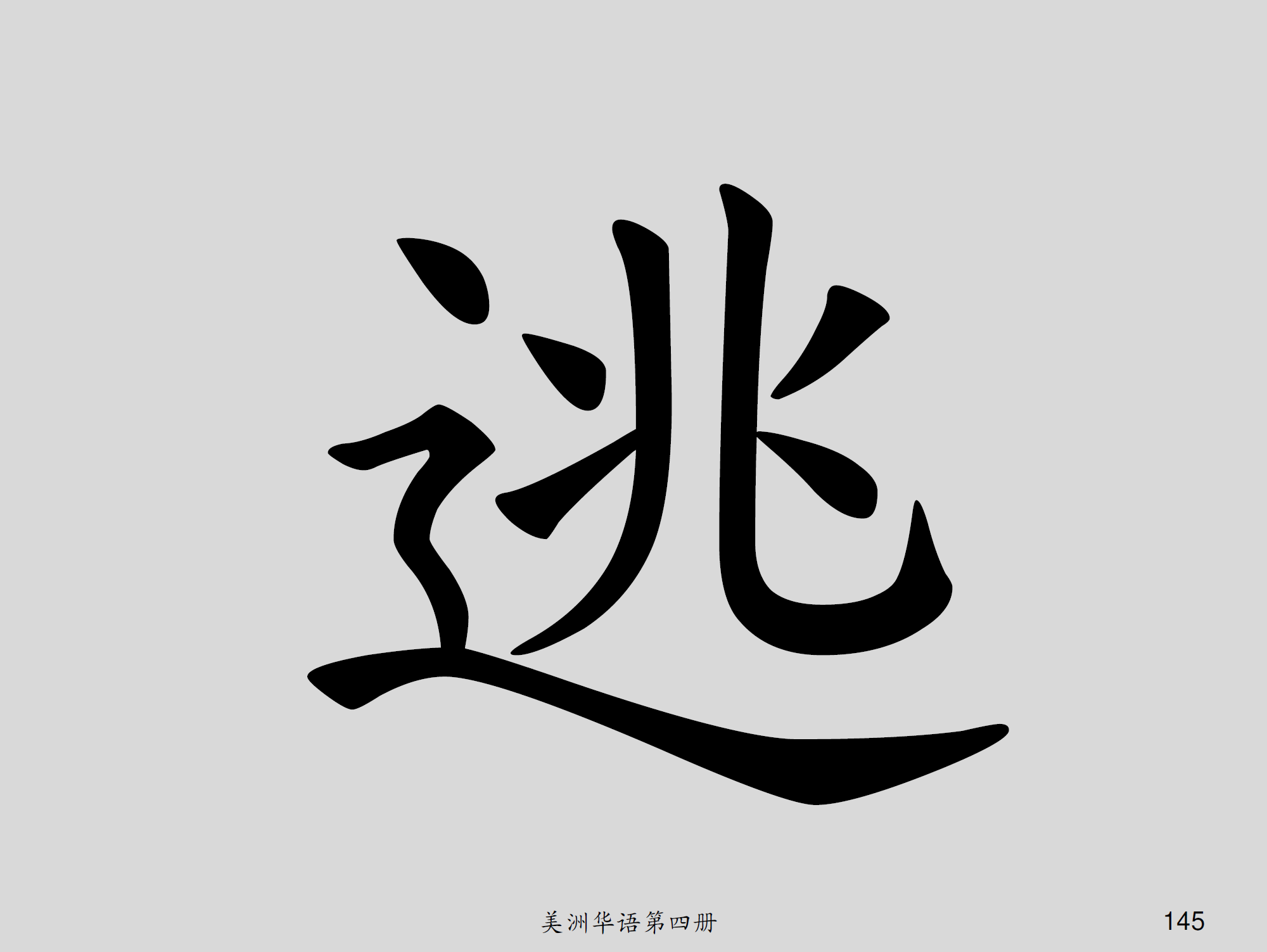 美洲華語第四冊
145
重
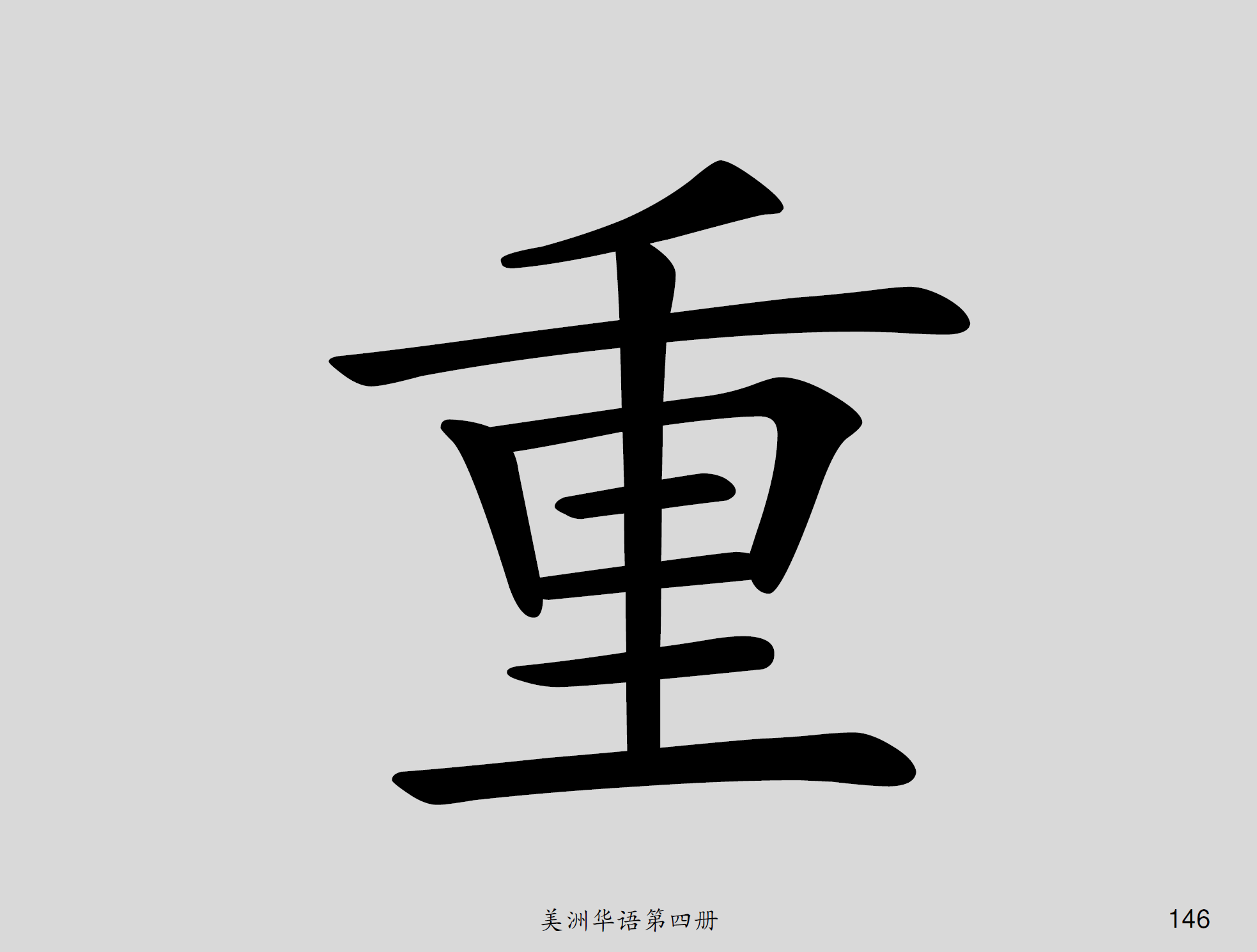 美洲華語第四冊
146